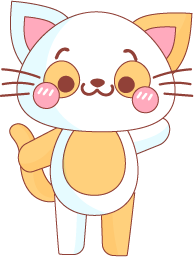 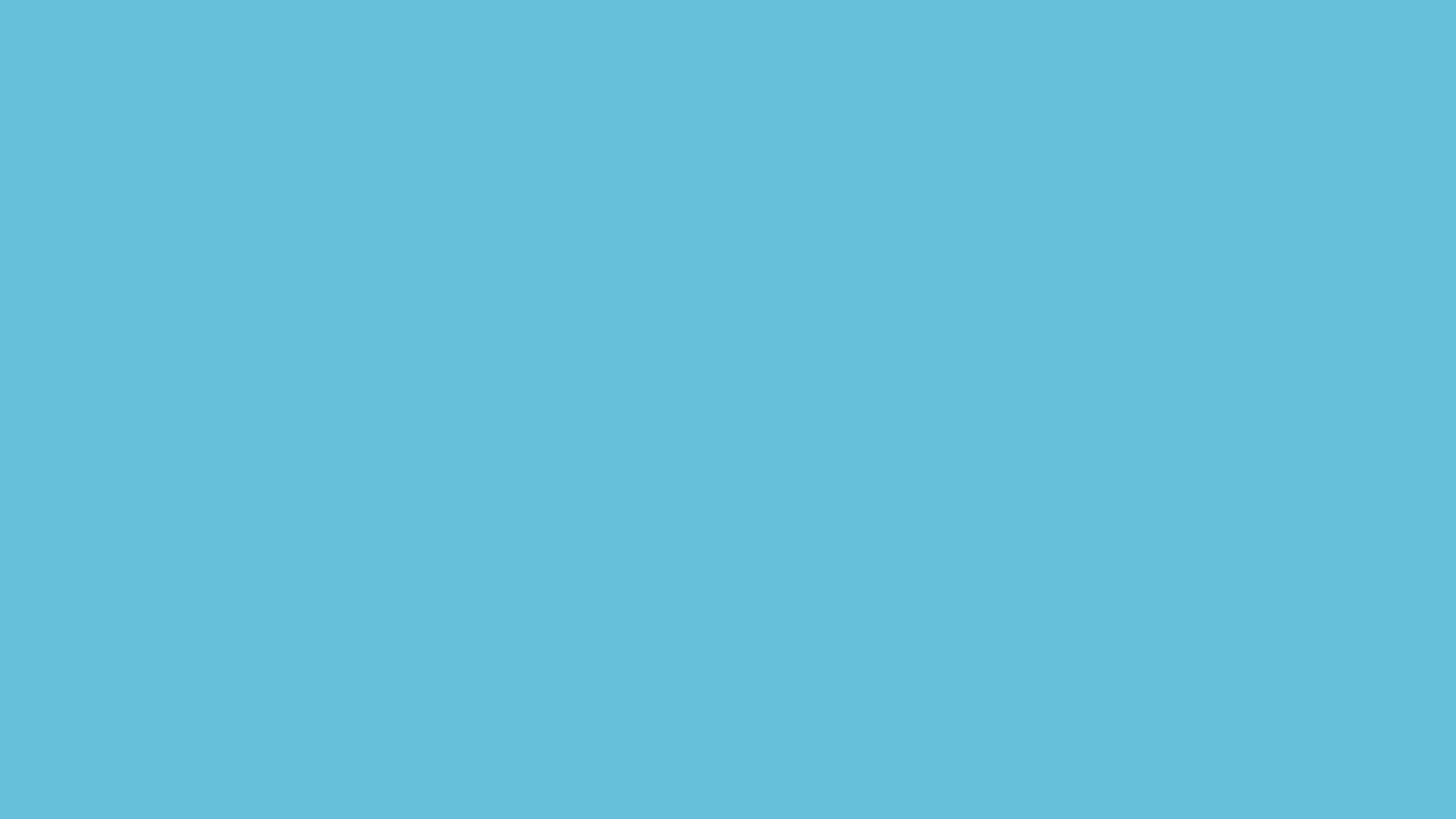 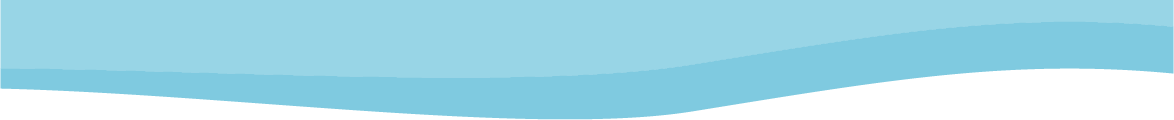 TRƯỜNG TIỂU HỌC LÊ QUÝ ĐÔN
Toán
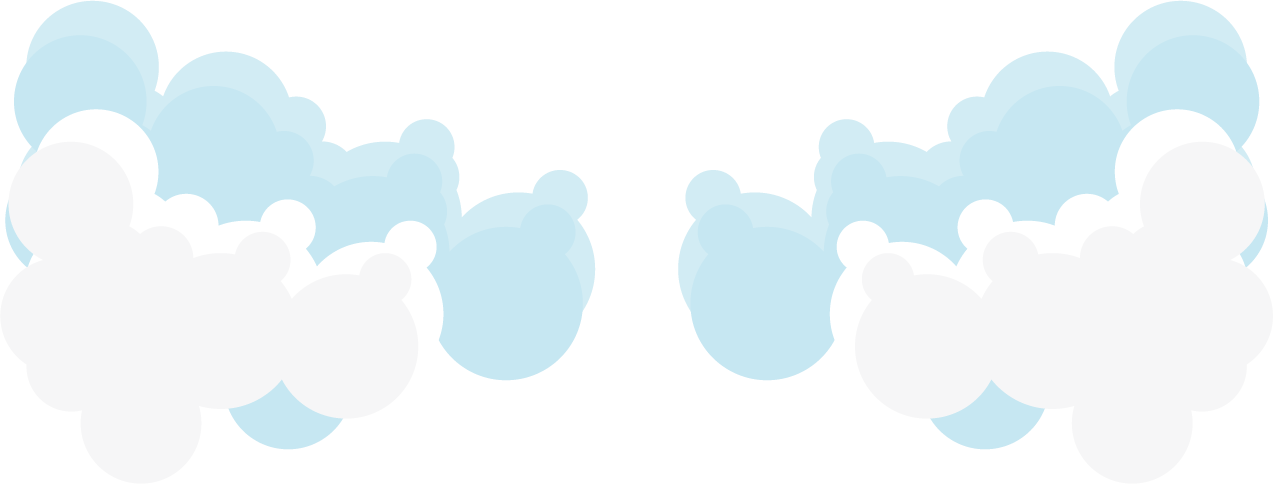 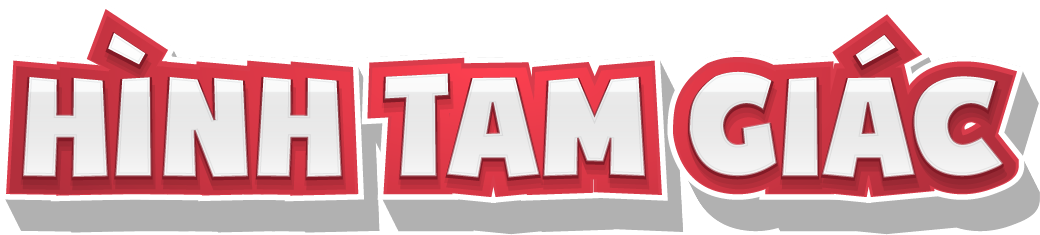 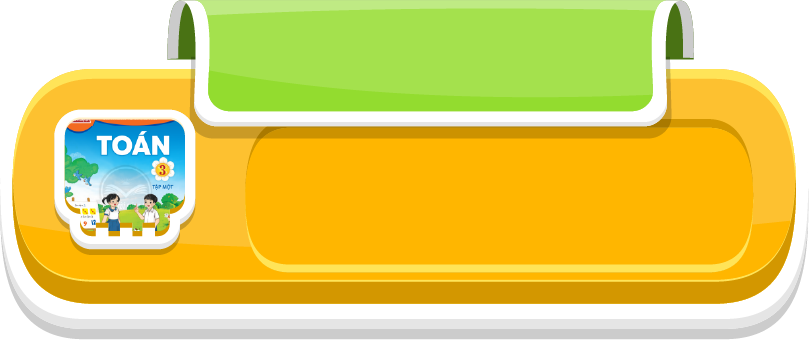 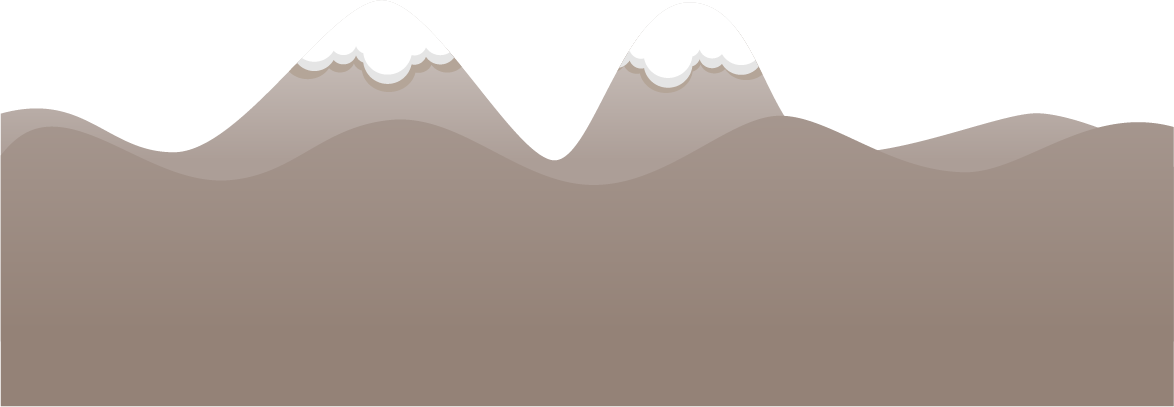 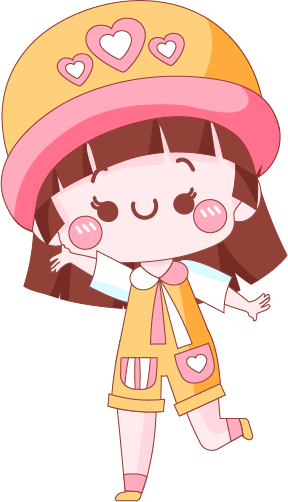 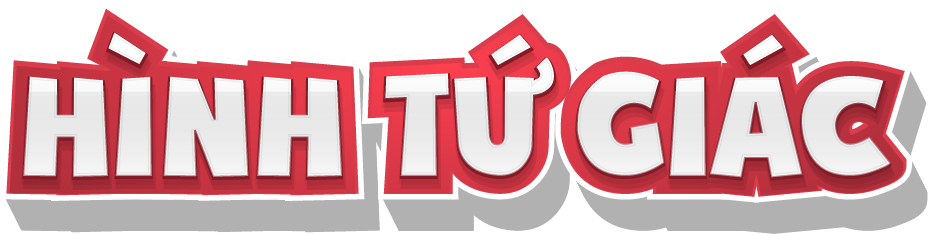 Nguyễn Thị Ái Quyên
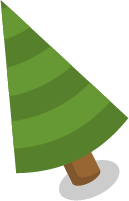 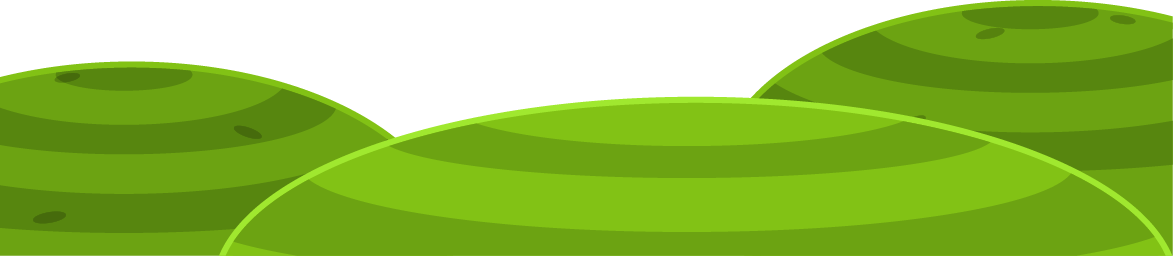 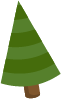 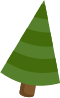 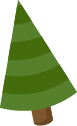 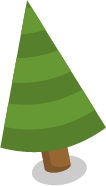 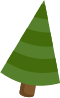 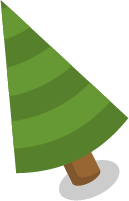 GV: NGUYỄN THỊ HỒNG LOAN
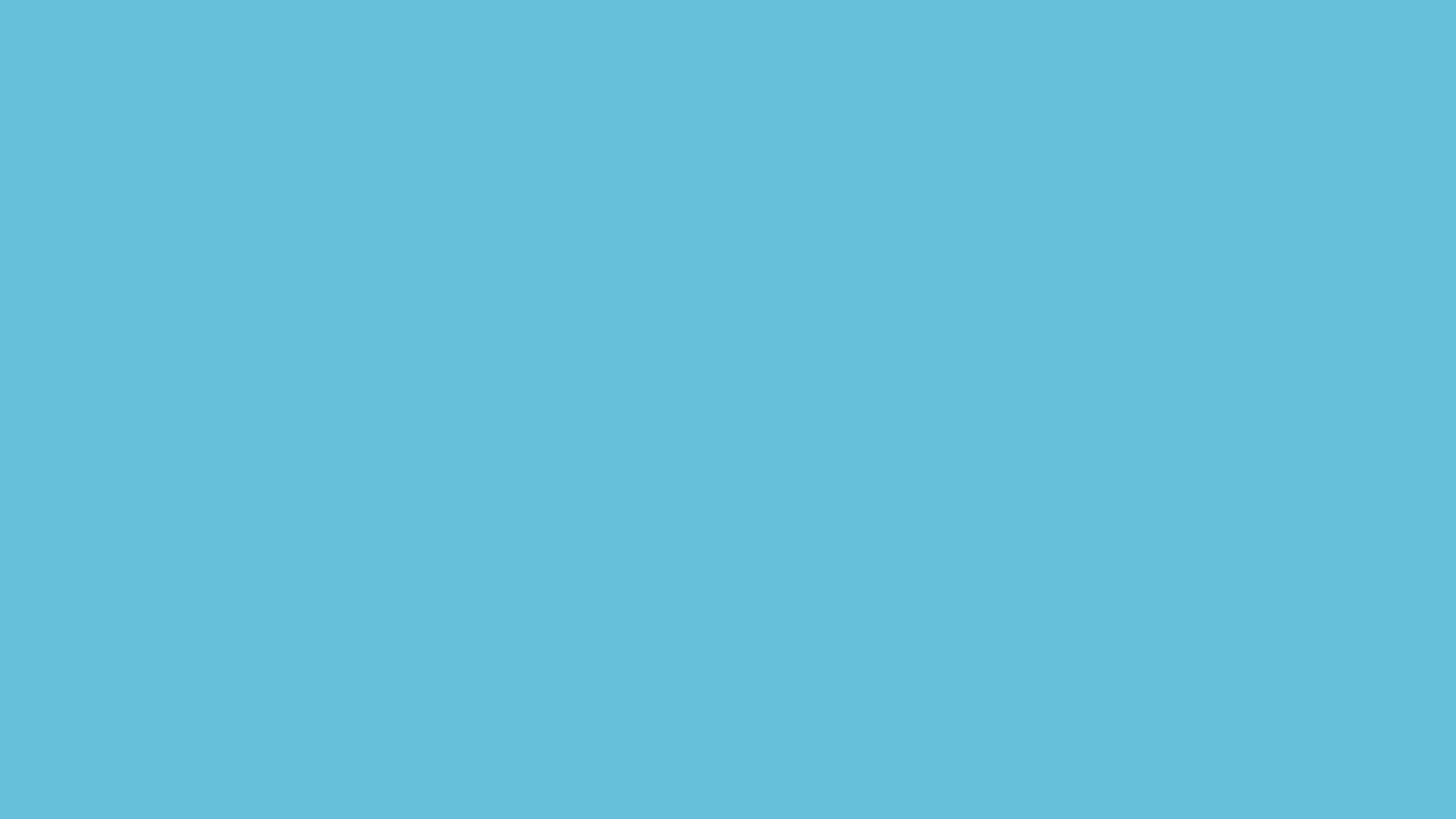 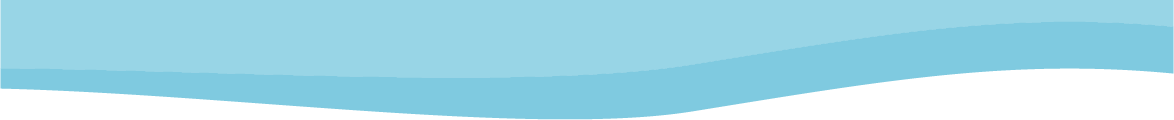 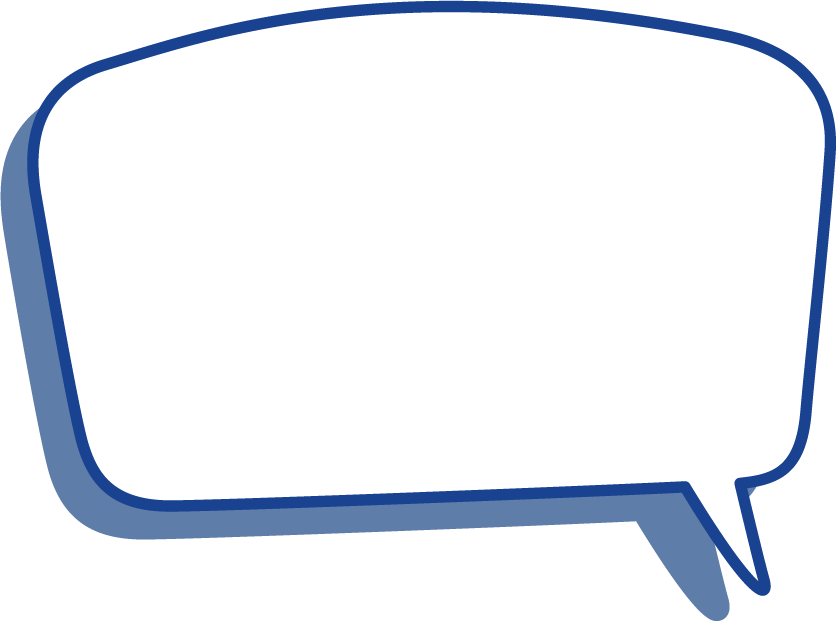 Toán
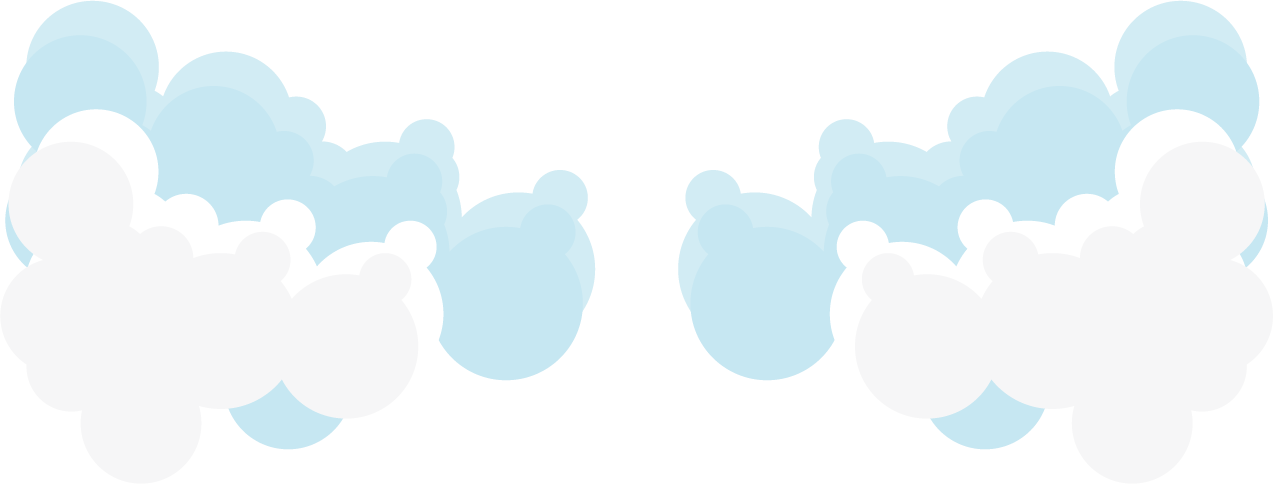 Ôn tập
Và bổ sung
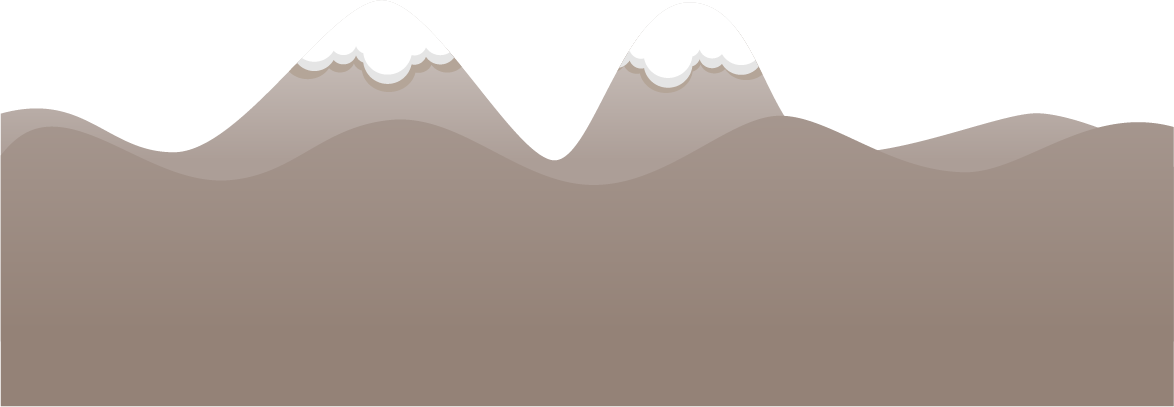 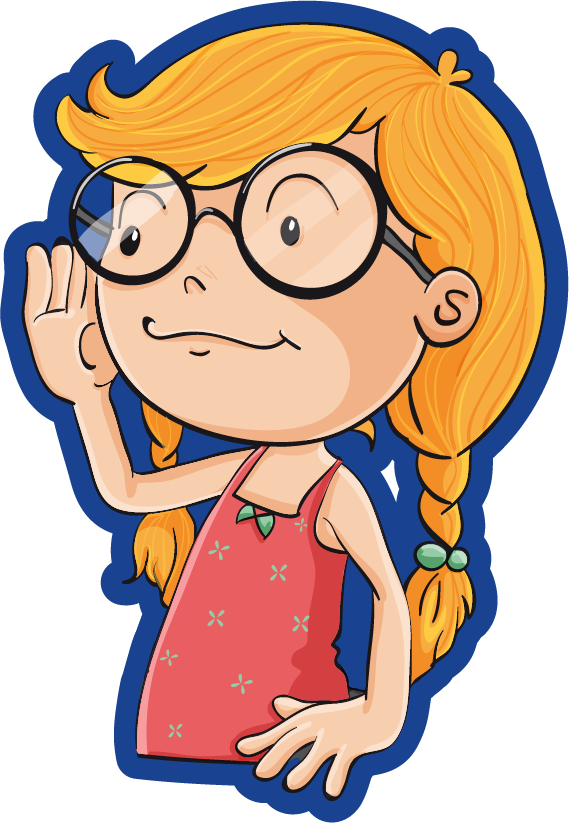 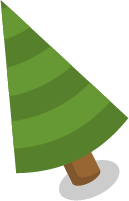 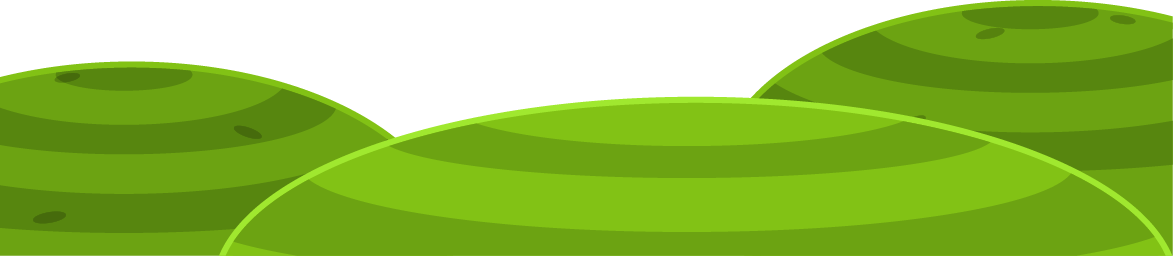 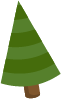 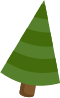 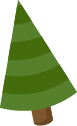 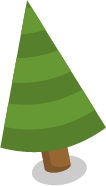 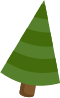 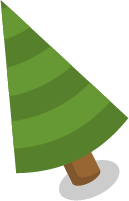 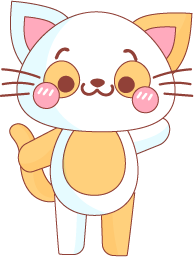 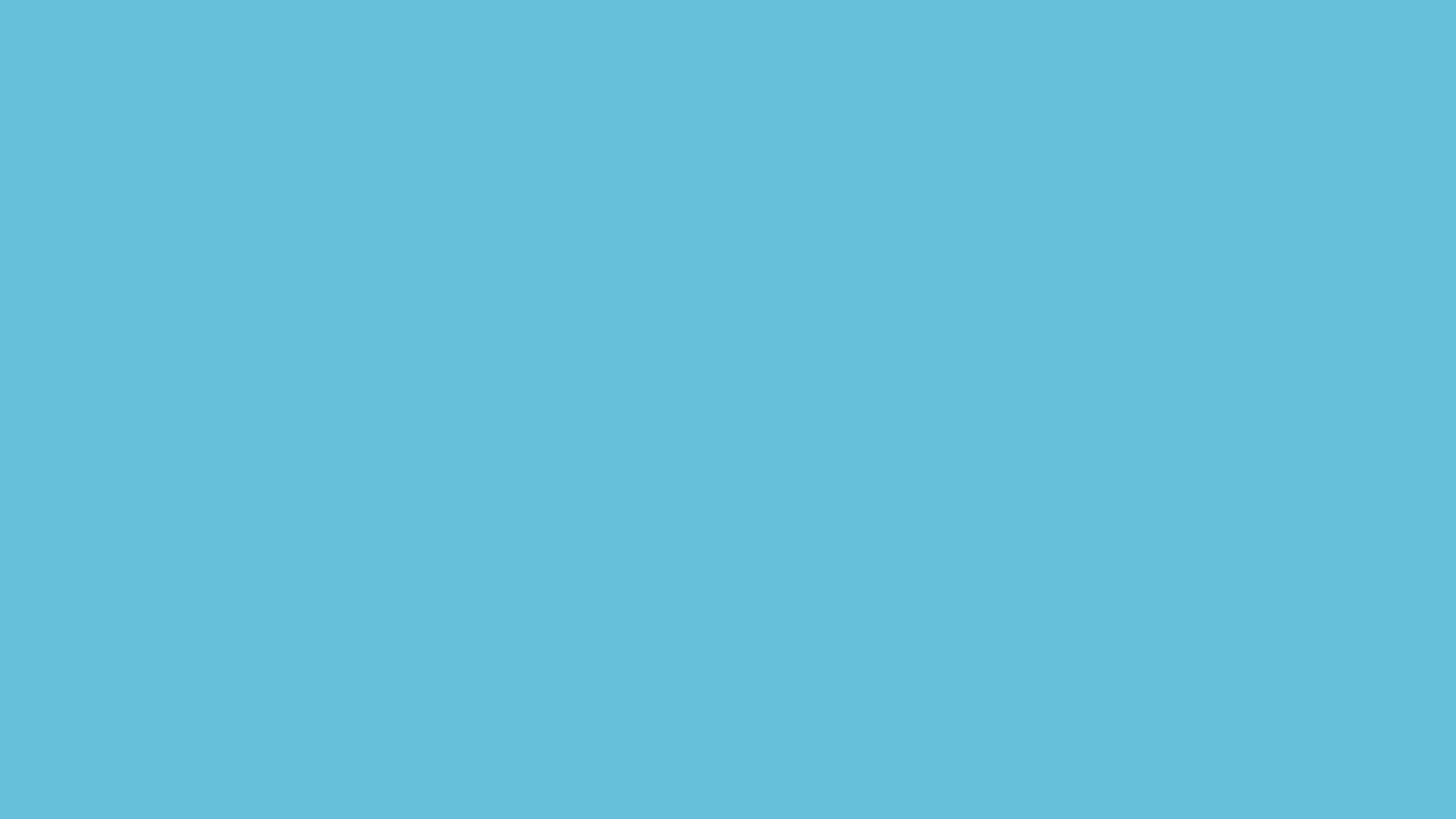 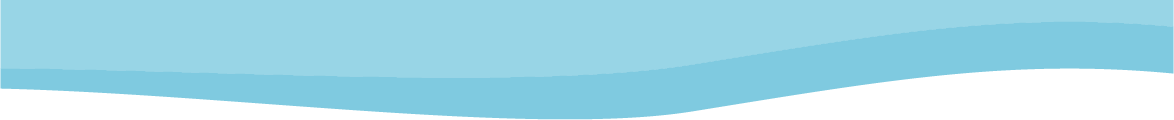 Toán
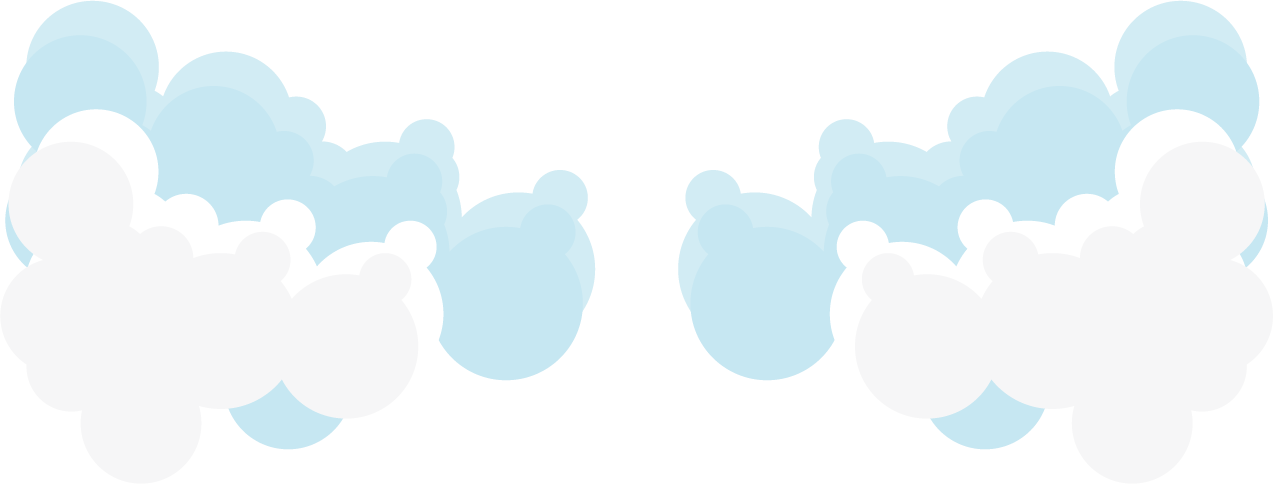 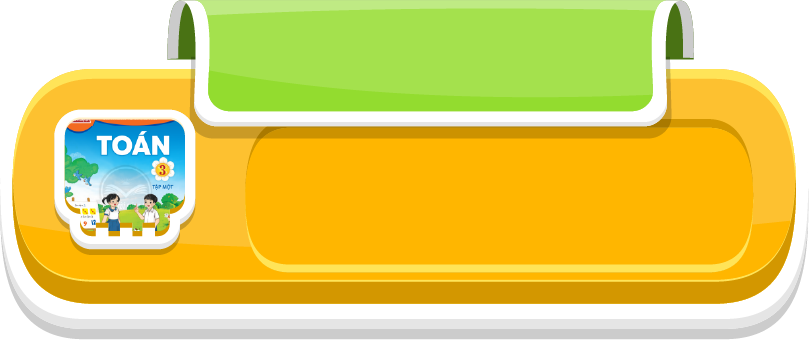 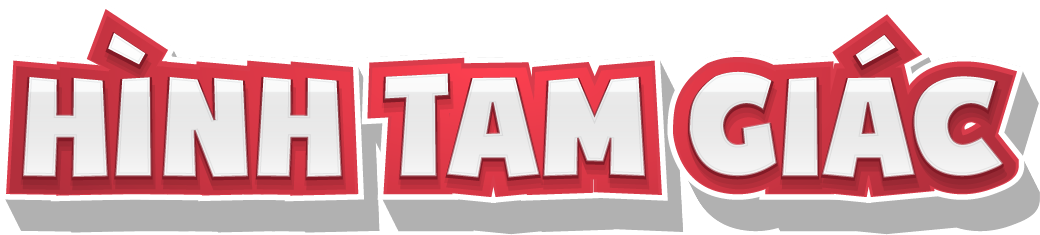 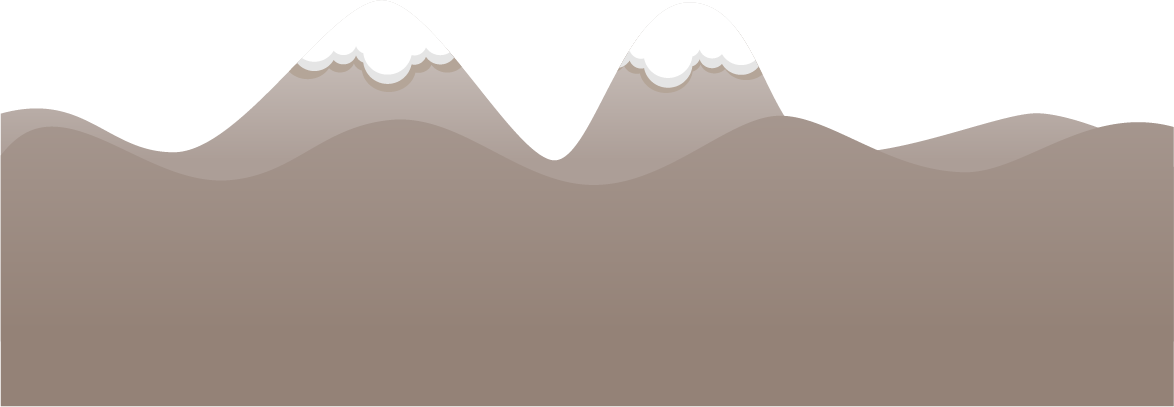 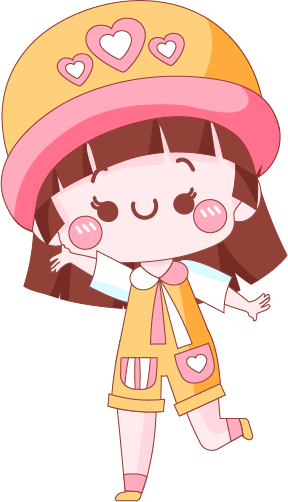 Nguyễn Thị Ái Quyên
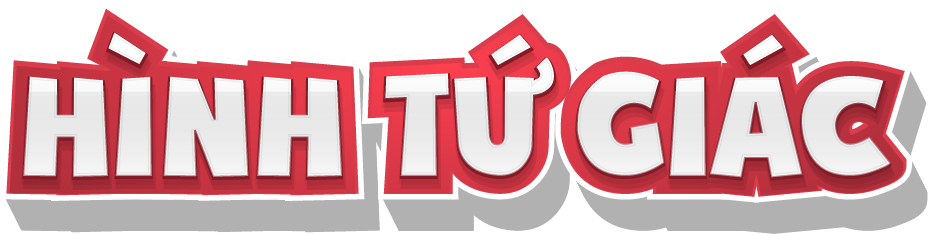 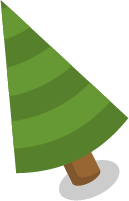 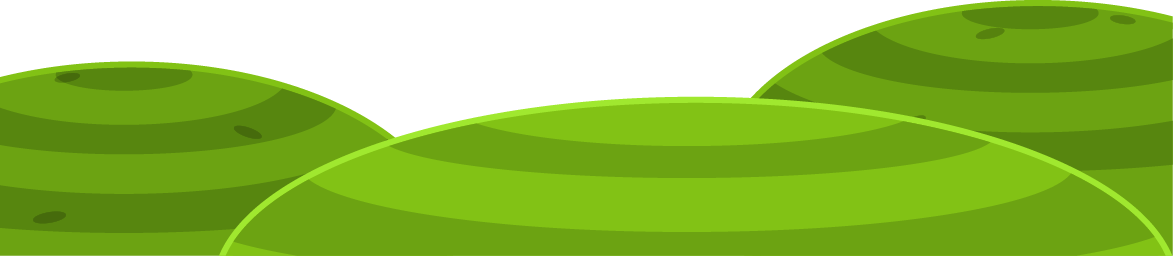 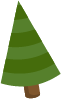 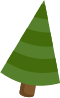 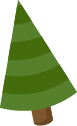 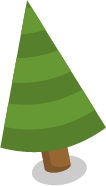 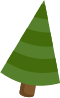 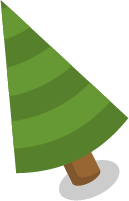 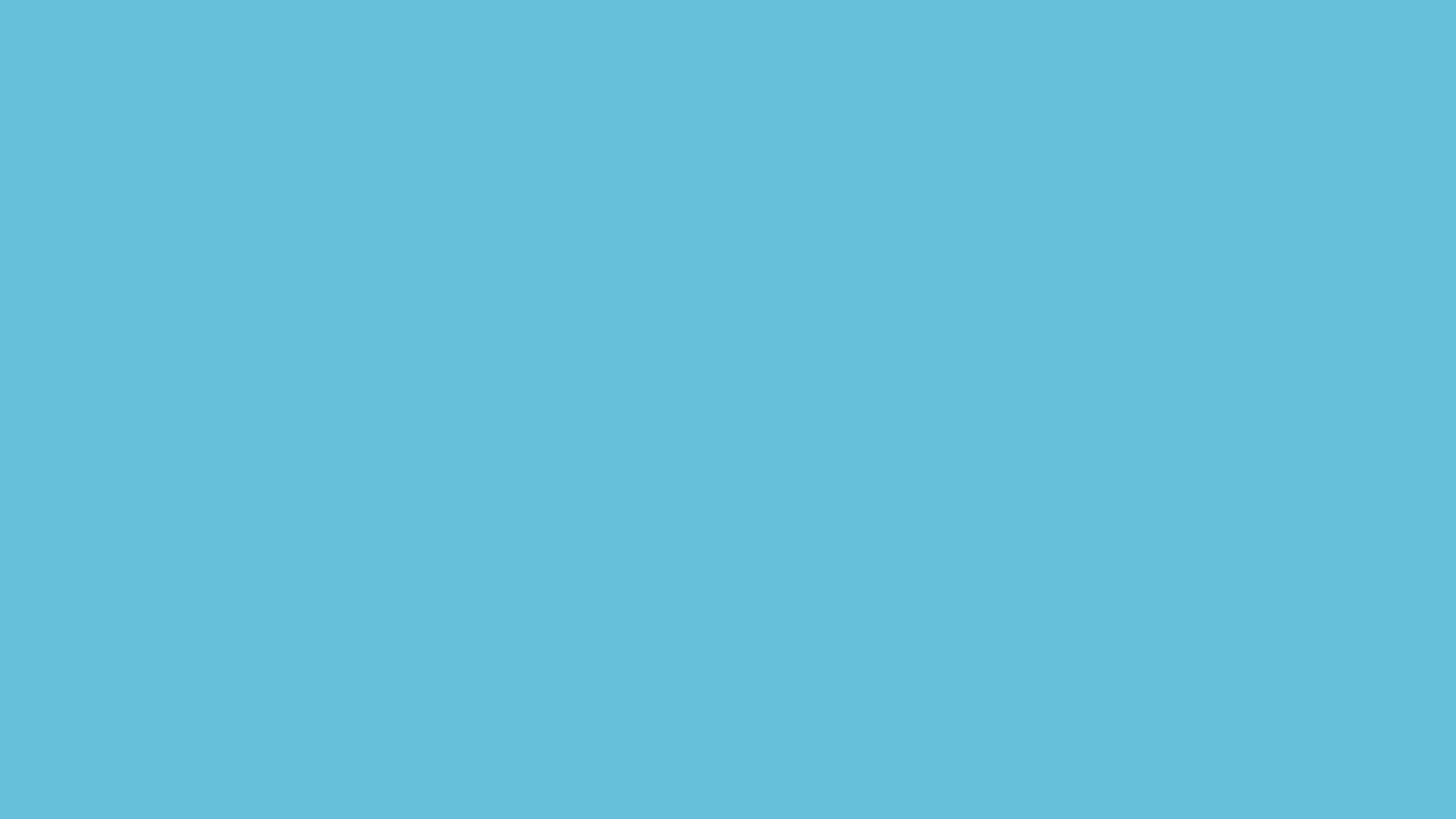 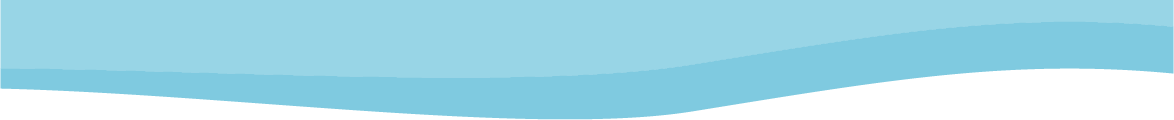 Mục tiêu bài học
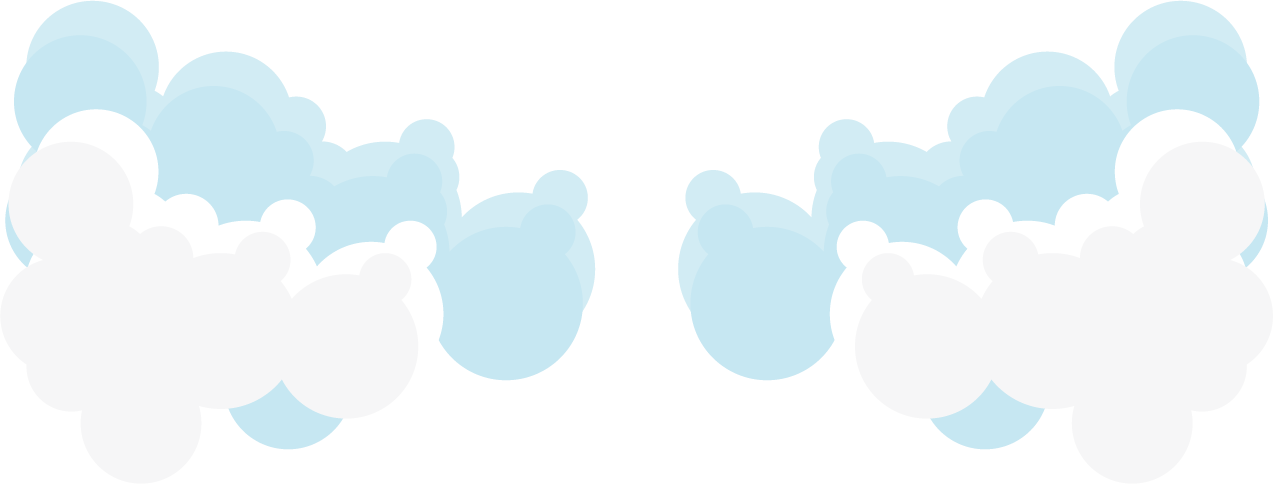 Ôn tập: đọc tên điểm, đoạn thẳng, dãy hình theo quy luật.
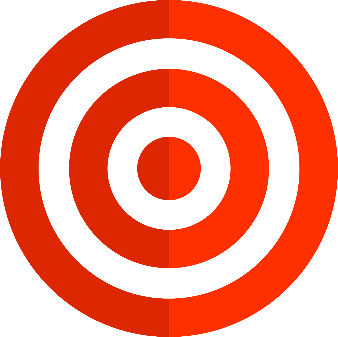 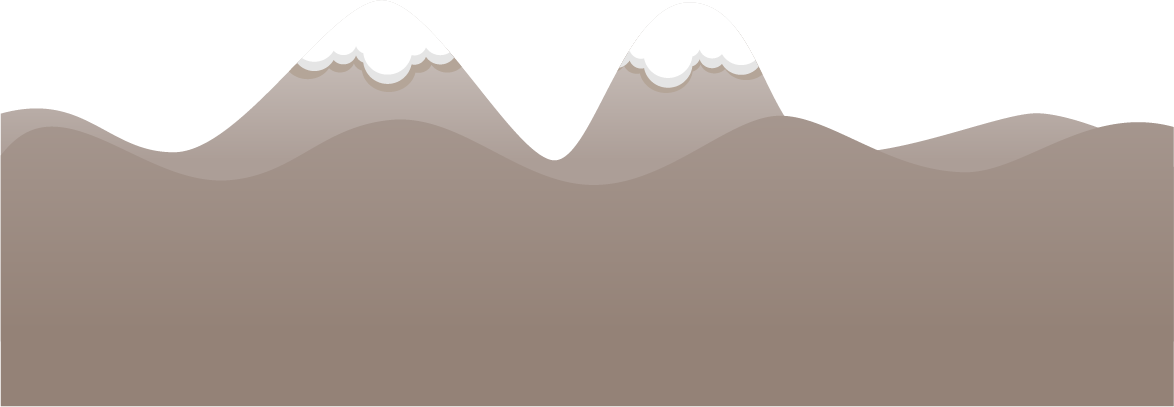 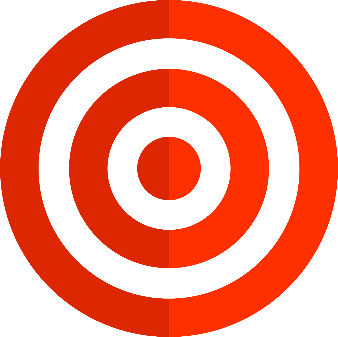 Giới thiệu các yếu tố đỉnh, cạnh, đọc tên hình.
Nhận biết: hình tam giác, hình tứ giác qua trực giác và qua việc mô tả đỉnh và số cạnh
Giải quyết các vấn đề liên quan đến việc gọi tên hình.
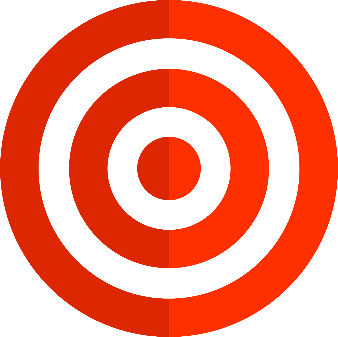 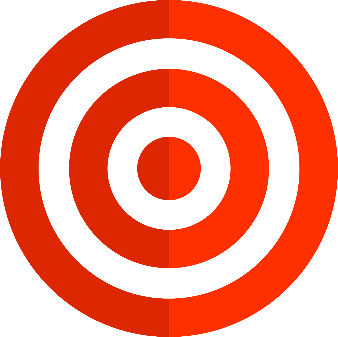 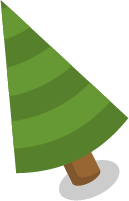 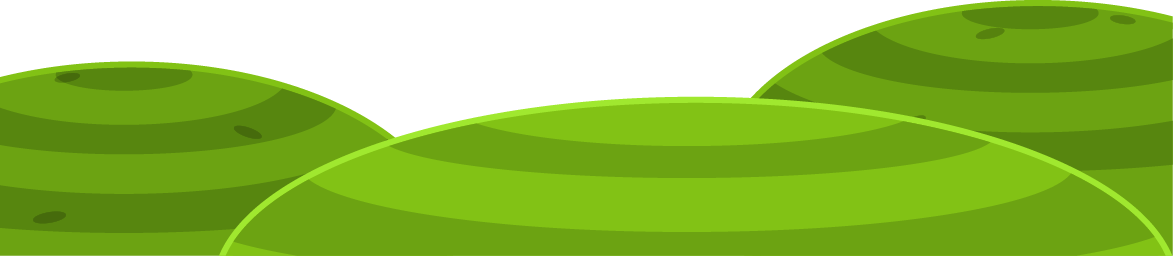 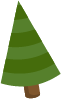 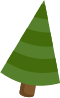 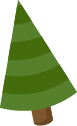 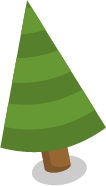 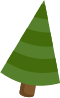 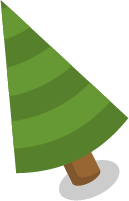 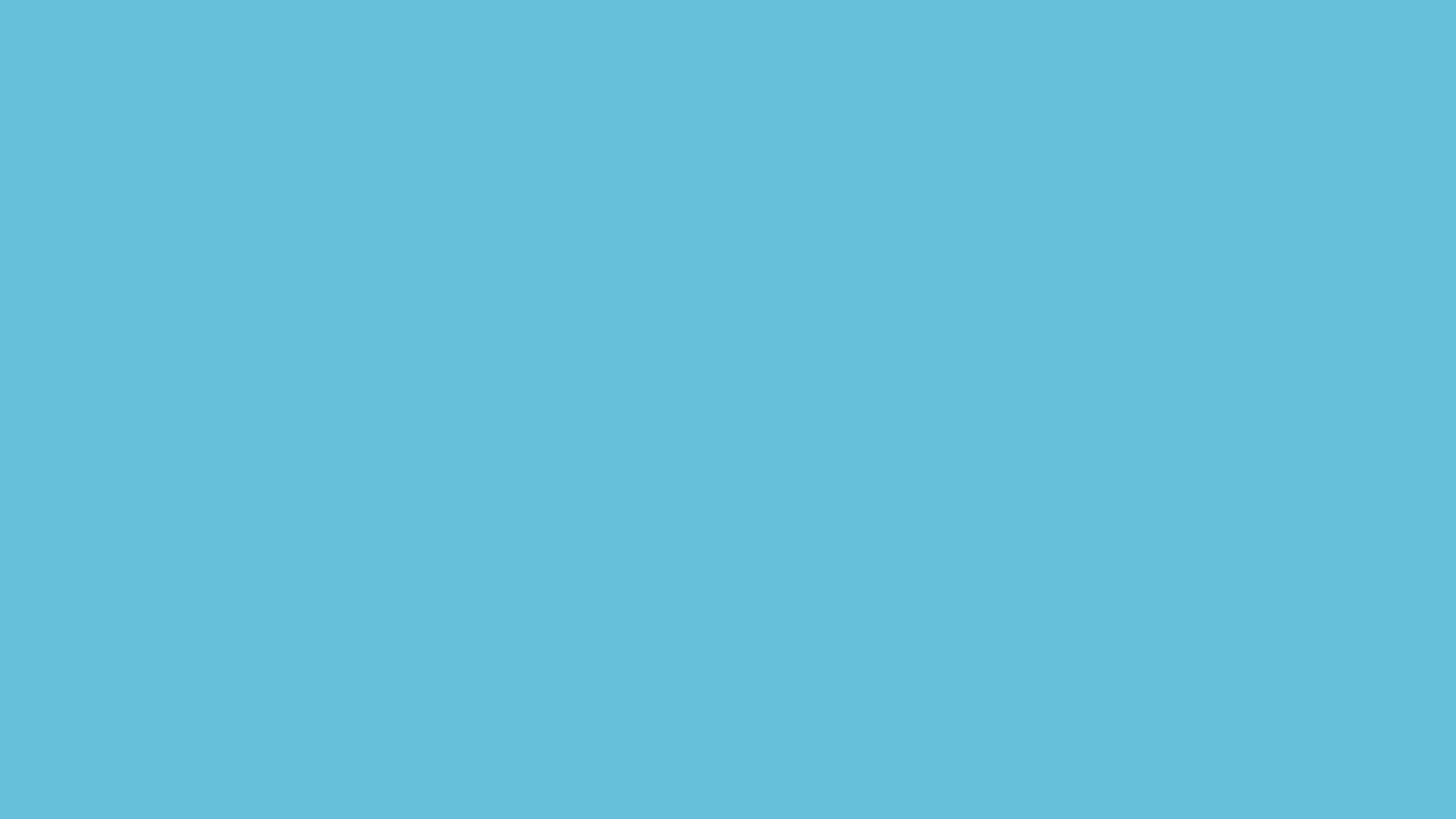 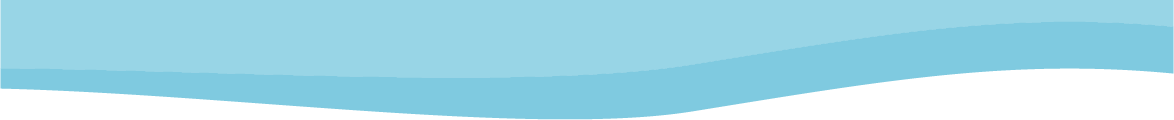 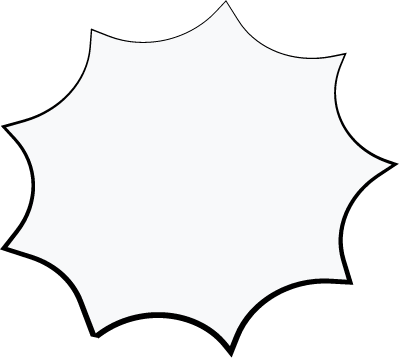 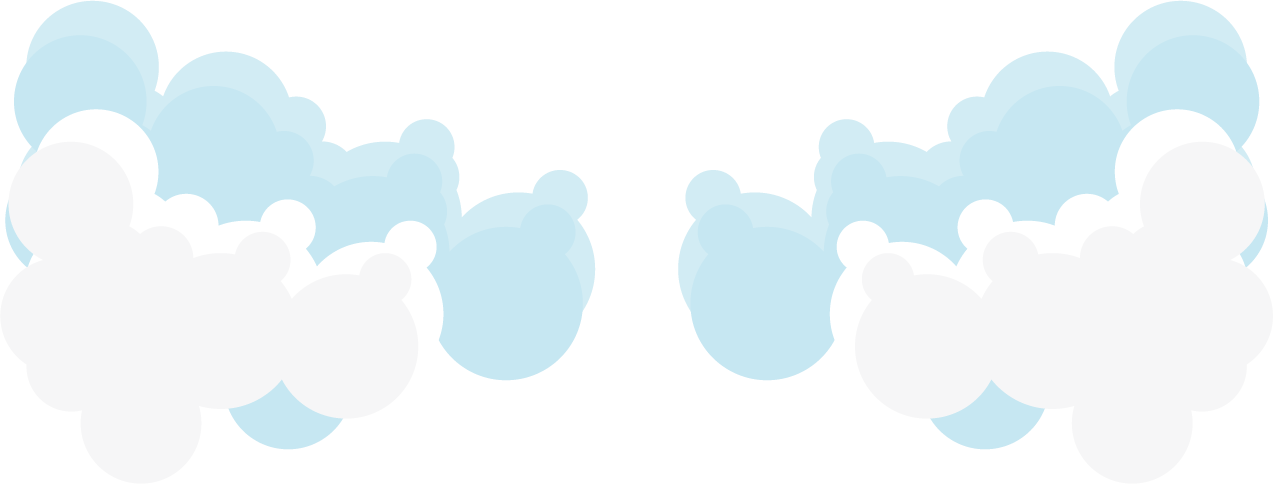 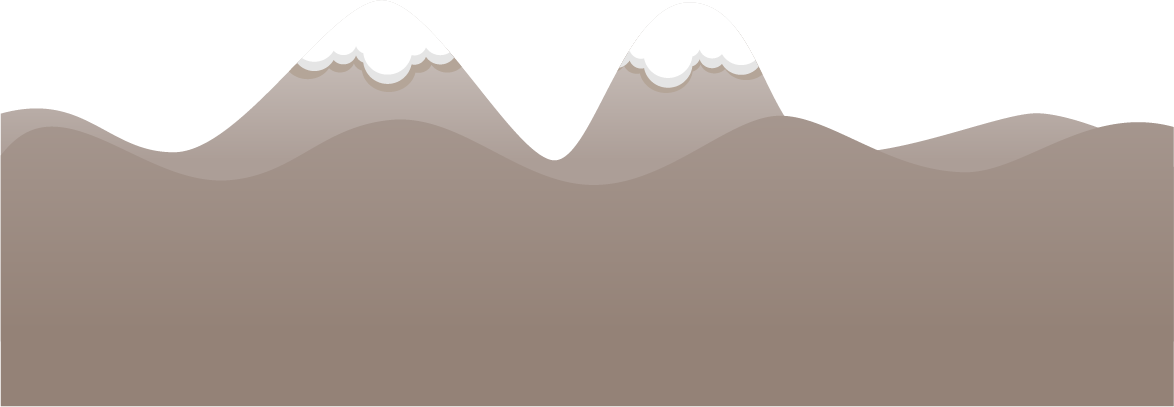 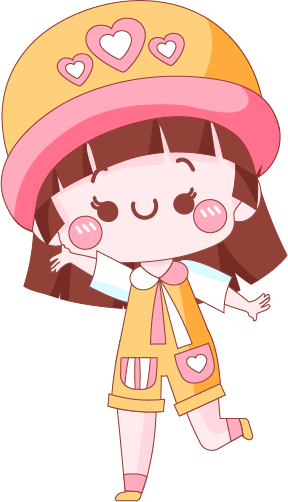 KHỞI ĐỘNG
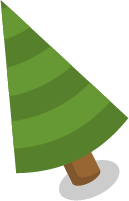 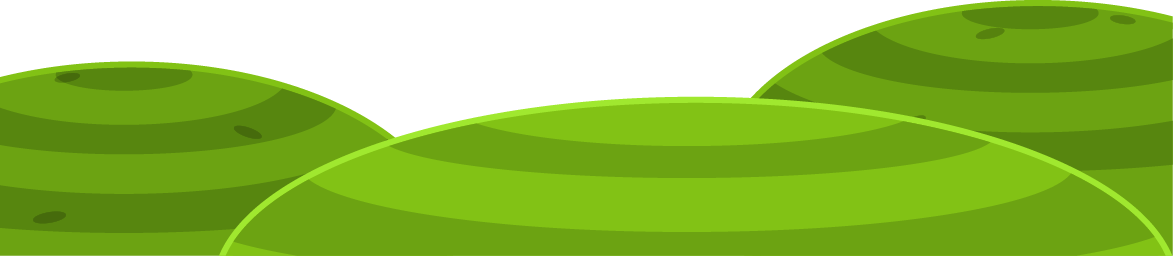 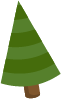 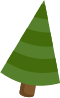 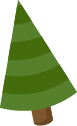 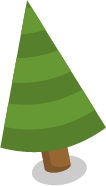 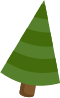 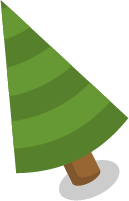 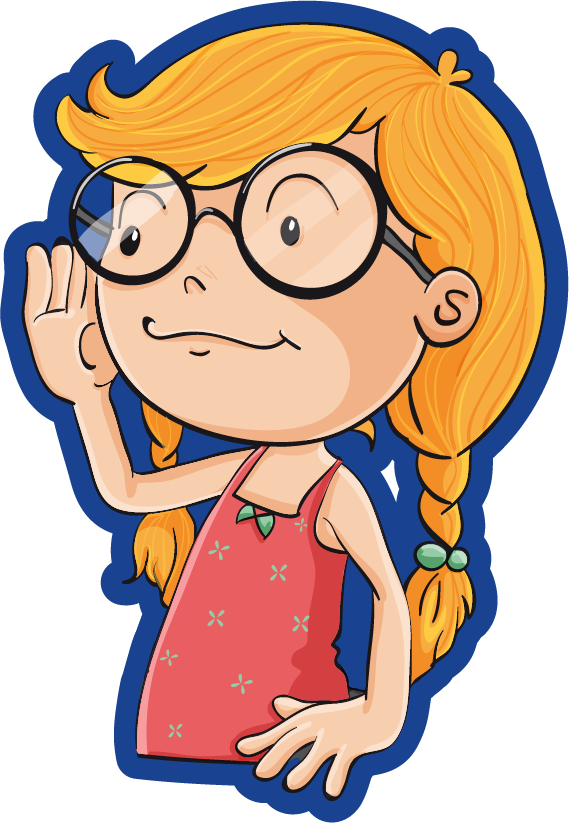 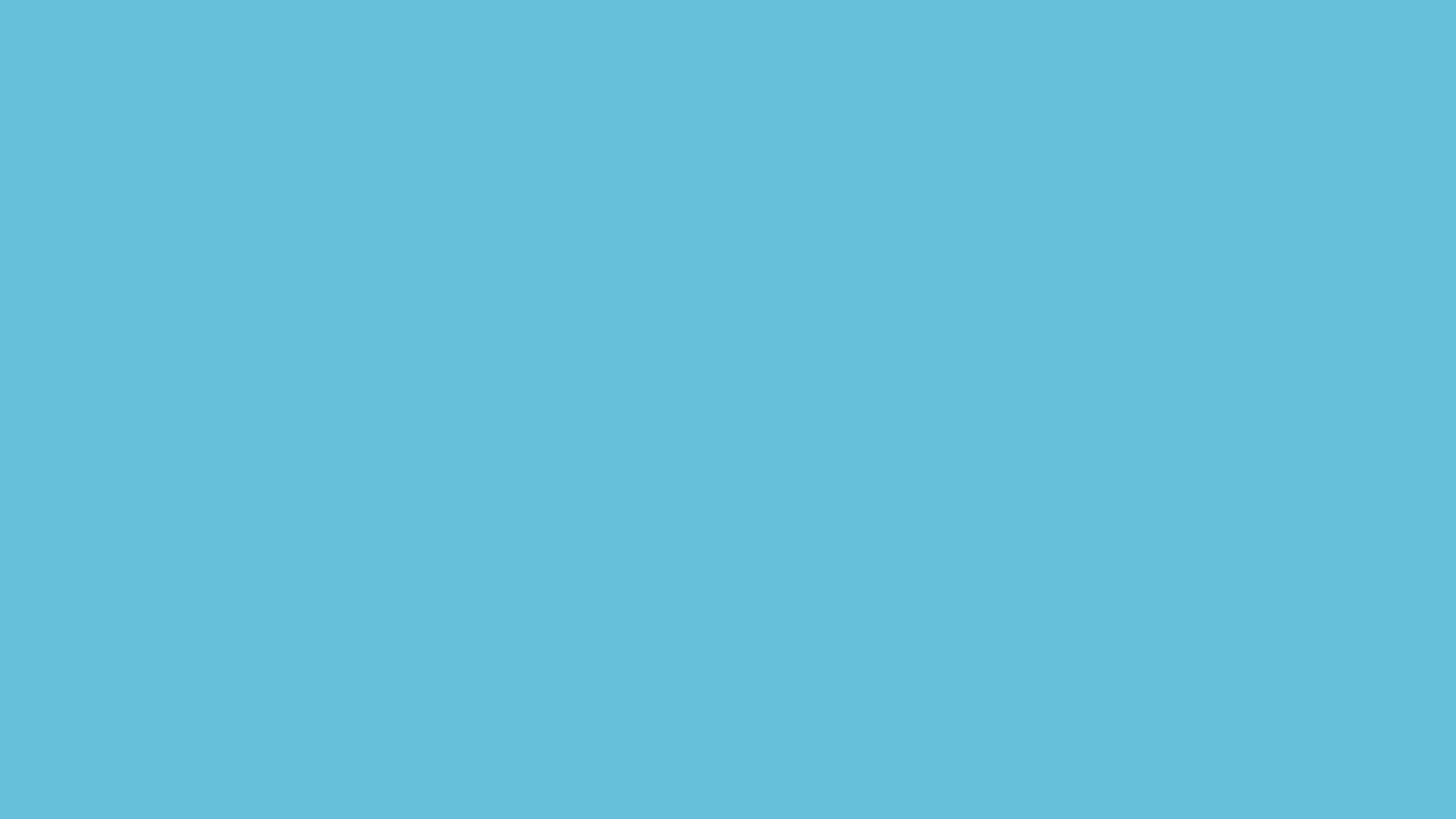 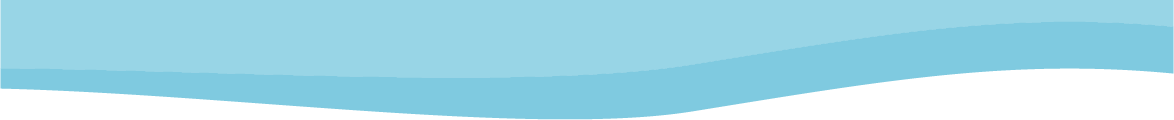 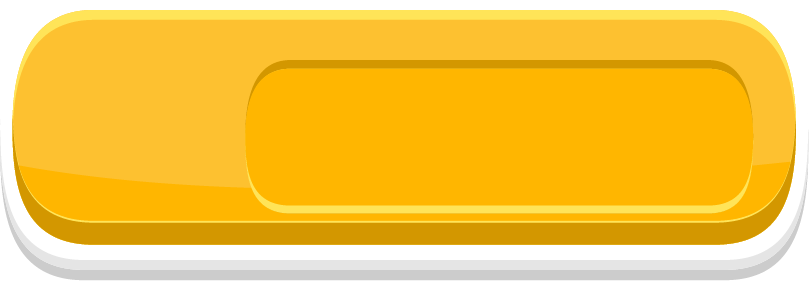 Hi,  mình là Mirei!
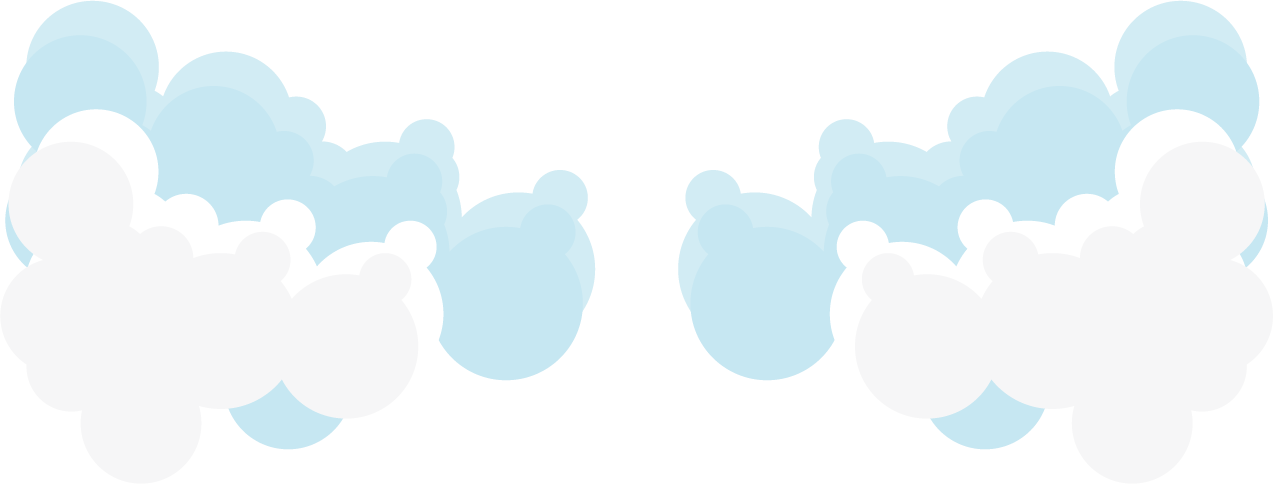 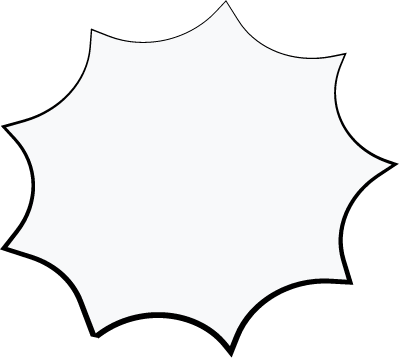 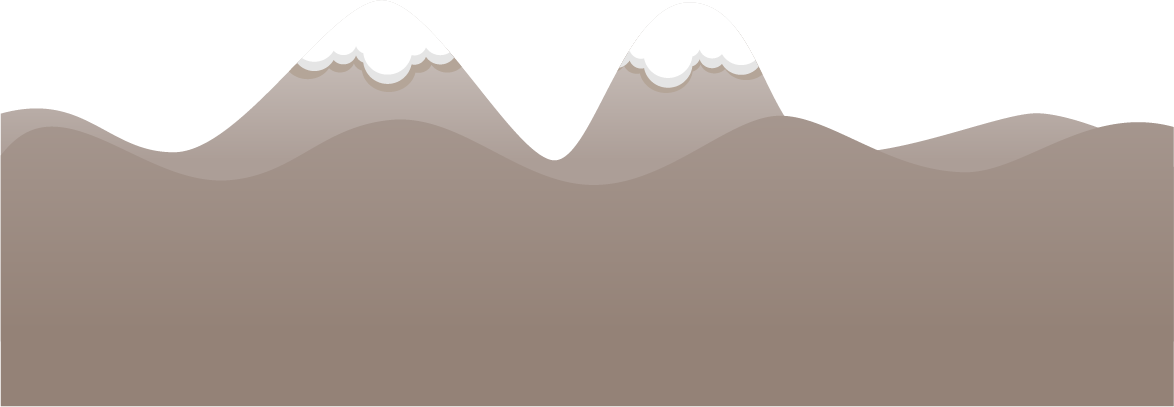 Các bạn hãy theo chân mình để cùng thực hiện thử thách ngày hôm nay nhé!
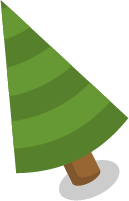 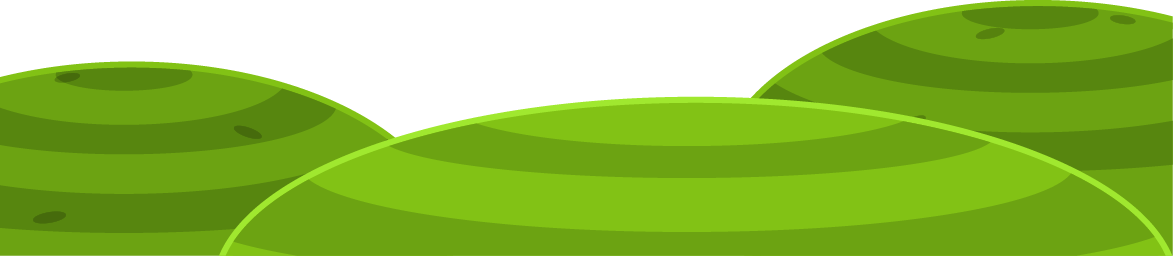 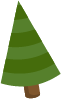 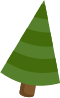 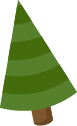 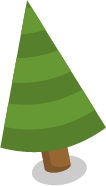 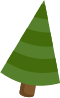 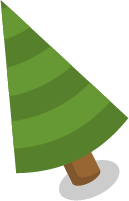 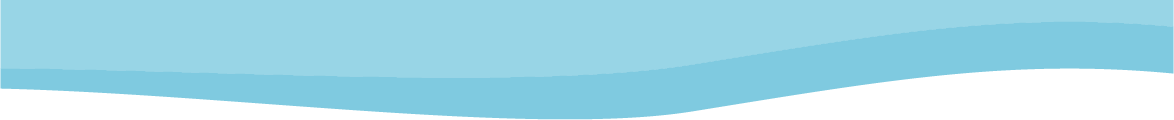 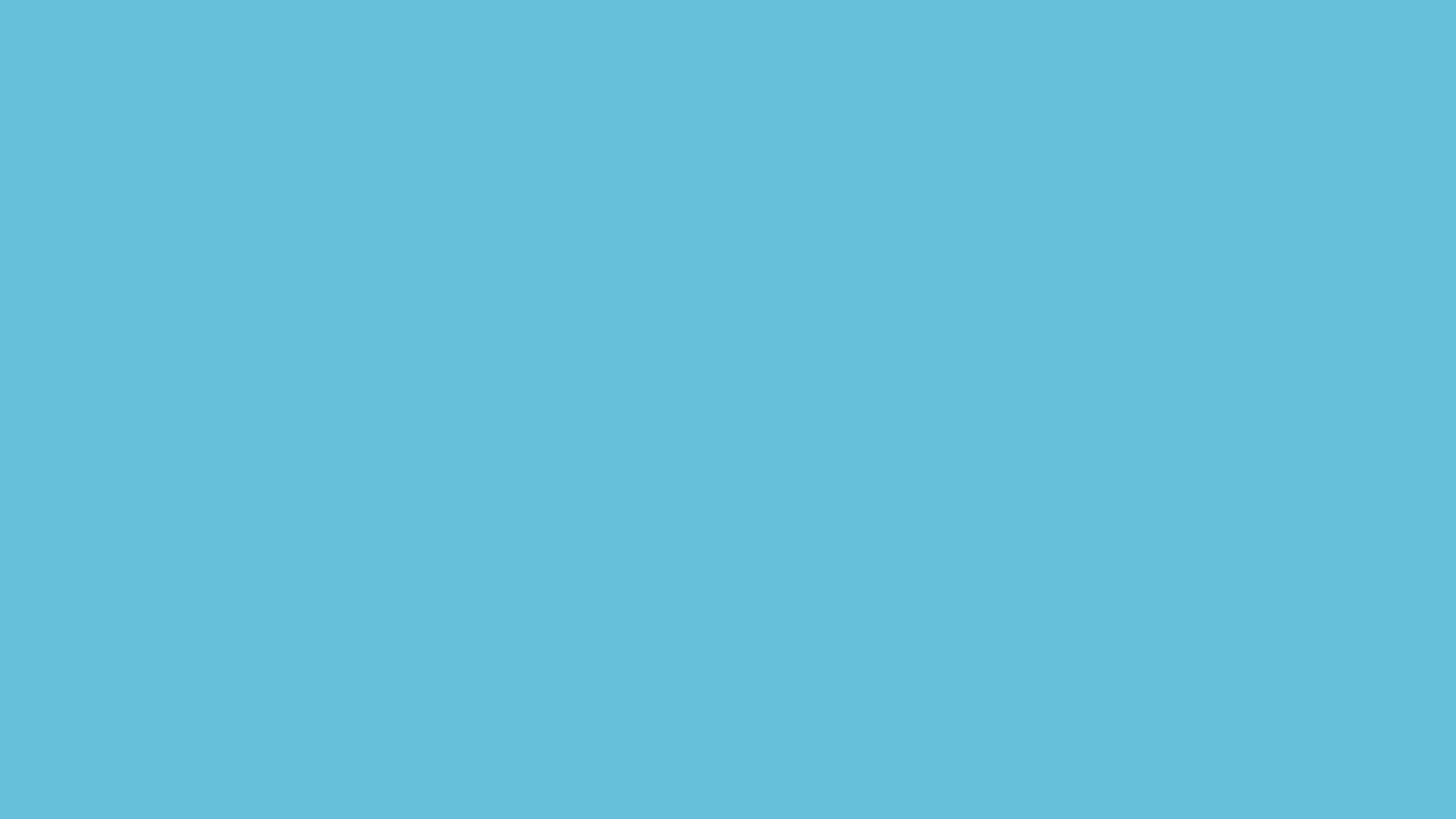 KHỞI ĐỘNG
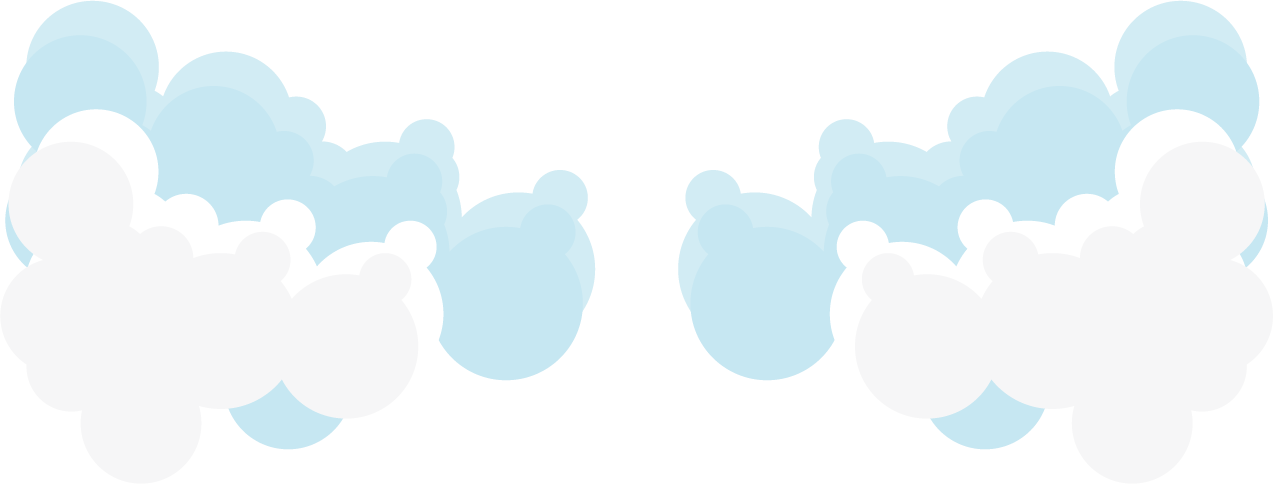 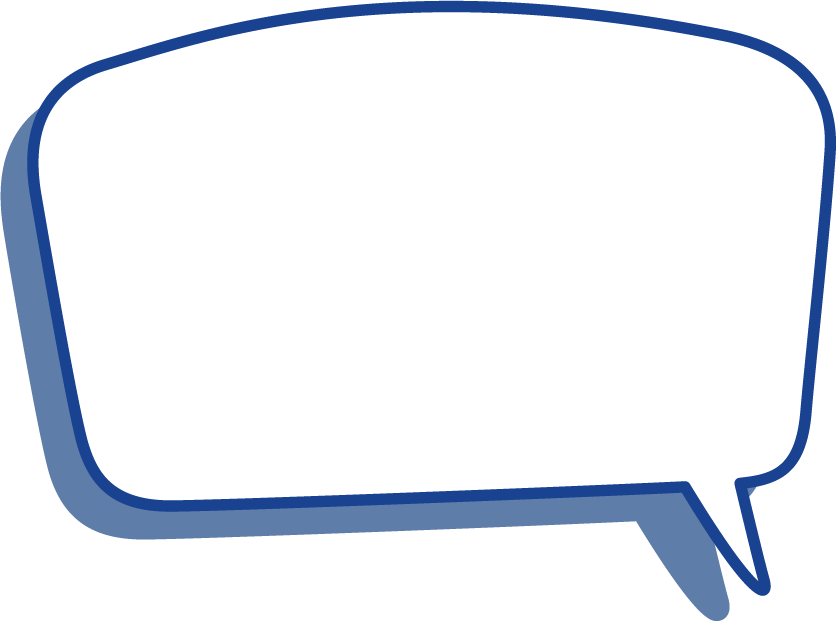 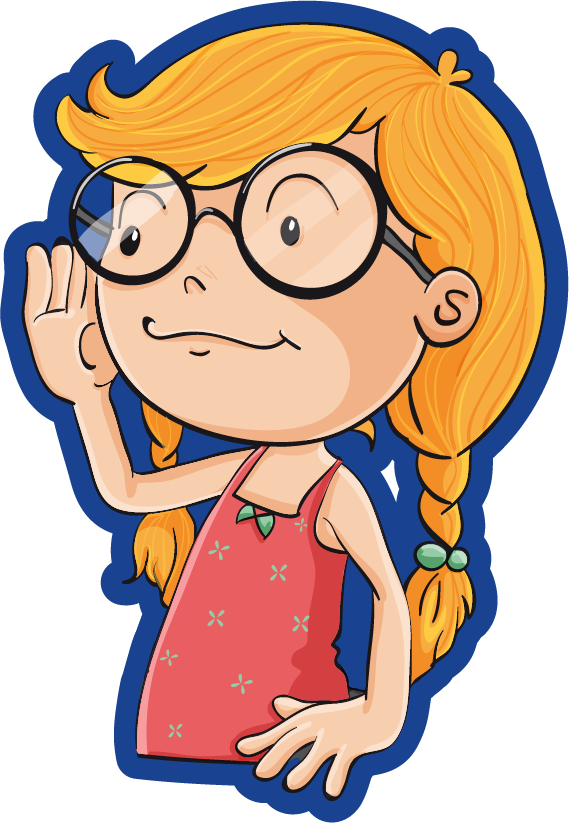 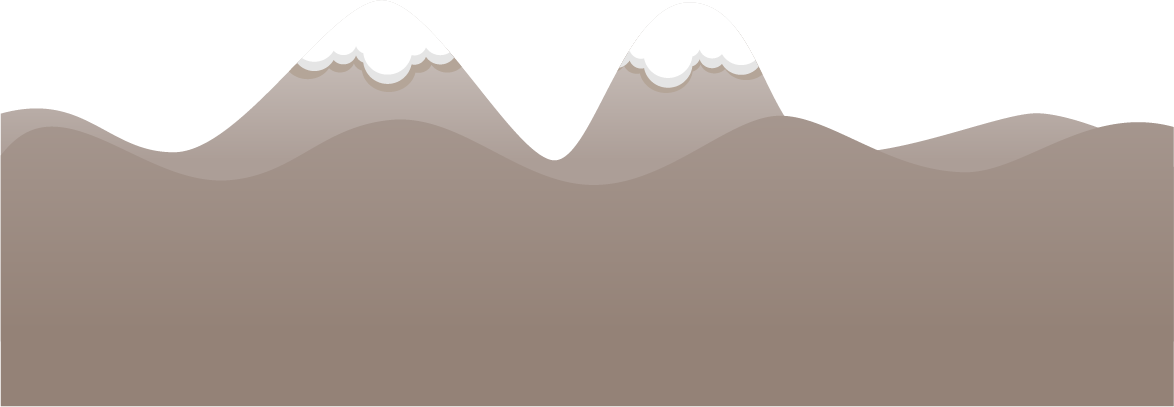 Trò chơi
xếp hình
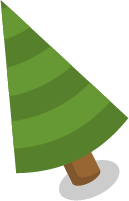 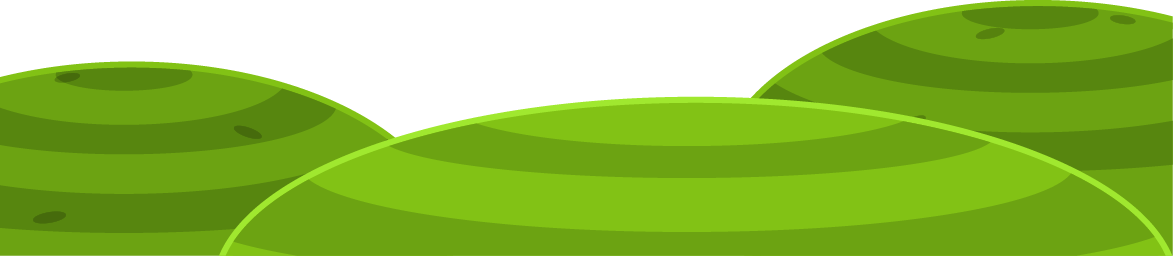 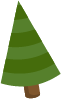 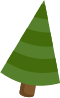 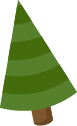 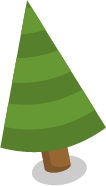 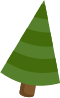 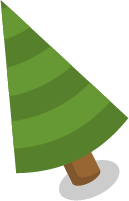 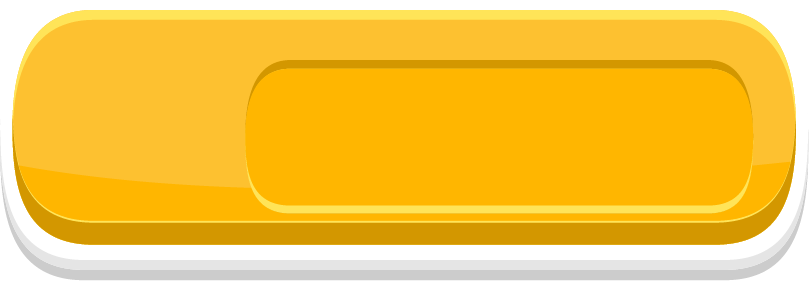 Mirei!
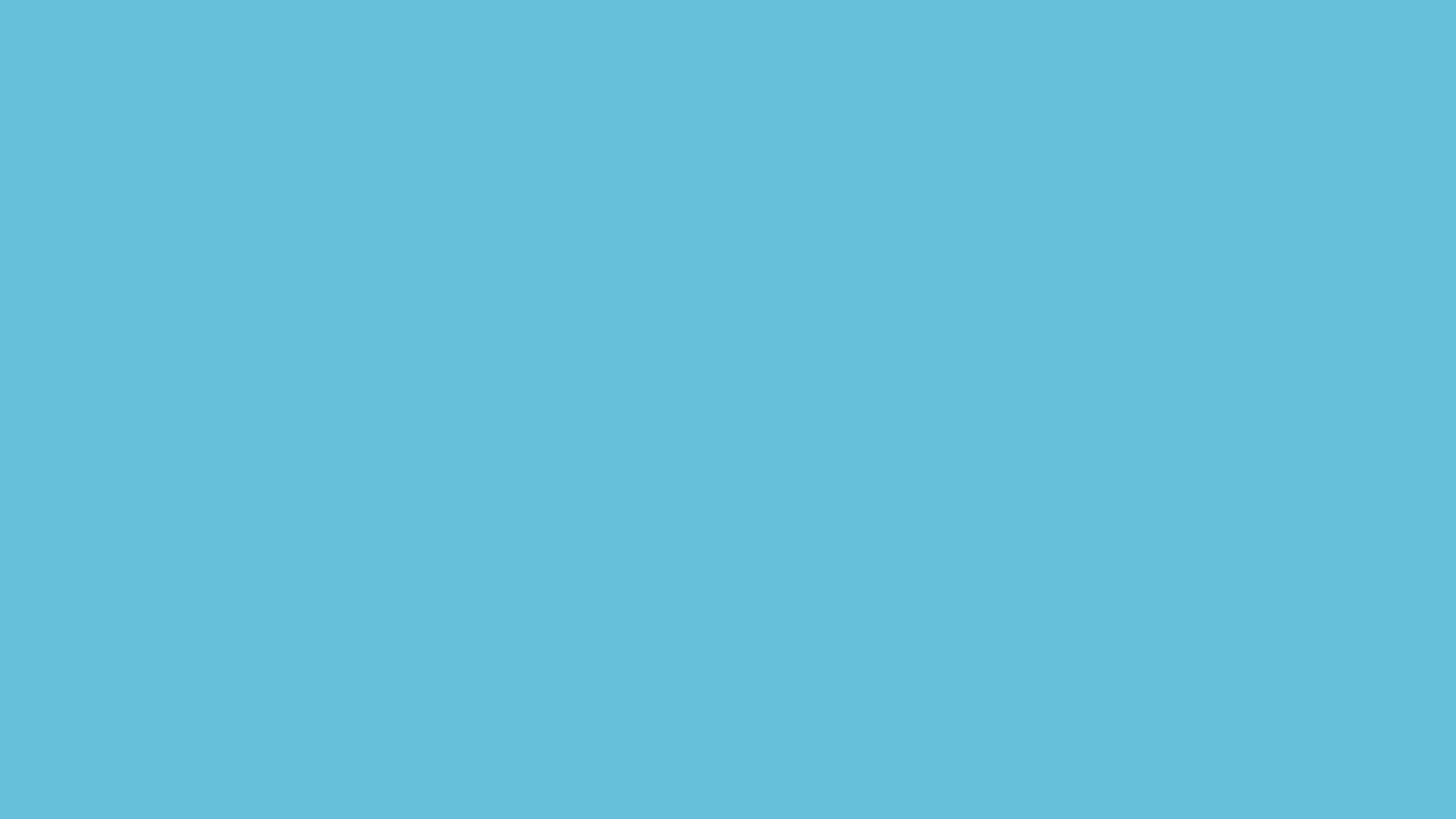 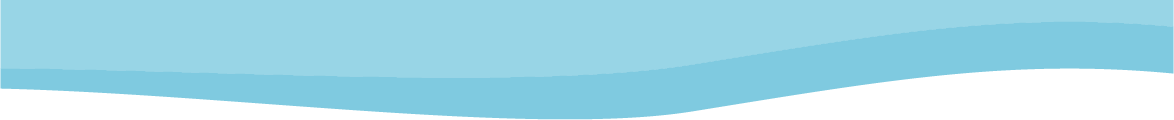 KHỞI ĐỘNG
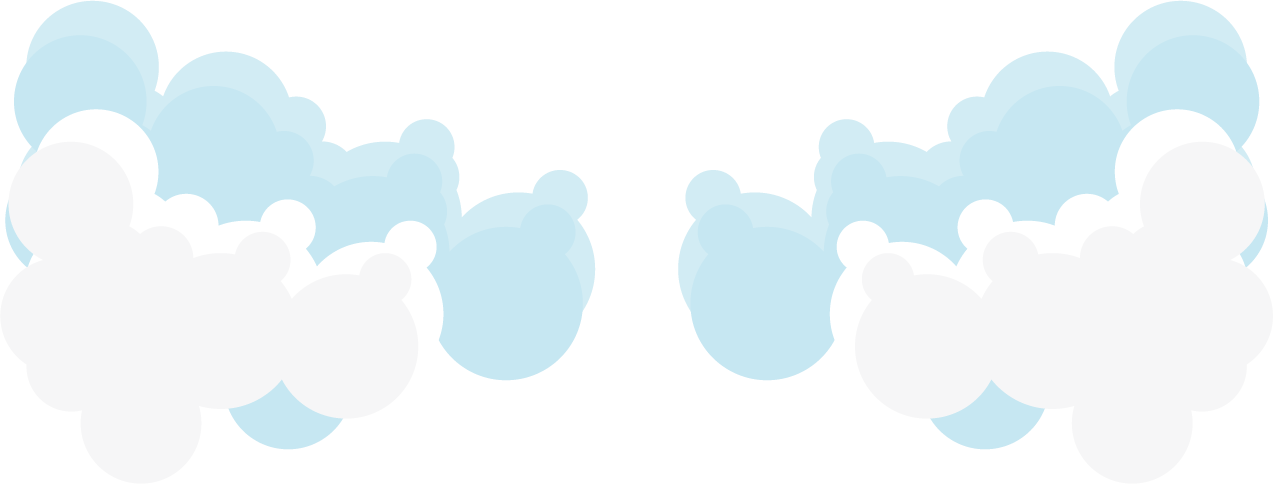 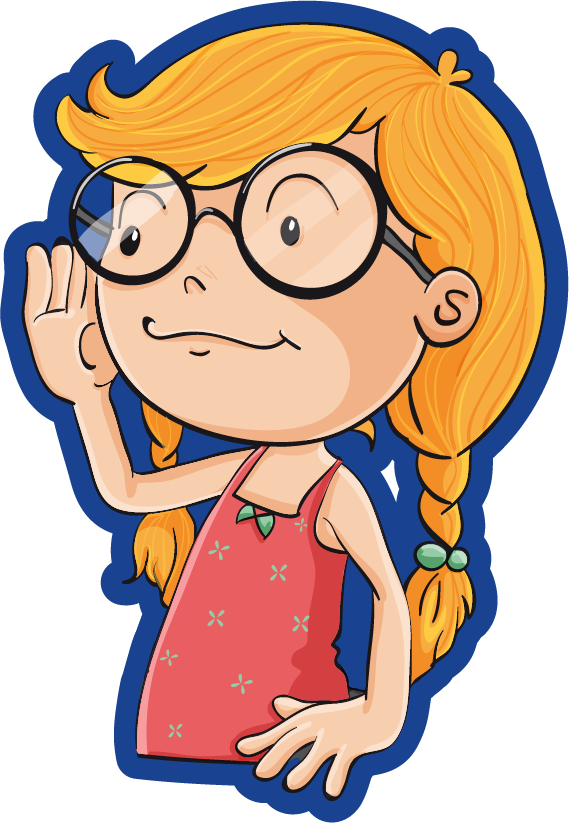 Dùng bút
xếp hình tam giác và hình tứ giác
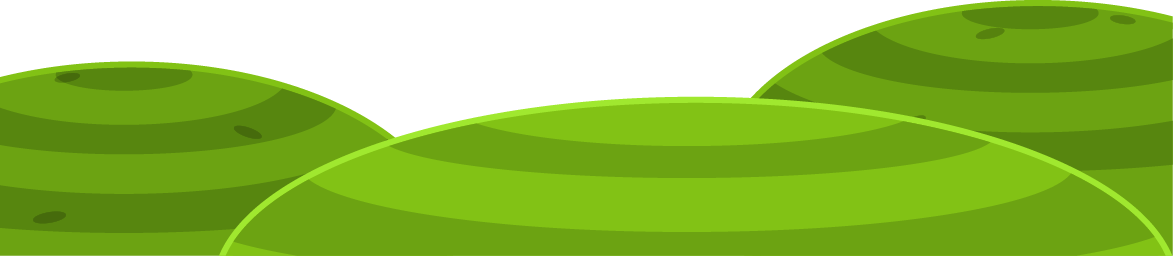 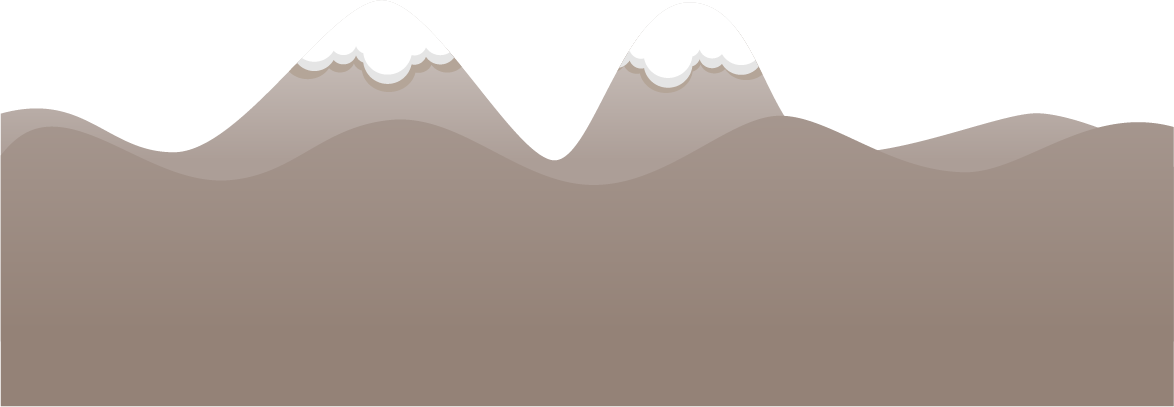 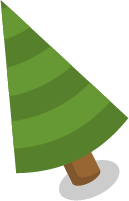 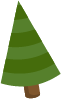 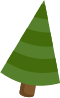 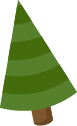 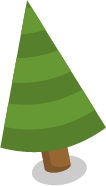 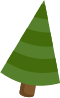 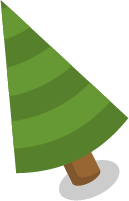 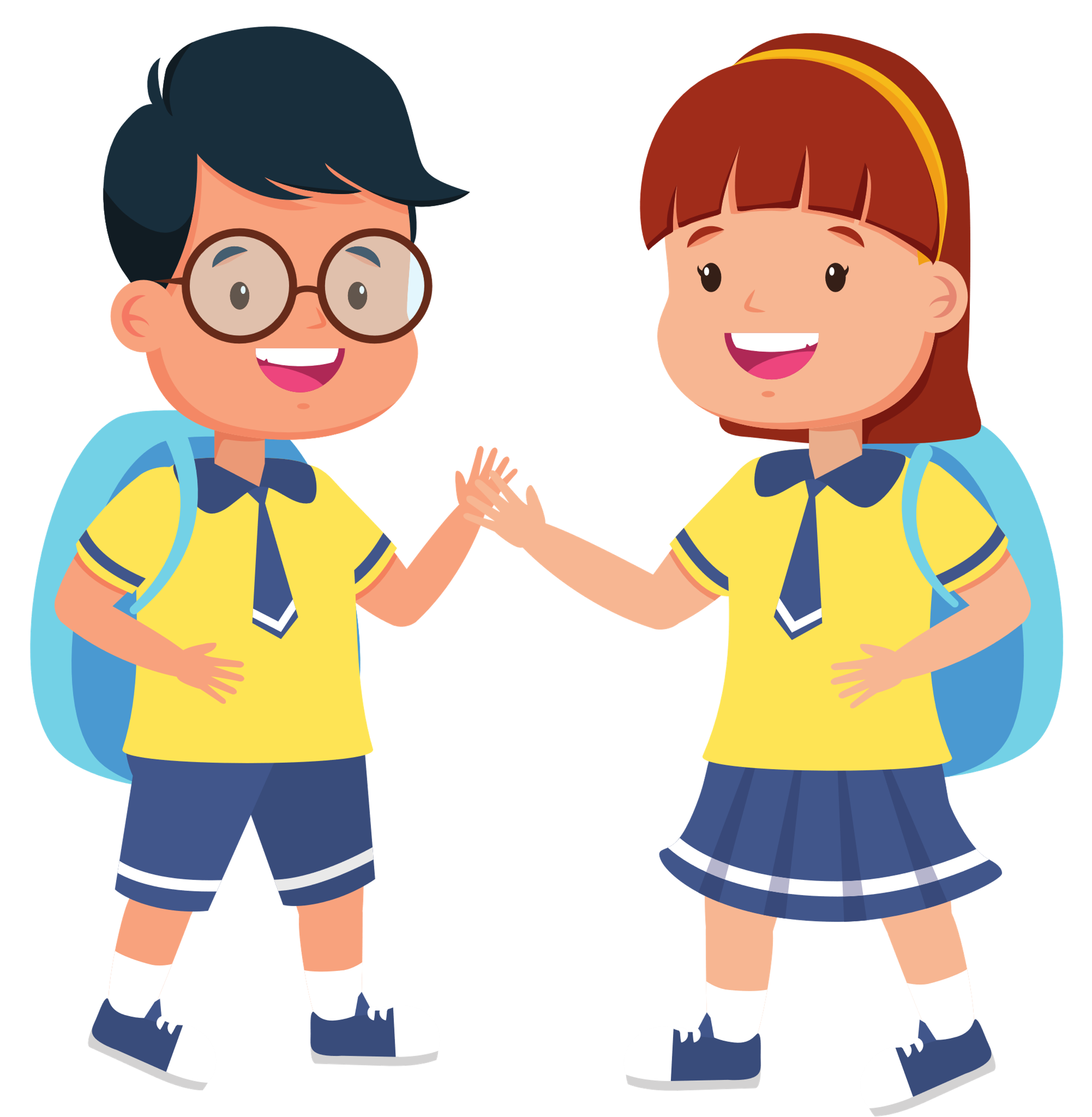 Thảo luận nhóm 2
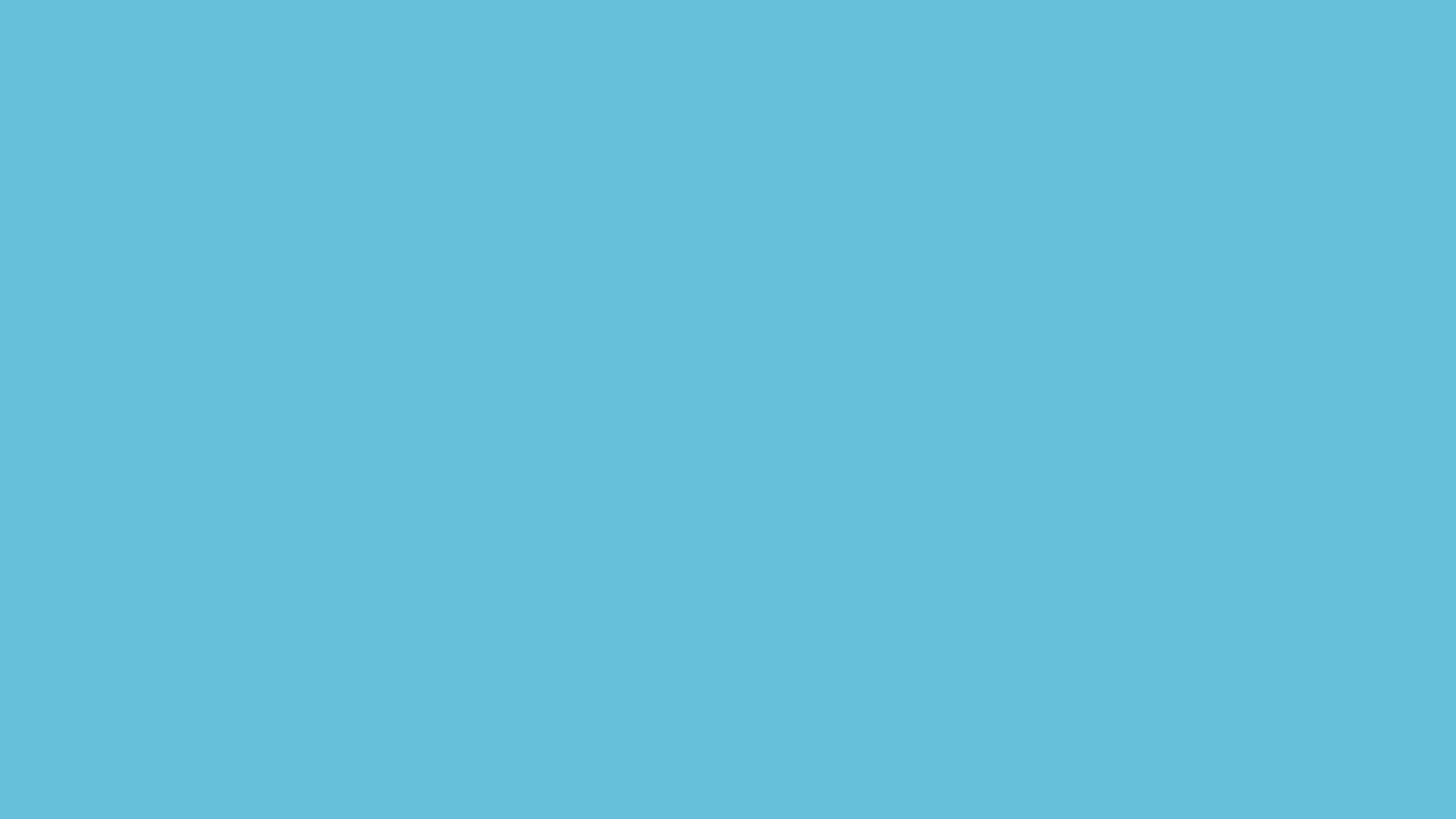 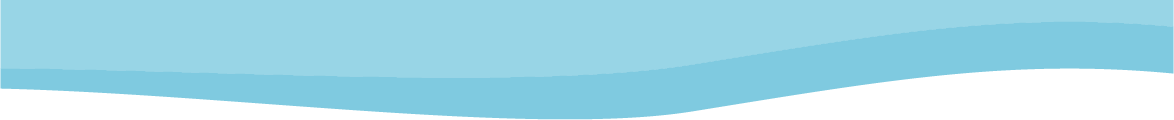 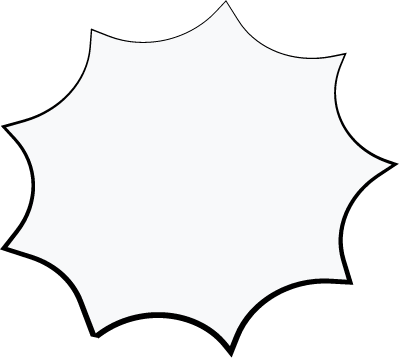 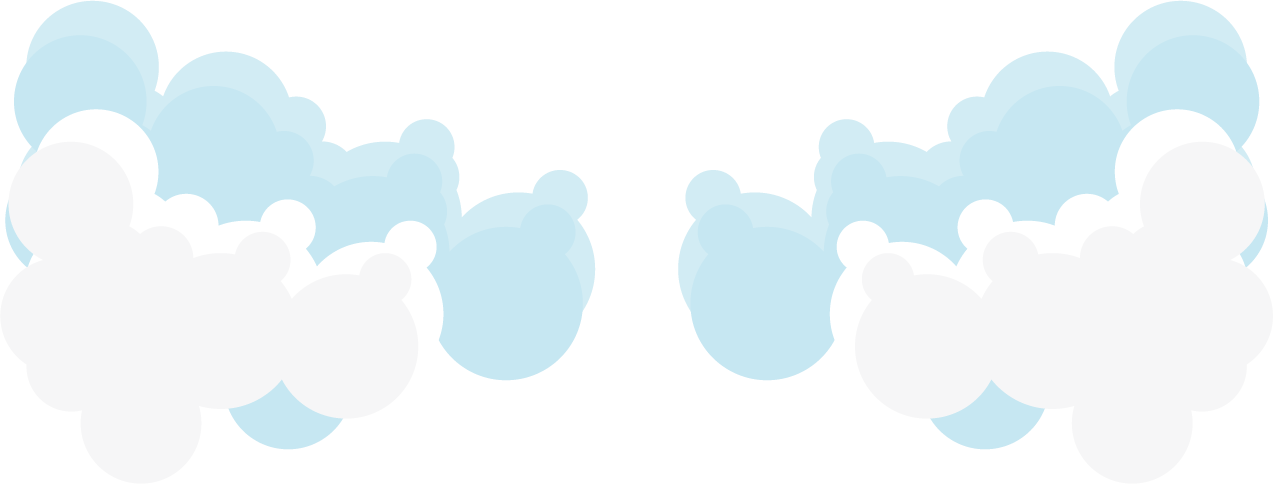 BÀI HỌC VÀ THỰC HÀNH
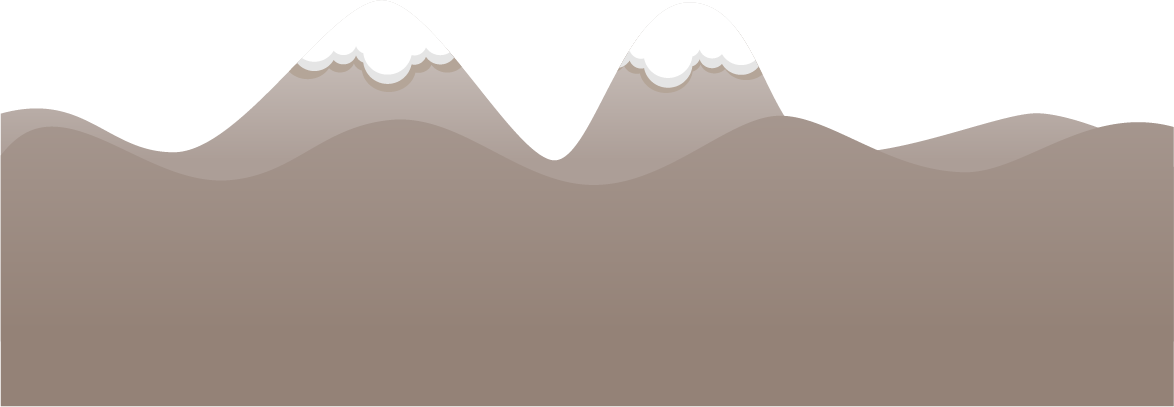 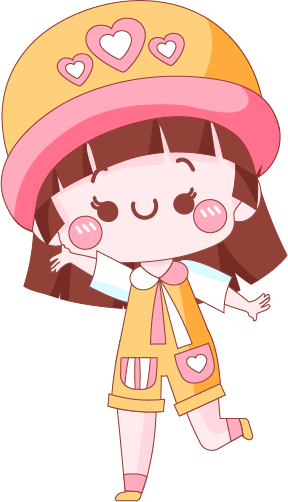 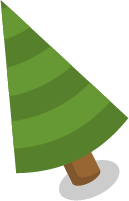 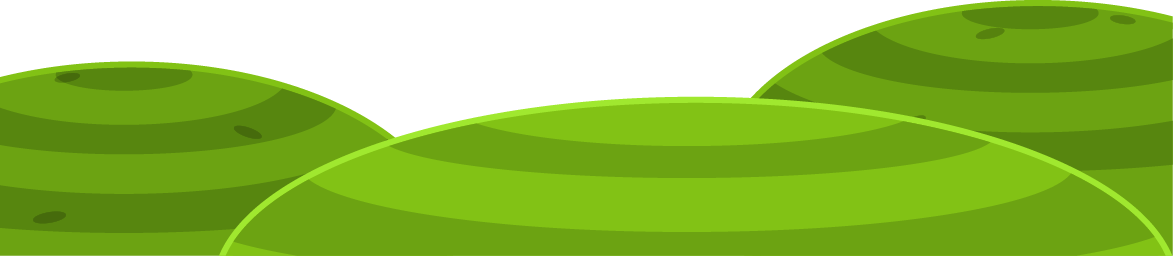 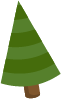 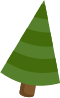 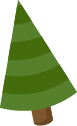 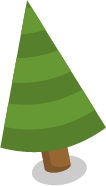 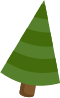 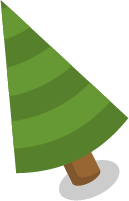 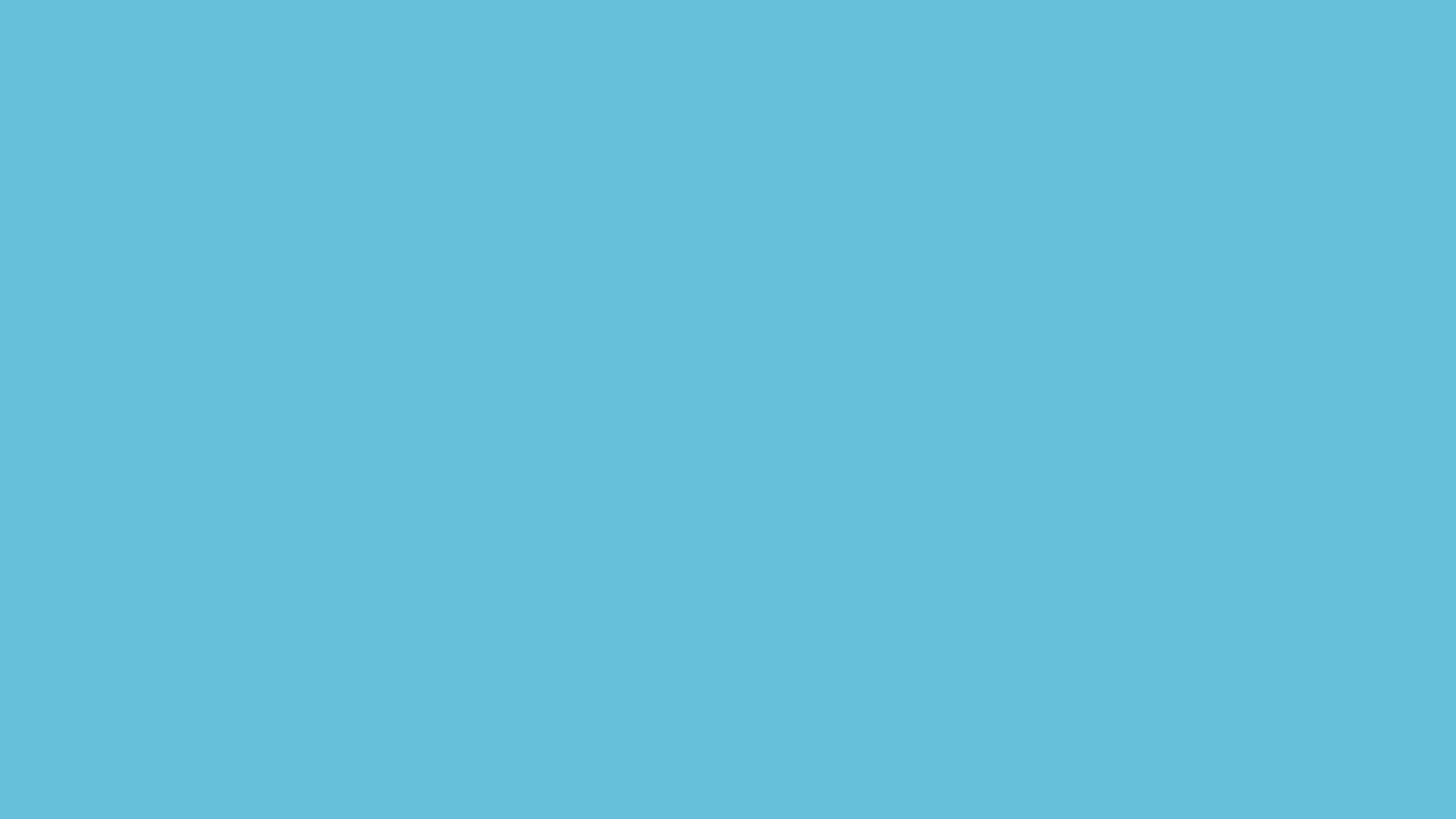 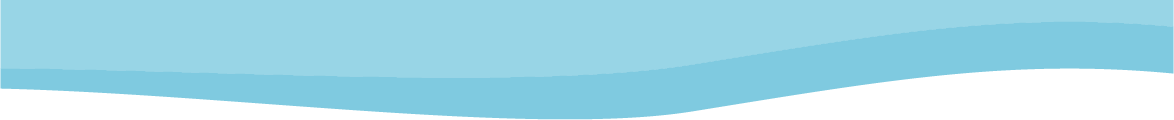 BÀI HỌC VÀ THỰC HÀNH
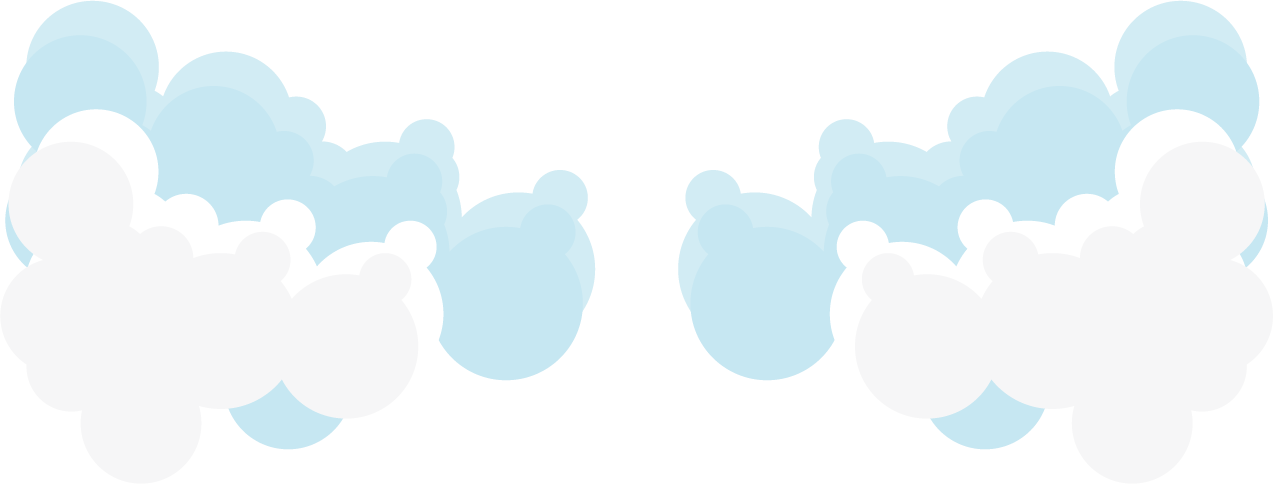 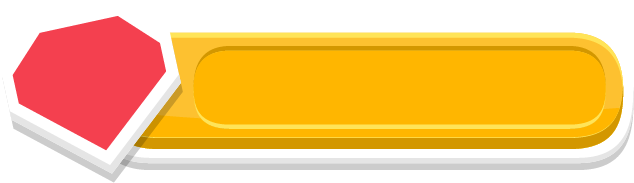 1
Hình tam giác
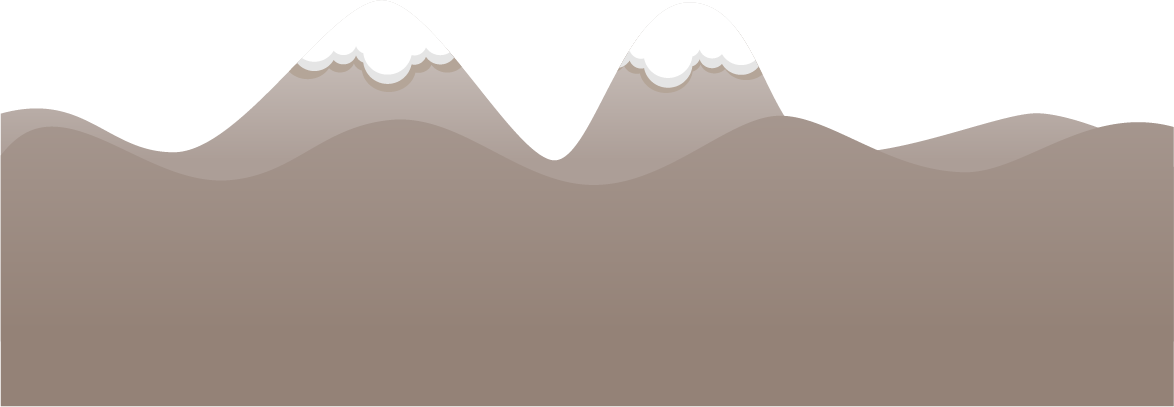 A
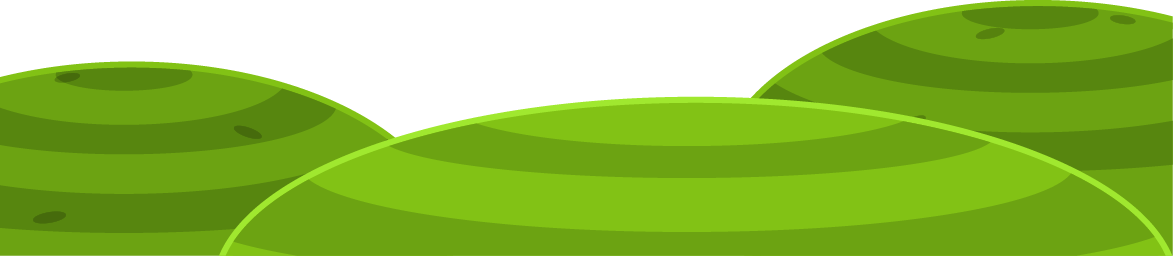 Tam giác có mấy đỉnh?
Mỗi điểm A, B, C là các đỉnh của hình tam giác
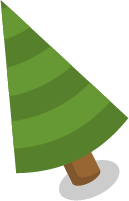 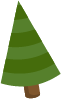 3 đỉnh: A, B, C
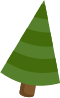 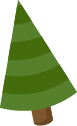 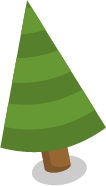 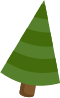 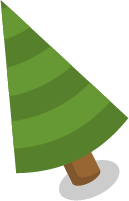 C
B
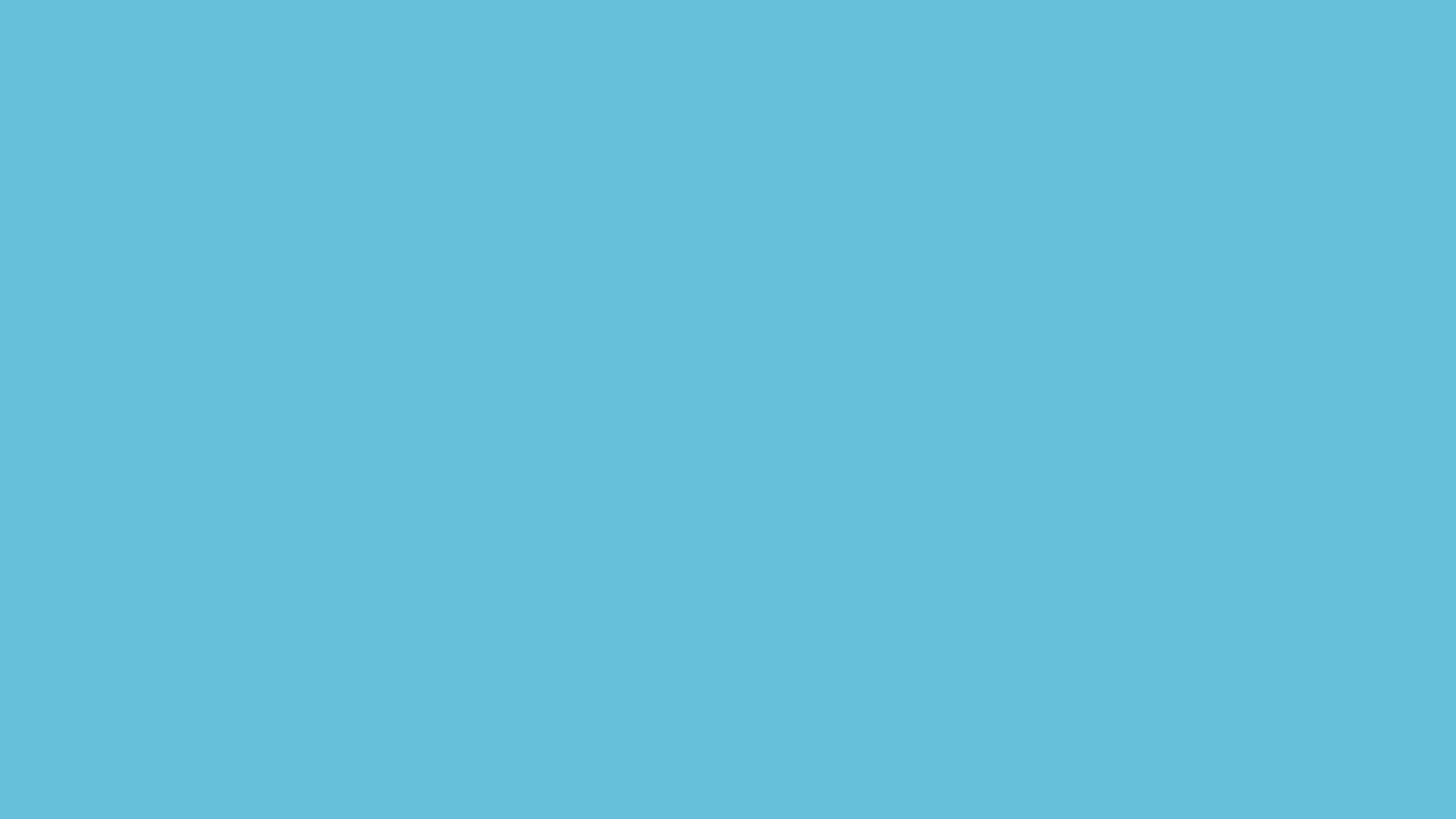 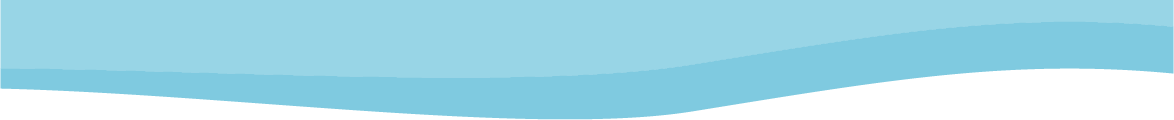 BÀI HỌC VÀ THỰC HÀNH
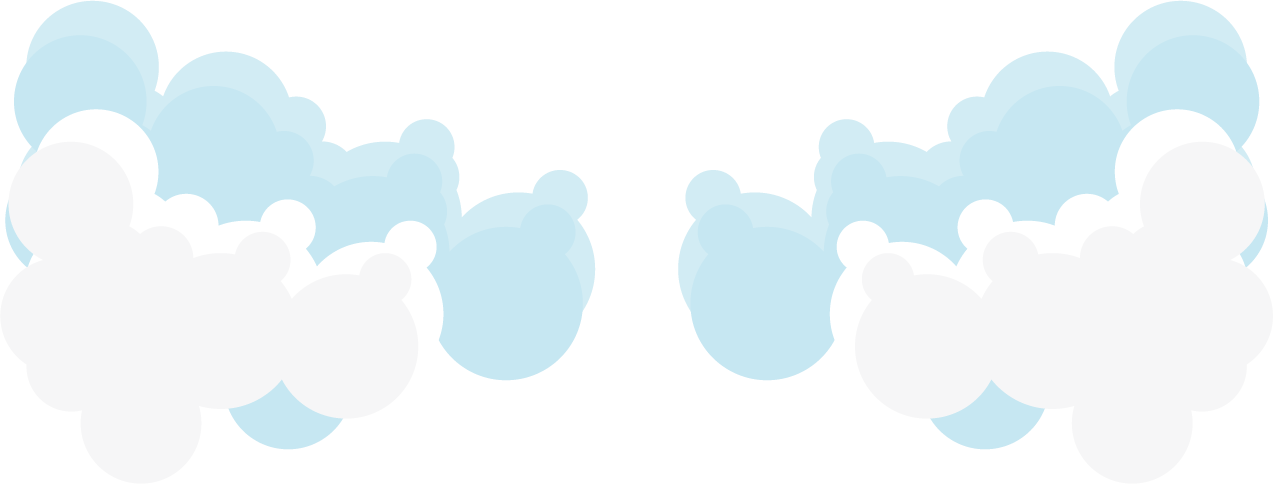 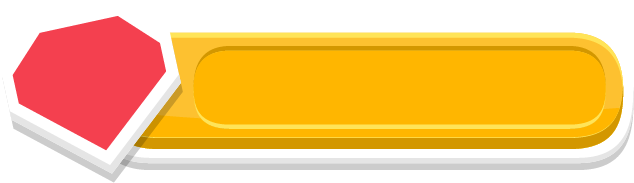 1
Hình tam giác
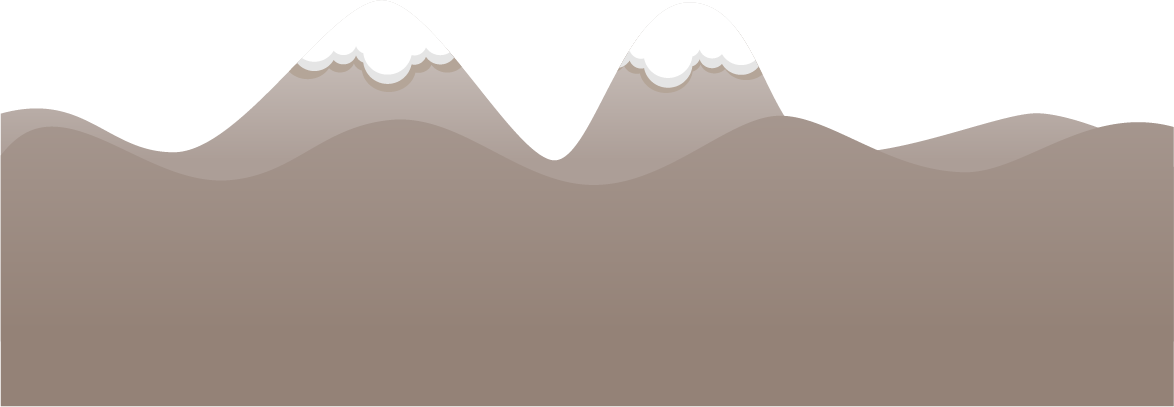 A
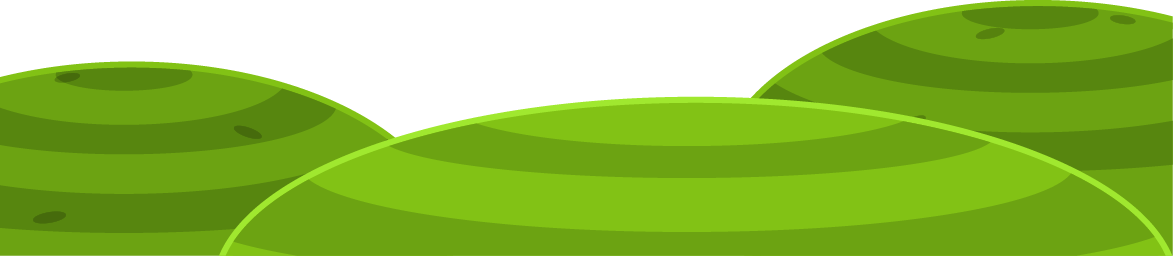 Mỗi đoạn thẳng này là cạnh của tam giác
Tam giác có
mấy cạnh? 
Đọc tên các cạnh
3 cạnh:
AB, AC, BC
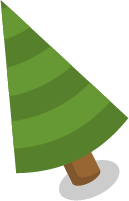 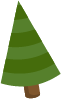 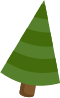 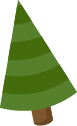 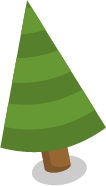 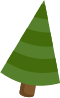 C
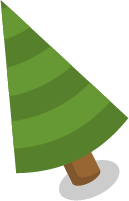 B
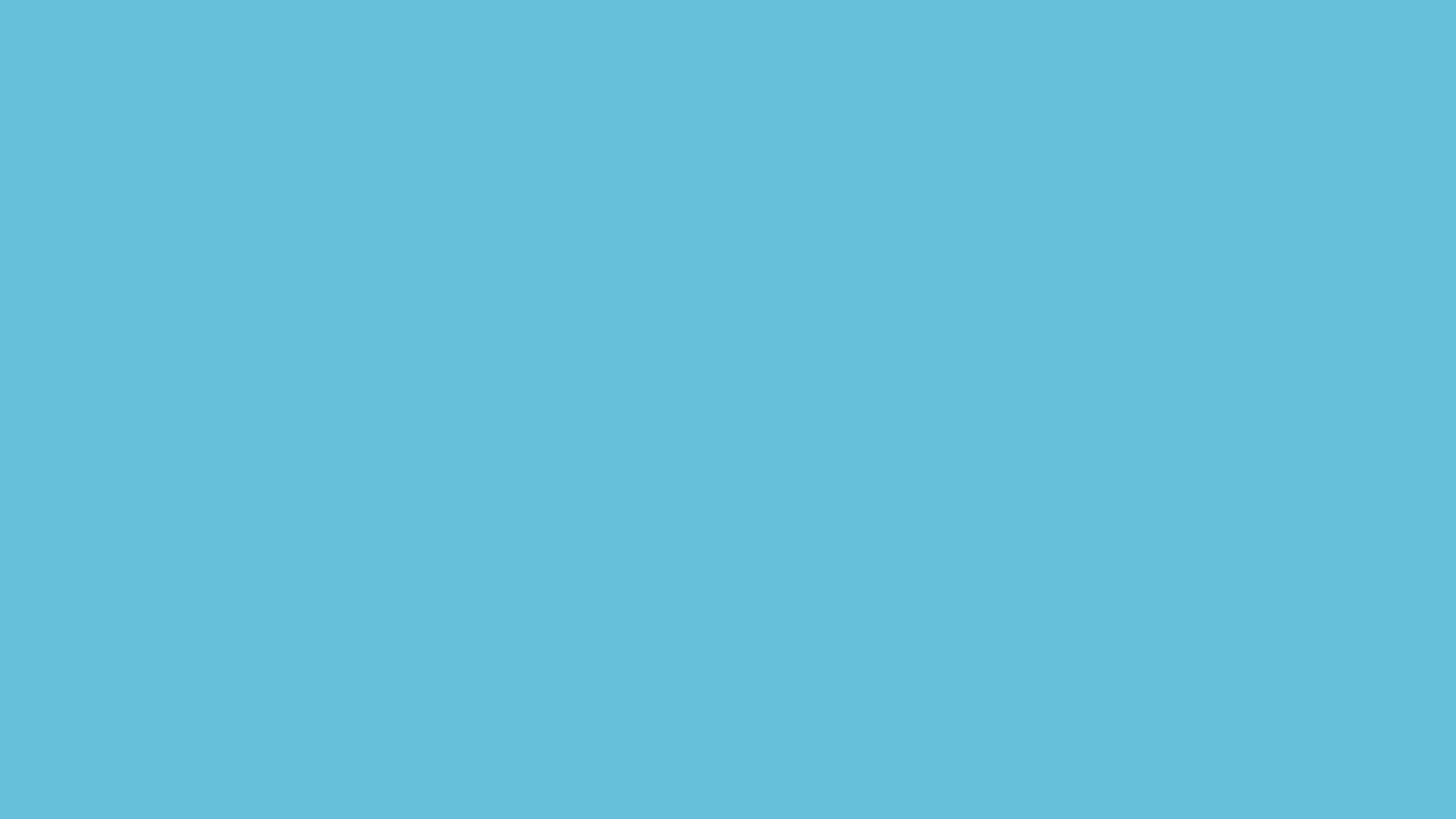 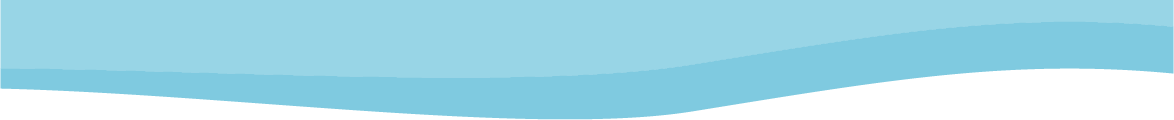 BÀI HỌC VÀ THỰC HÀNH
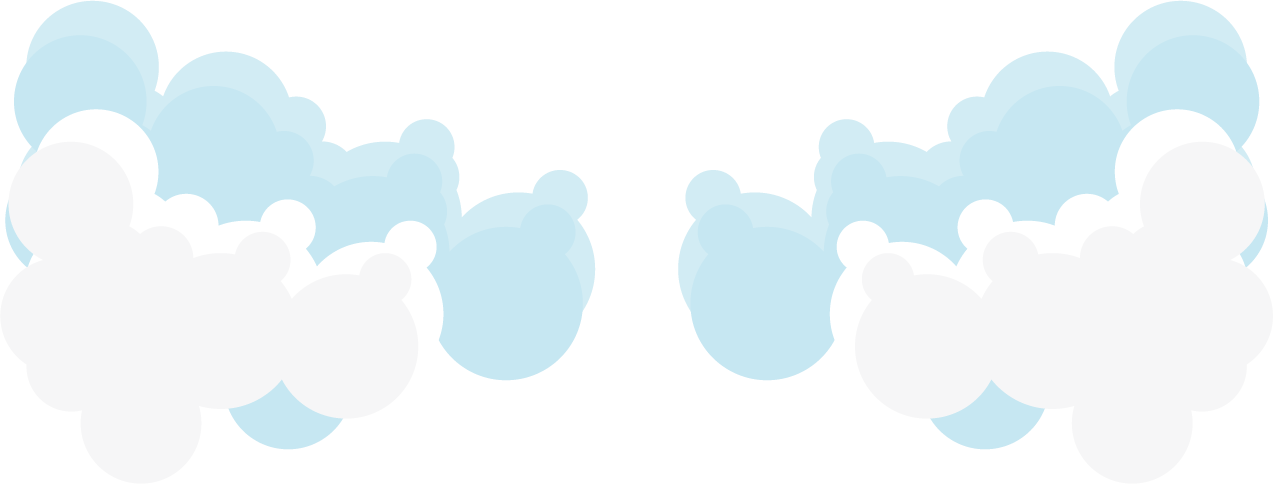 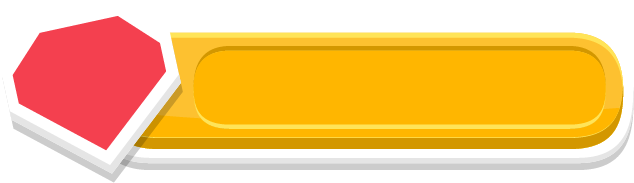 1
Hình tam giác
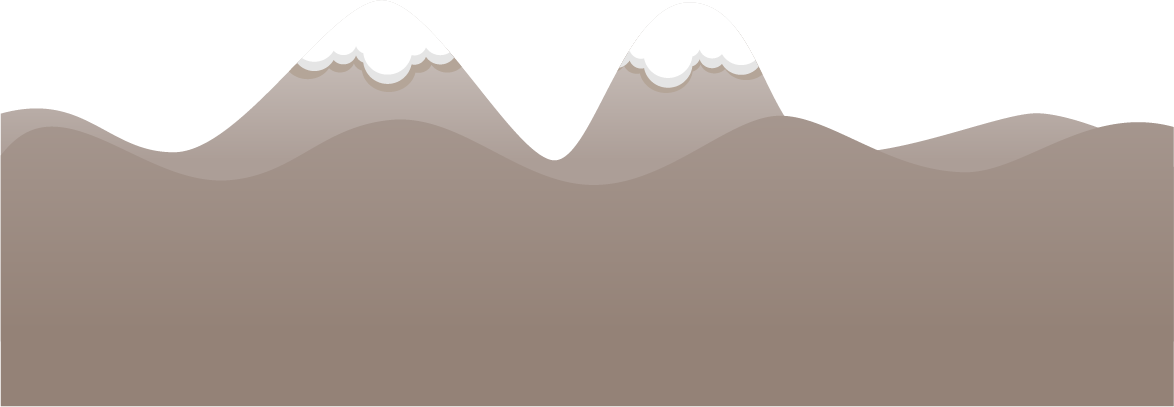 A
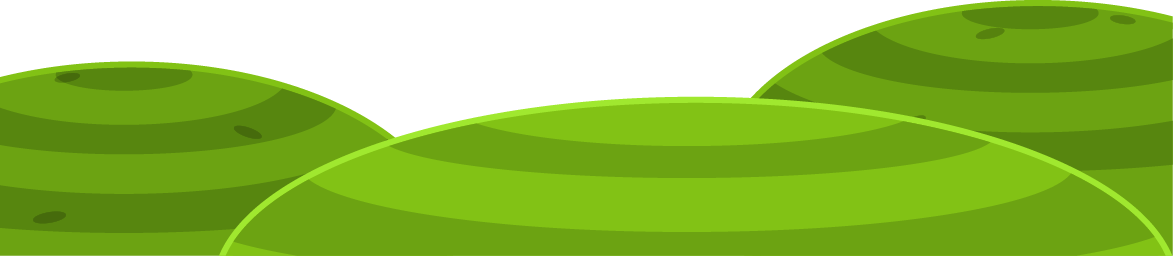 Lưu ý: có thể đọc bắt đầu từ một trong ba đỉnh, theo chiều kim đồng hồ hay ngược lại
Đây là tam giác ABC
Đây là tam giác ABC
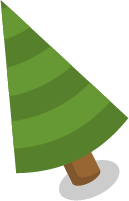 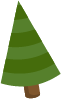 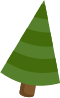 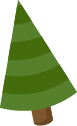 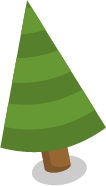 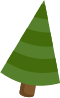 C
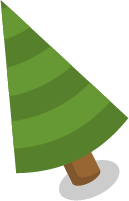 B
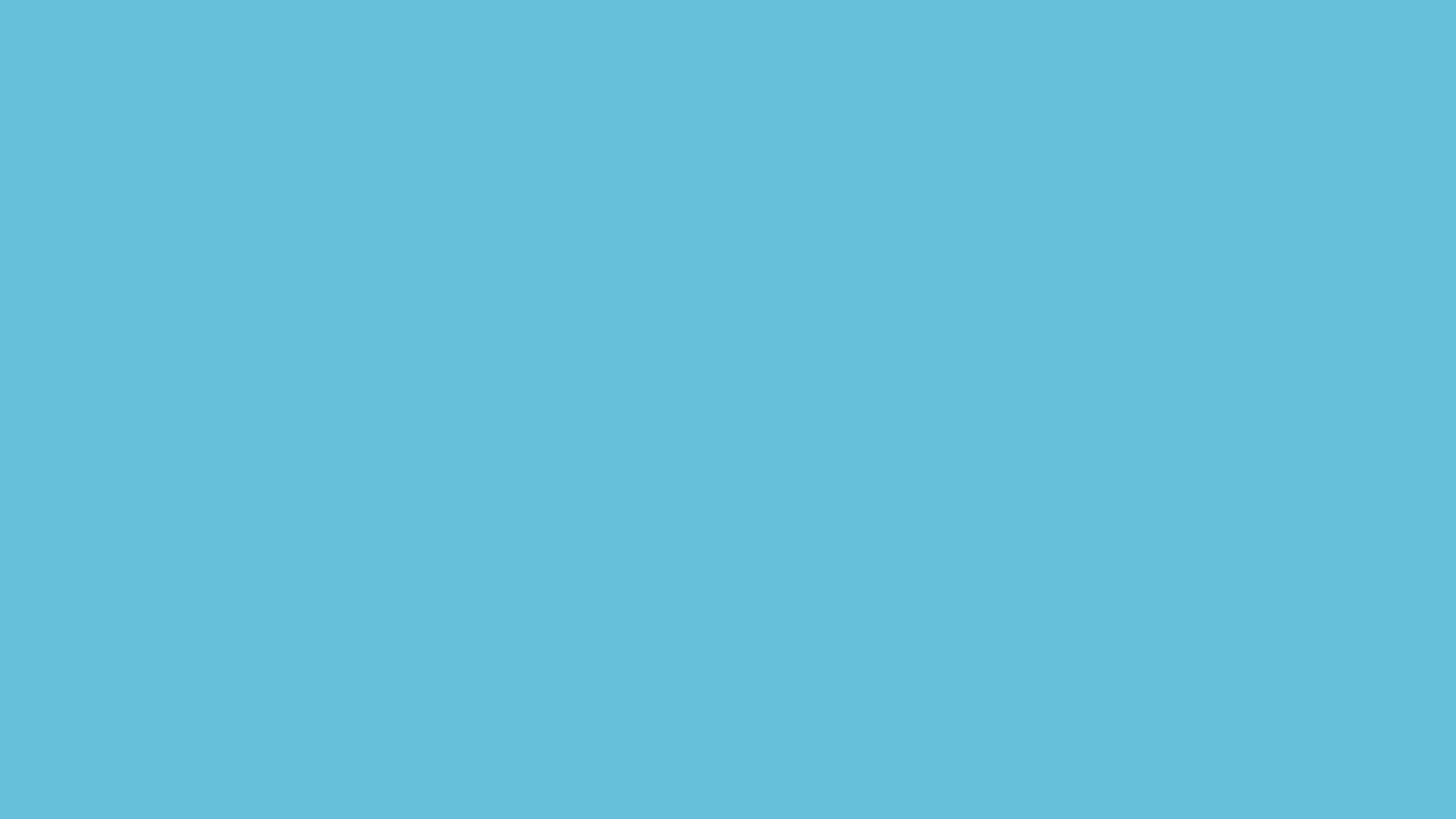 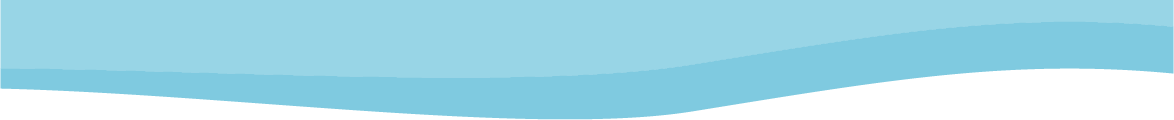 BÀI HỌC VÀ THỰC HÀNH
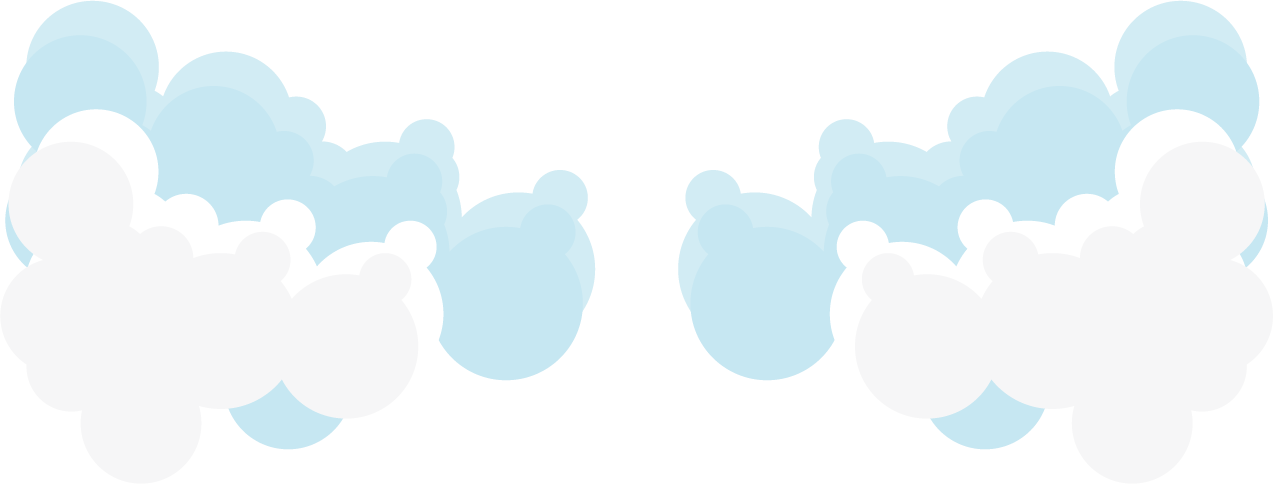 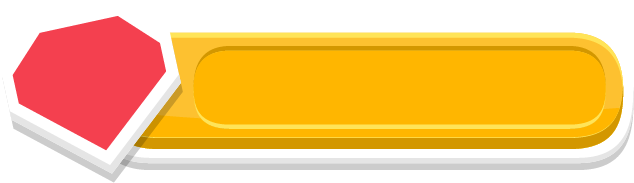 2
Hình tứ giác
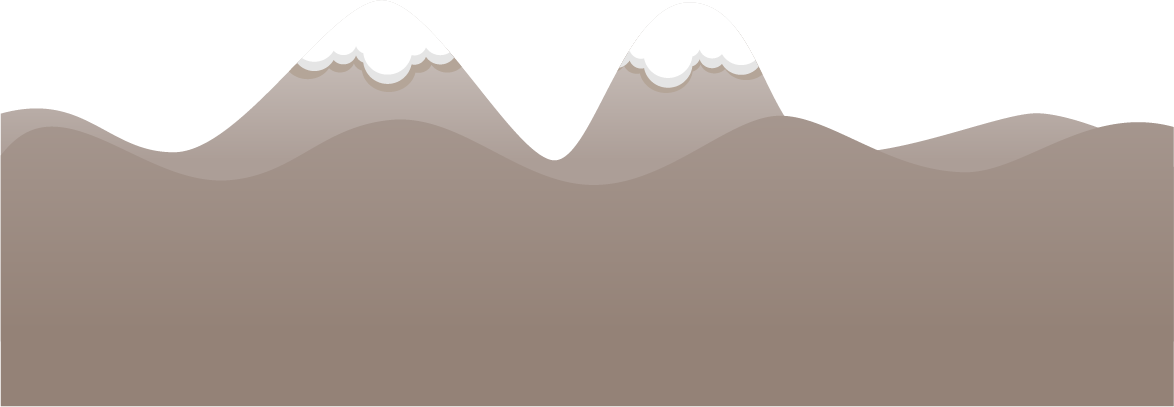 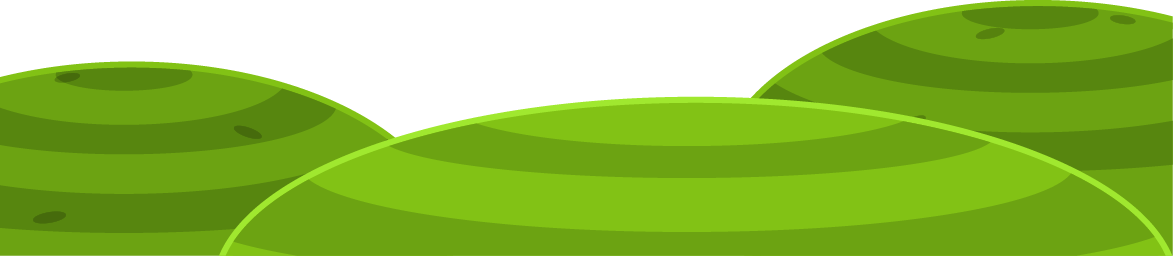 K
E
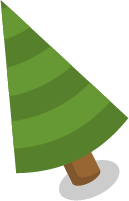 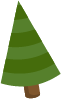 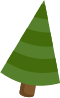 Tìm cách đọc tên hình – đỉnh – cạnh
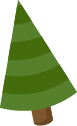 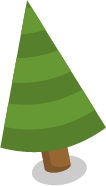 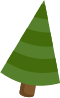 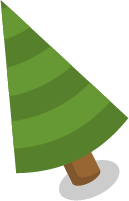 T
S
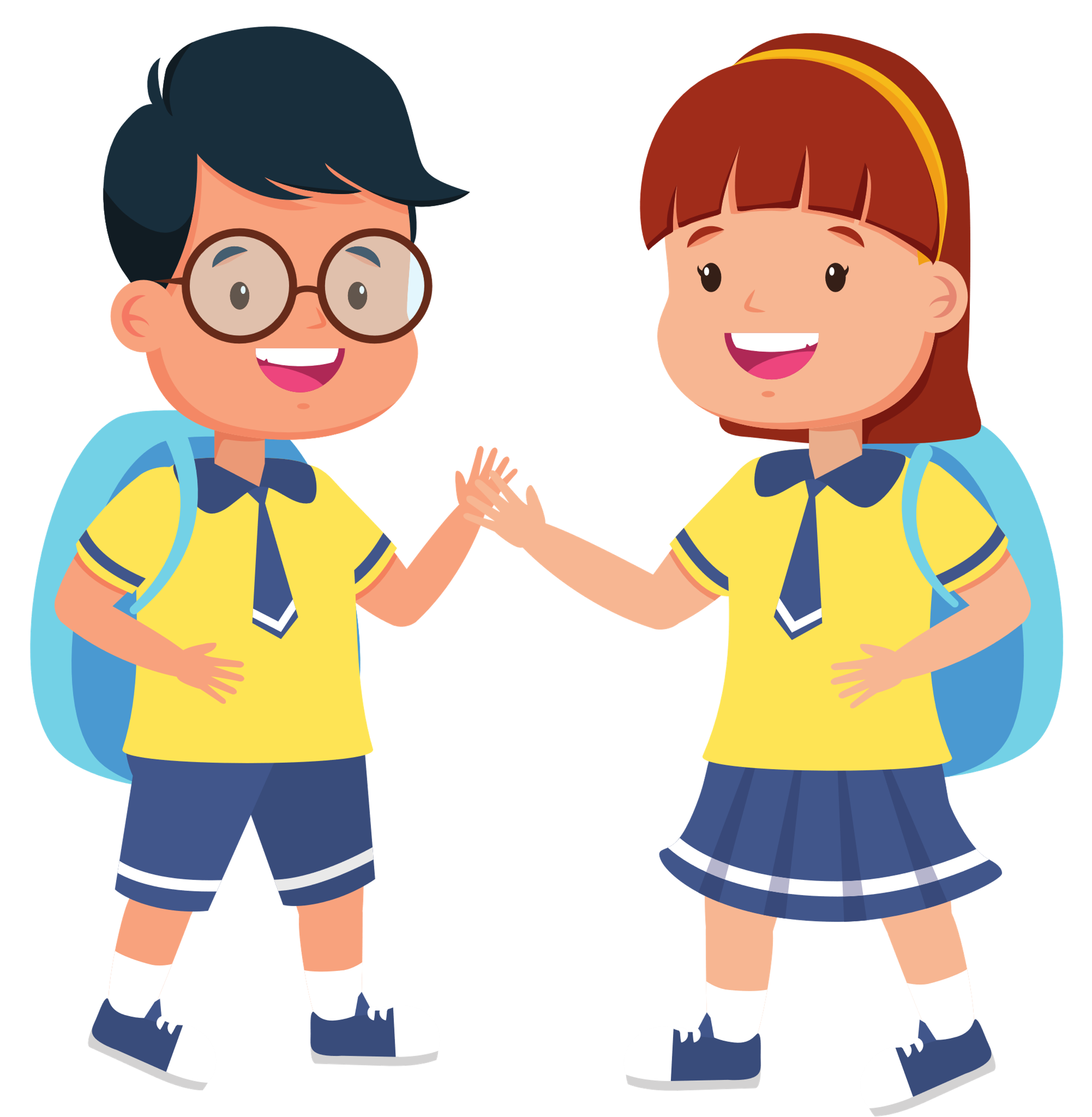 Thảo luận
nhóm 2
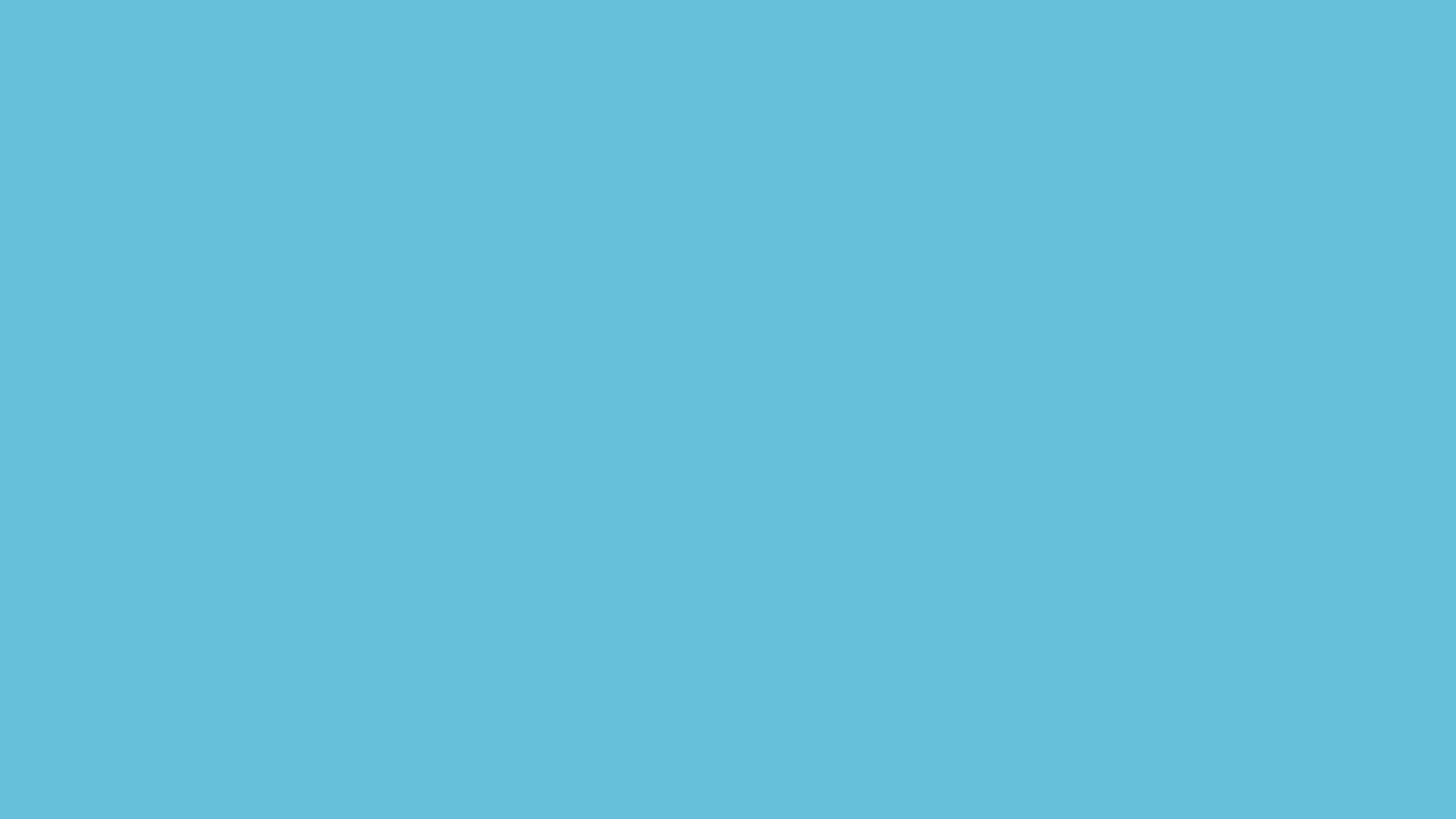 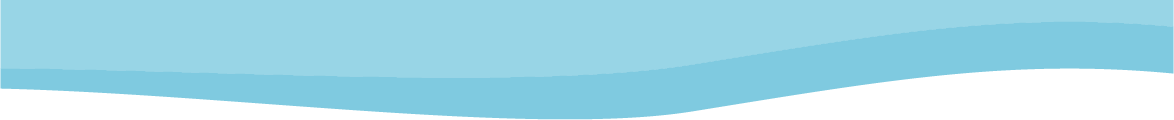 BÀI HỌC VÀ THỰC HÀNH
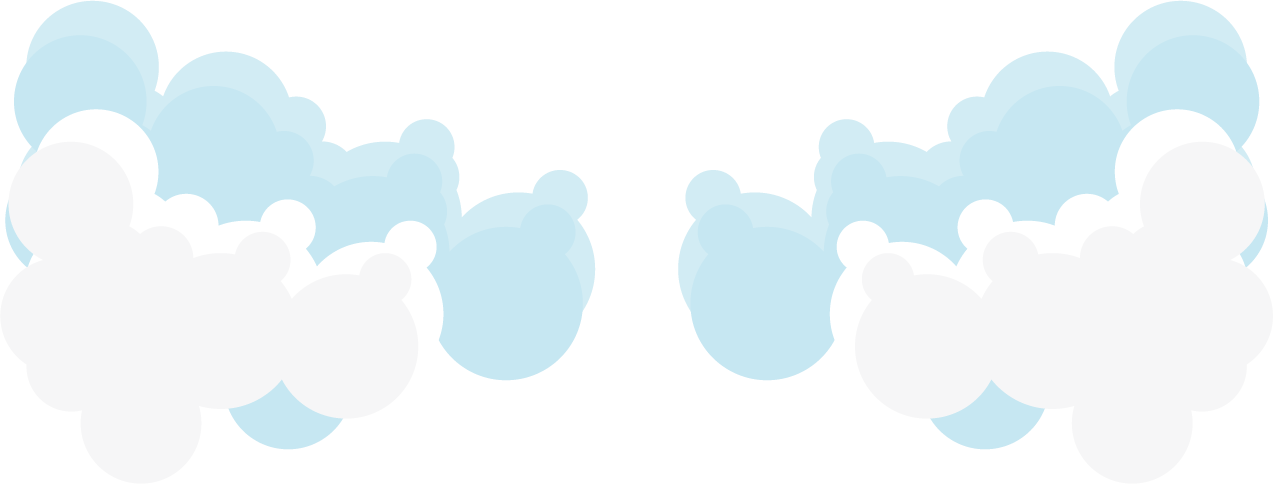 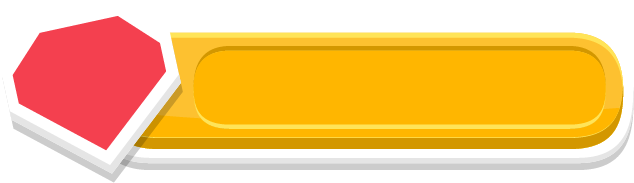 2
Hình tứ giác
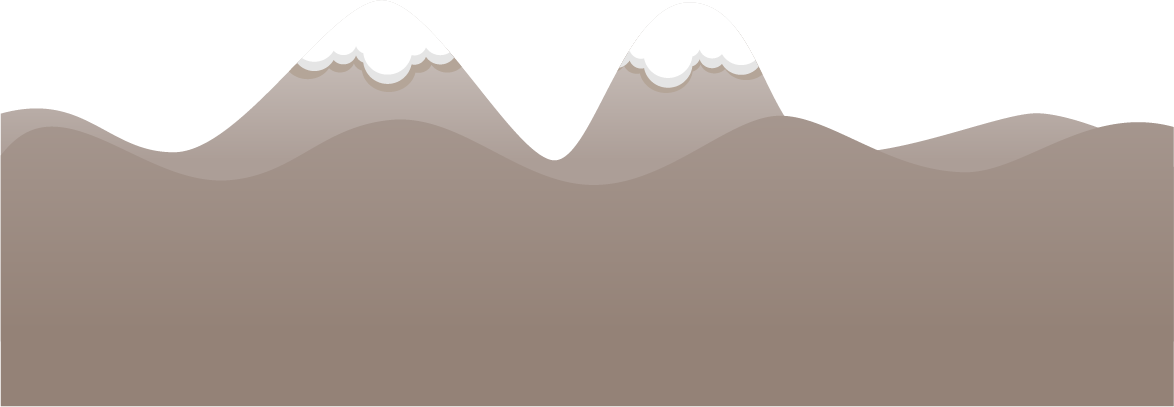 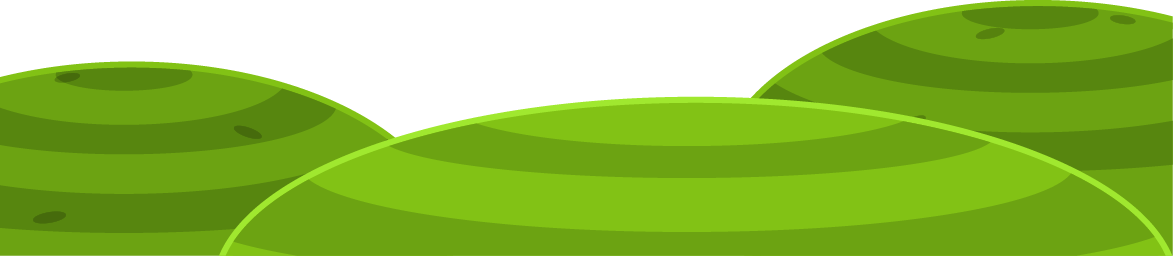 Tứ giác EKST
K
E
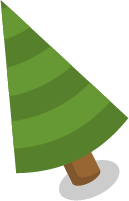 4 Đỉnh: E, K, S, T
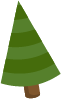 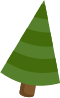 4 Cạnh: EK, KS,
                    ST, TE
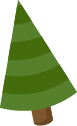 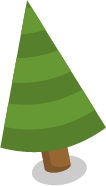 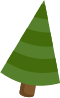 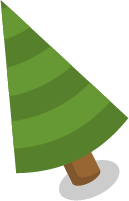 T
S
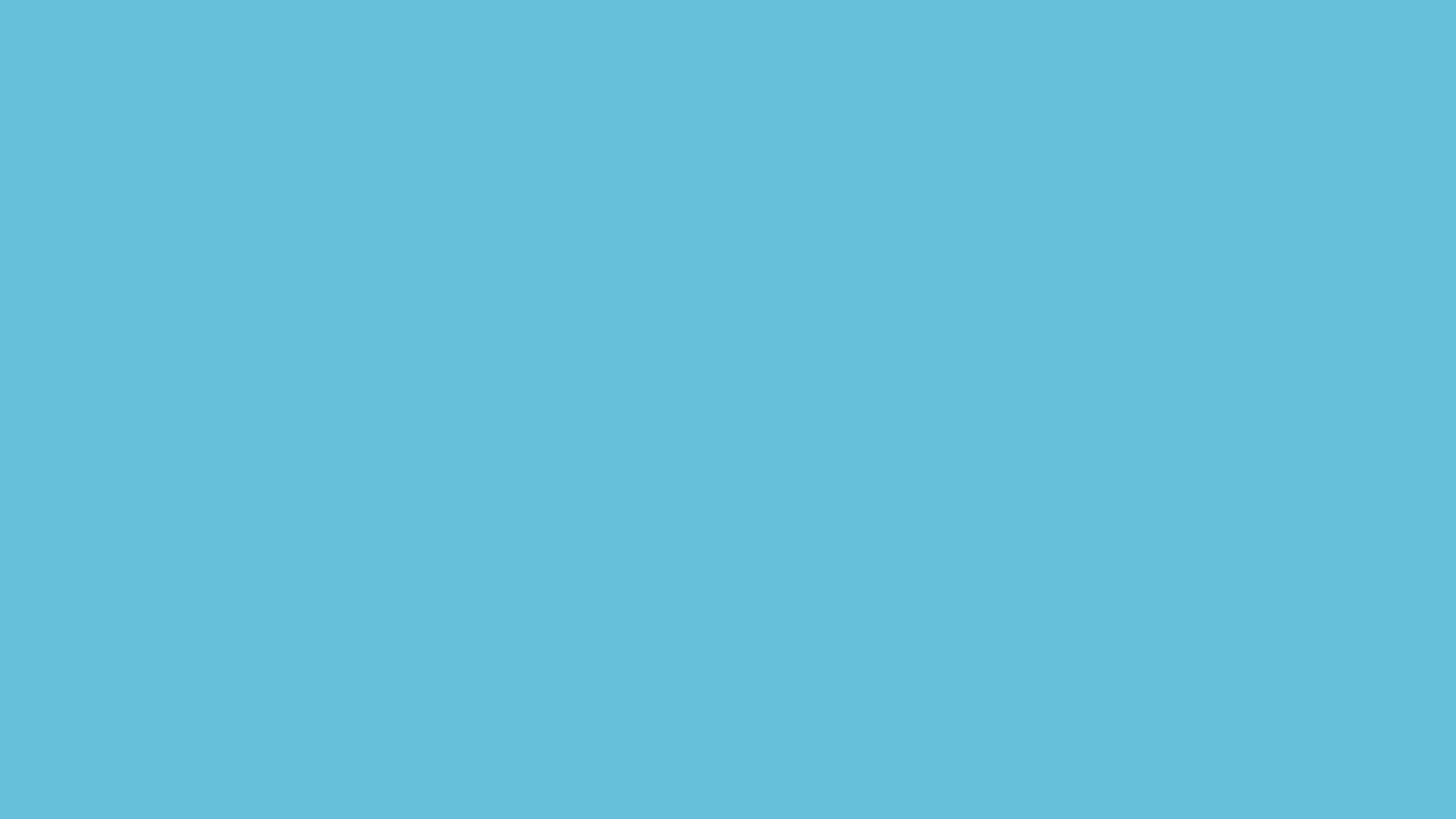 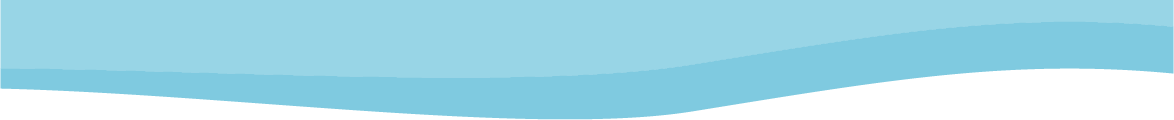 BÀI HỌC VÀ THỰC HÀNH
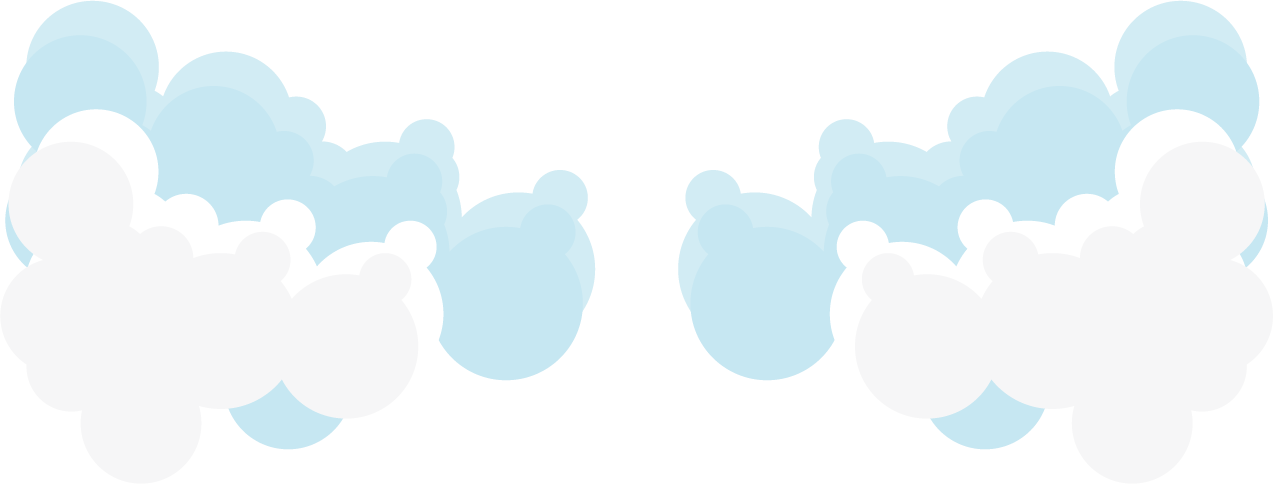 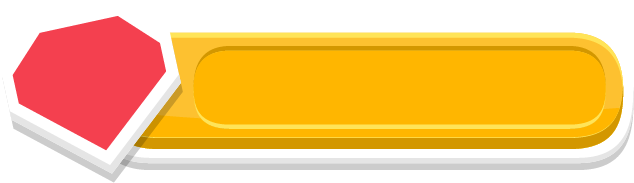 2
Hình tứ giác
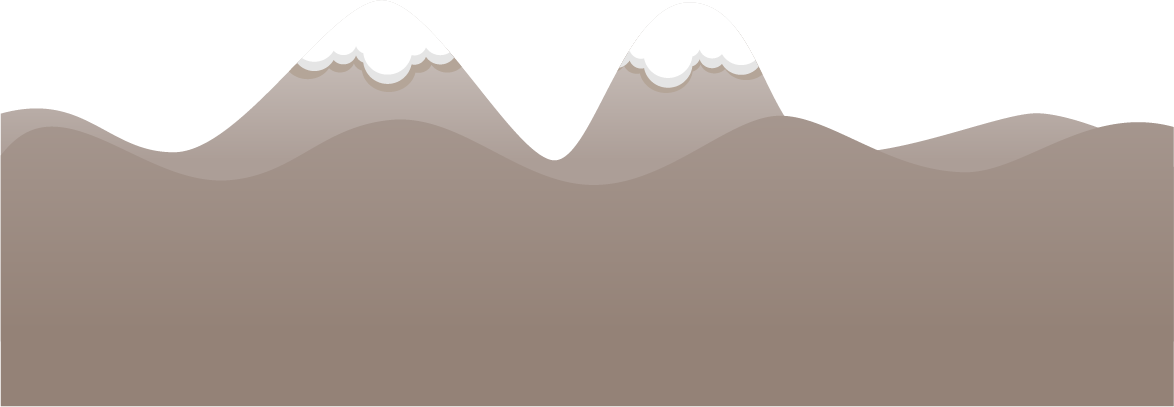 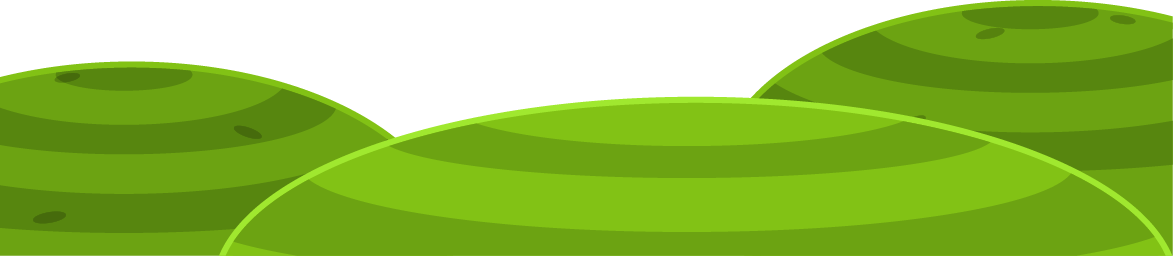 Lưu ý: cũng như tam giác,
đọc tên tứ giác có thể bắt đầu từ đỉnh nào cũng được và đọc cùng chiều hay ngược chiều kim đồng hồ đều đúng
K
E
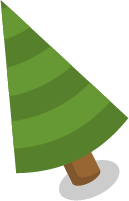 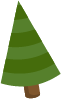 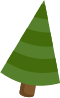 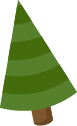 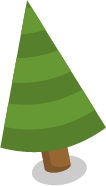 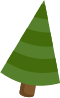 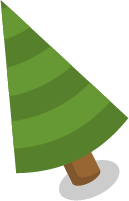 T
S
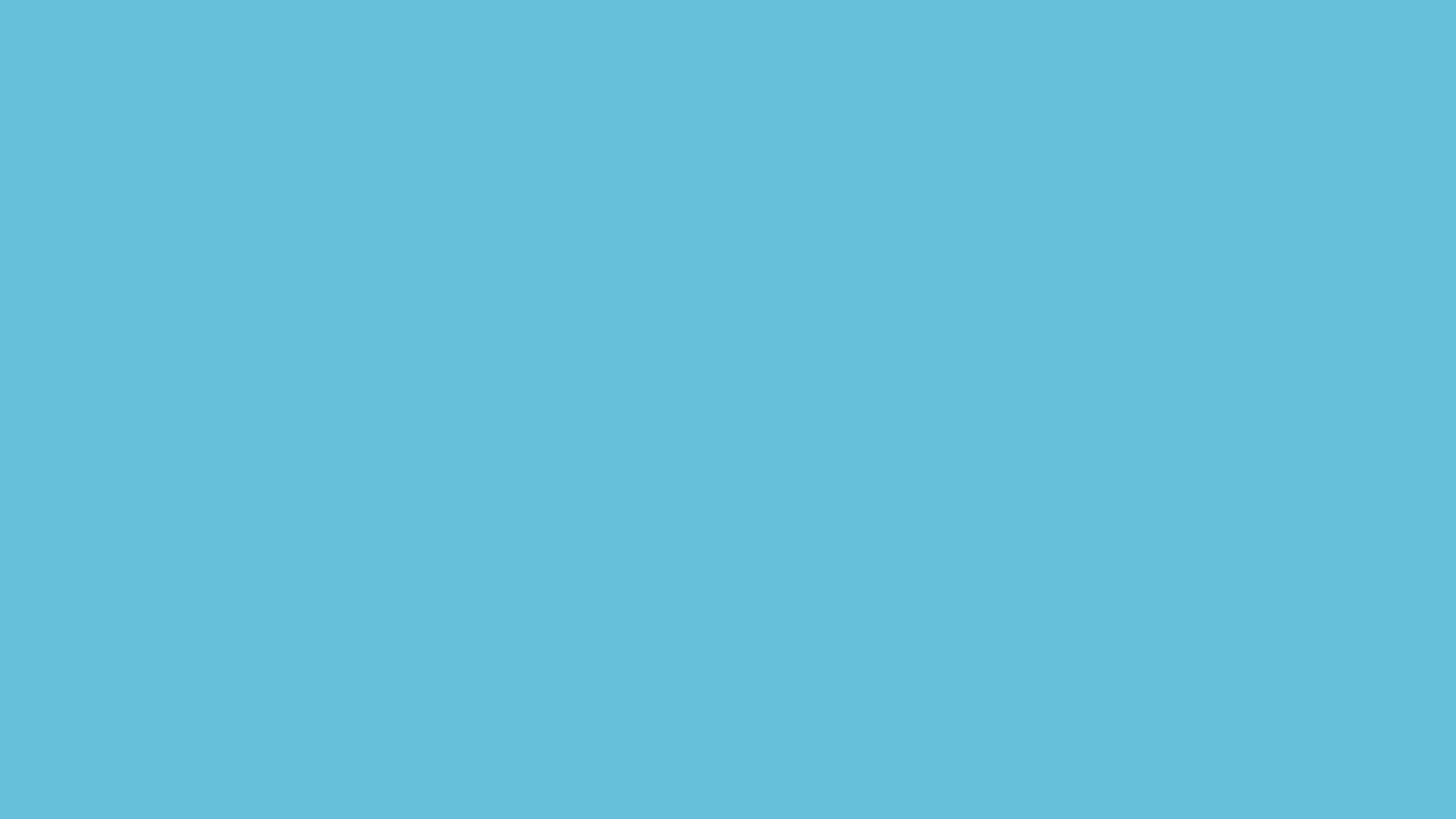 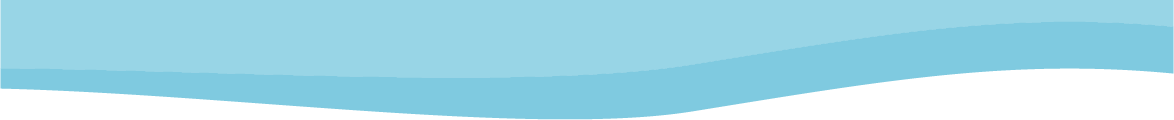 NÓI THEO MẪU:
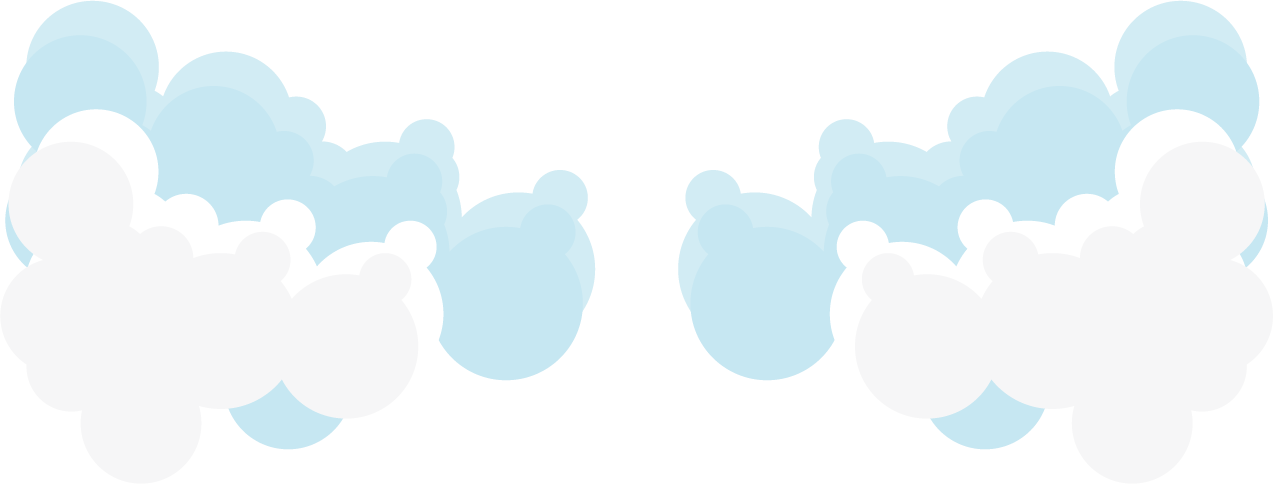 1
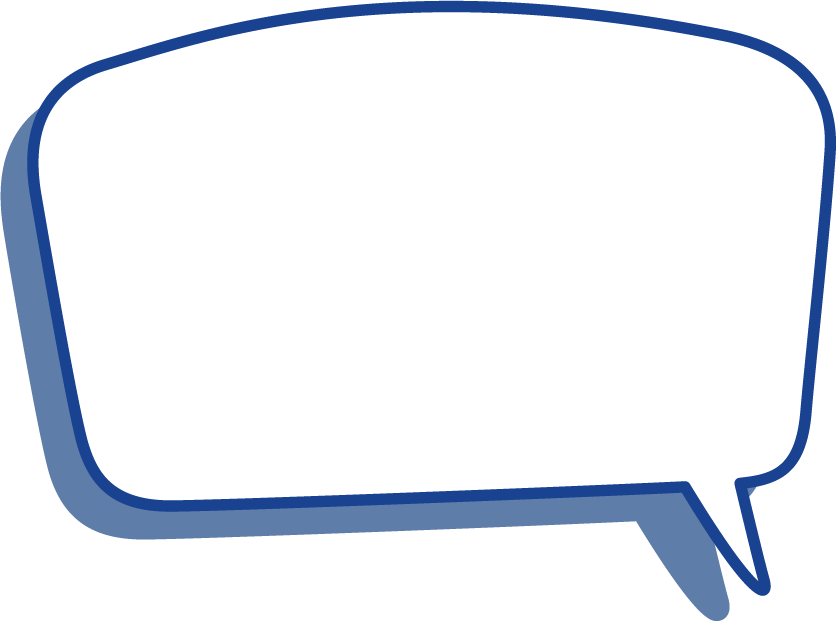 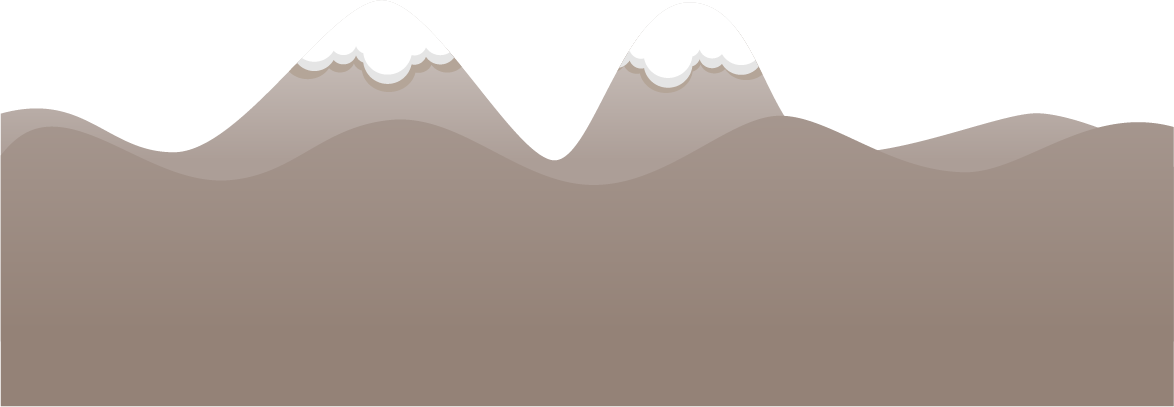 H
G
Hình vuông GHIK có:
    4 đỉnh: G, H, I, K
    4 cạnh: GH, HI, IK, KG
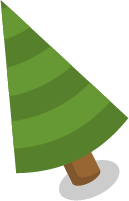 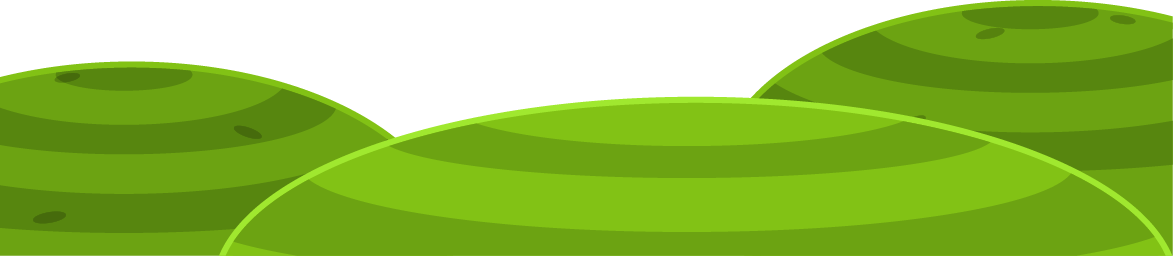 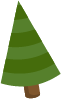 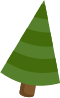 K
I
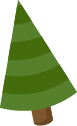 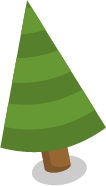 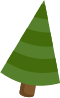 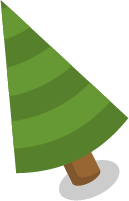 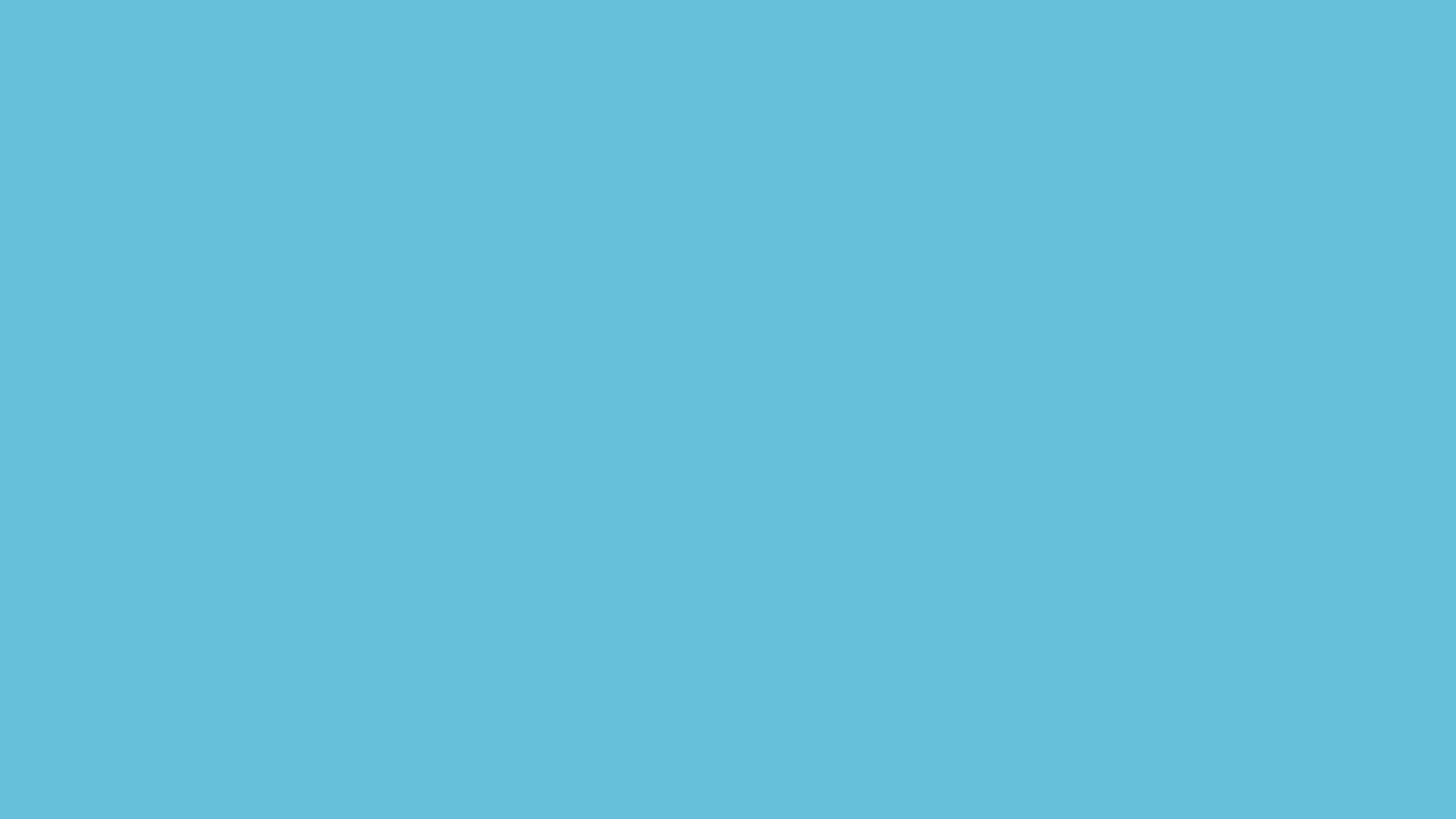 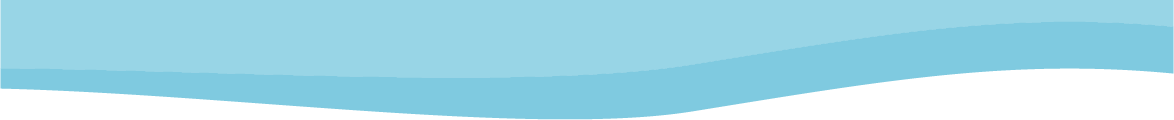 NÓI THEO MẪU:
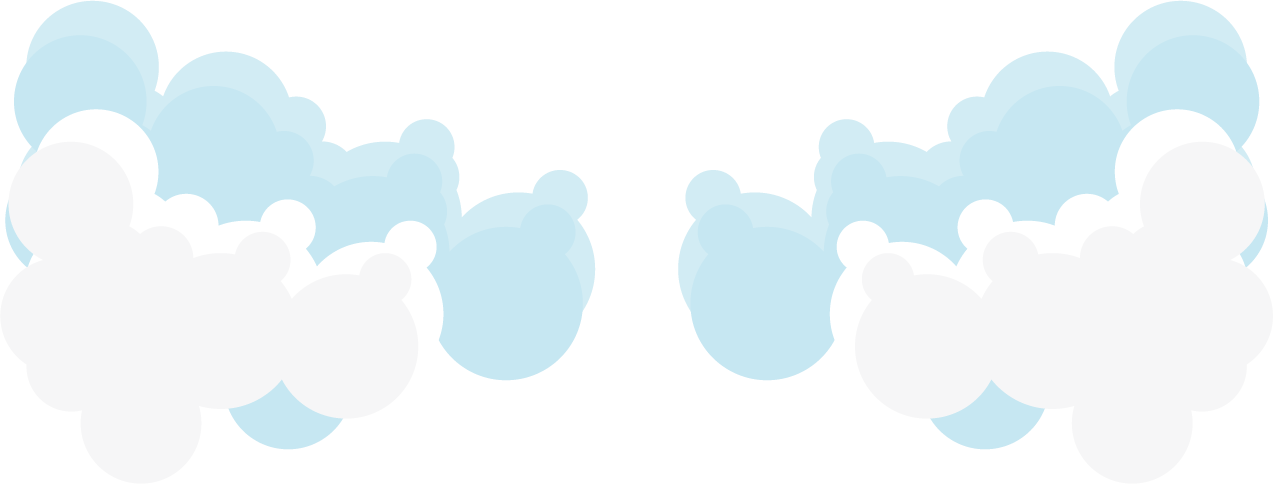 1
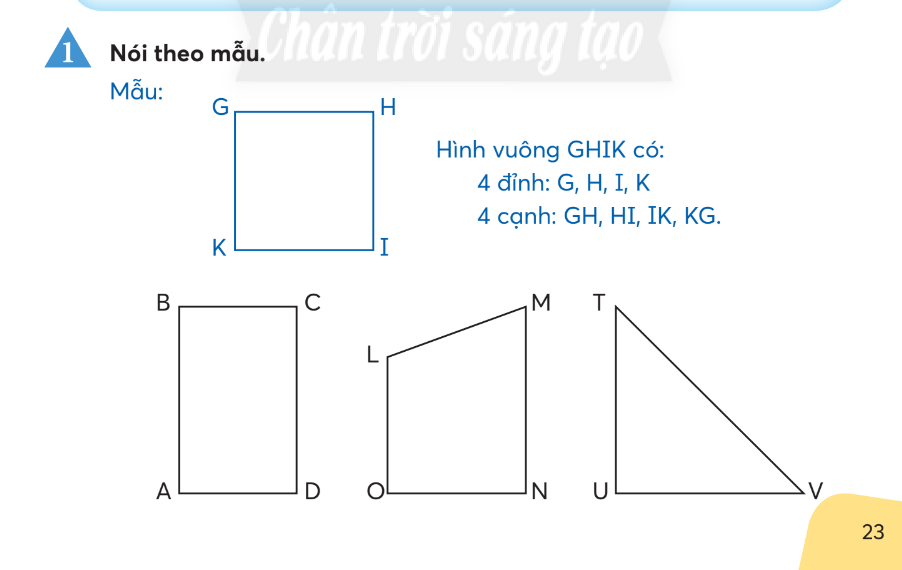 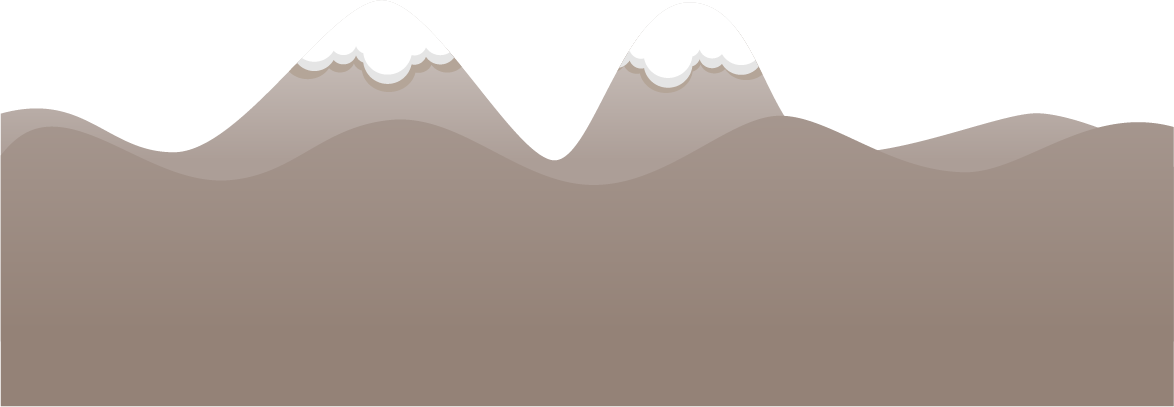 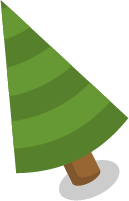 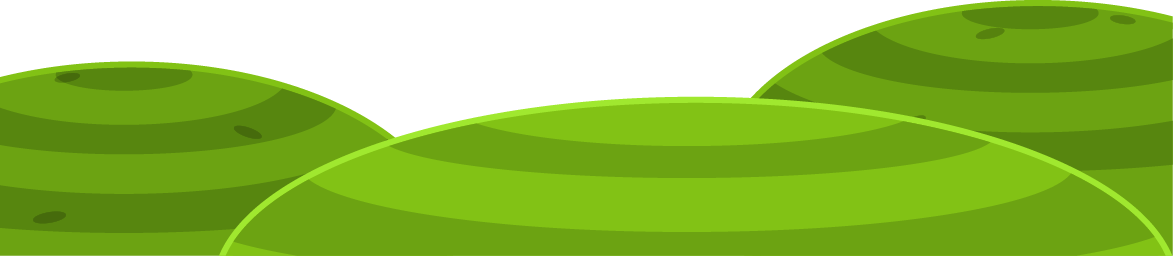 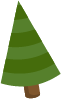 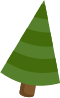 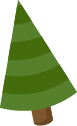 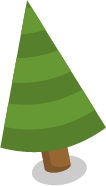 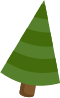 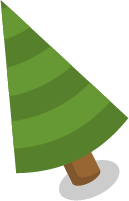 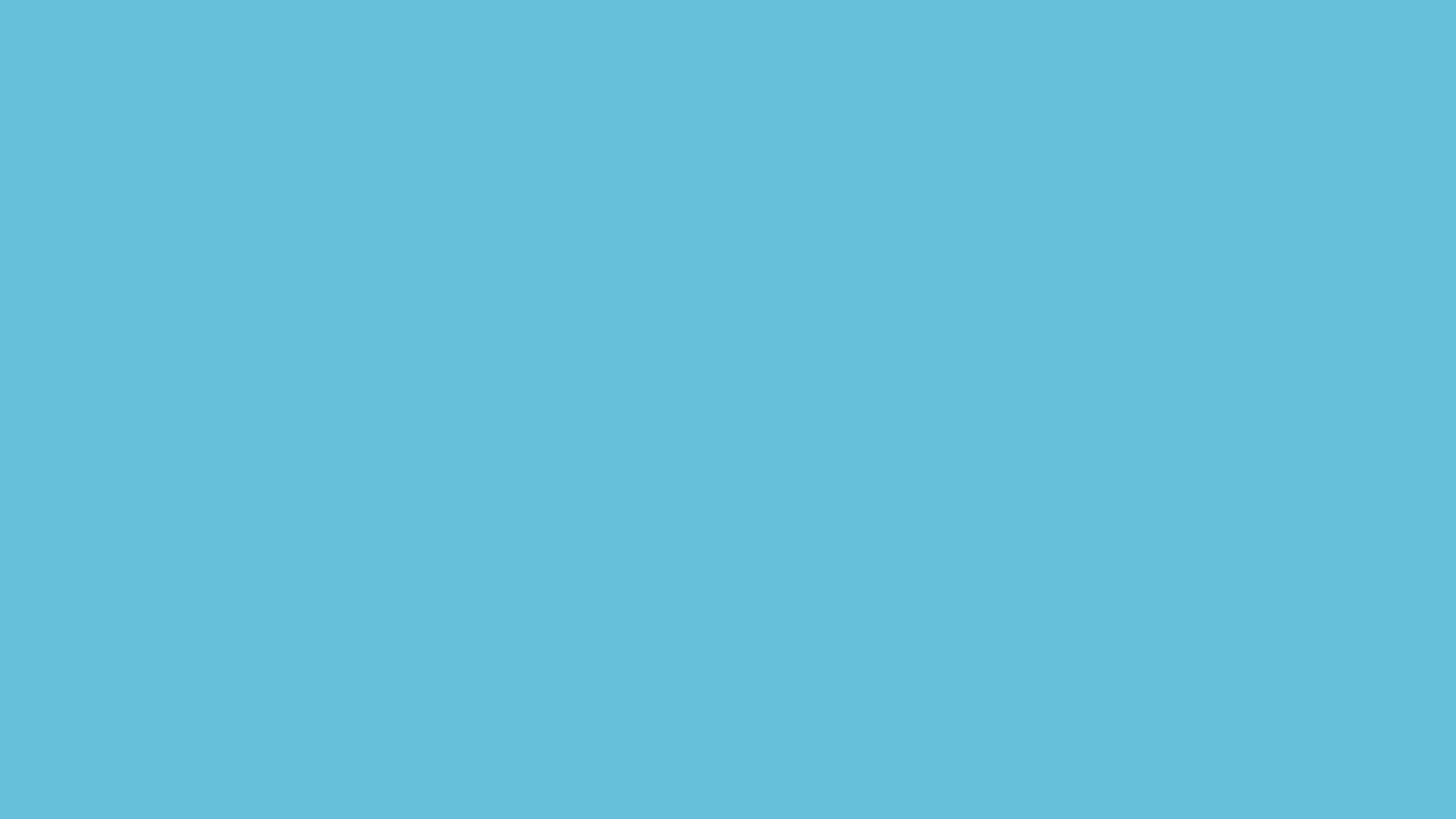 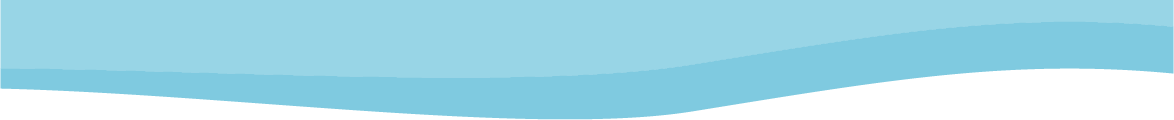 NÓI THEO MẪU:
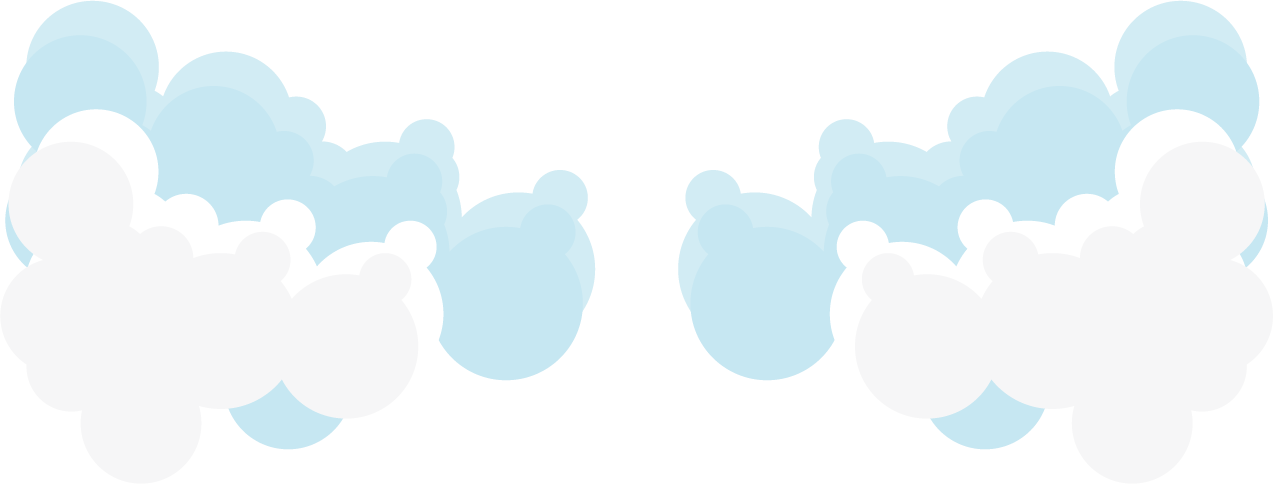 1
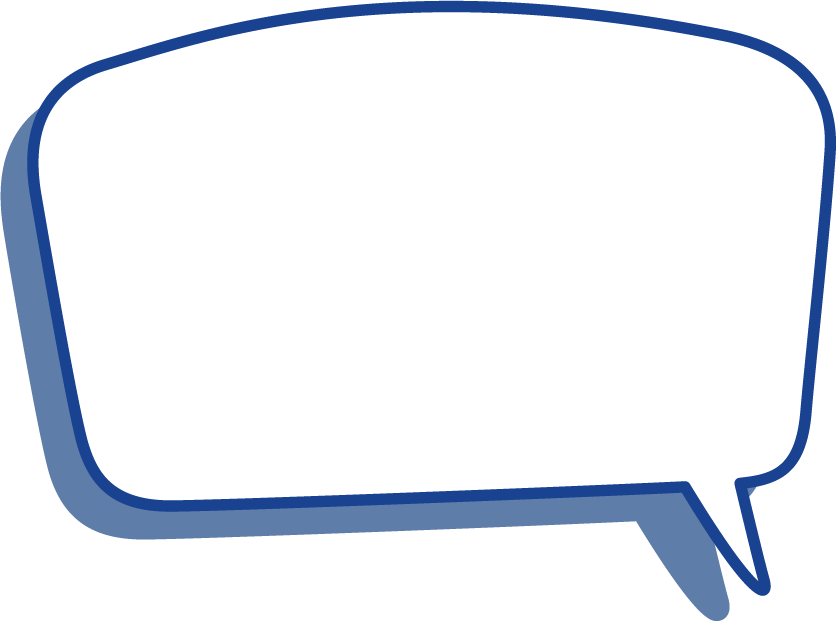 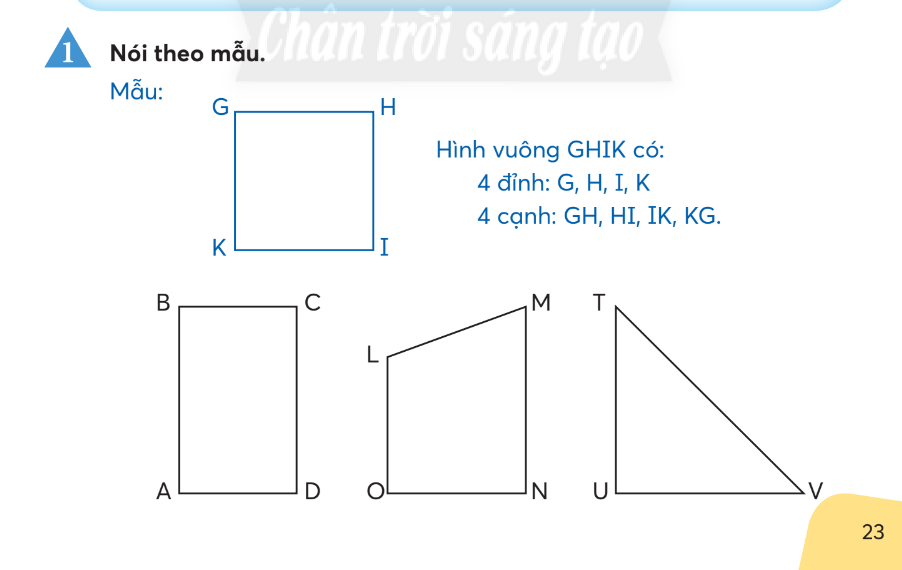 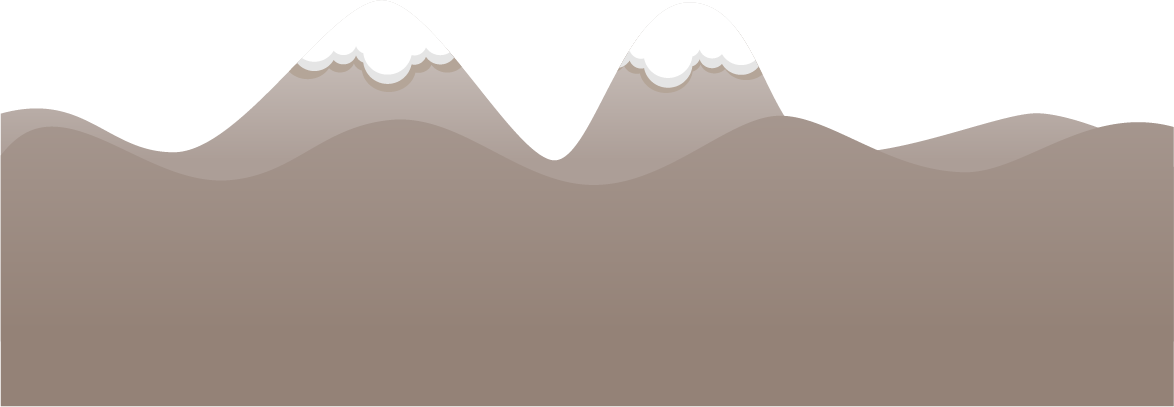 Hình chữ nhật ABCD có:
     4 đỉnh: A, B, C, D
    4 cạnh: AB, BC, CD, DA
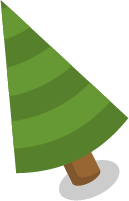 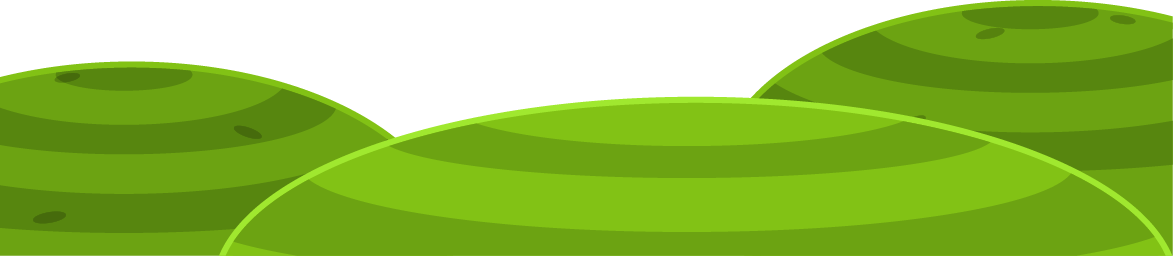 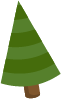 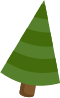 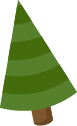 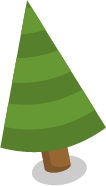 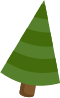 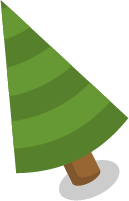 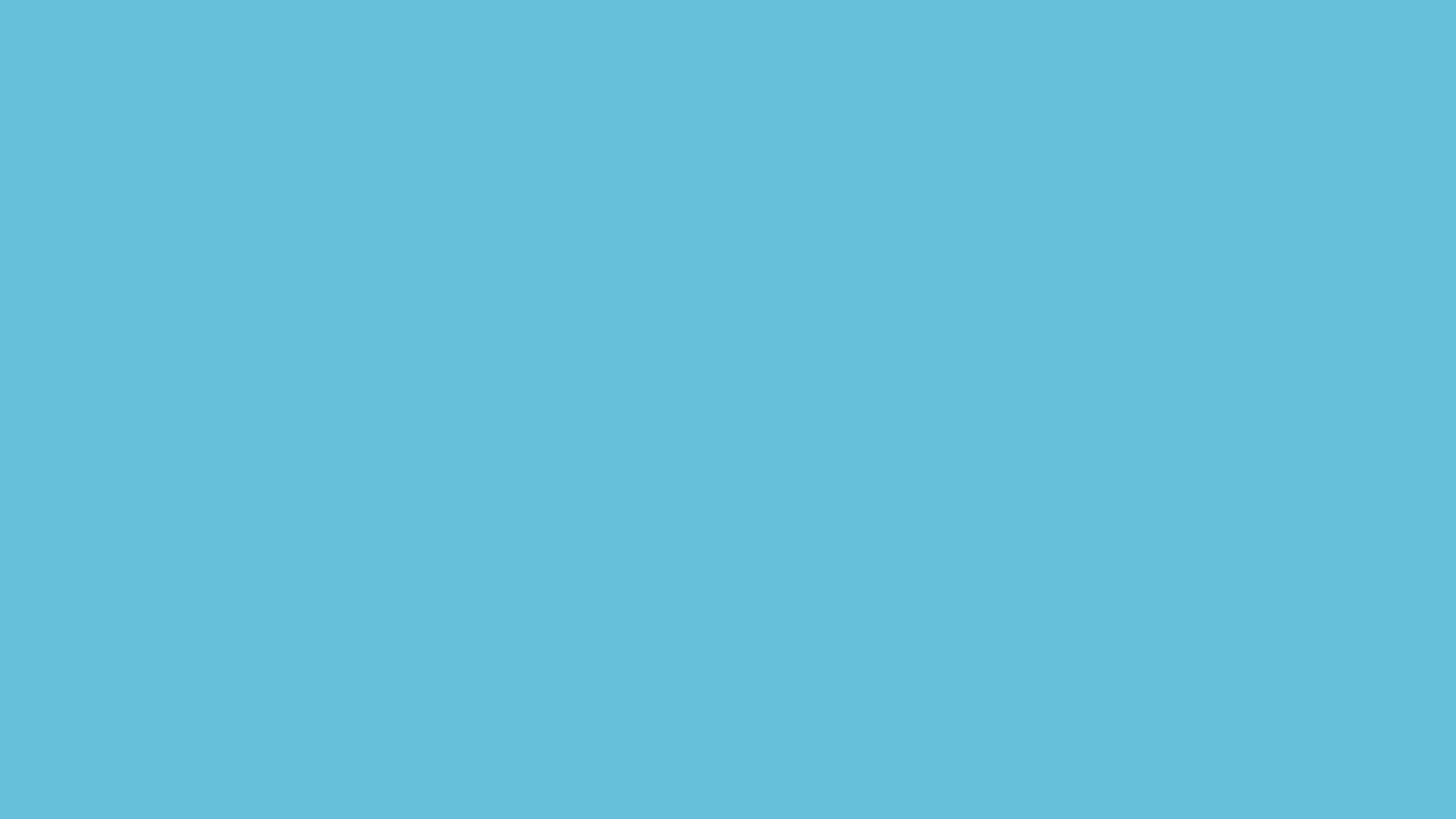 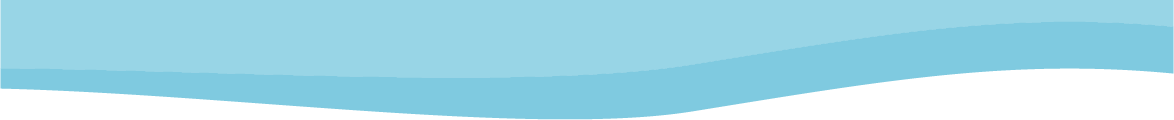 NÓI THEO MẪU:
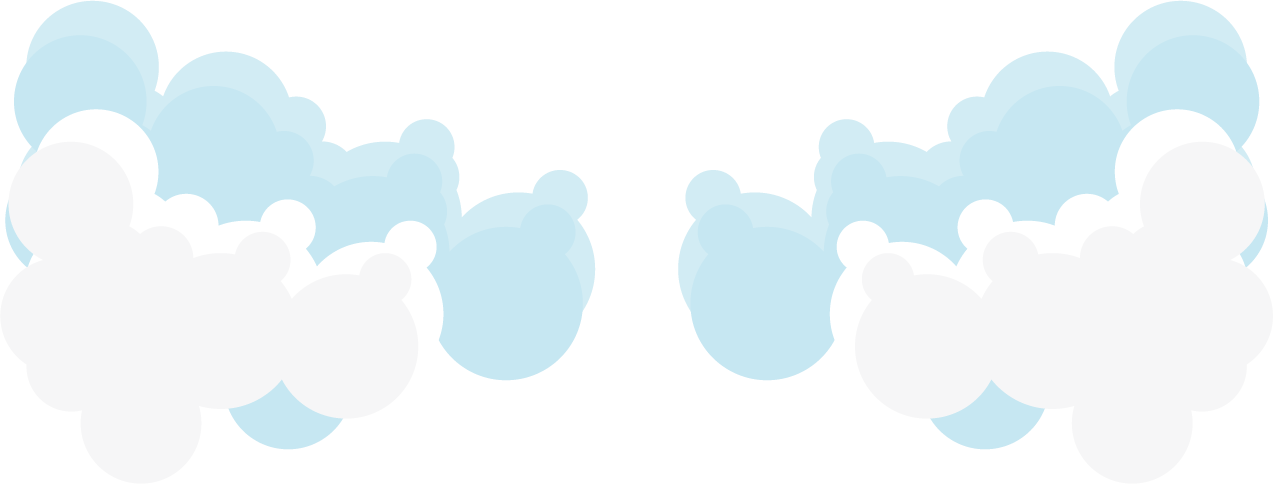 1
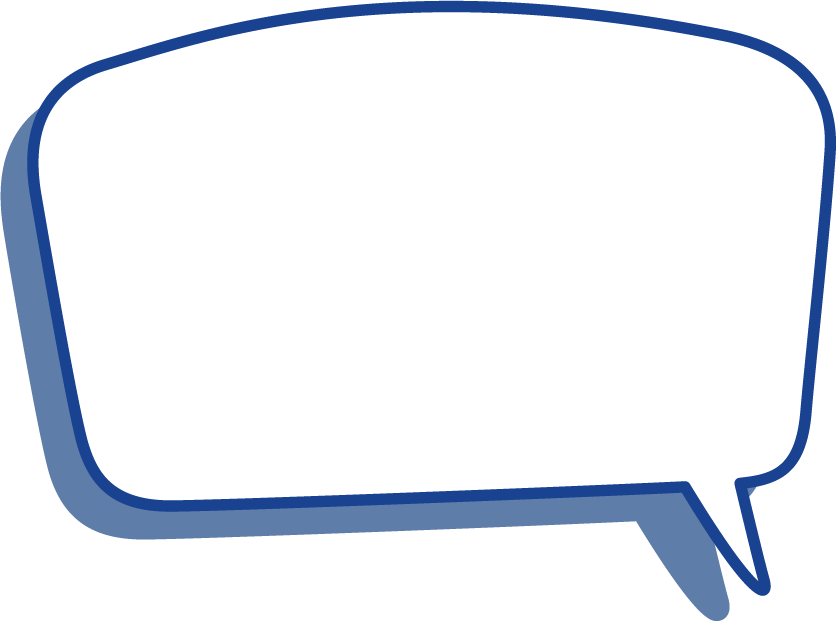 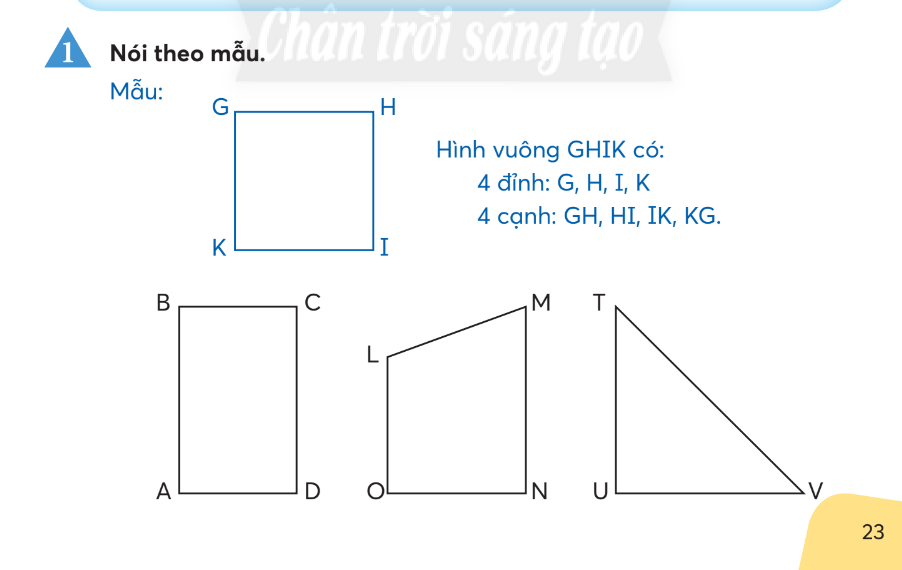 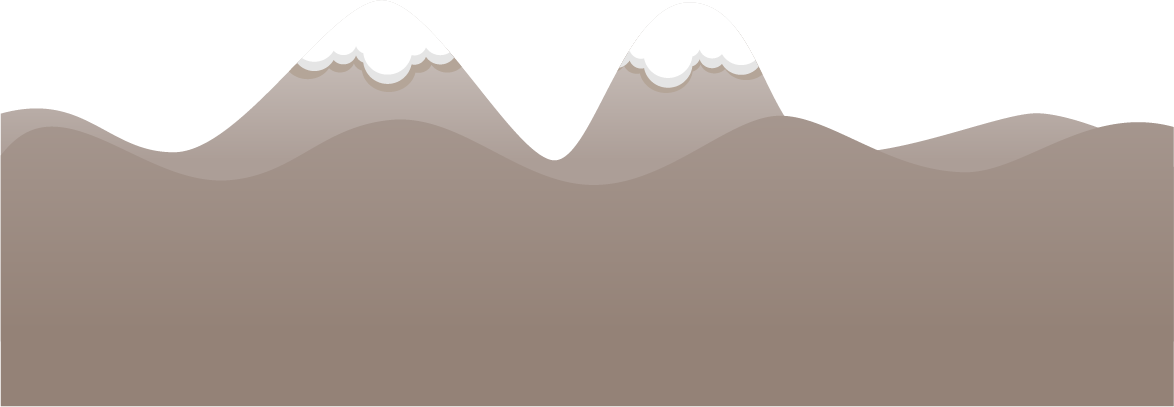 Hình tứ giác LMON có:
    4 đỉnh: L, M, O, N
    4 cạnh: LM, MN, NO, OL
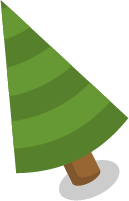 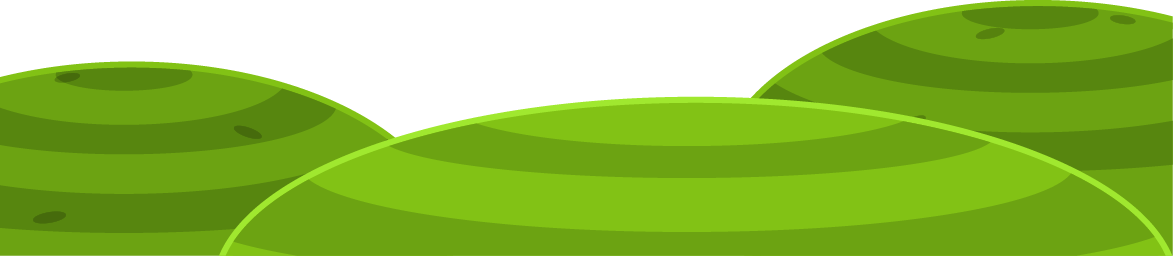 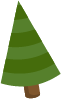 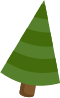 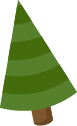 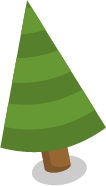 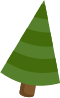 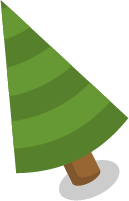 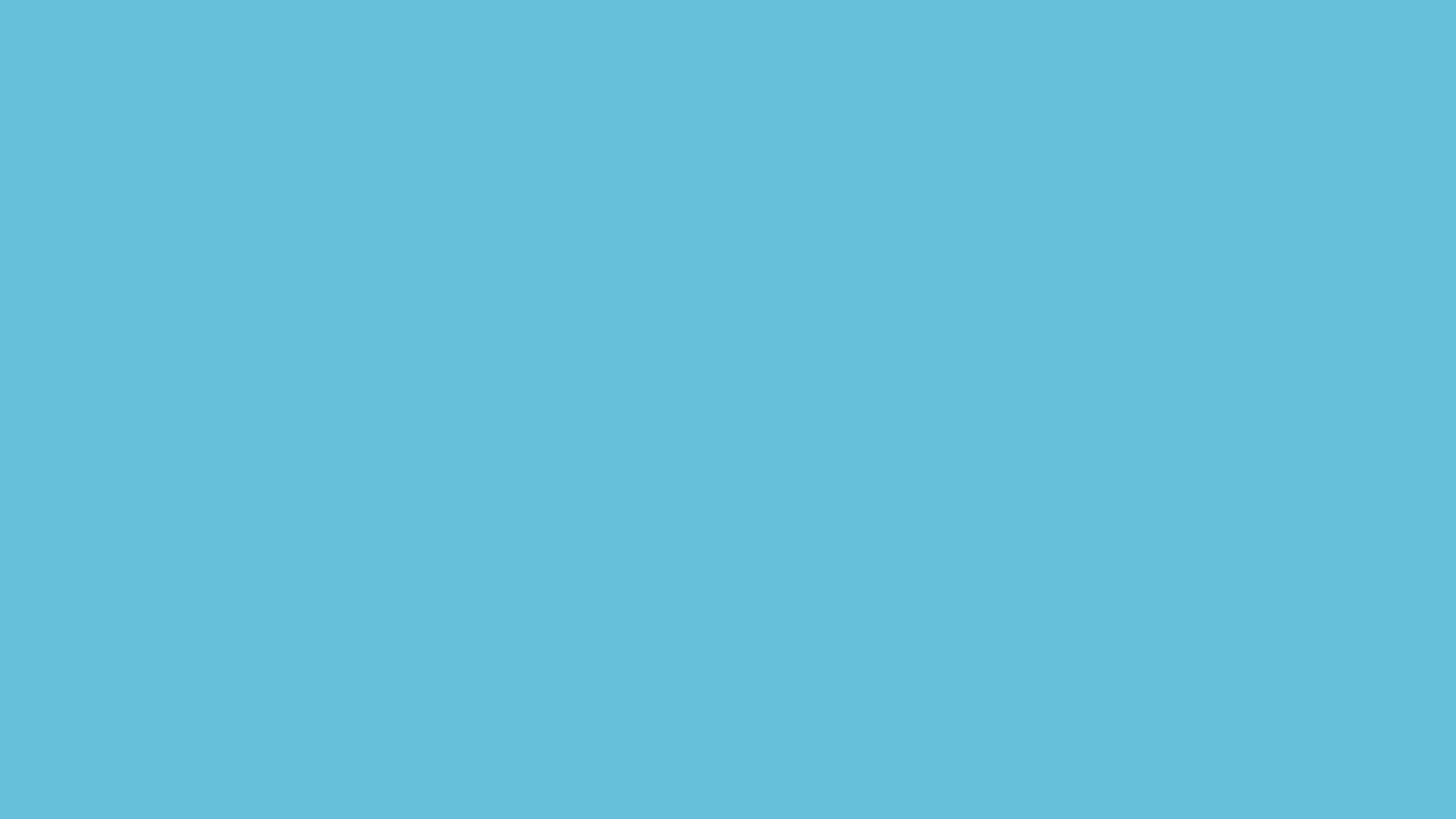 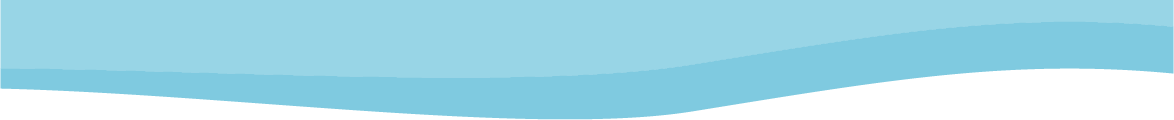 NÓI THEO MẪU:
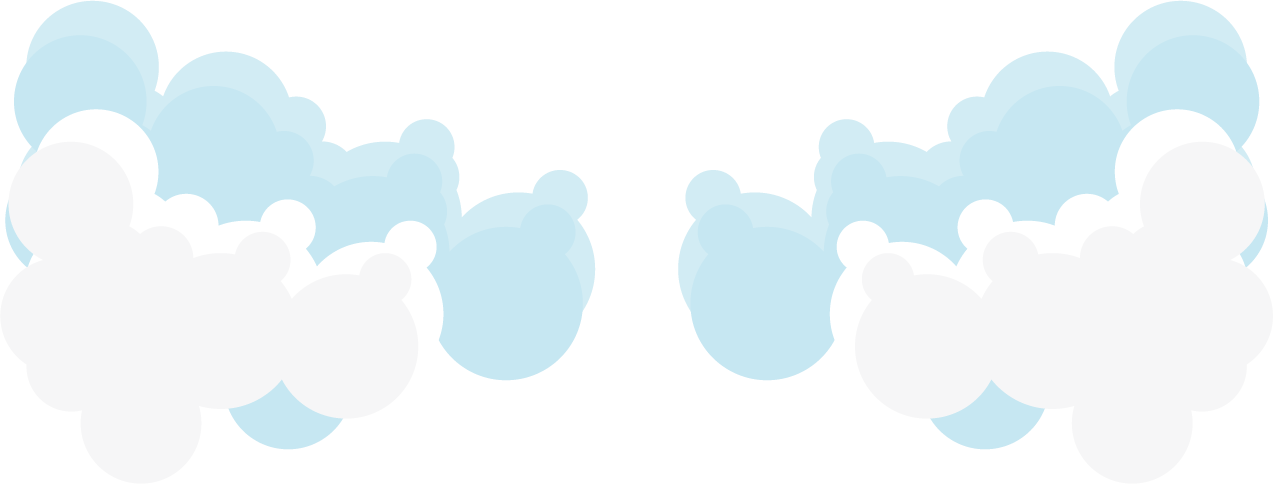 1
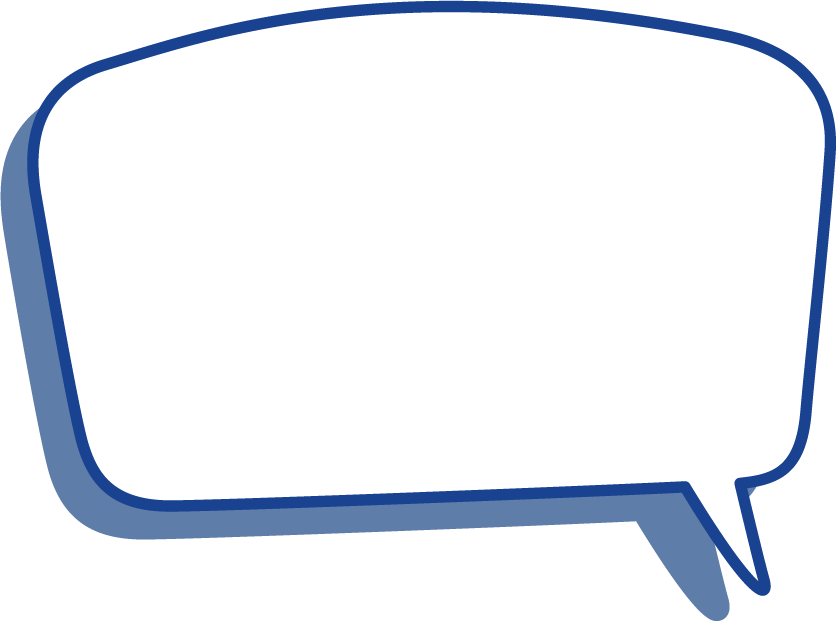 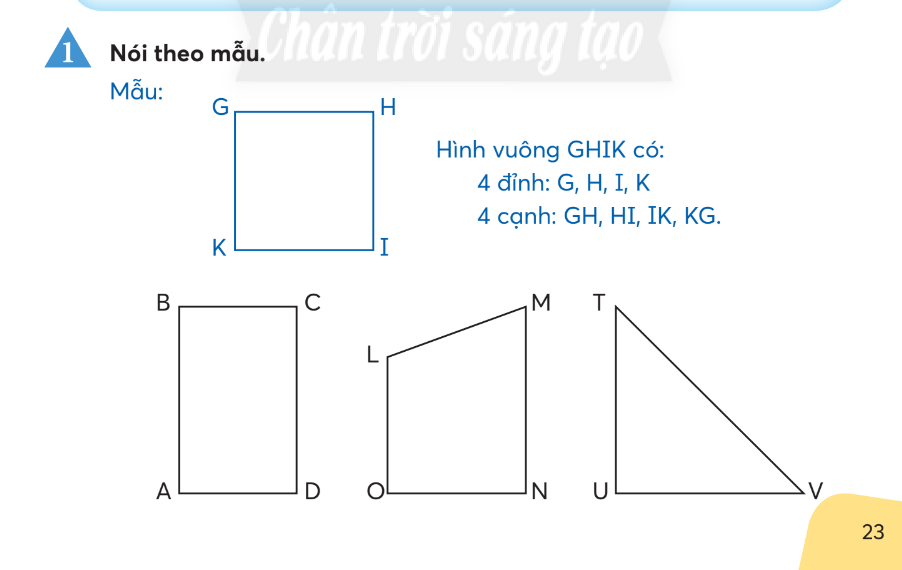 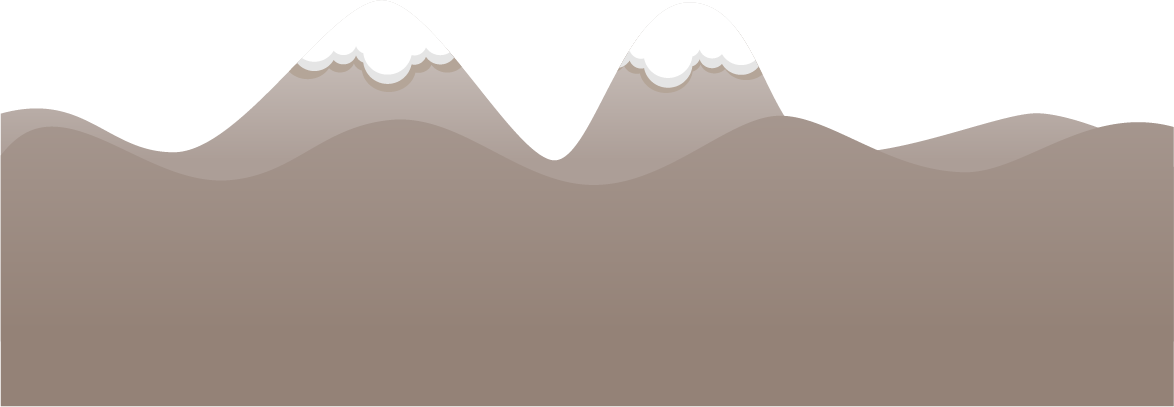 Hình tam giác TVU có:
    3 đỉnh: T, U, V
    3 cạnh: TV, VU, UT
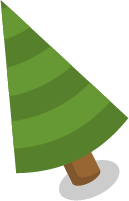 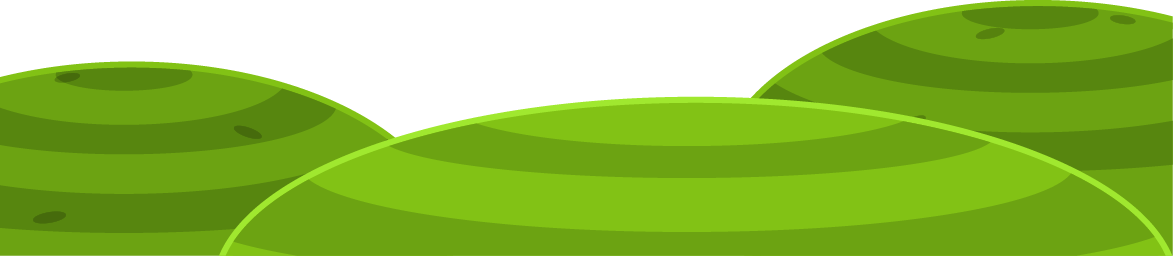 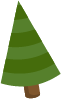 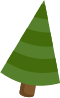 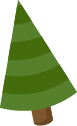 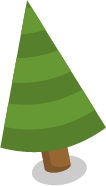 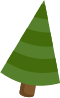 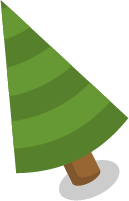 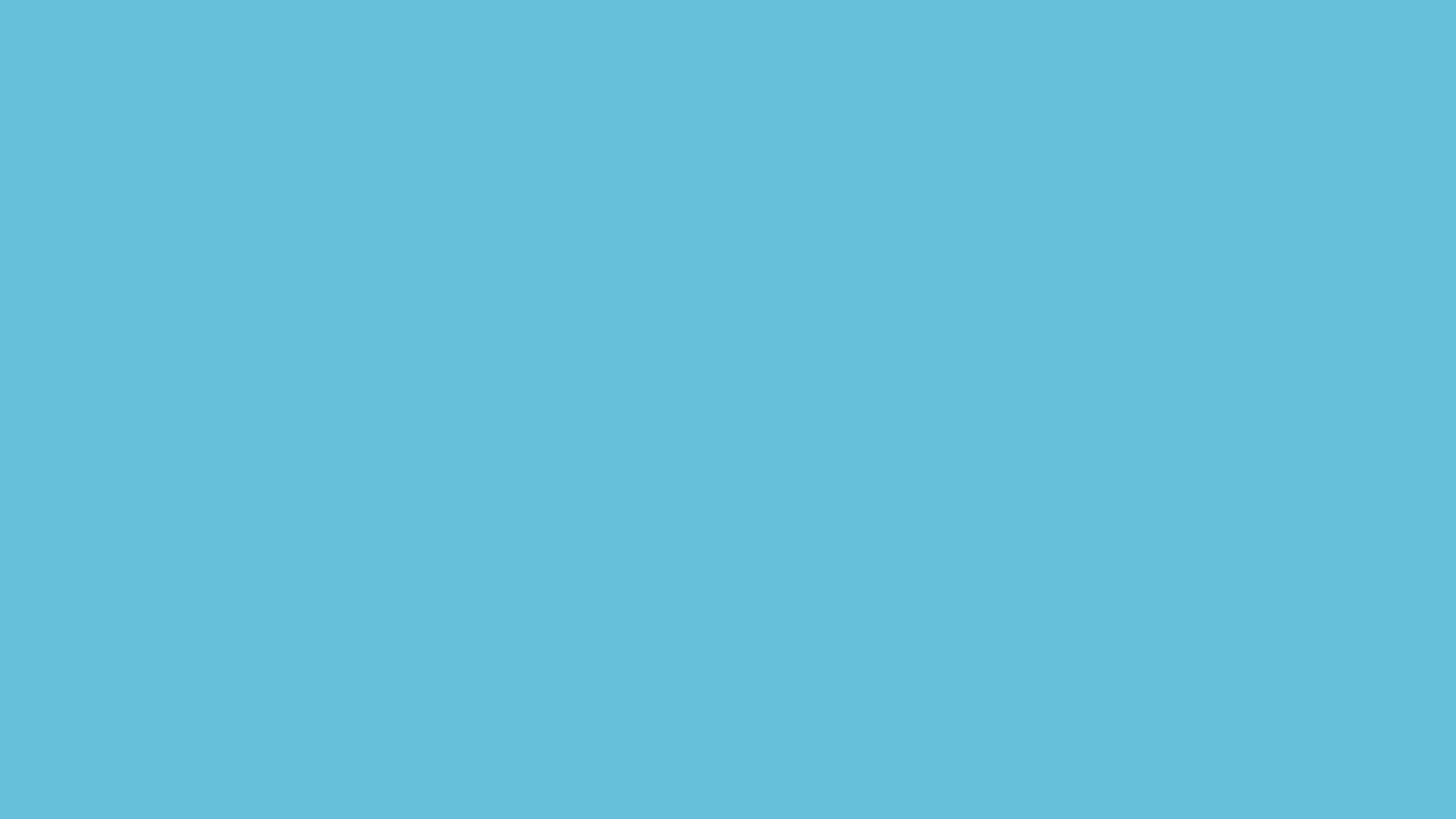 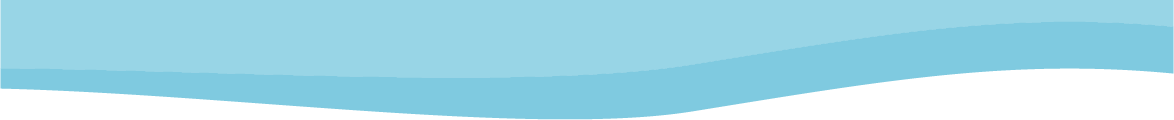 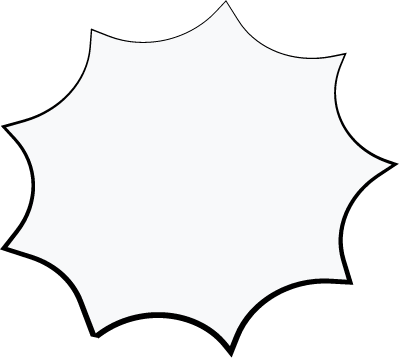 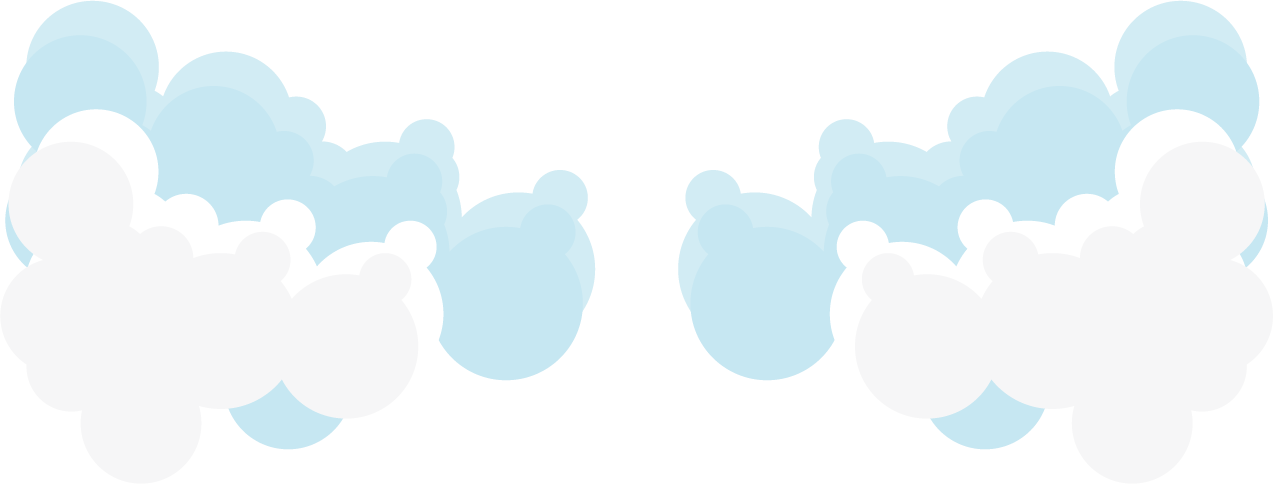 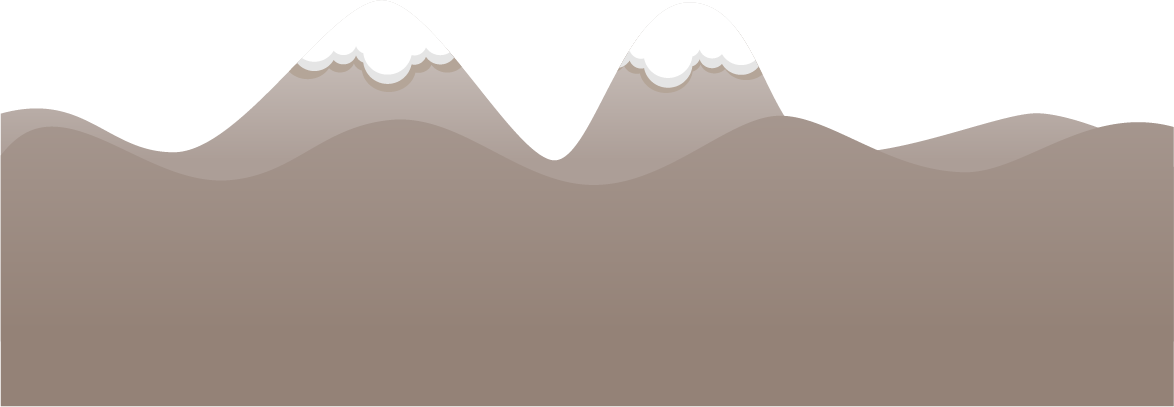 Luyện tập
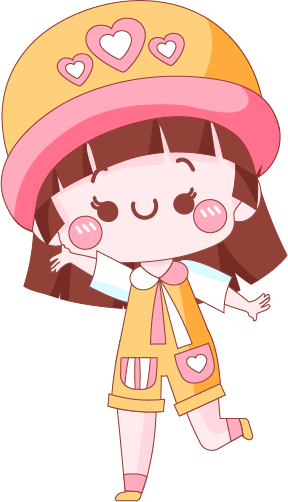 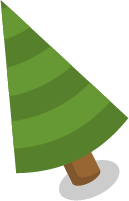 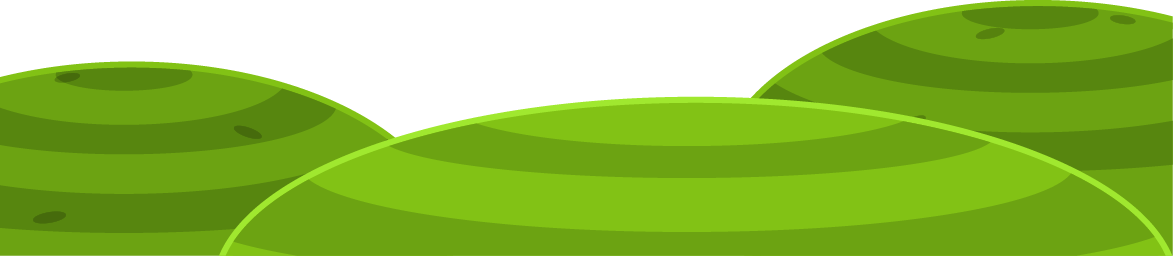 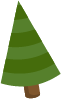 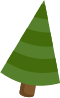 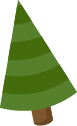 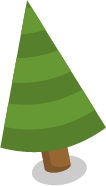 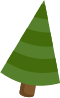 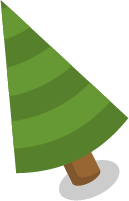 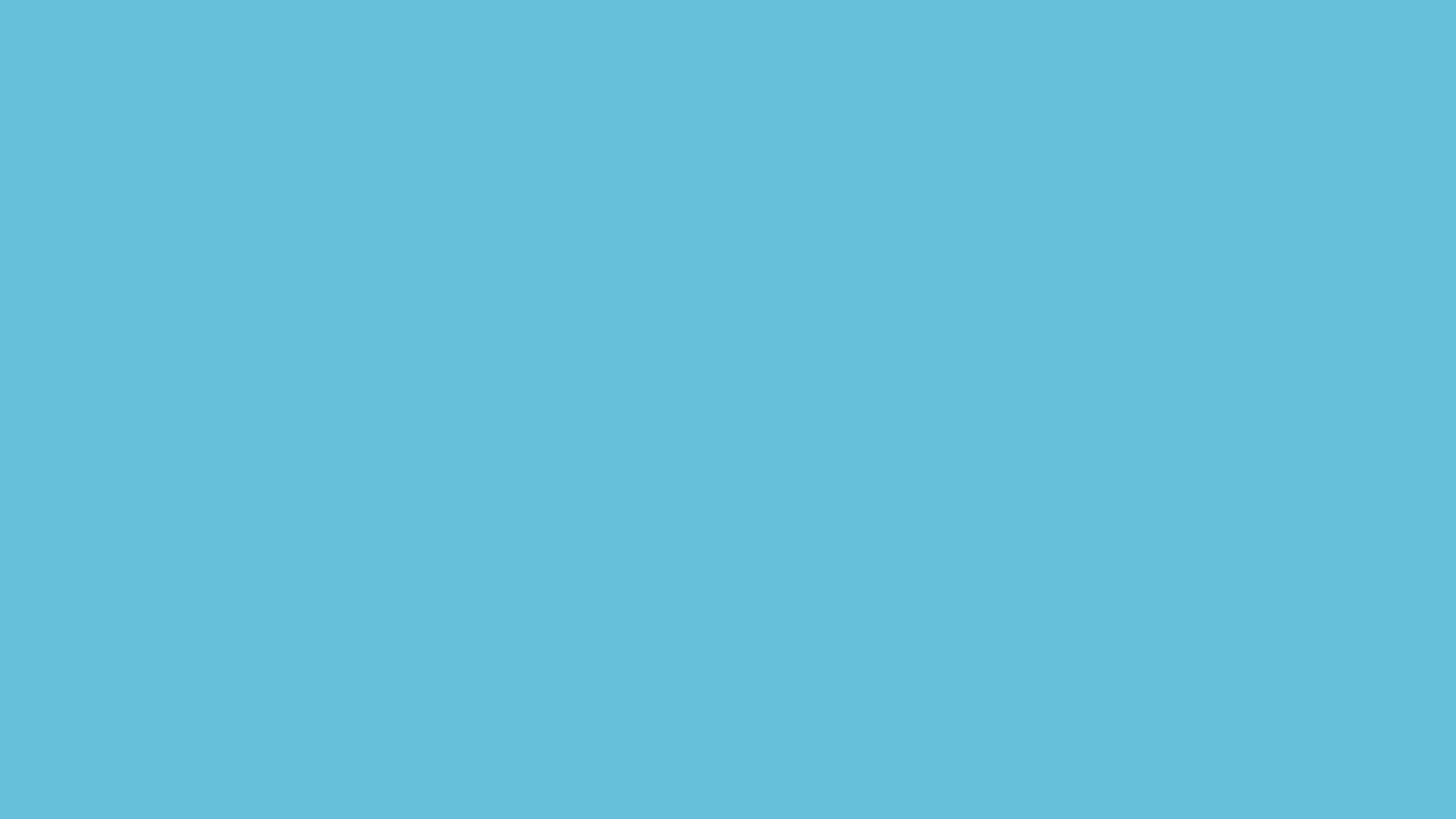 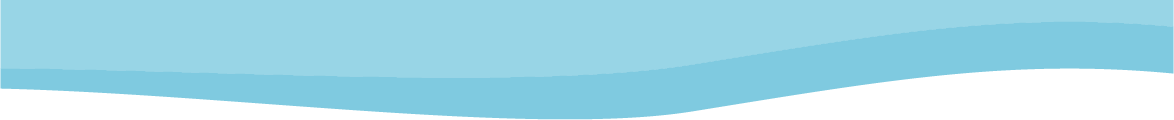 Luyện tập
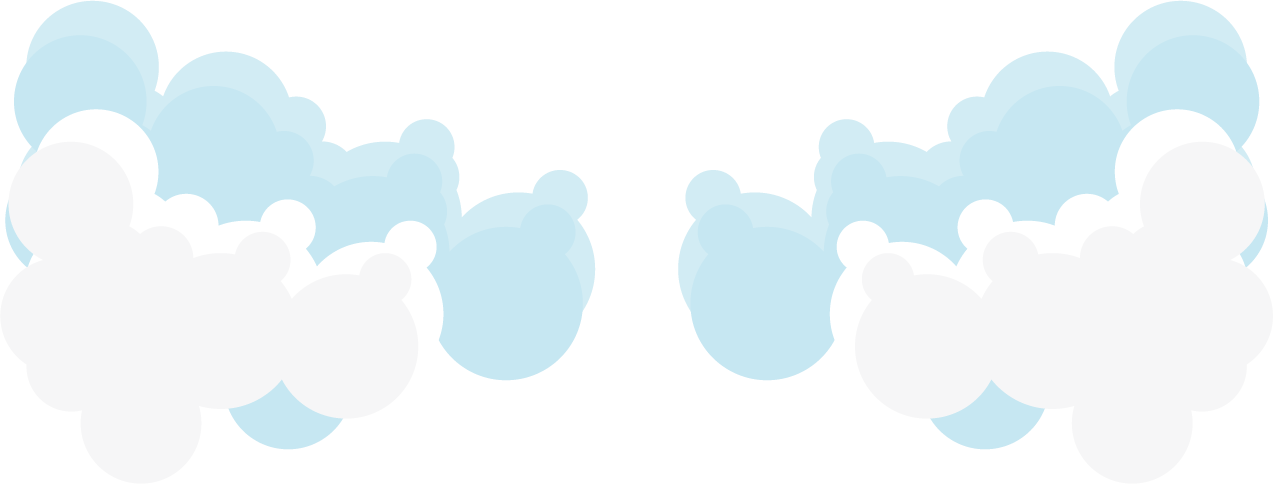 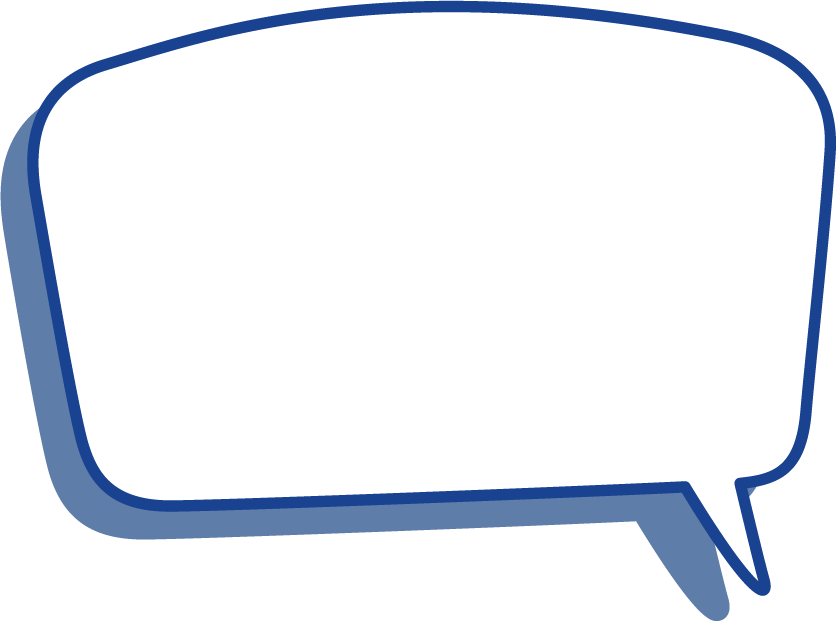 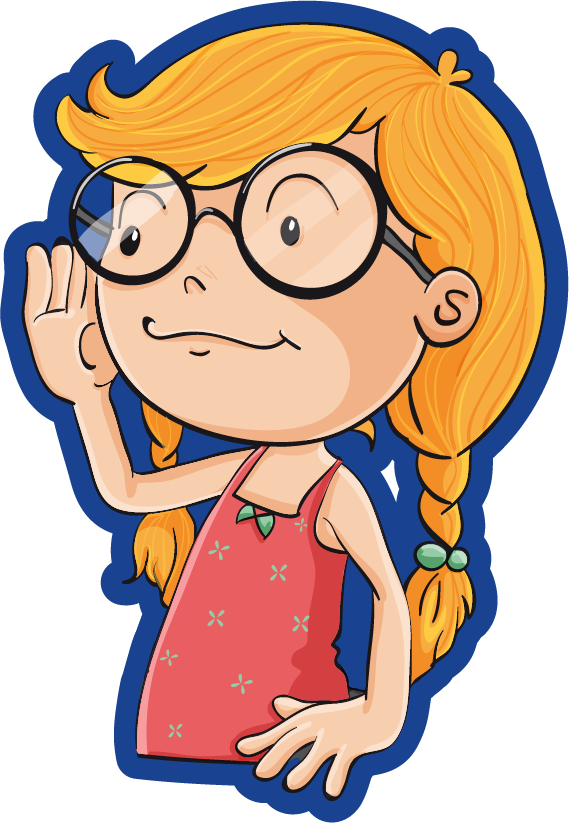 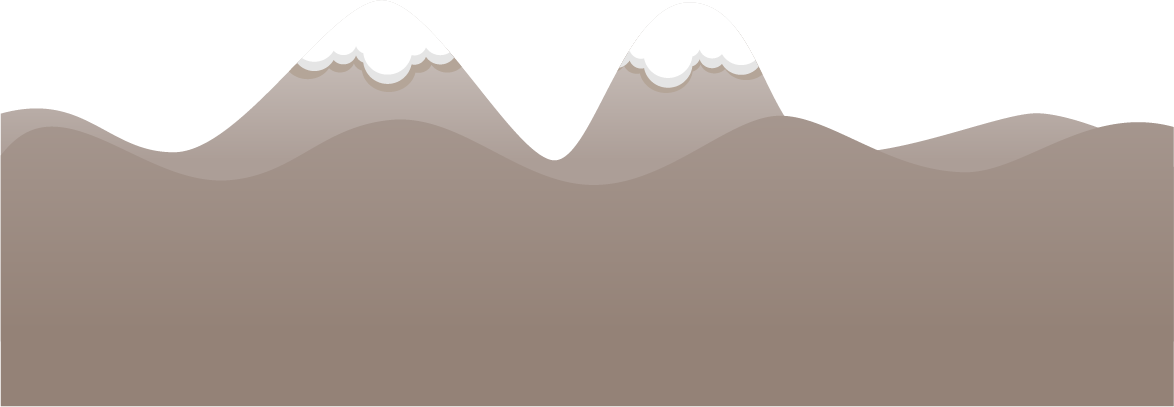 Đi theo tớ đến với thử thách ngày hôm nay nhé!
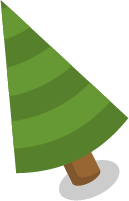 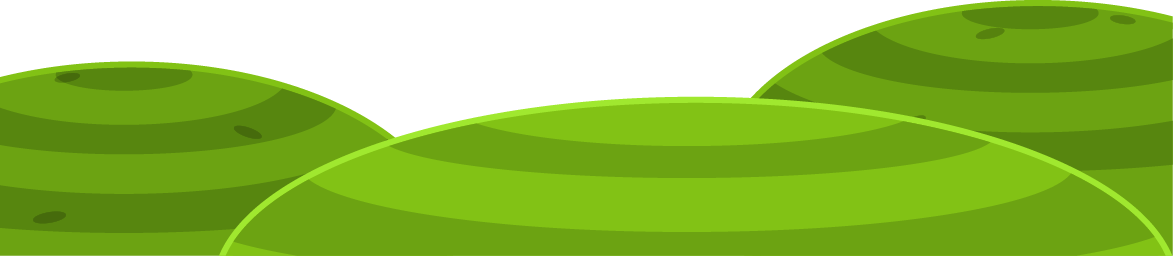 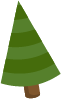 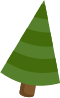 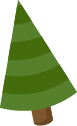 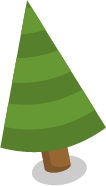 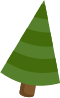 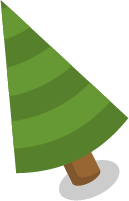 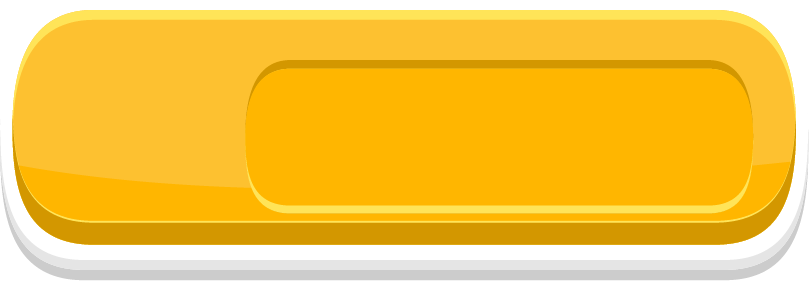 Mirei!
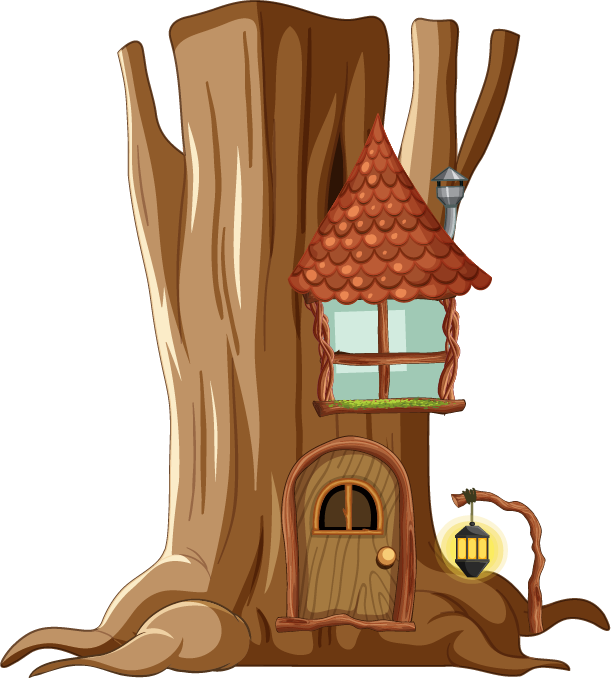 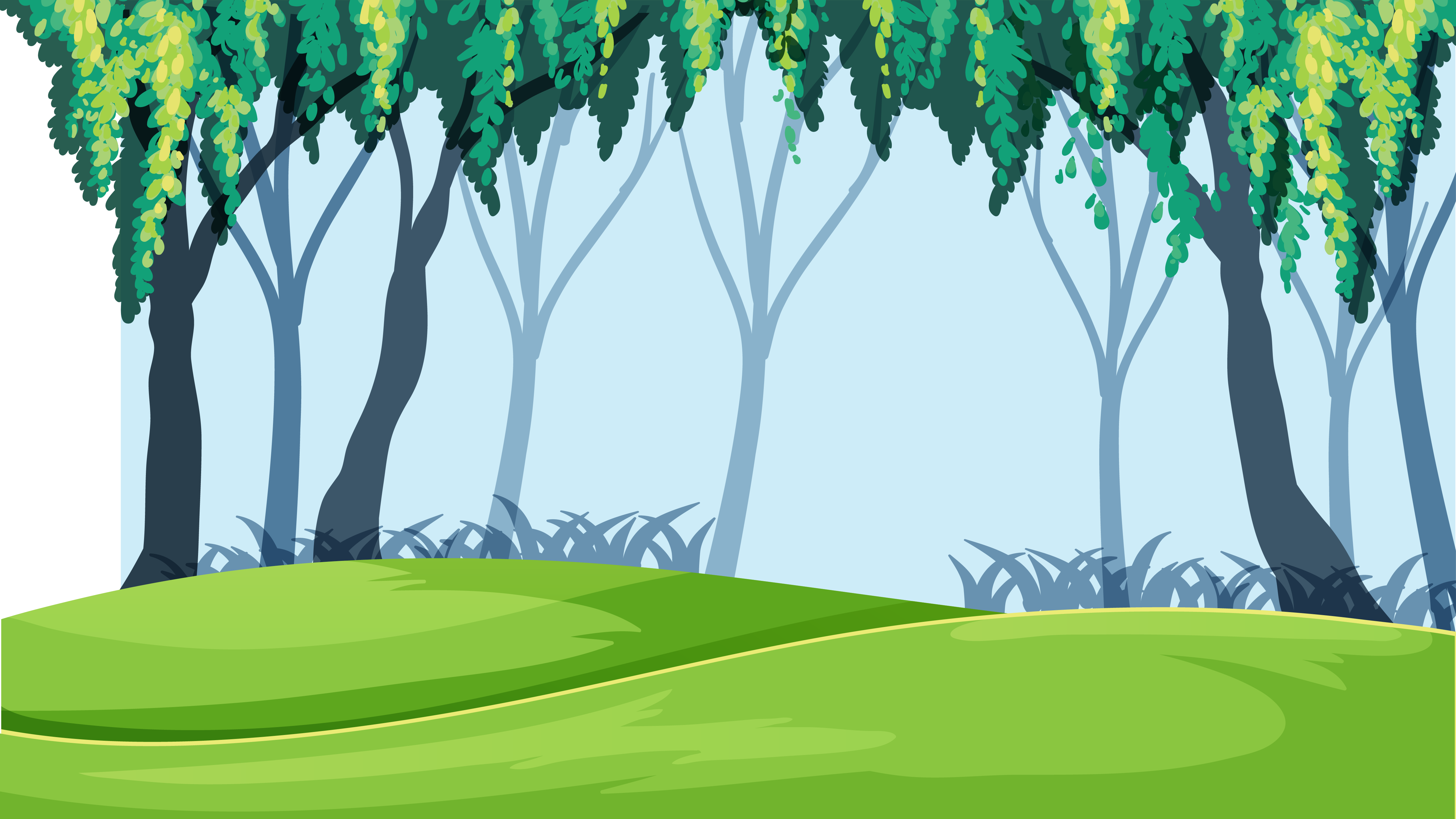 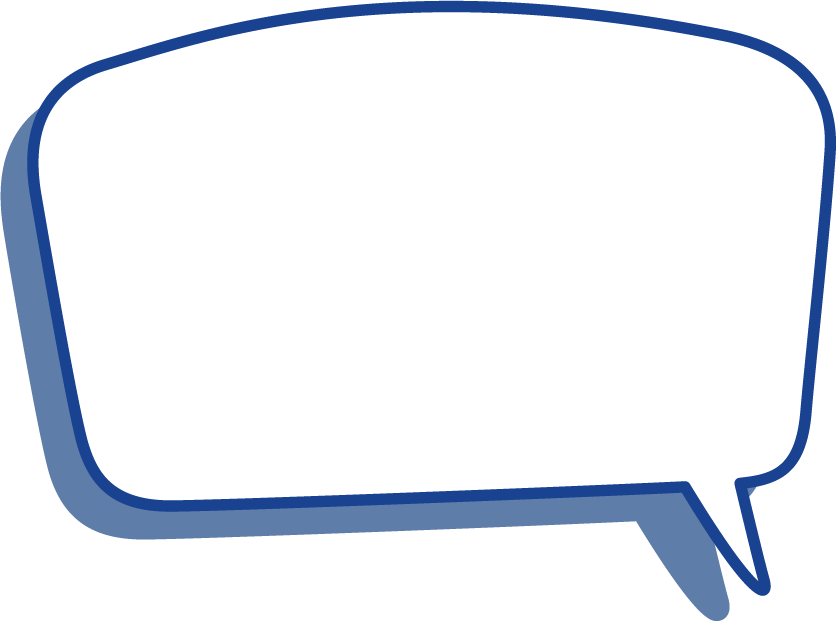 Trong khu rừng đang có 3 con yêu quái. Các bạn giúp tớ giải bài tập sau để tiêu diệt yêu quái nhé!
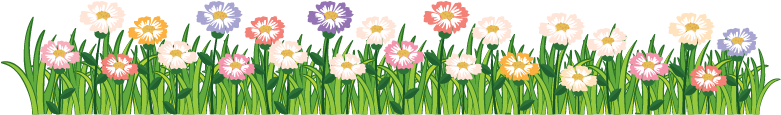 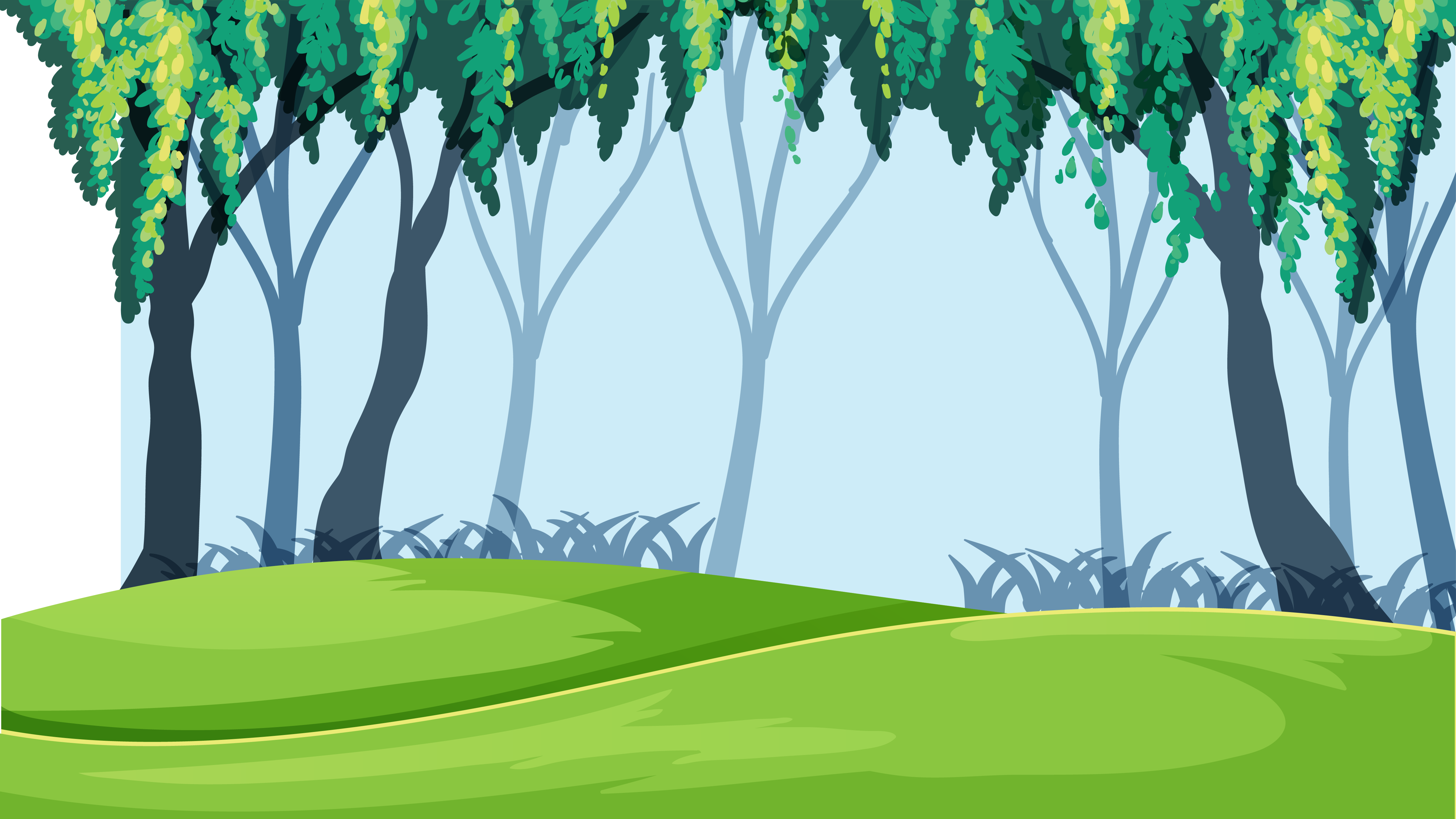 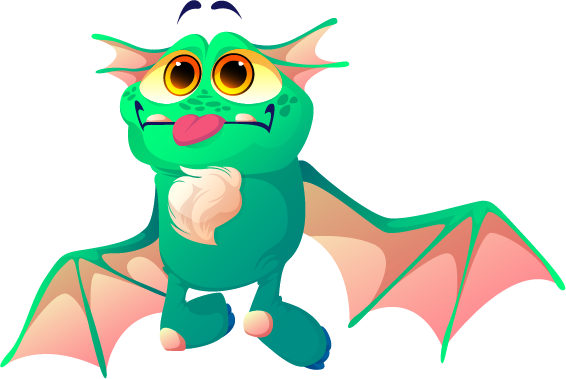 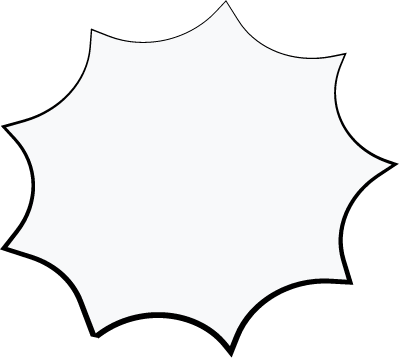 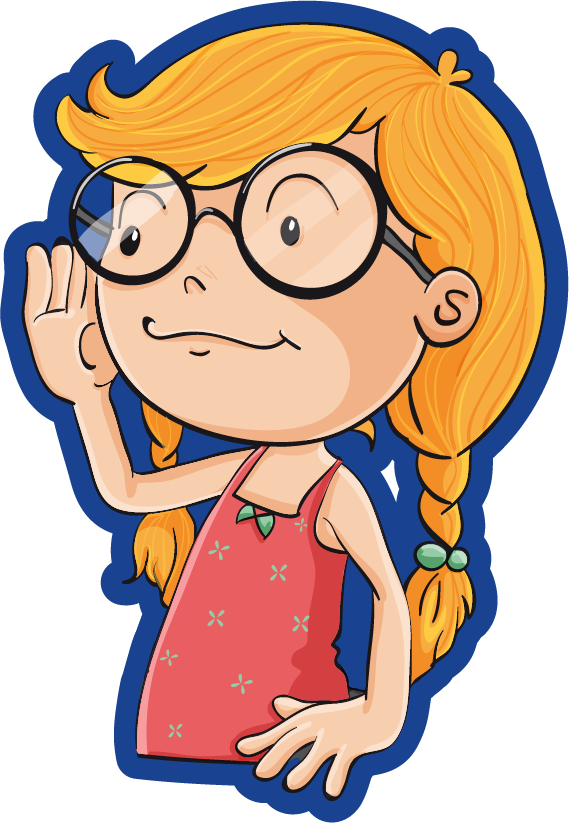 Tiêu diệt
yêu quái
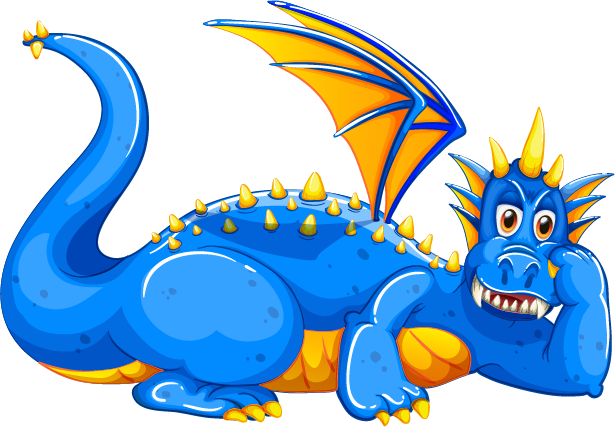 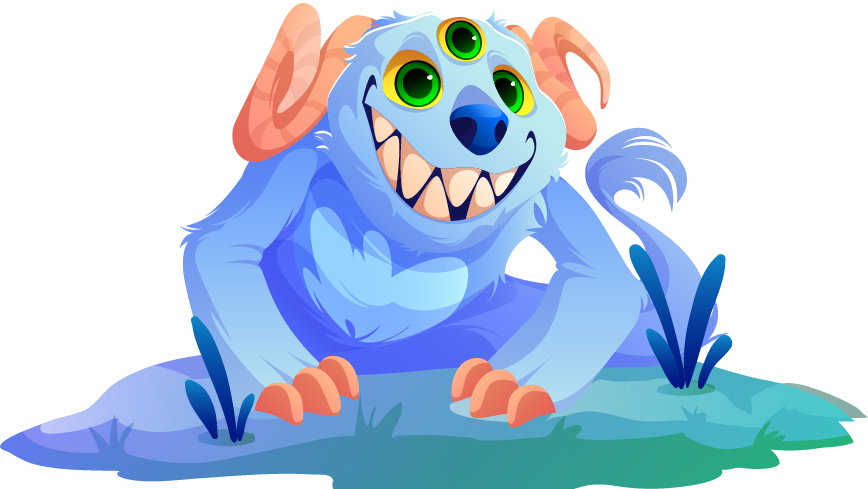 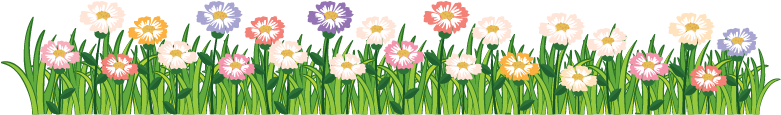 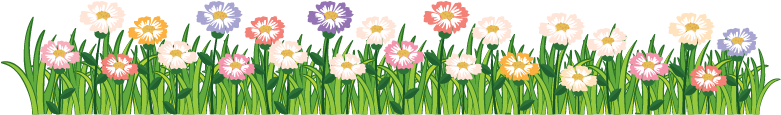 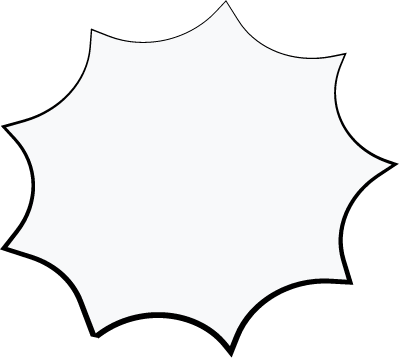 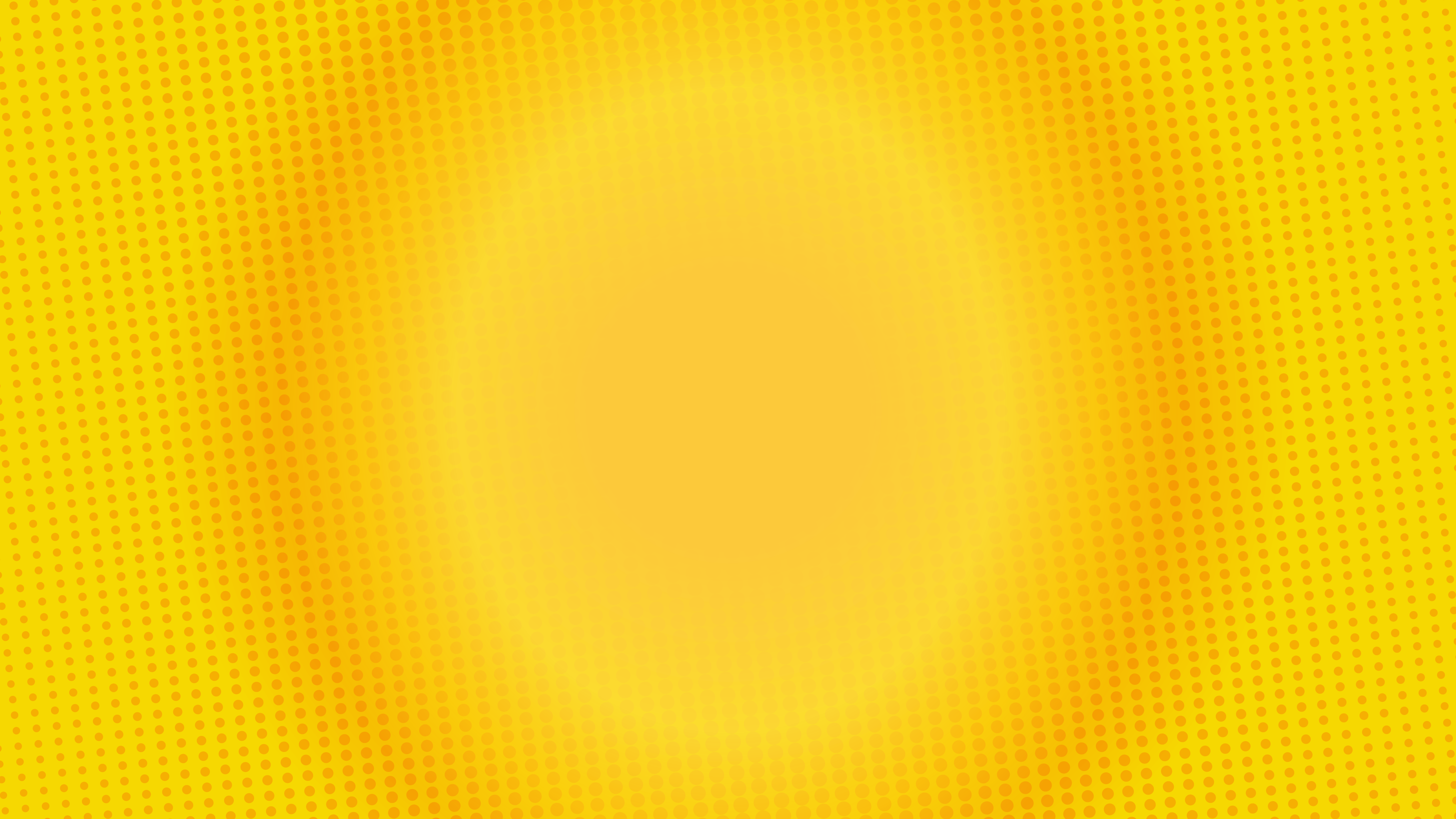 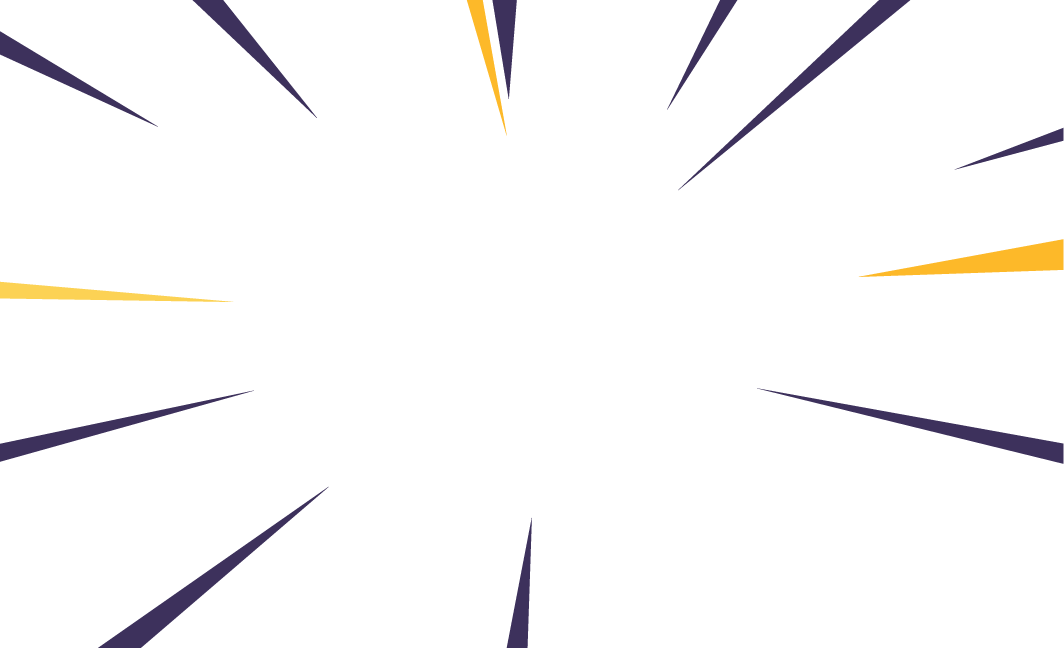 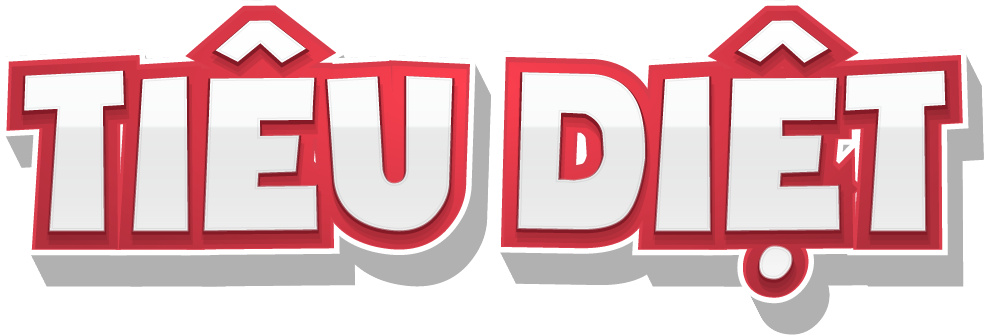 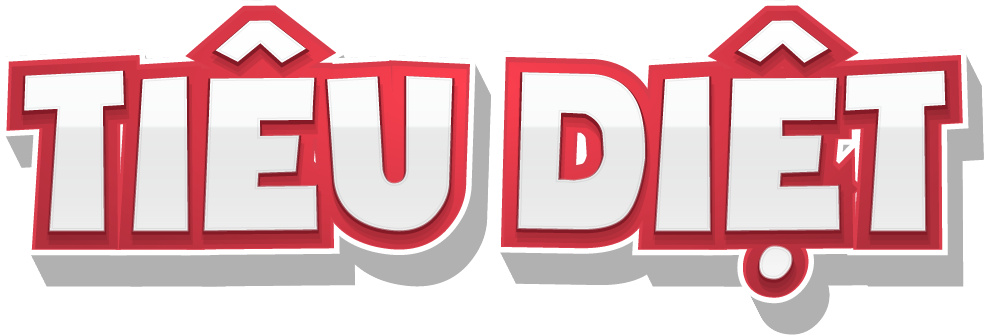 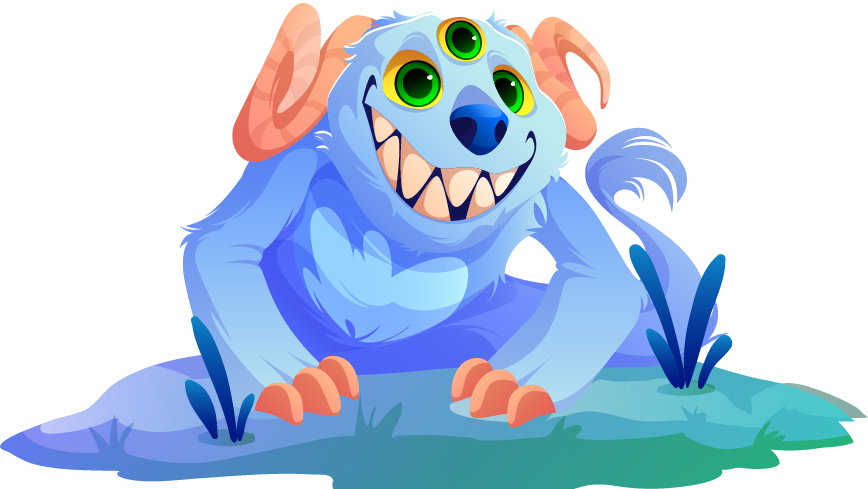 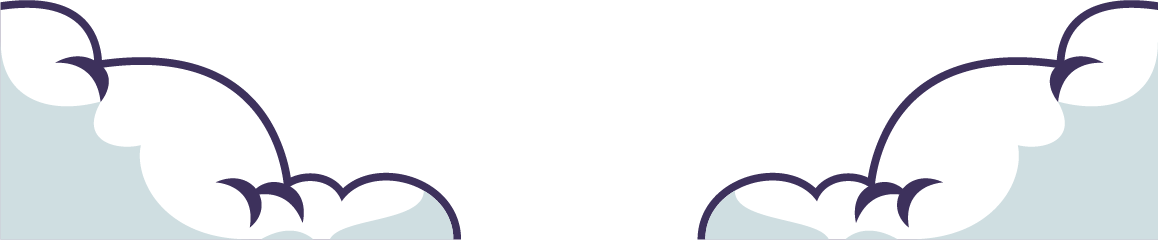 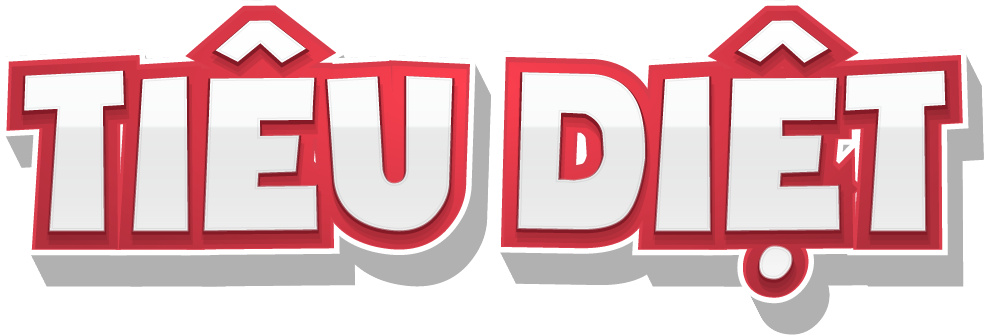 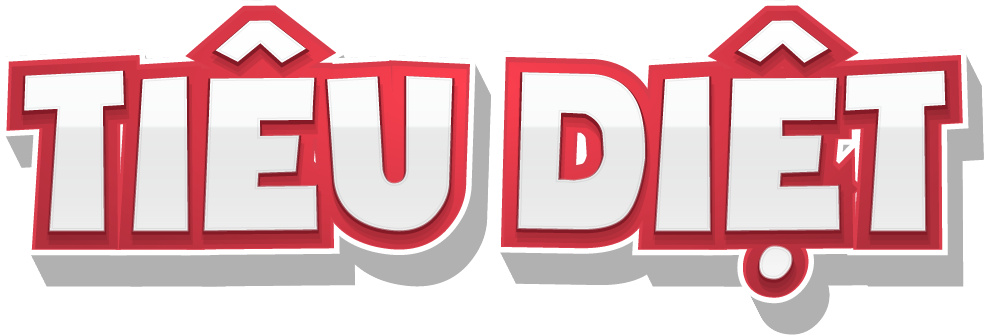 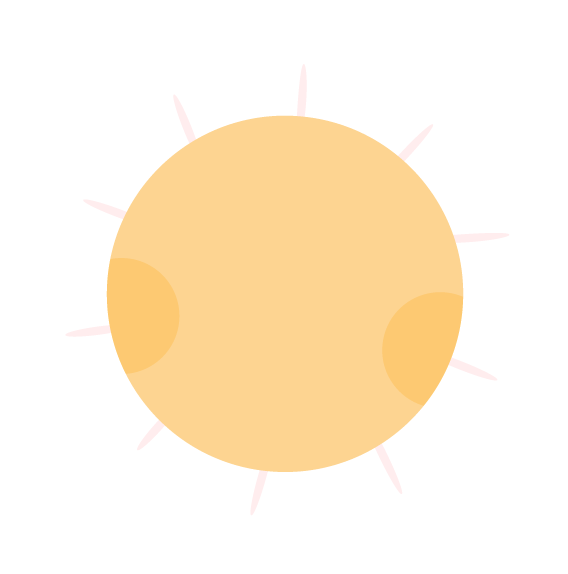 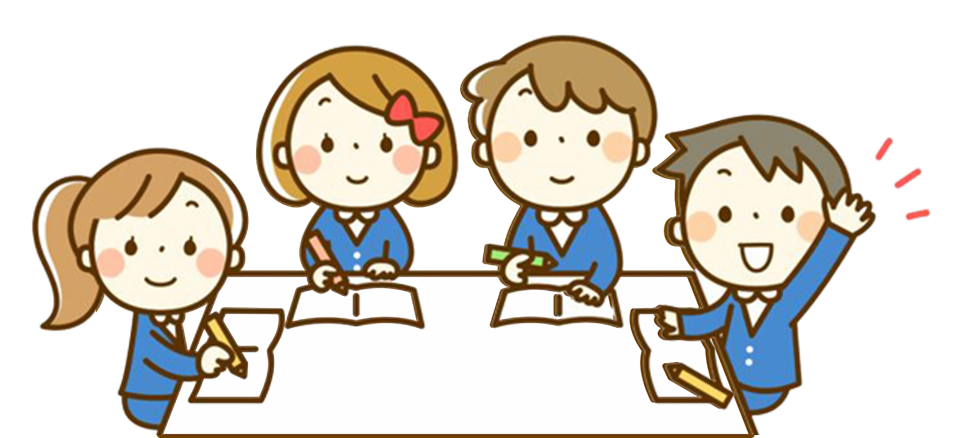 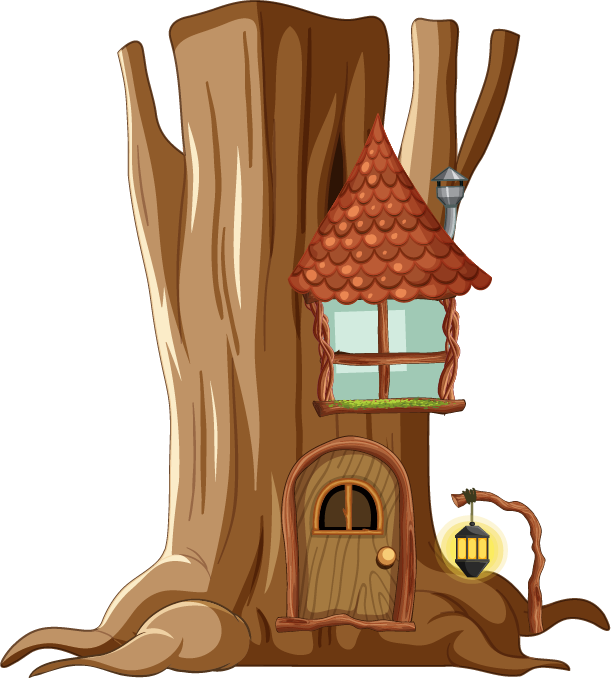 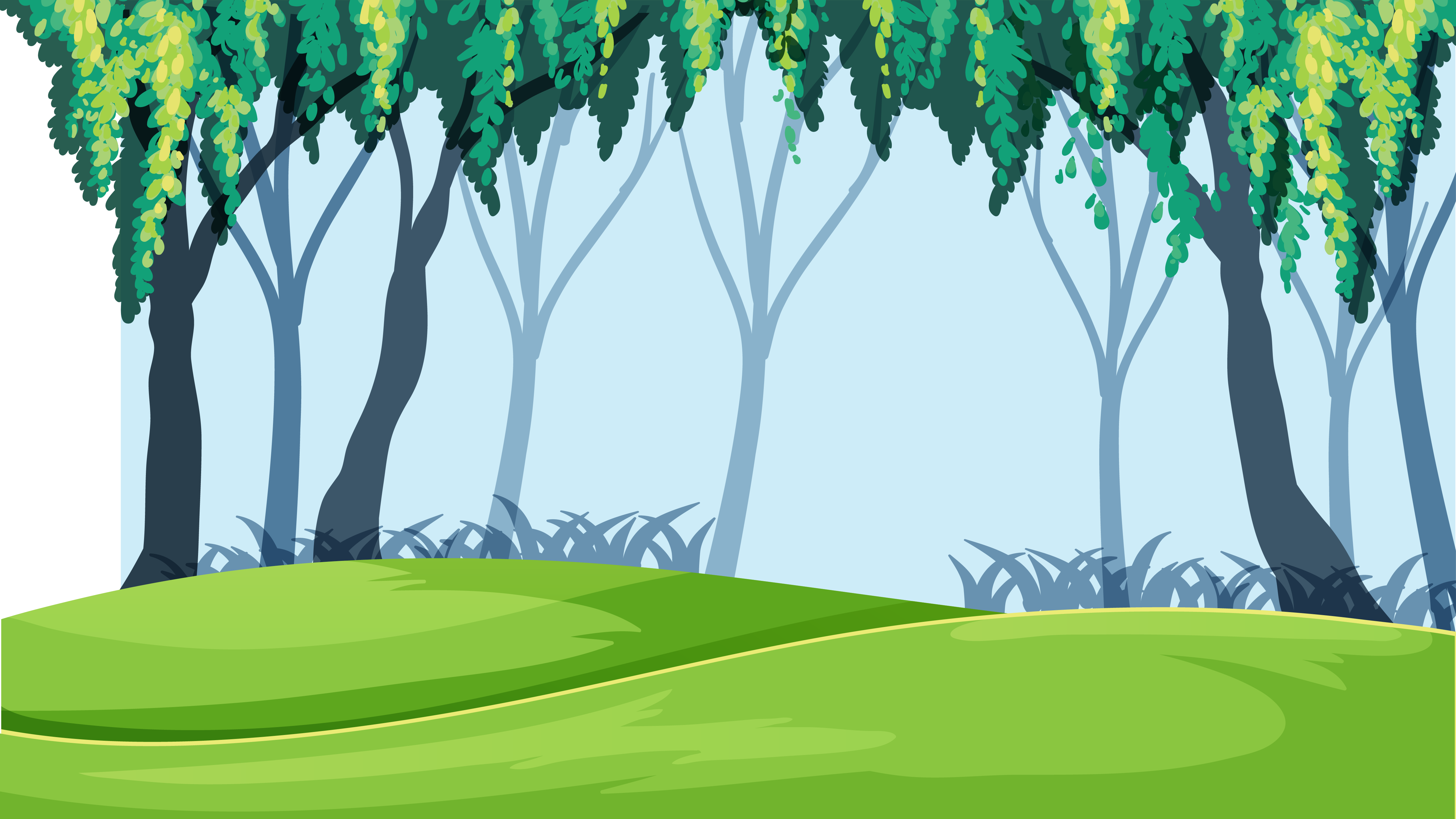 1
Thảo luận
nhóm 4
a. Hình thay vào ? là màu gì?
?
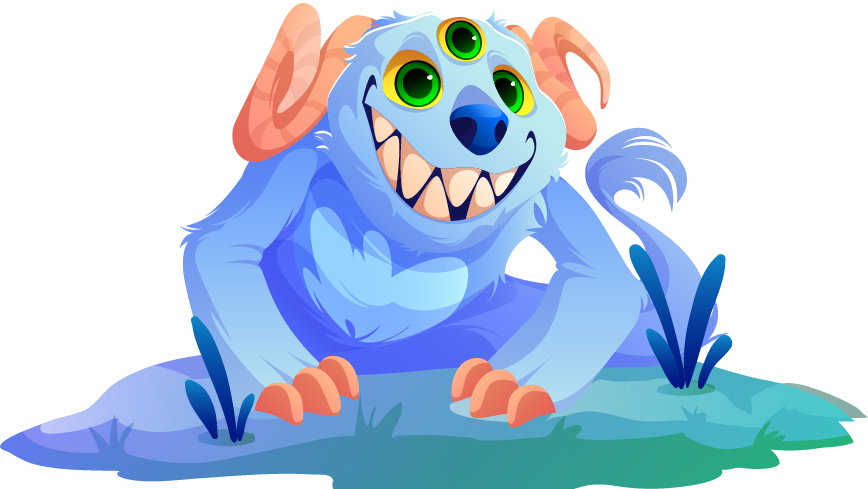 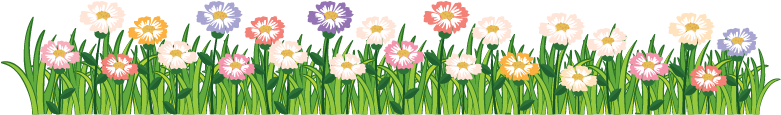 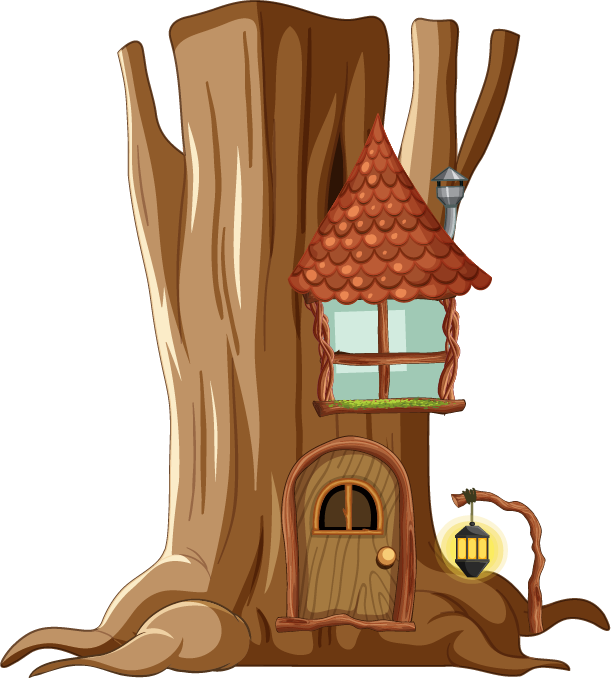 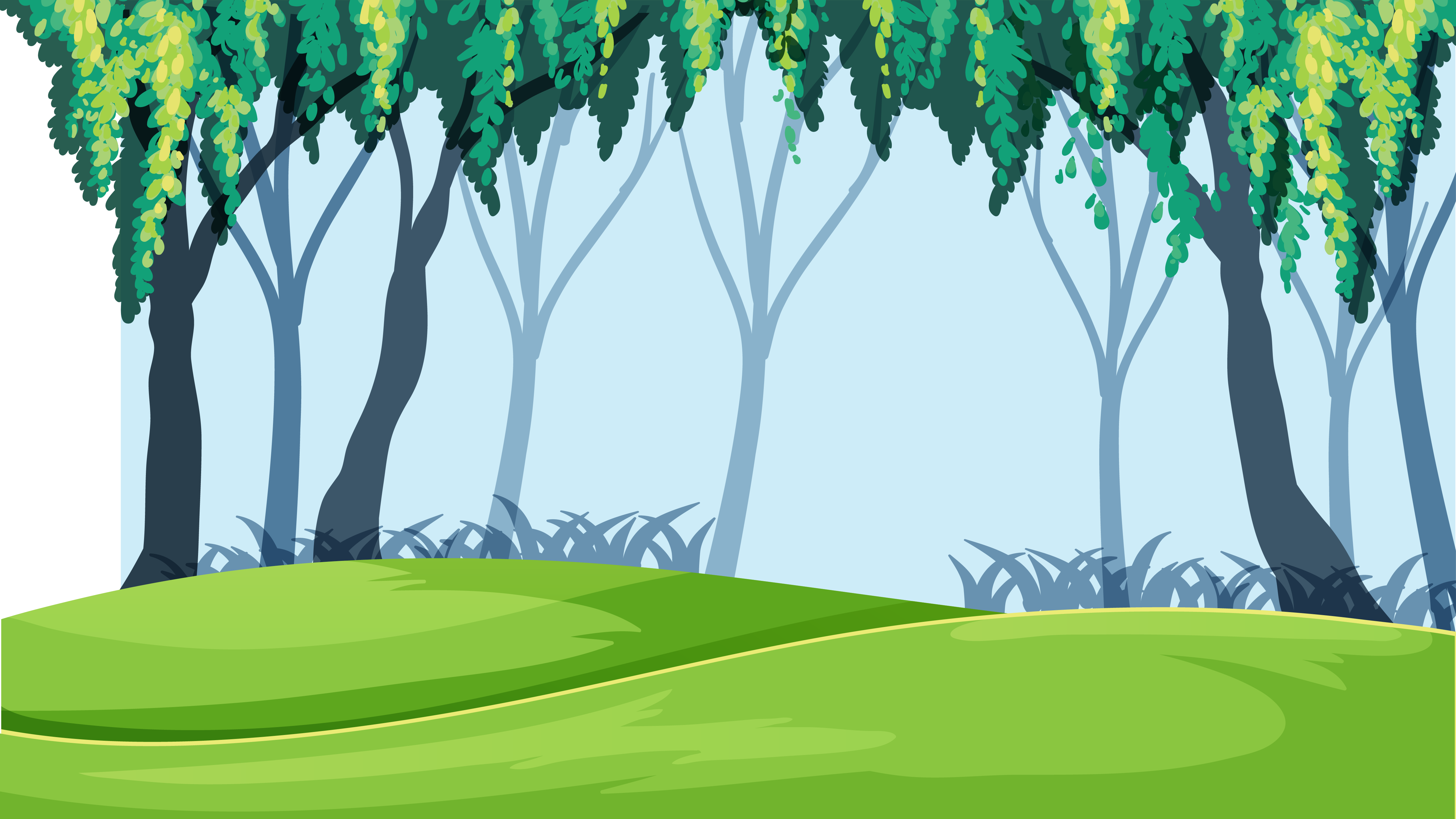 Quy luật của dãy hình được lặp lại:
Xanh, vàng, tím
?
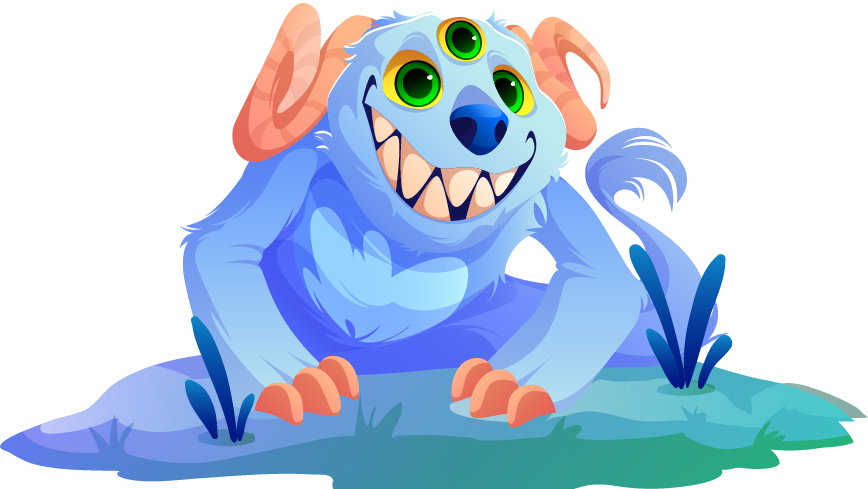 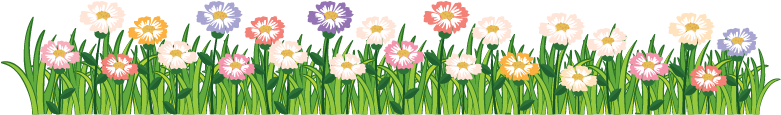 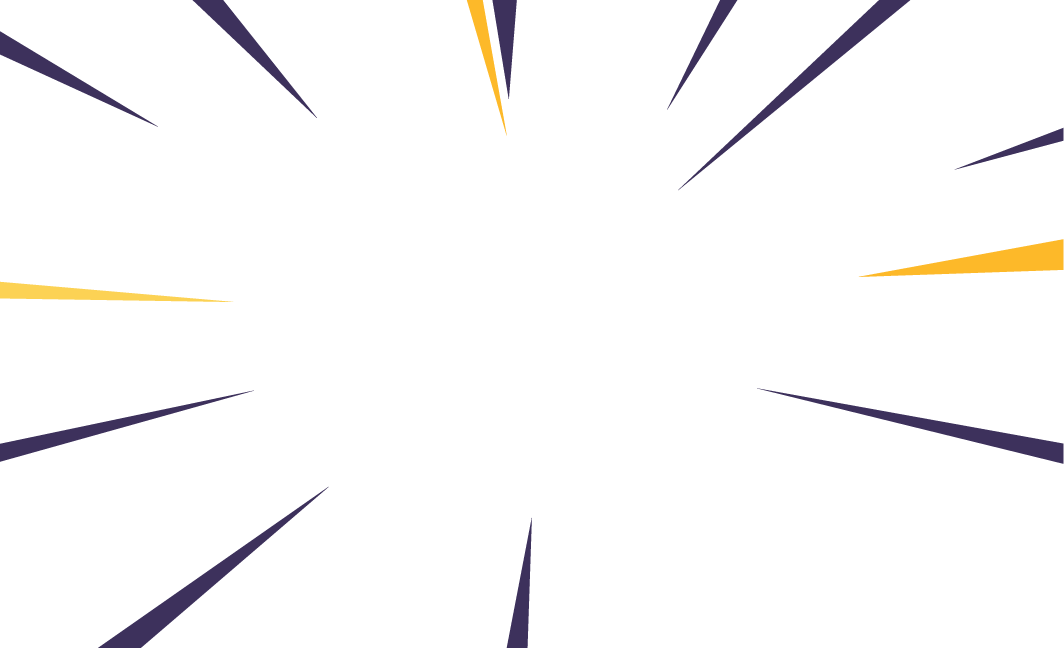 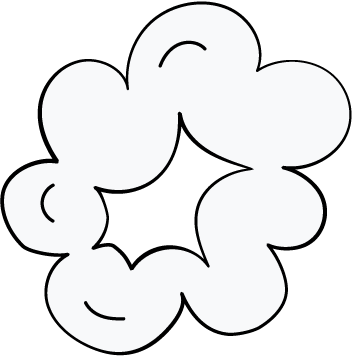 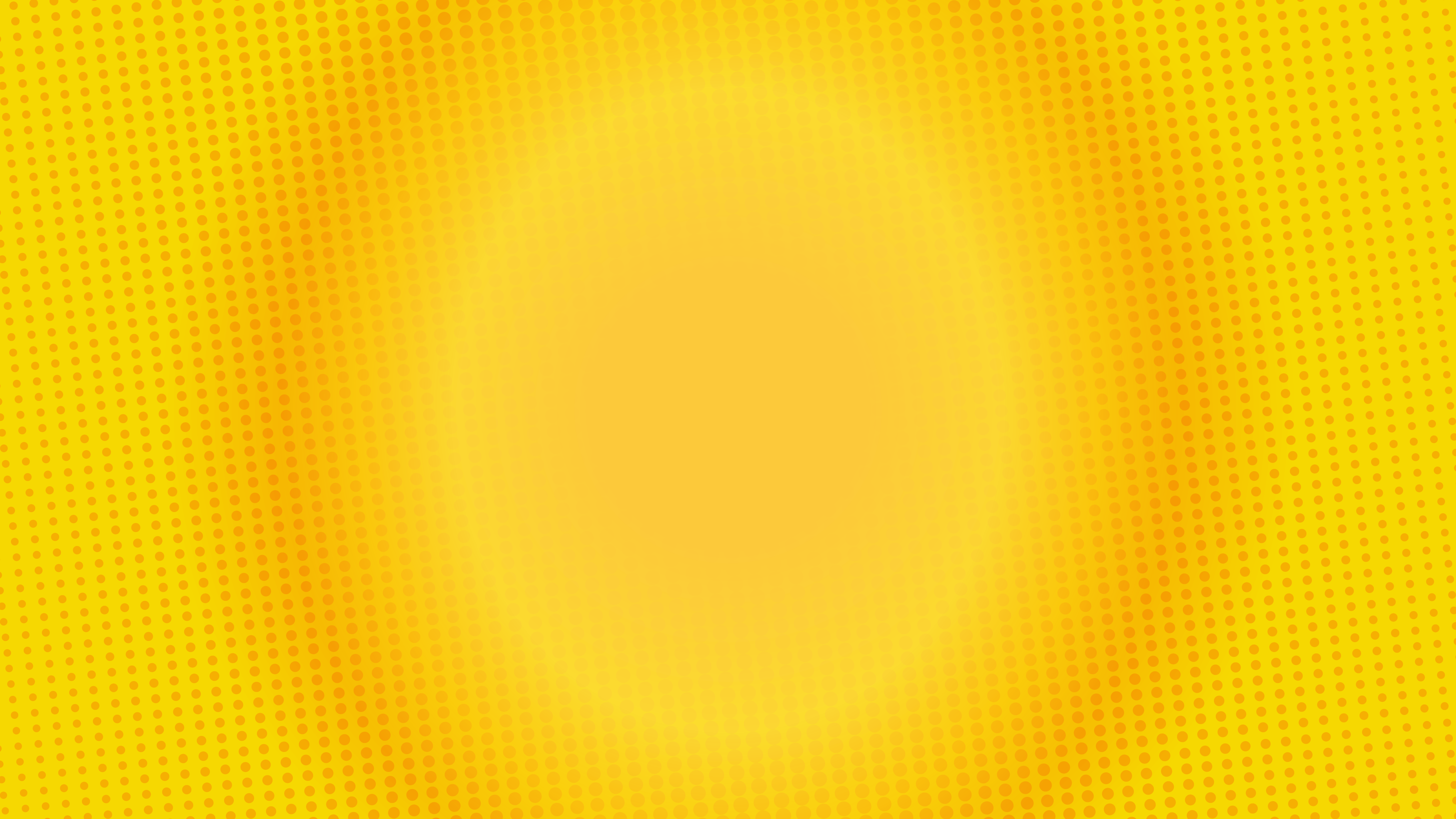 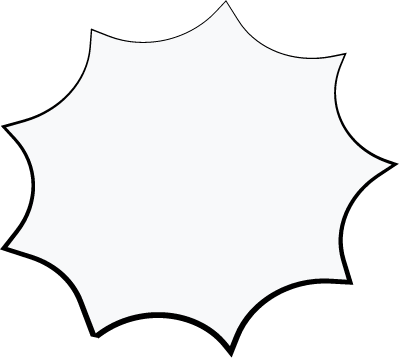 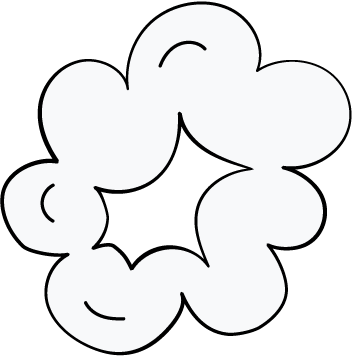 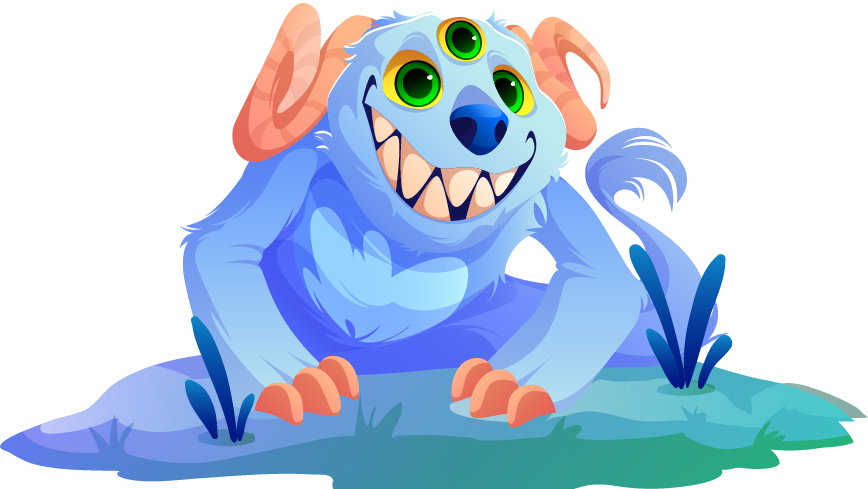 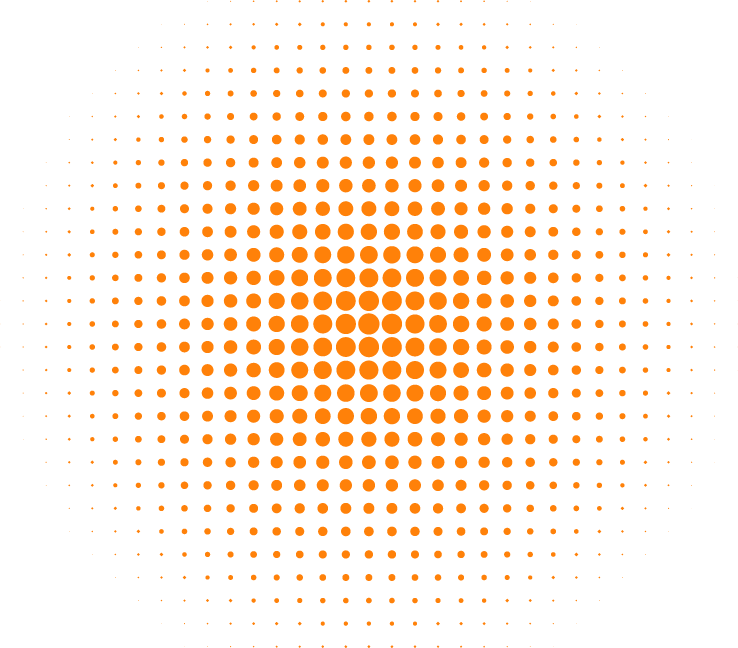 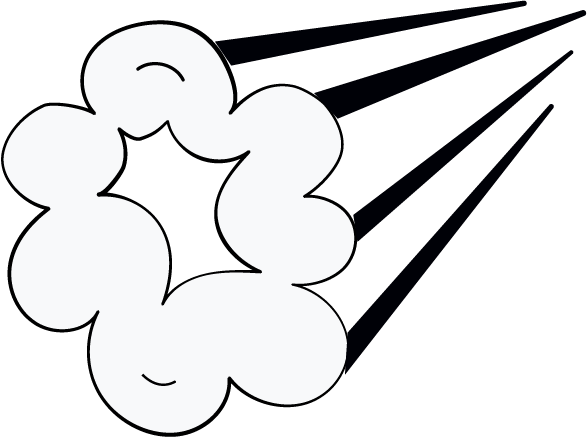 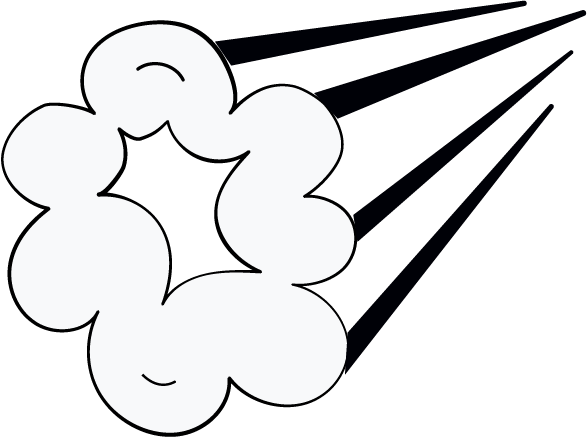 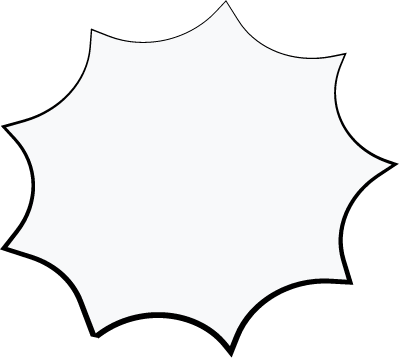 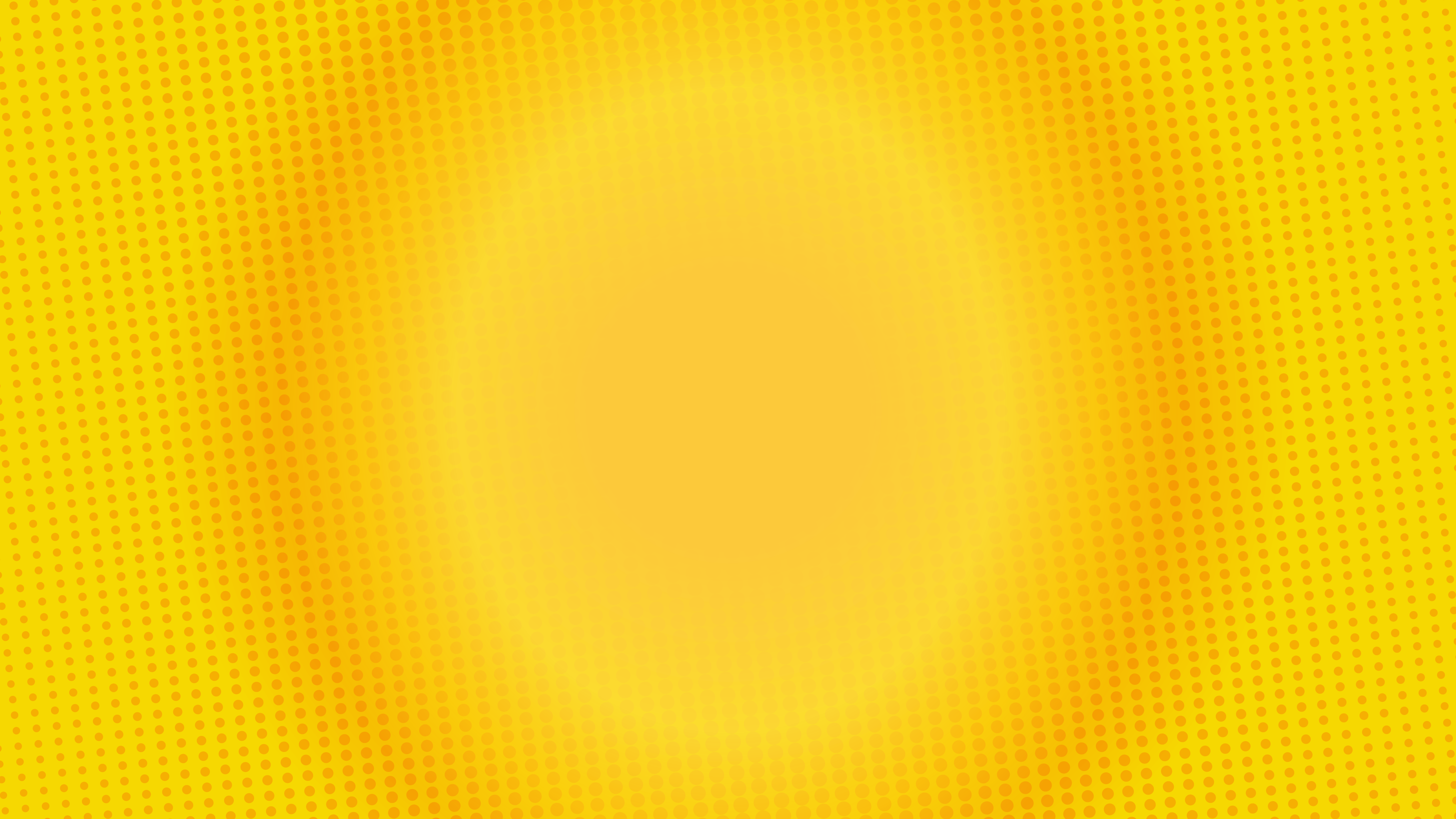 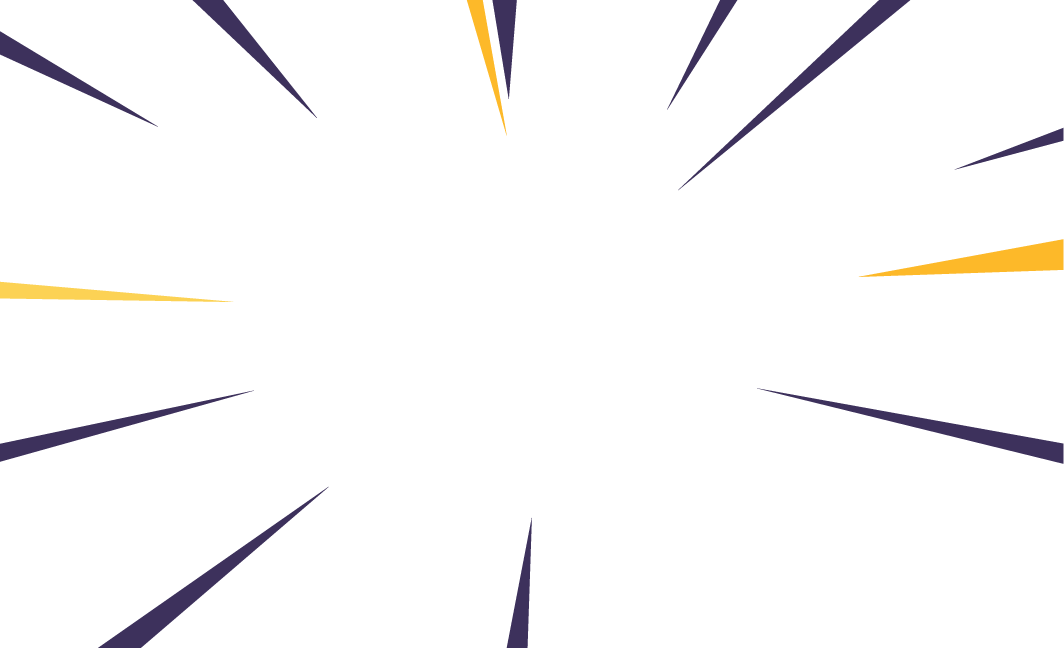 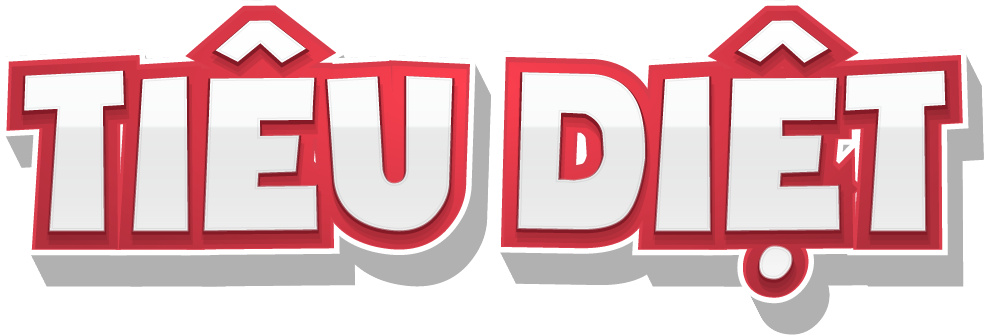 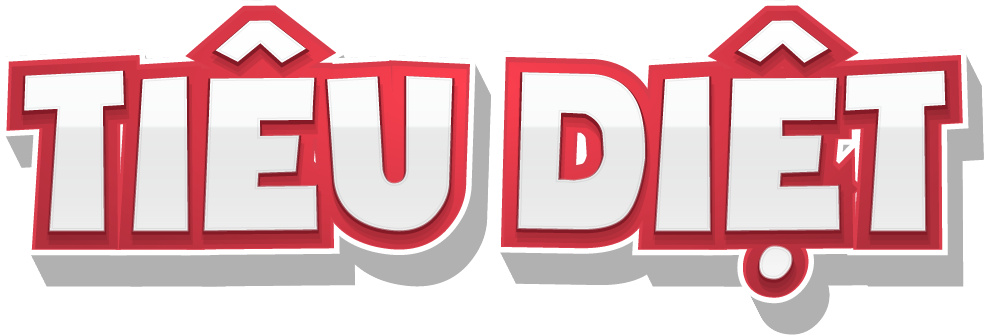 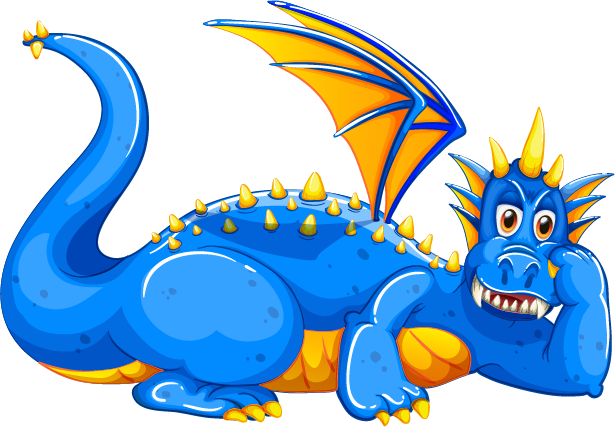 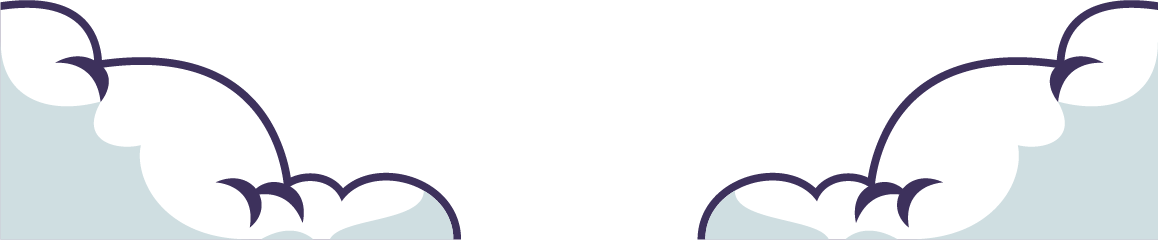 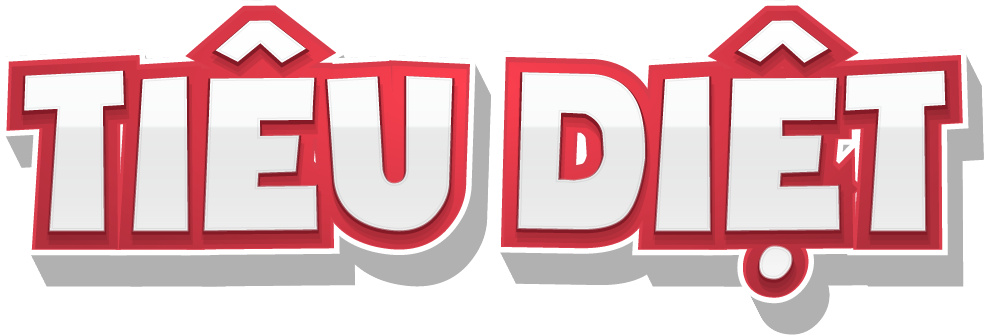 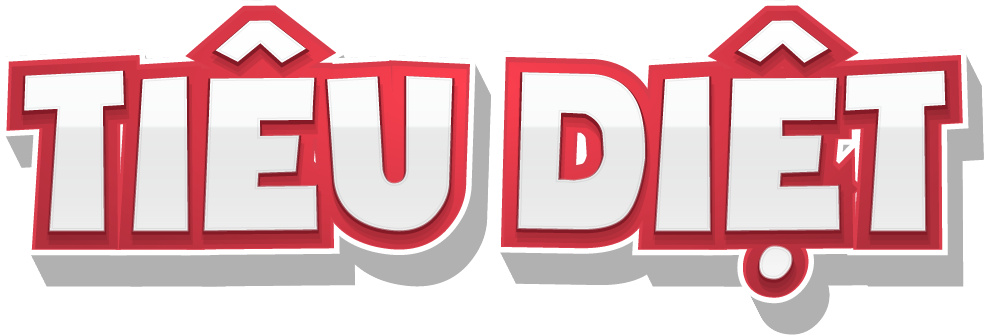 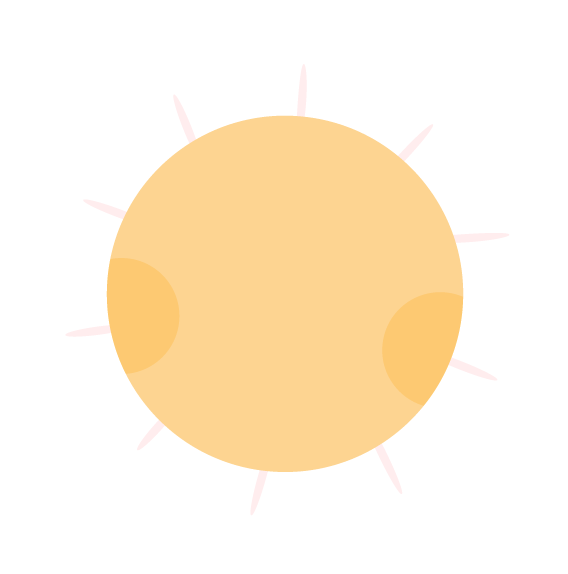 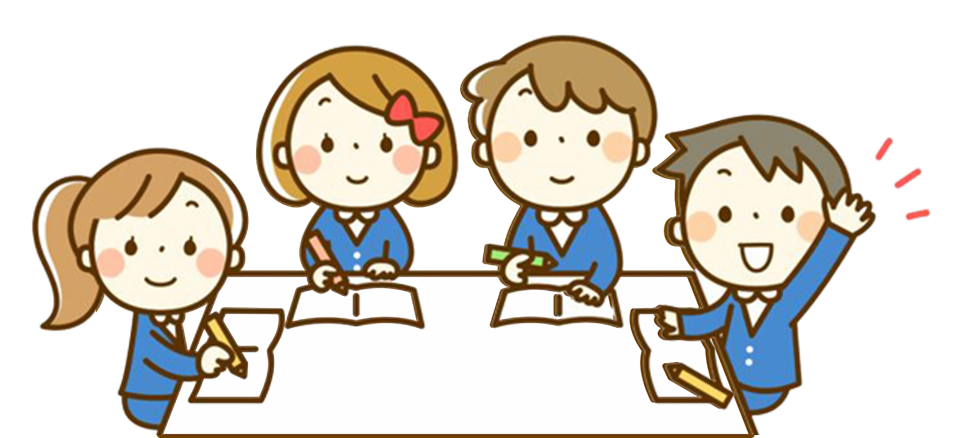 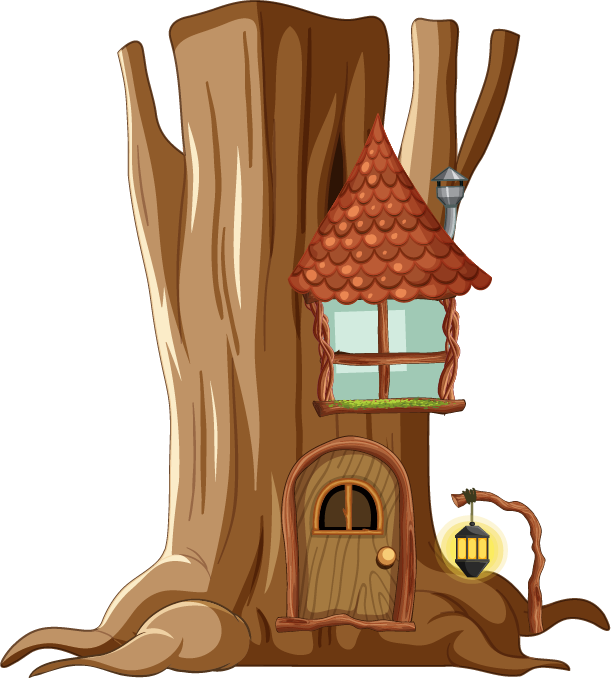 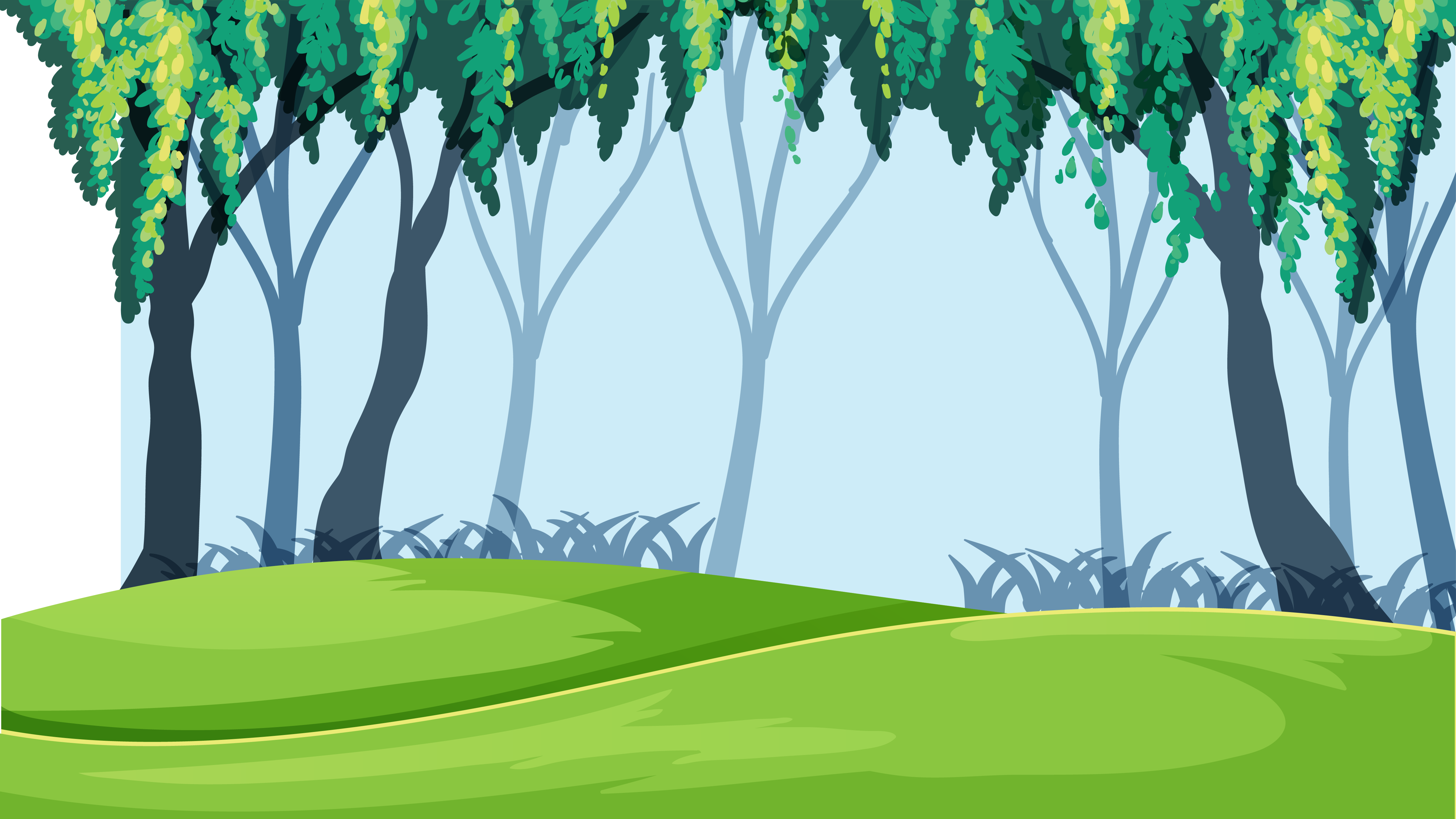 1
Thảo luận
nhóm 4
b. Hình thay vào ? là màu gì?
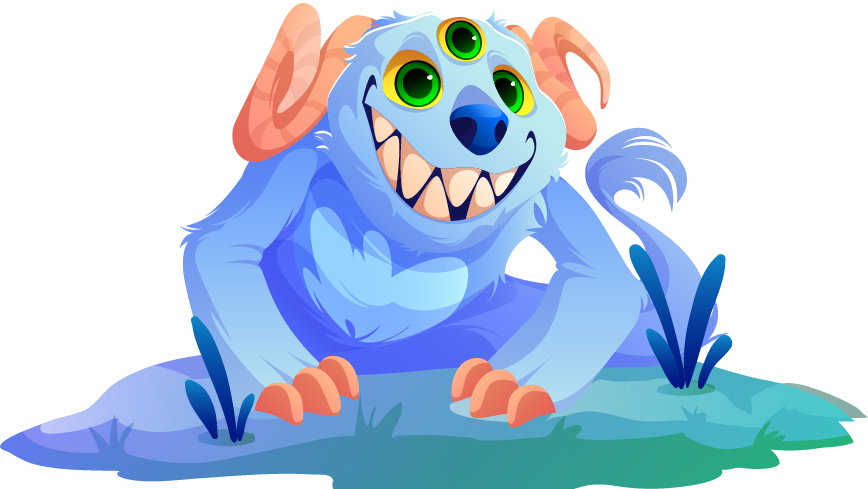 ?
...
...
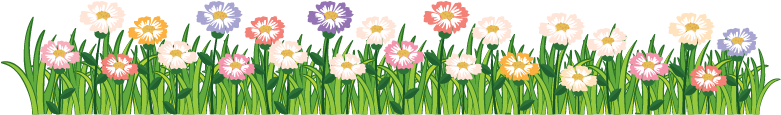 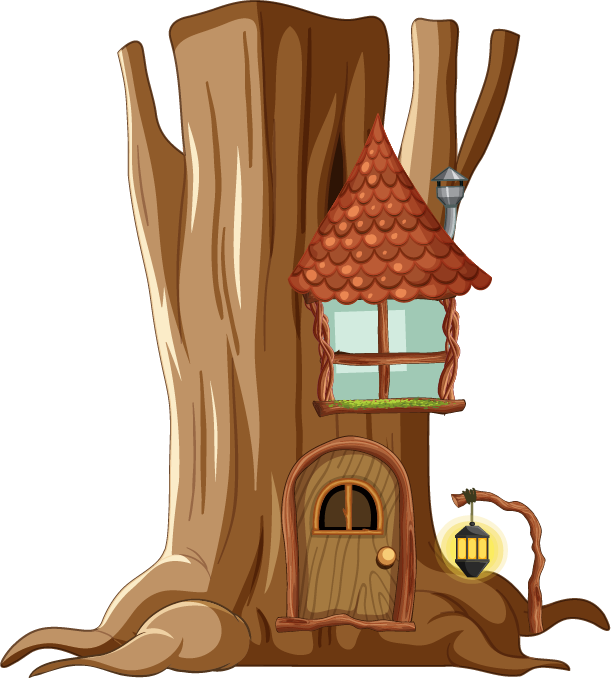 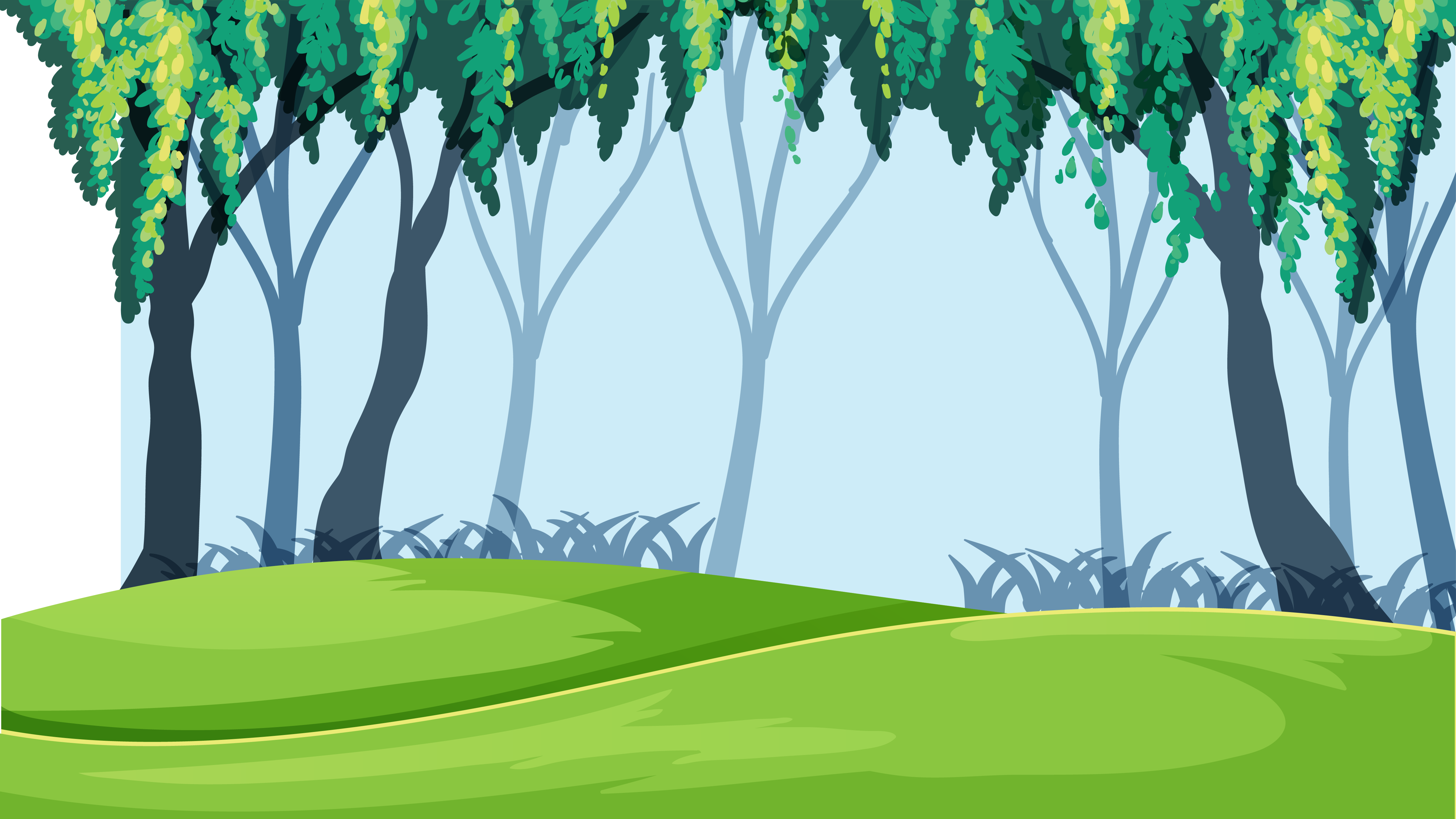 Quy luật của dãy hình được lặp lại:
Tam giác, tứ giác, hình tròn
?
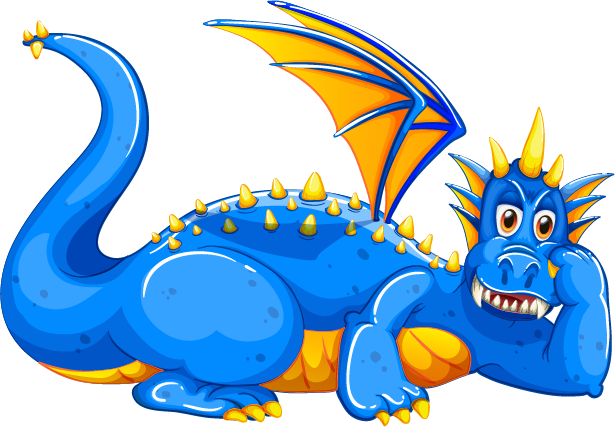 ...
...
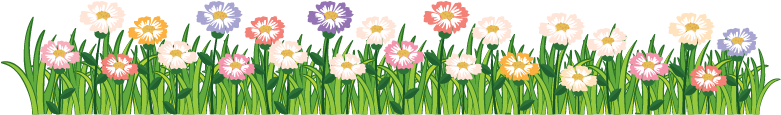 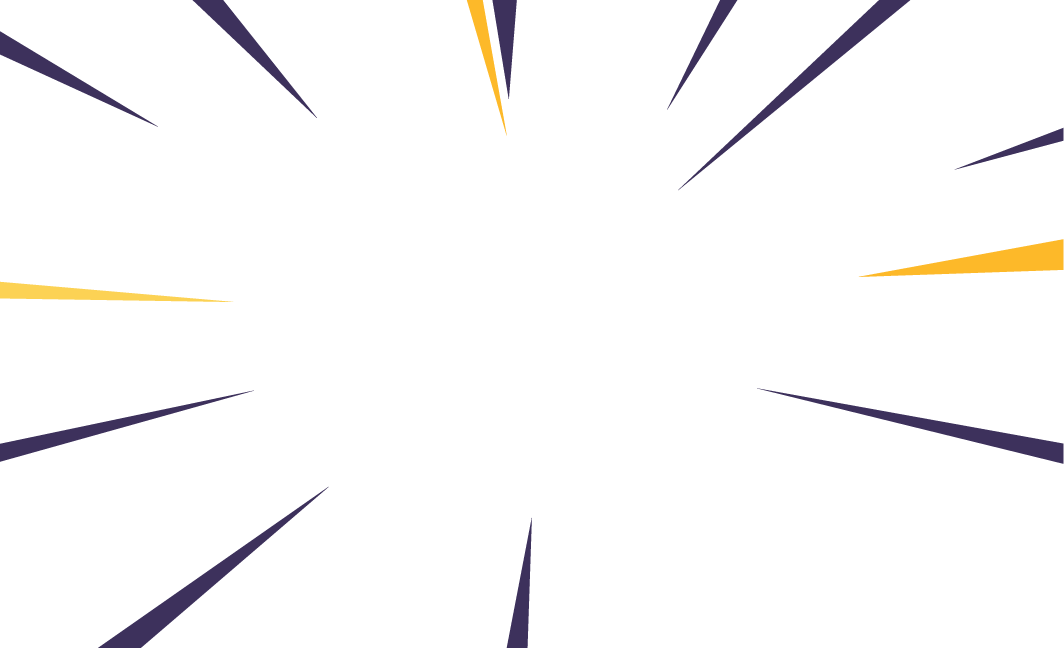 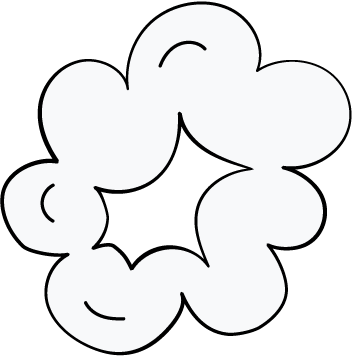 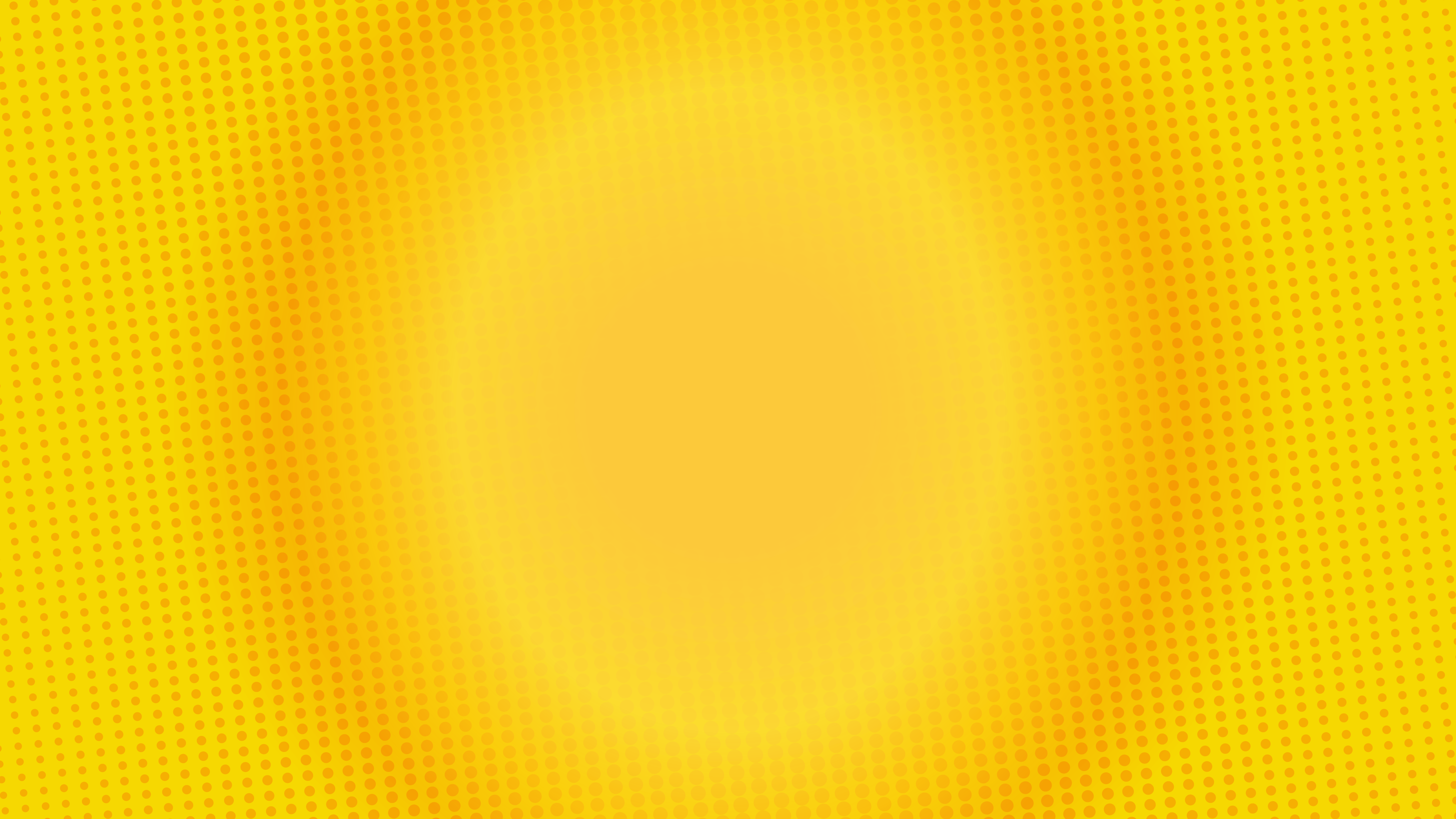 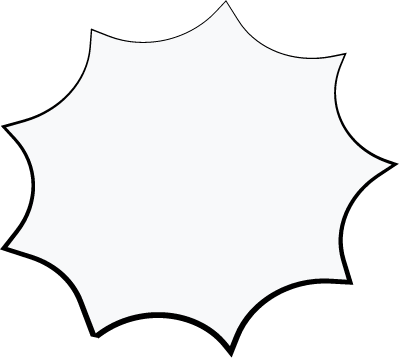 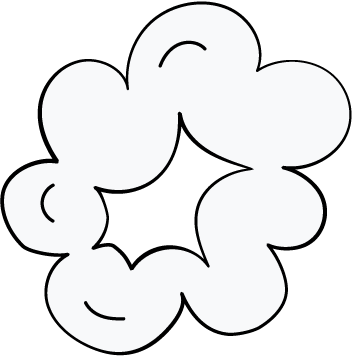 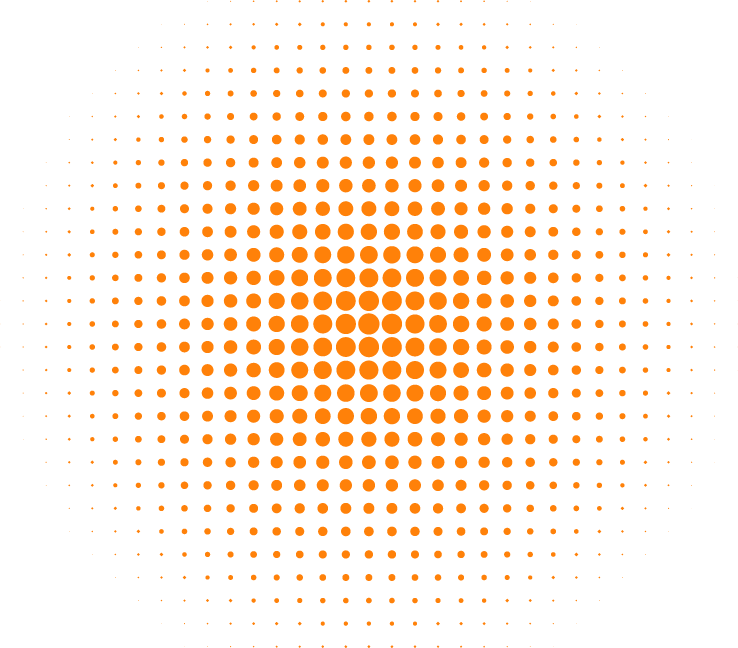 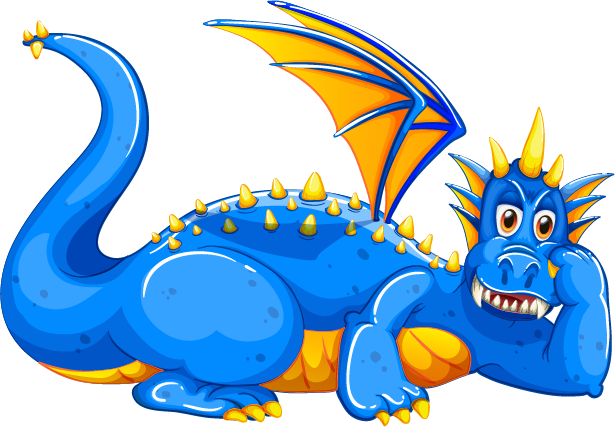 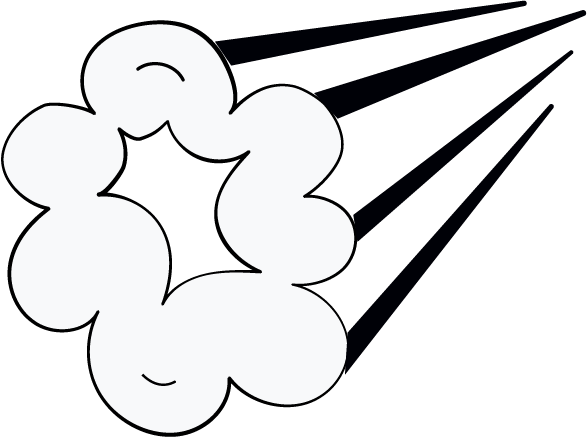 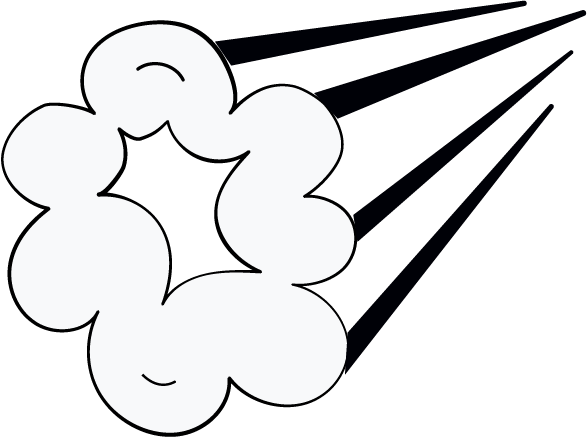 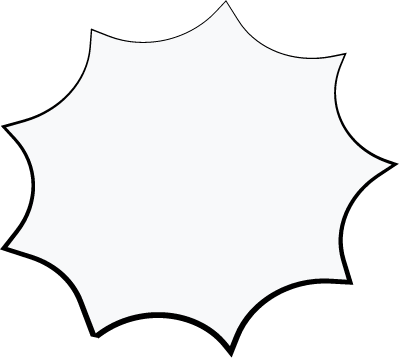 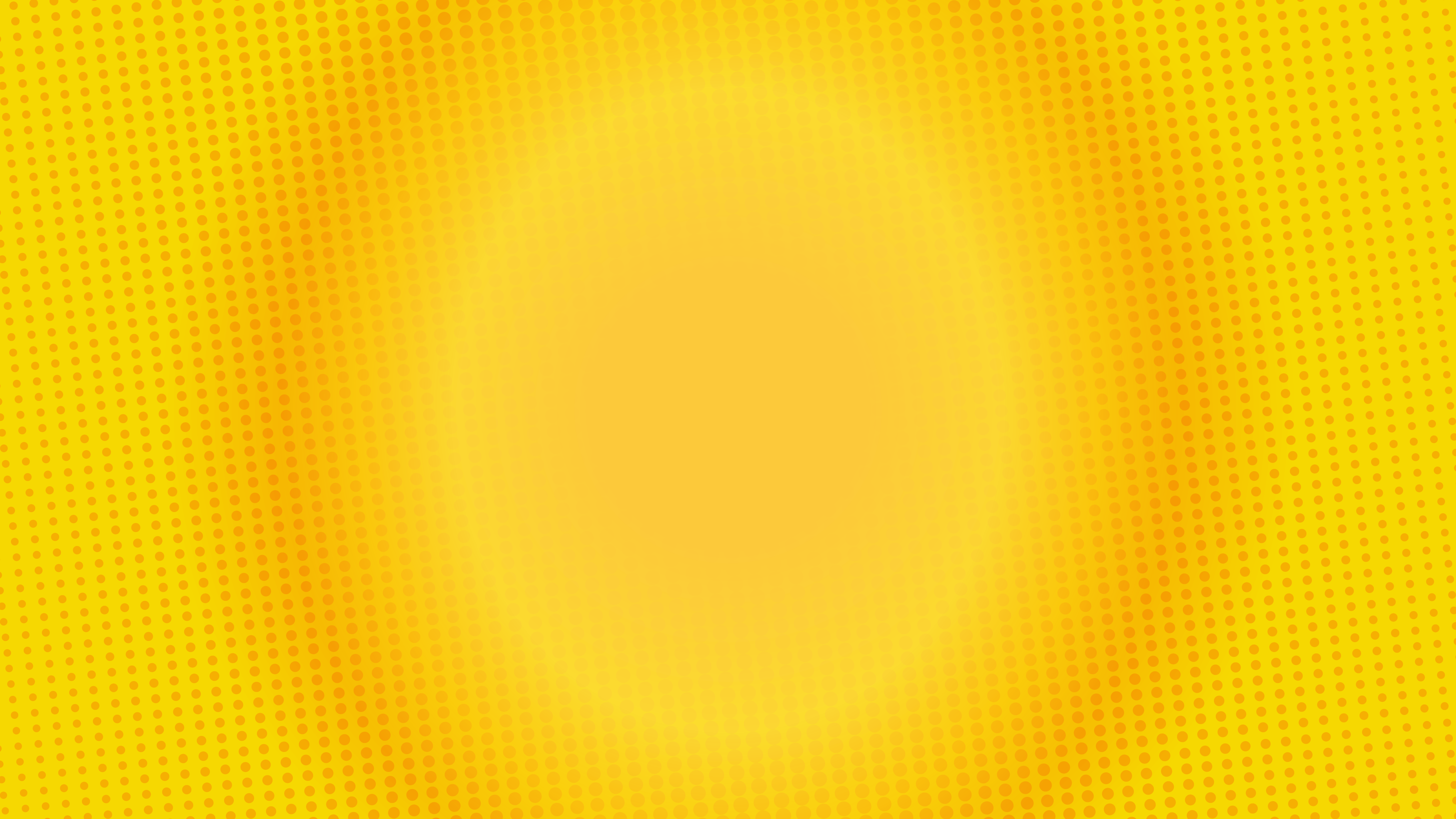 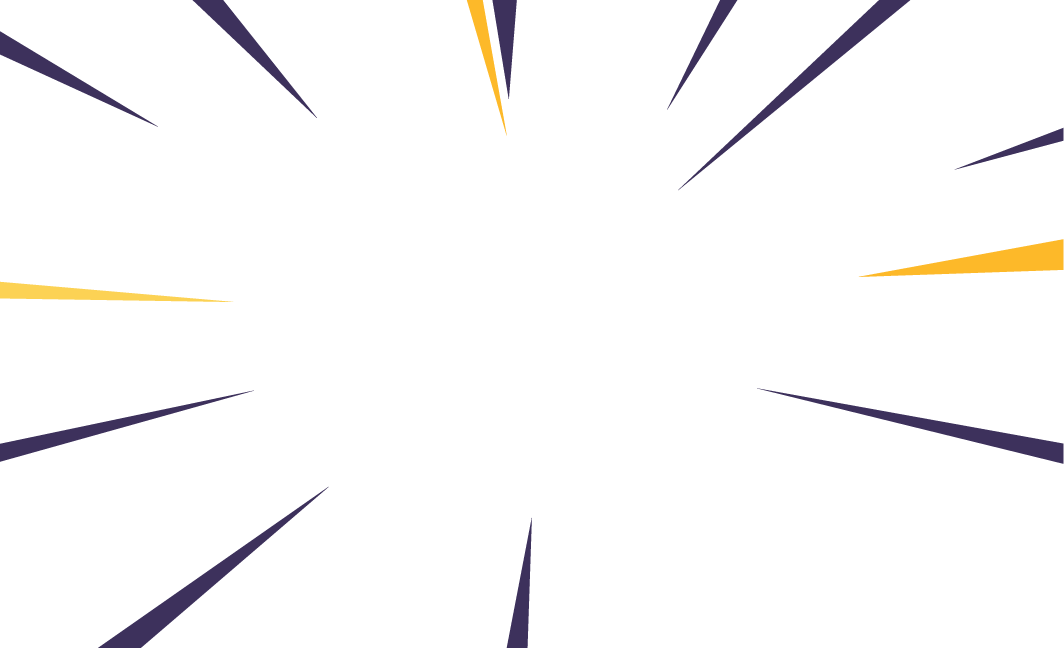 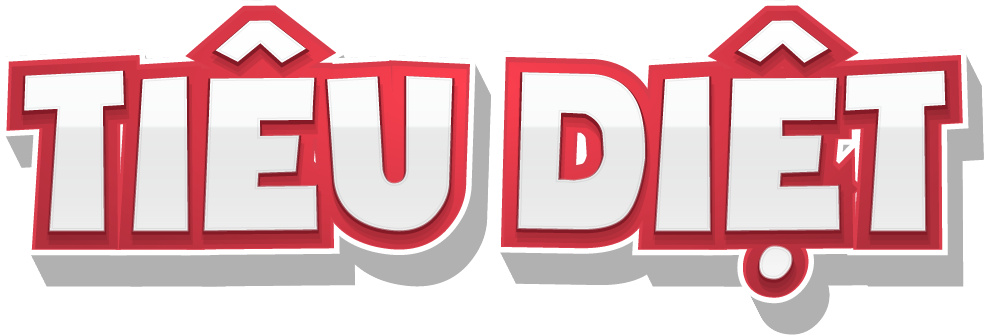 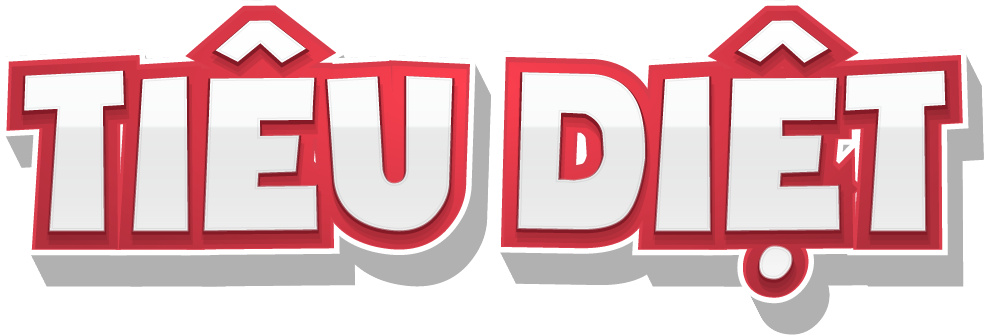 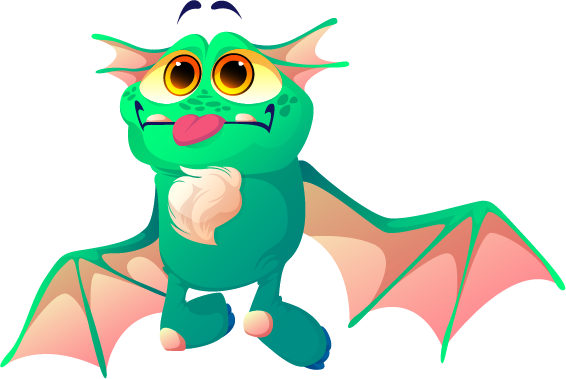 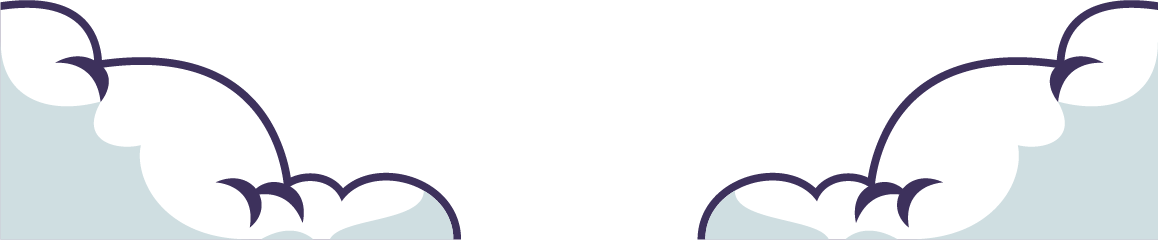 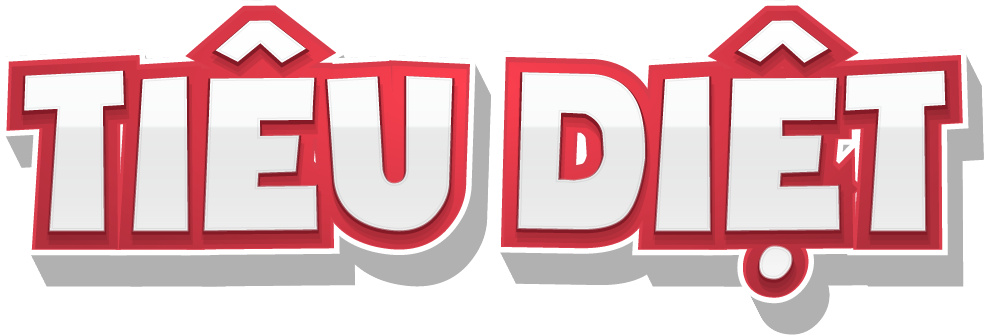 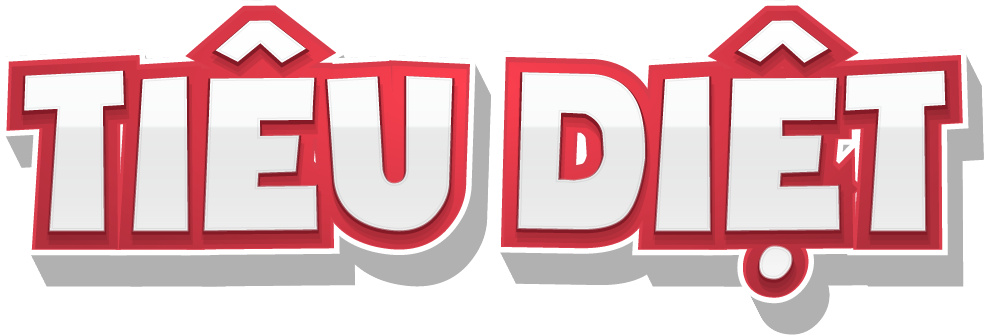 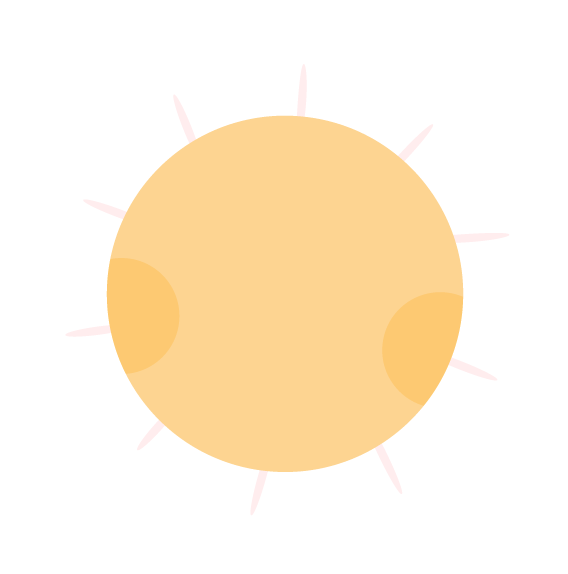 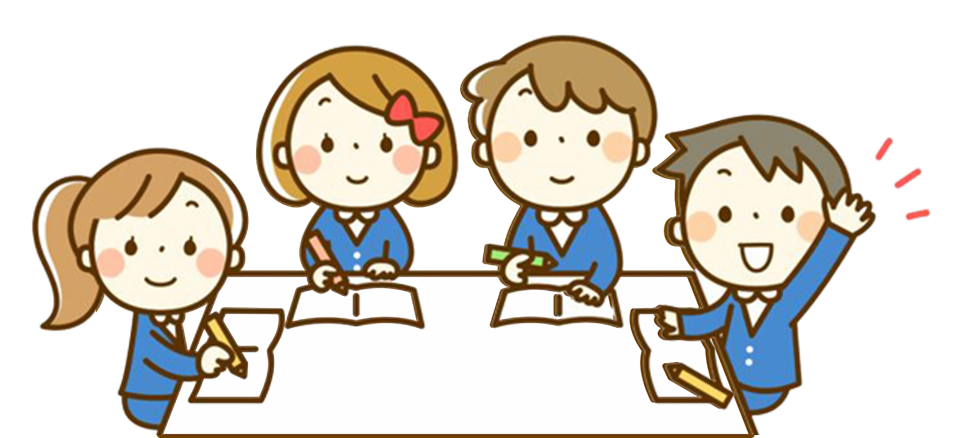 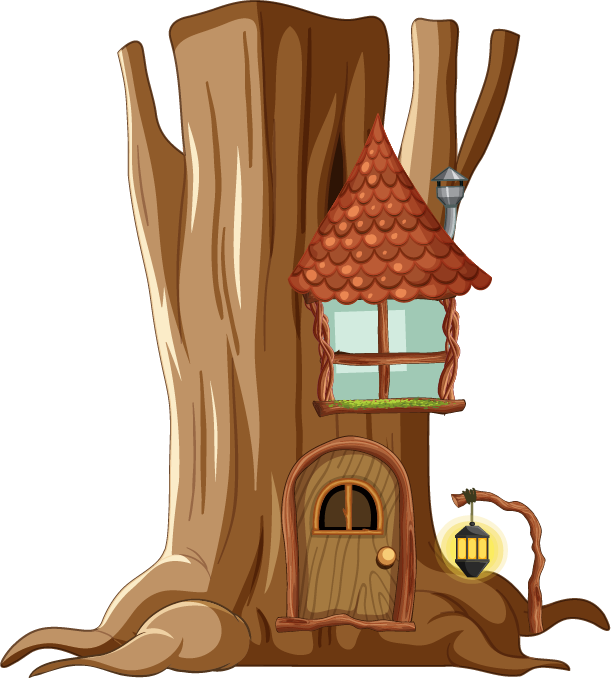 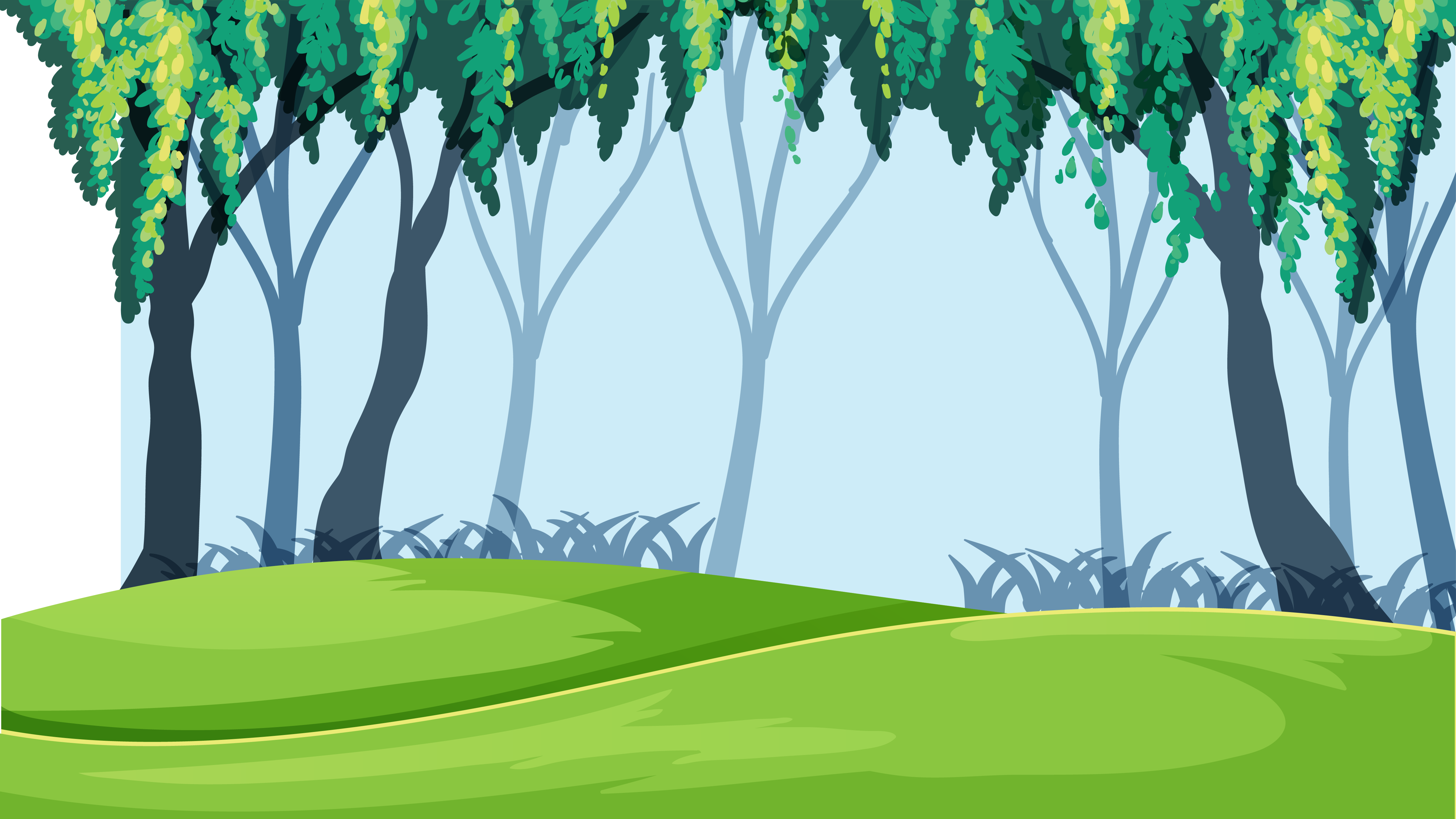 Thảo luận
nhóm 4
2
Hình thay vào .?. có mấy cạnh? Hình đó màu gì?
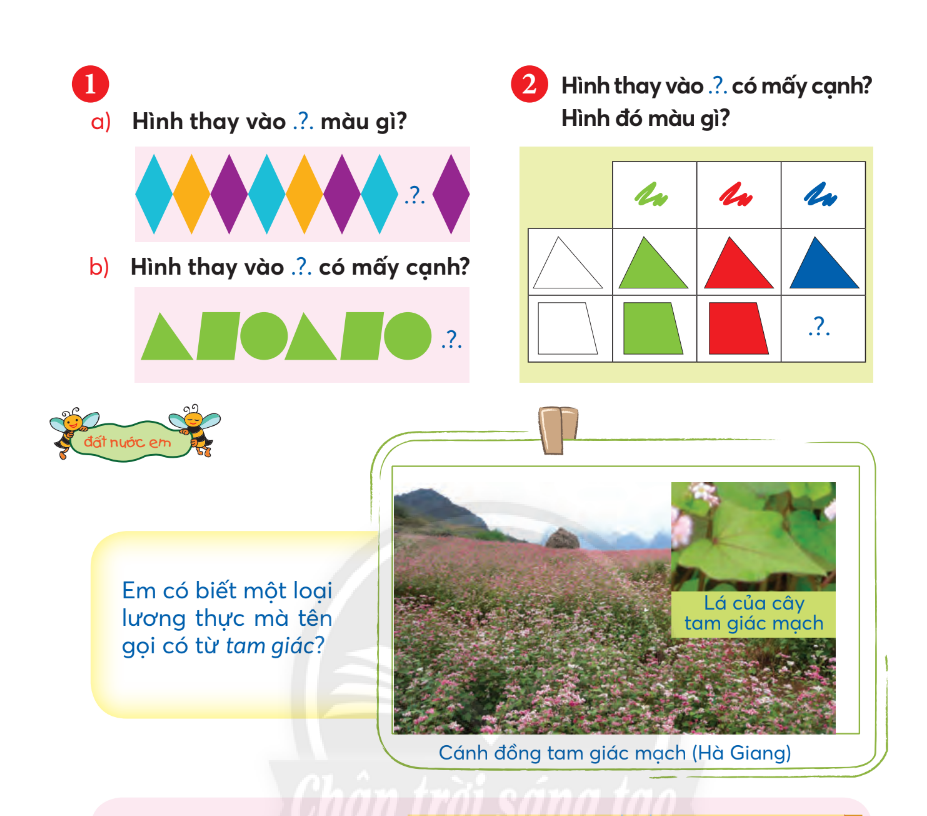 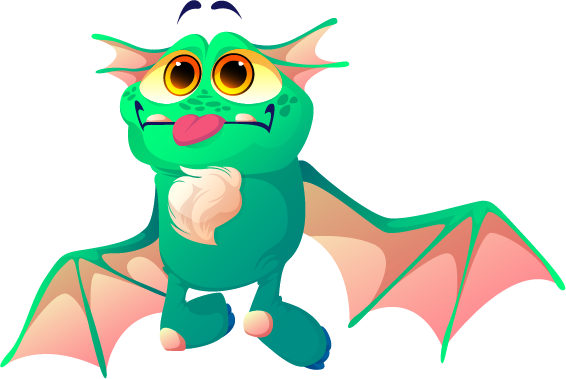 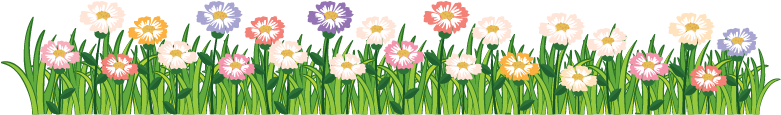 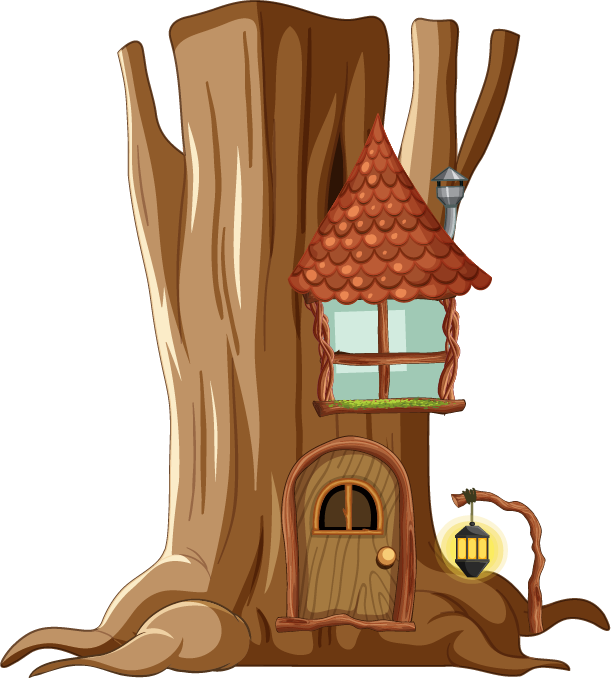 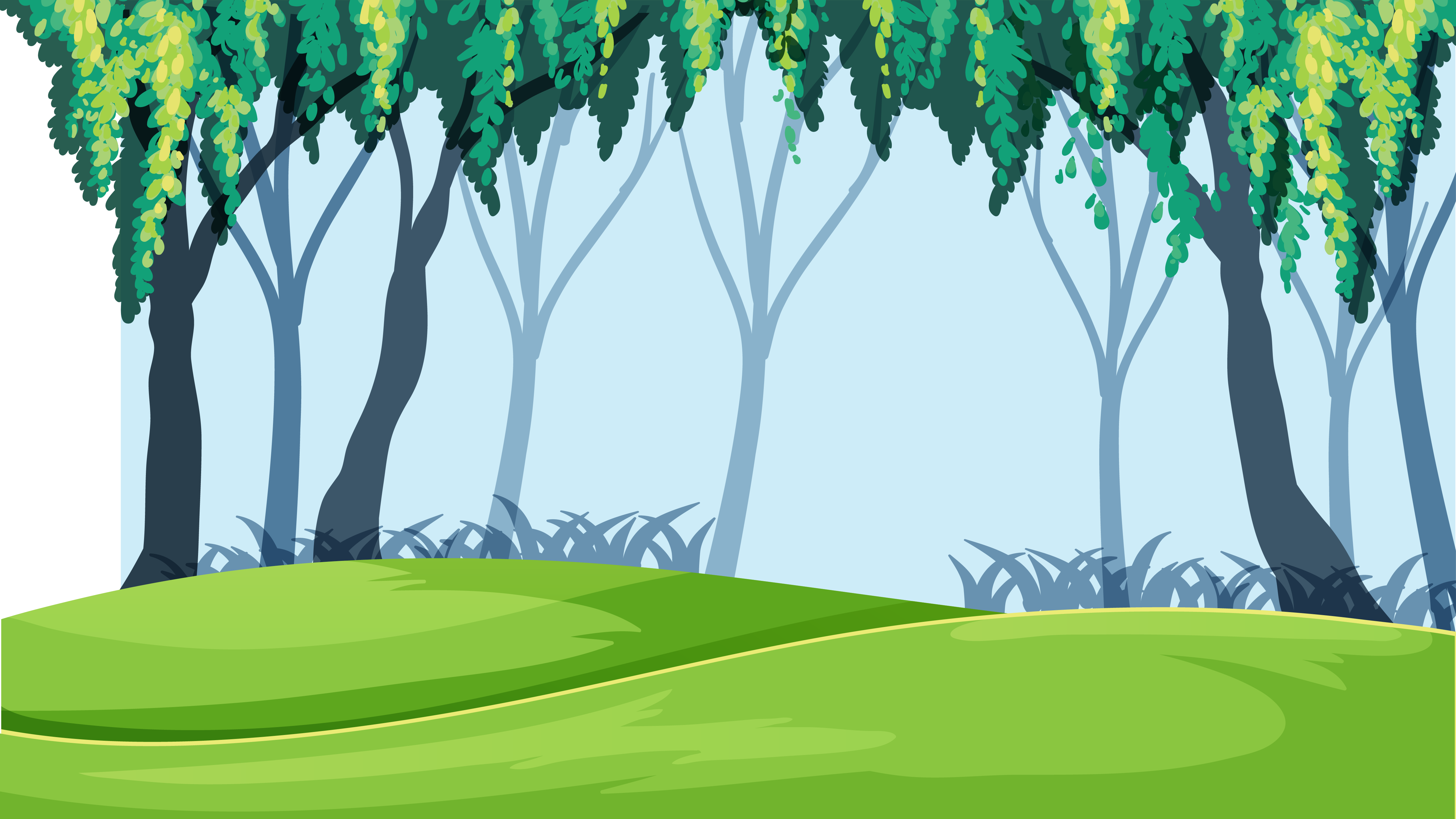 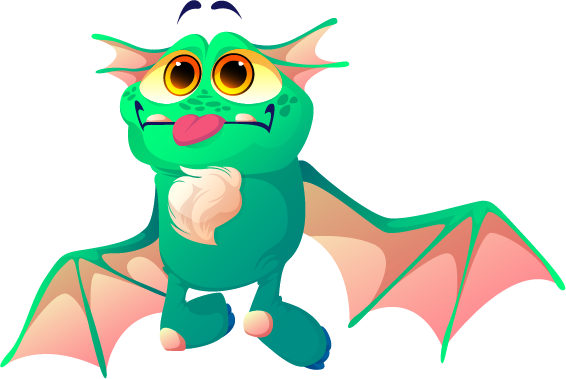 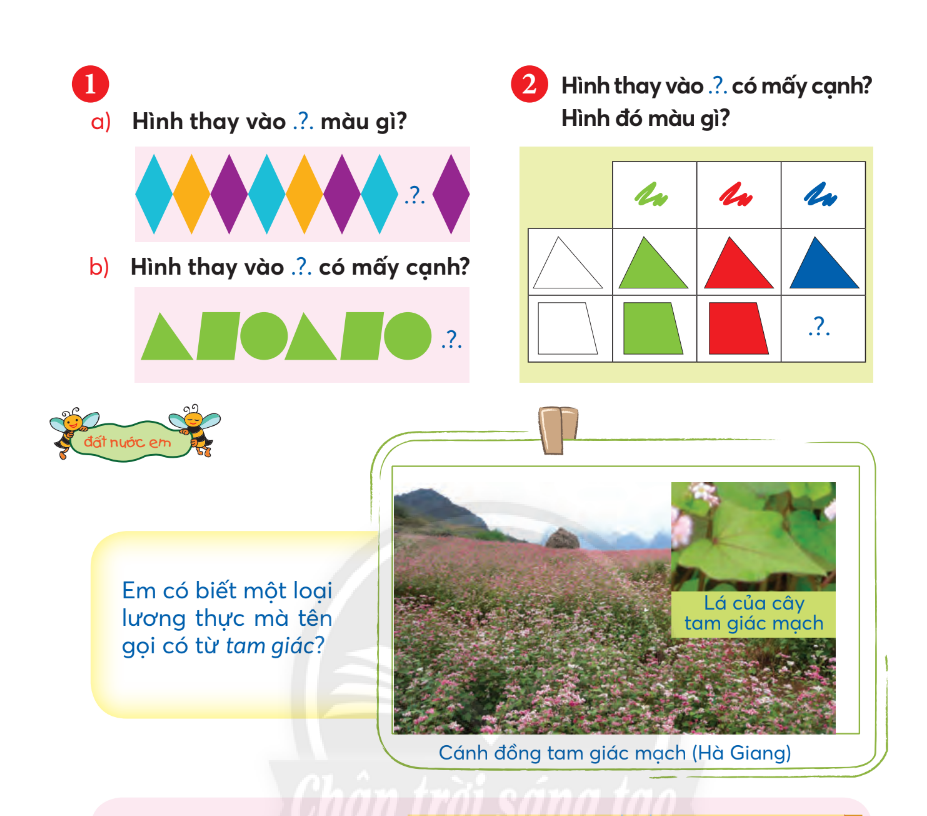 Cột đầu tiên bên trái: hình tam giác và hình tứ giác
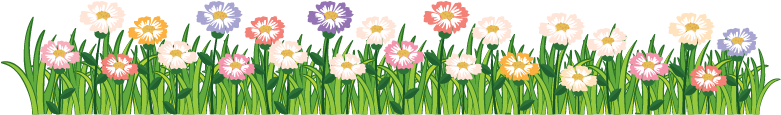 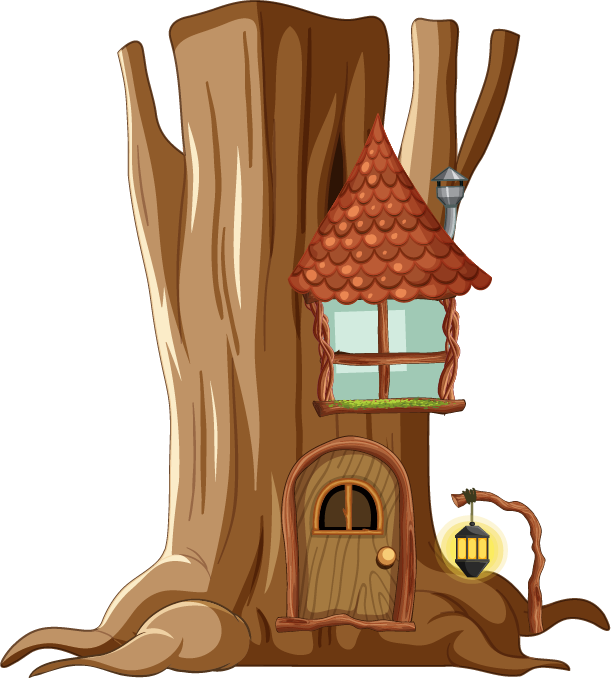 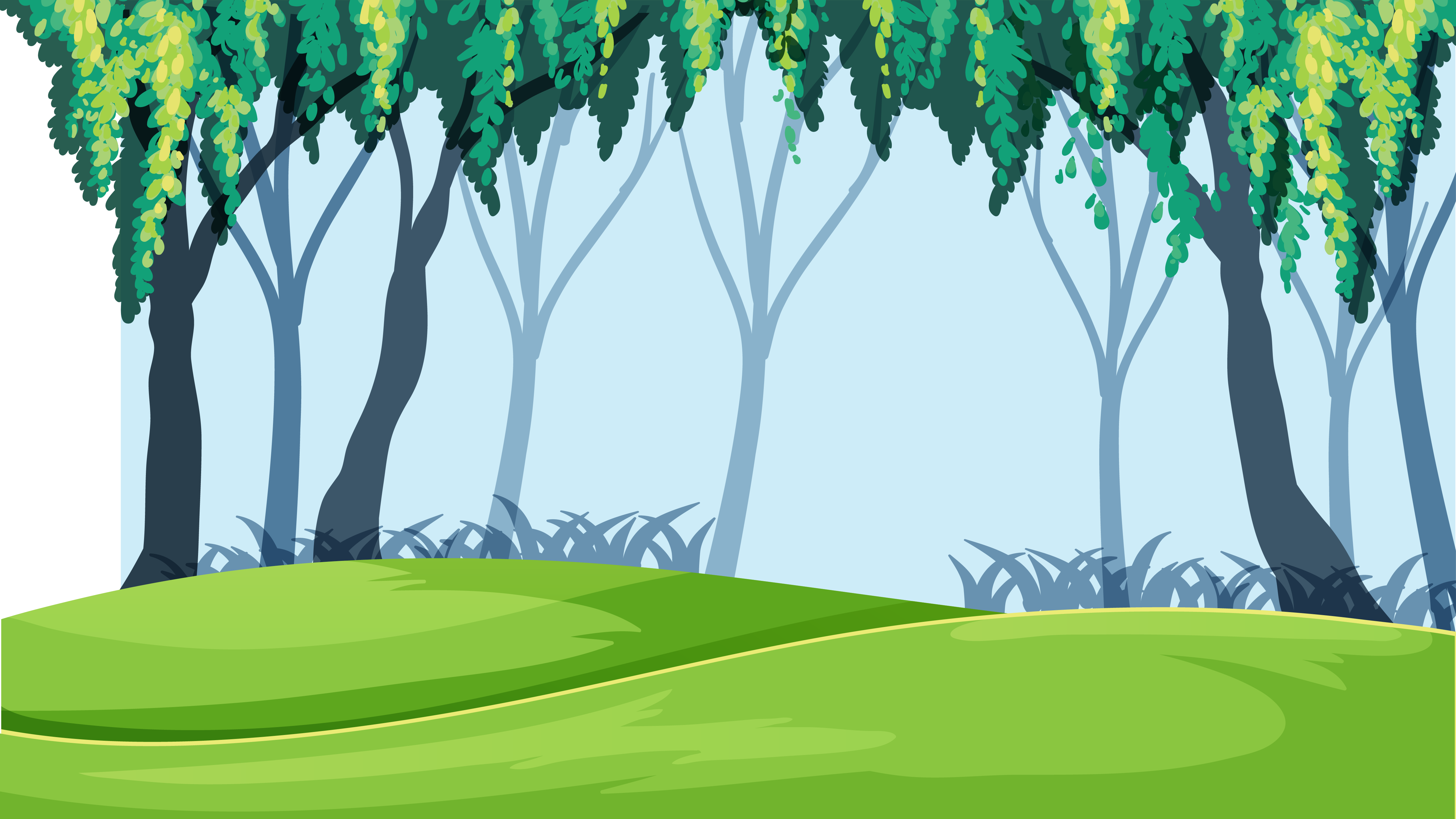 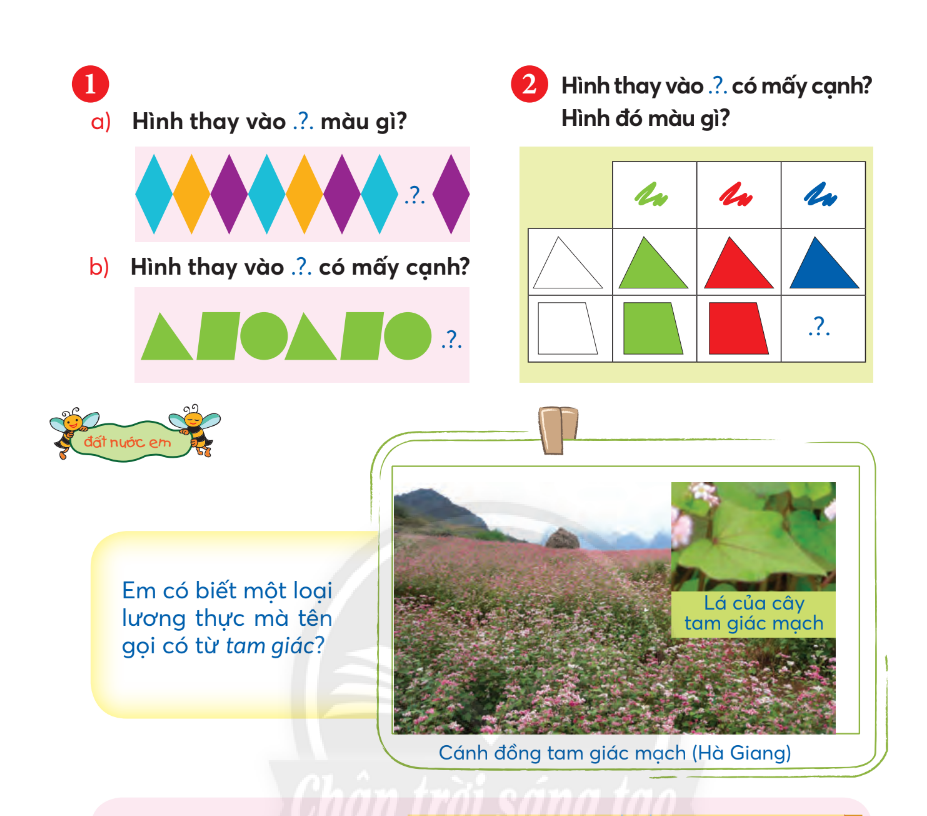 Hàng trên cùng: màu biểu thị cho các hình tam giác, tứ giác
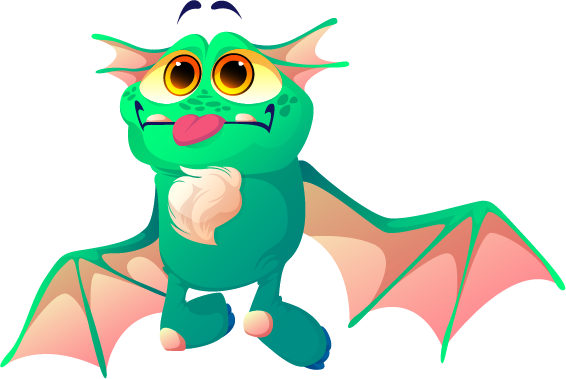 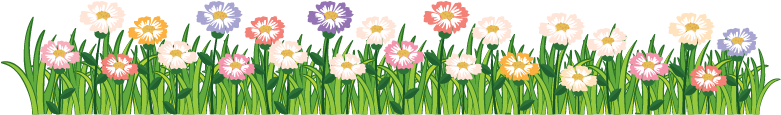 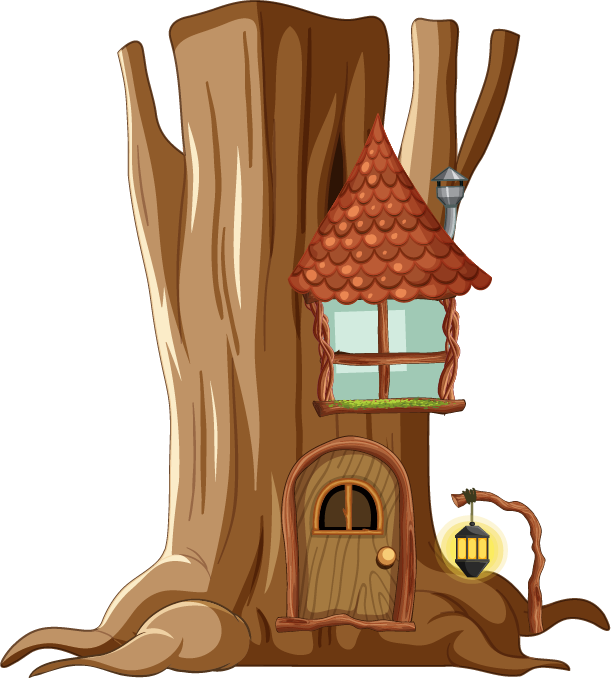 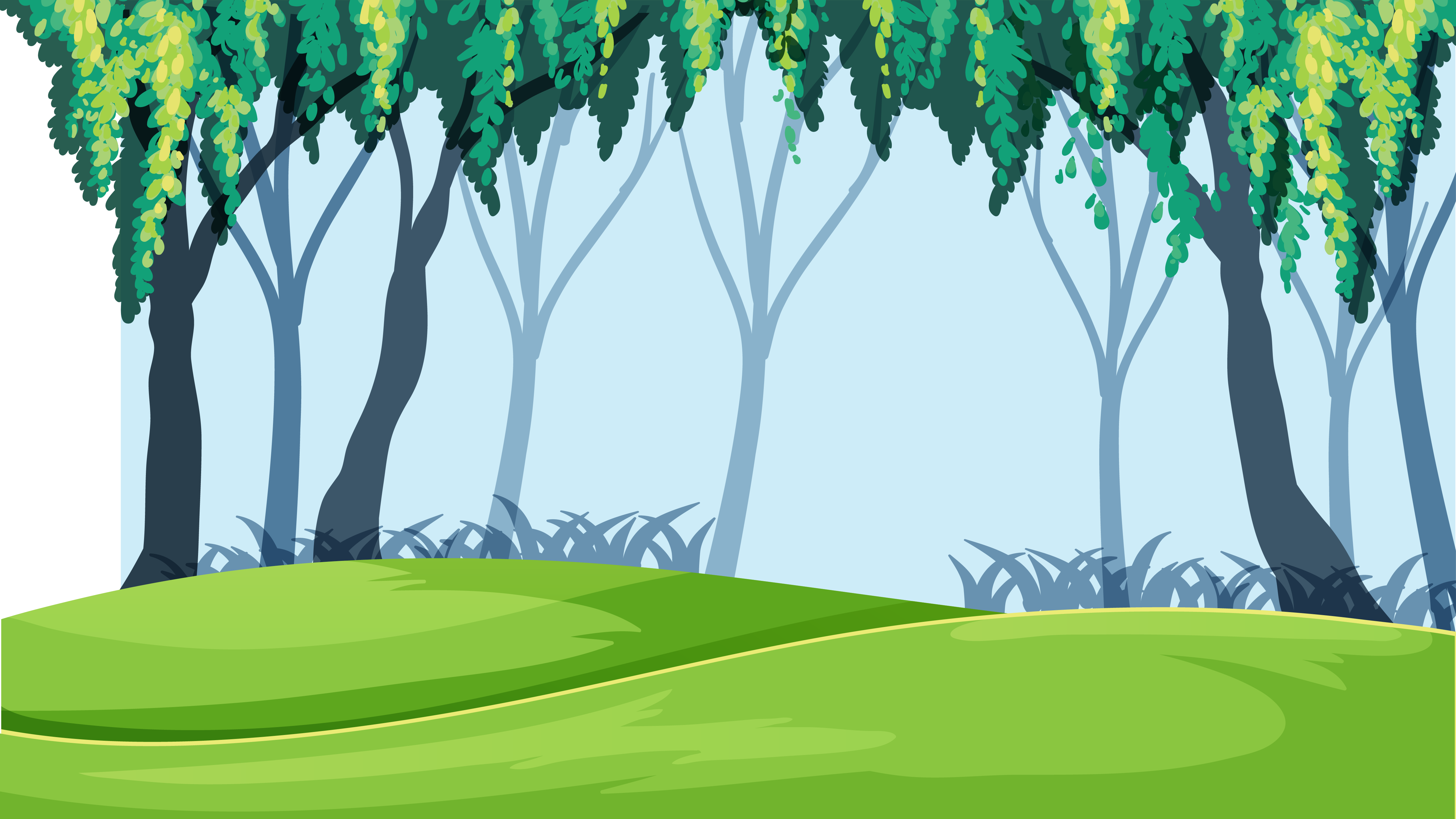 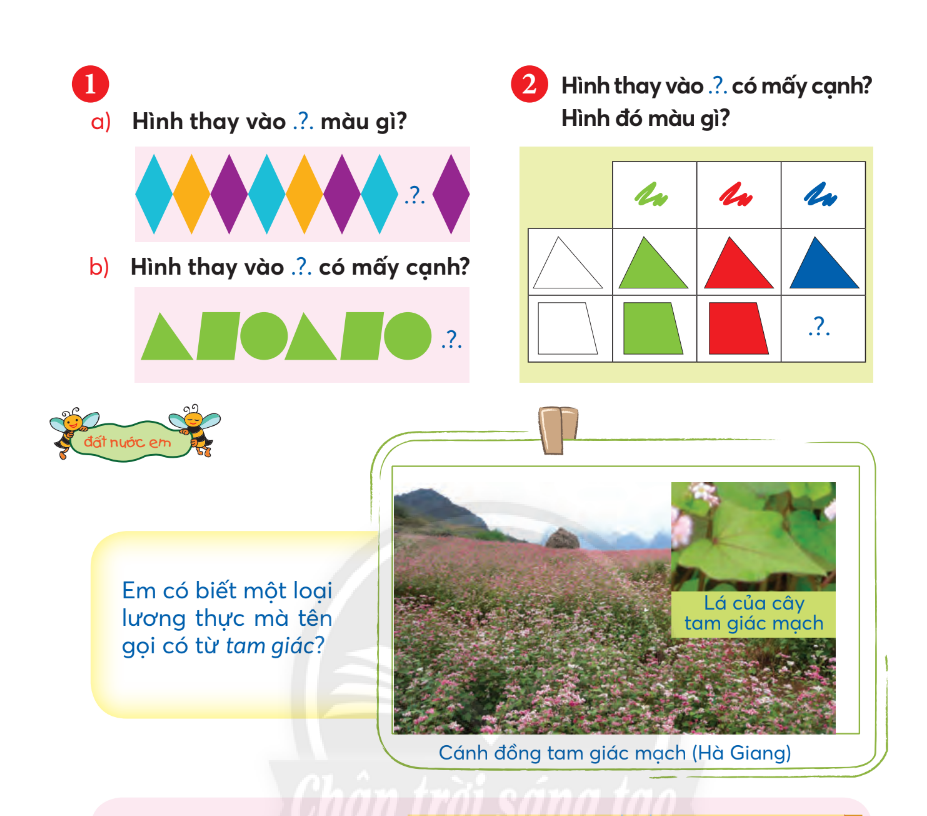 Hàng tam giác,
cột màu đỏ
tam giác màu đỏ
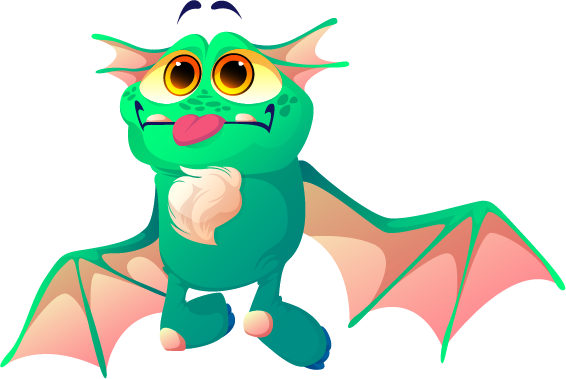 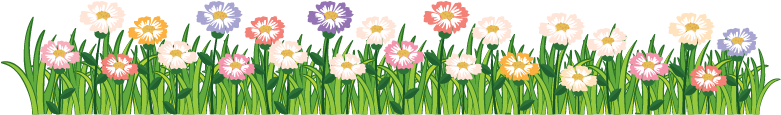 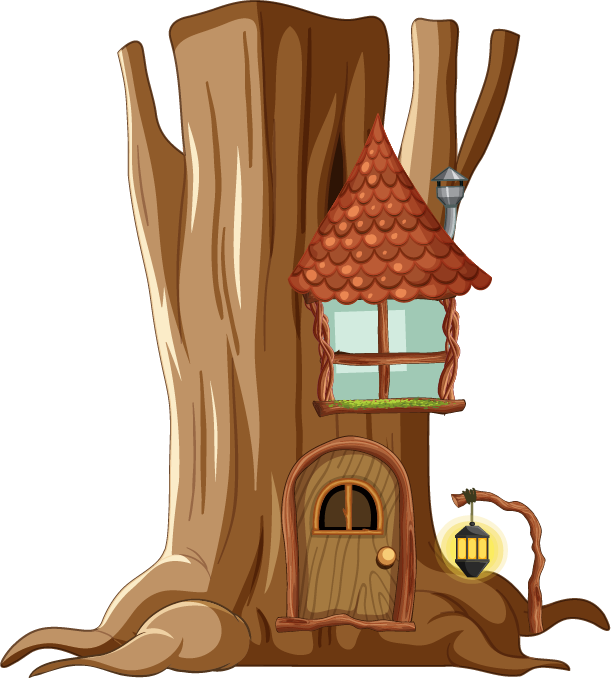 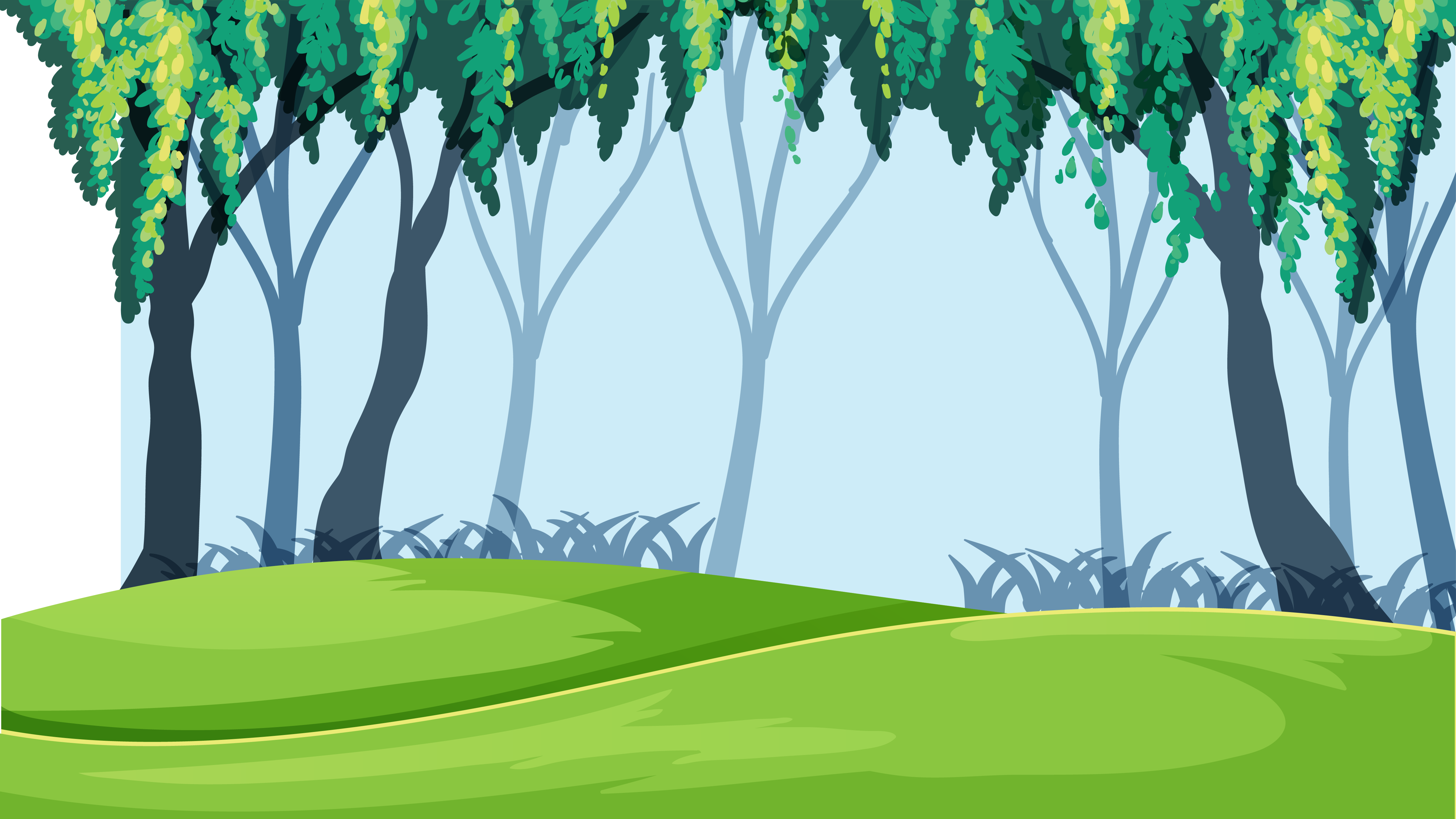 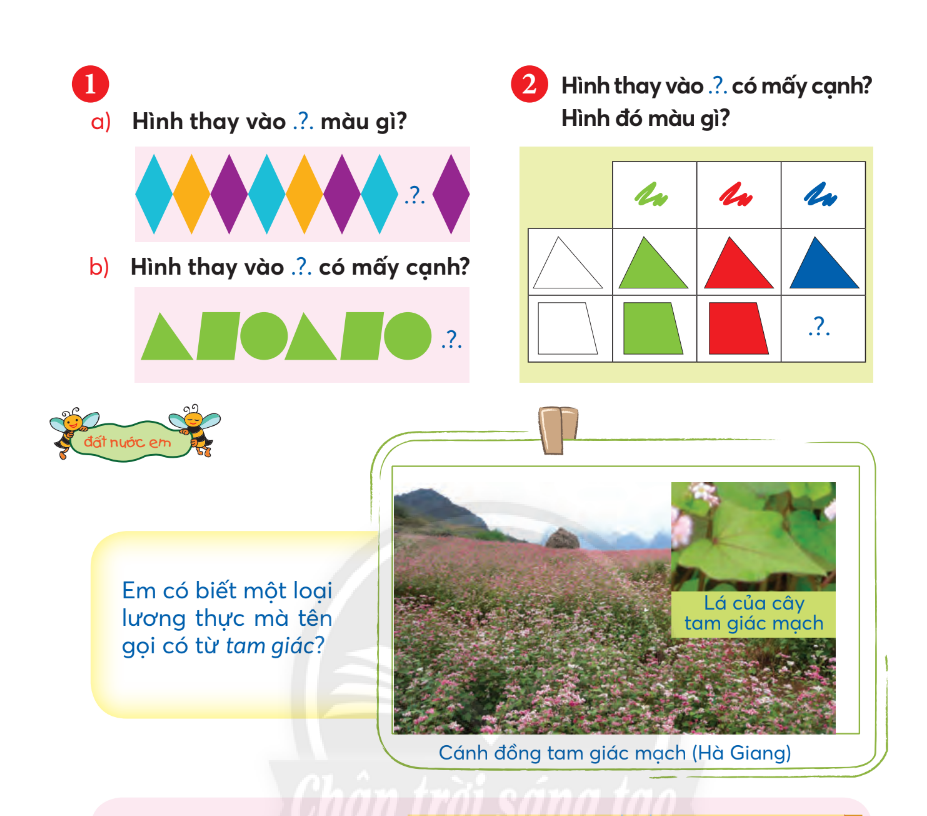 Hàng tứ giác,
cột màu xanh lá
tứ giác màu xanh lá
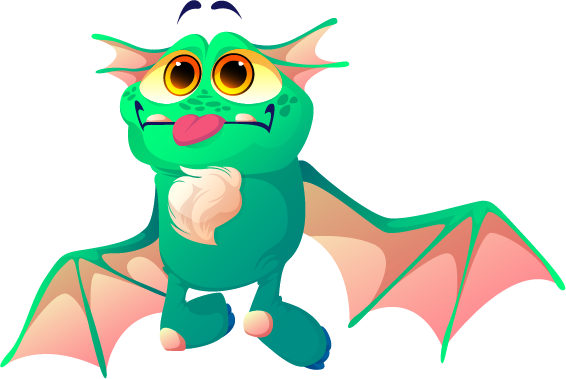 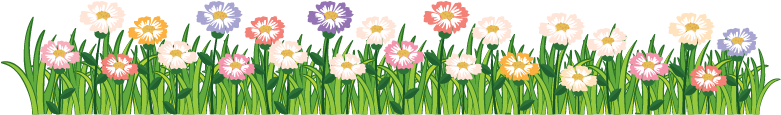 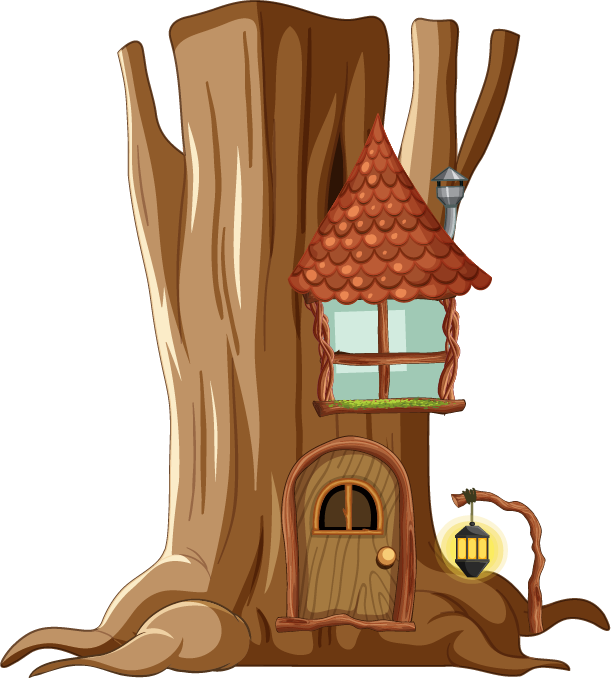 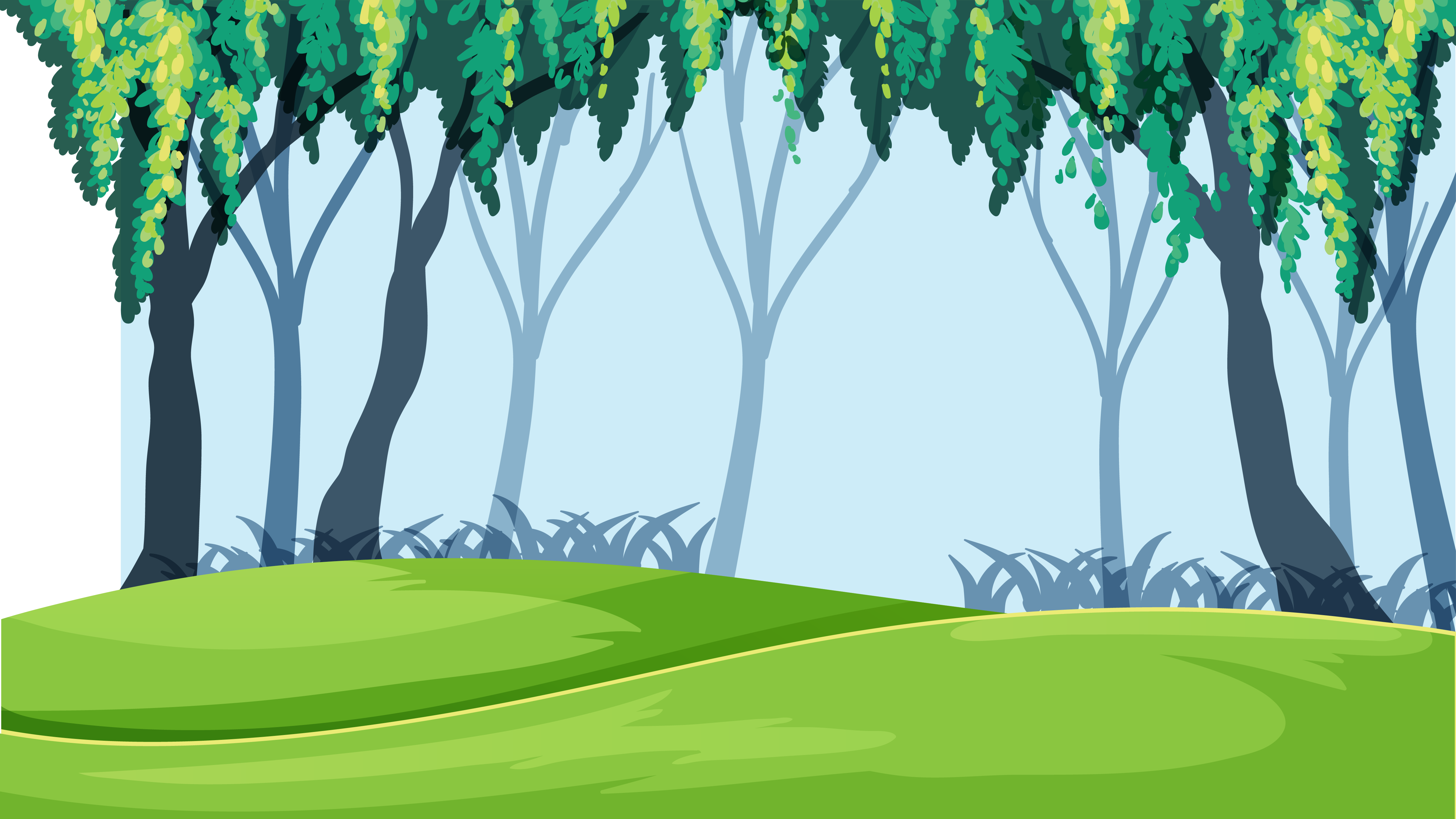 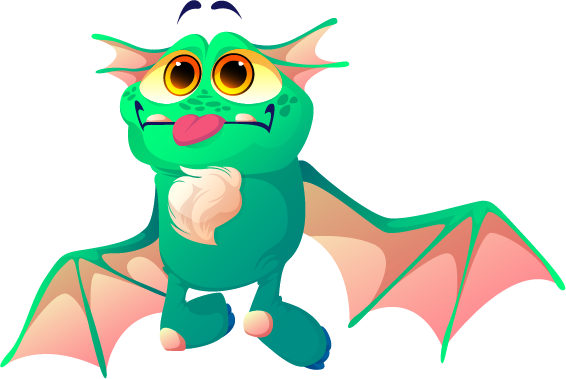 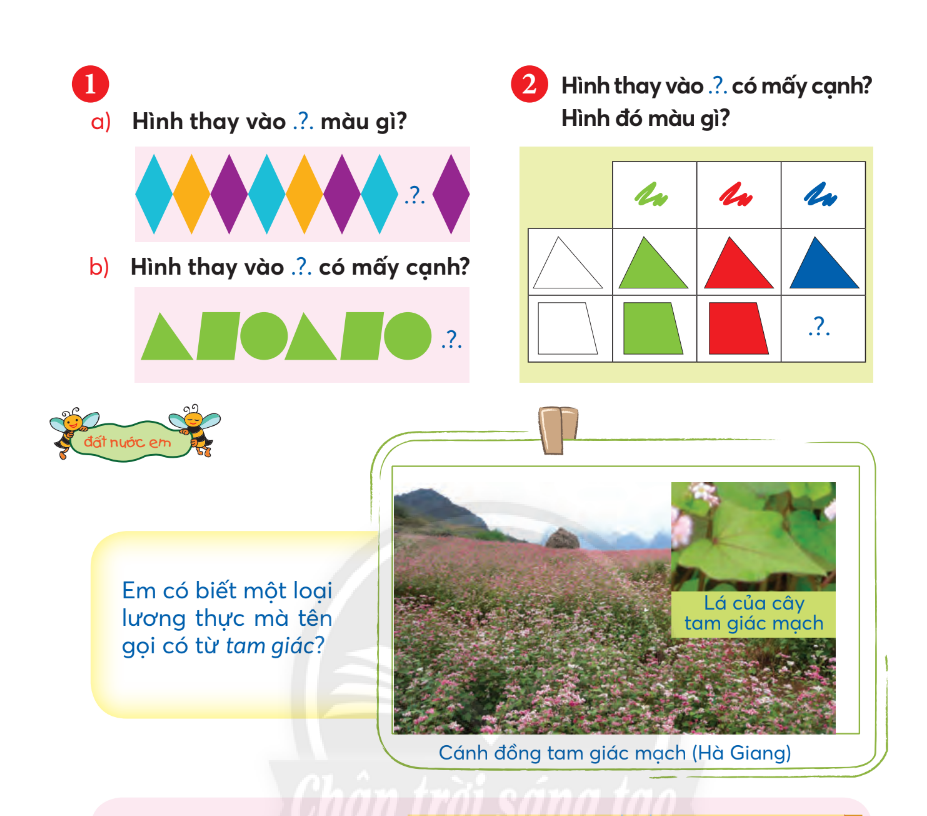 Đáp án: hình tứ giác, màu xanh dương
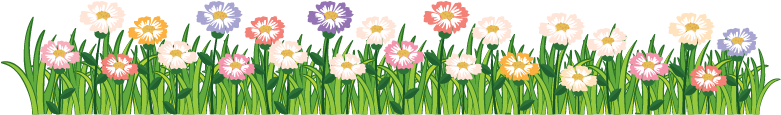 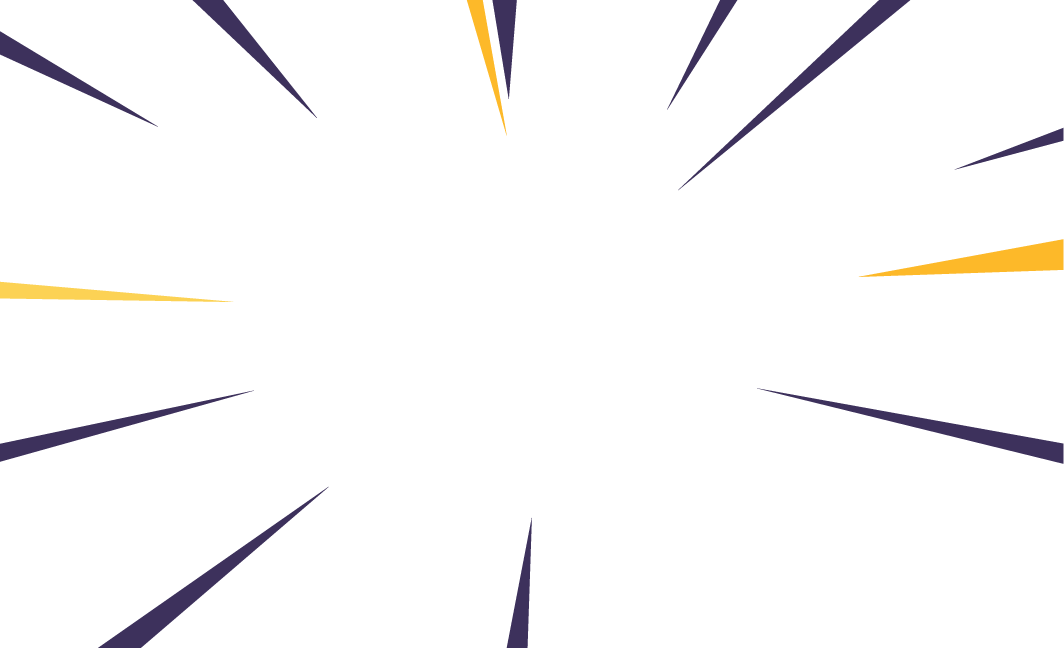 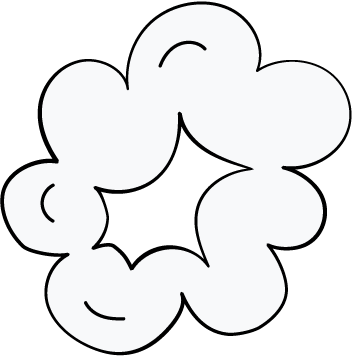 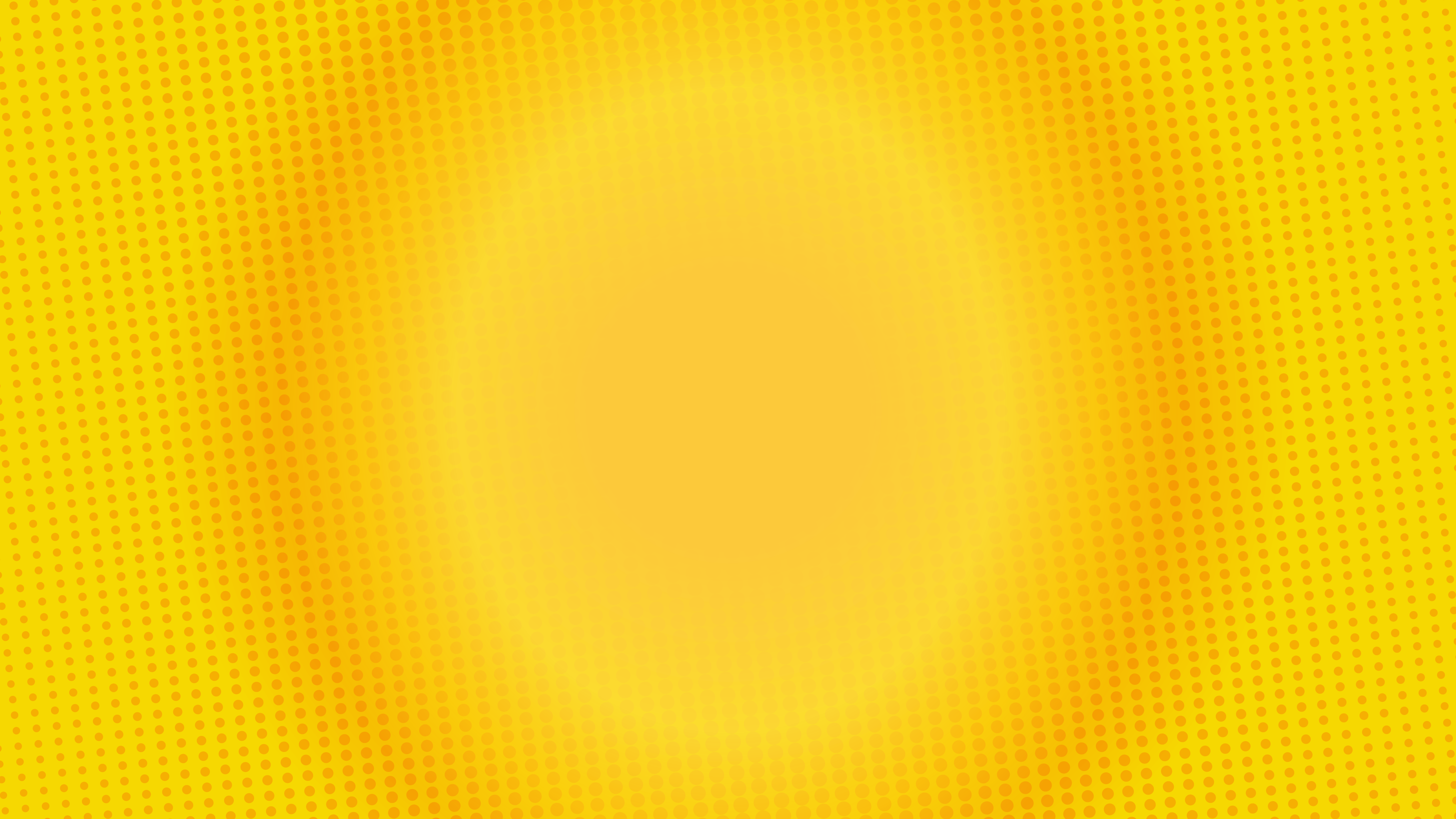 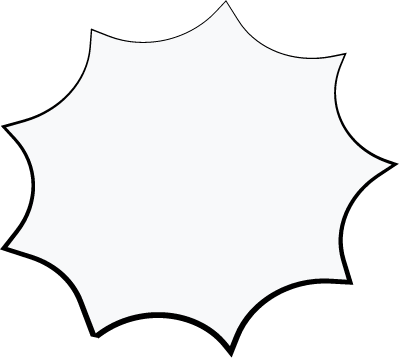 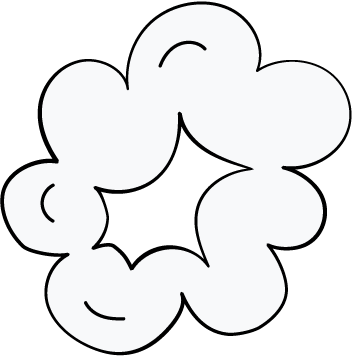 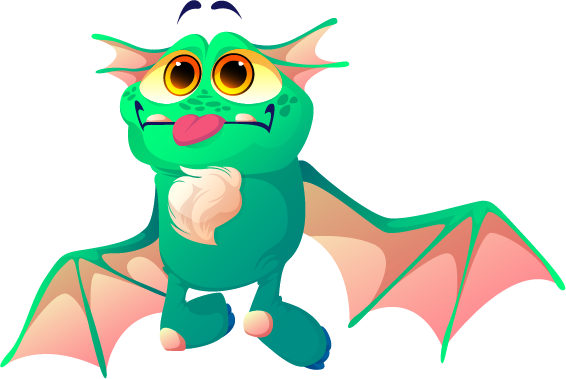 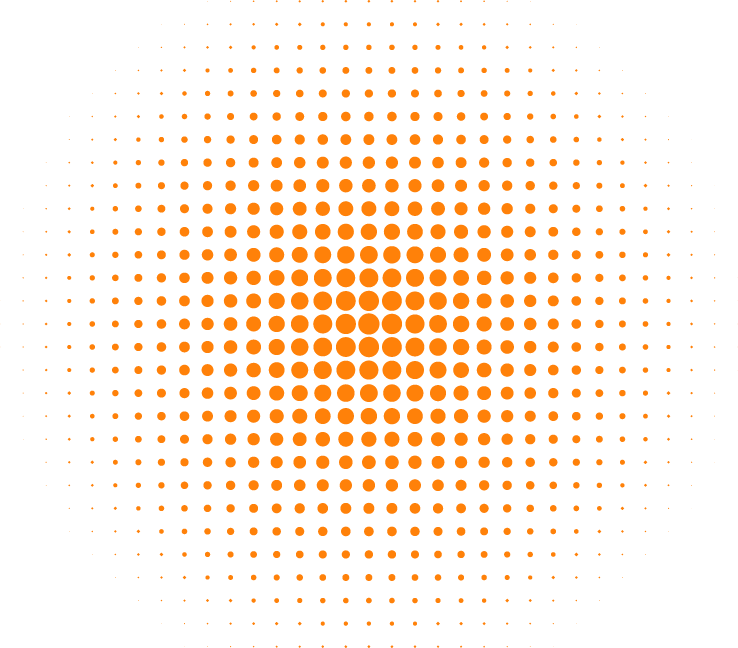 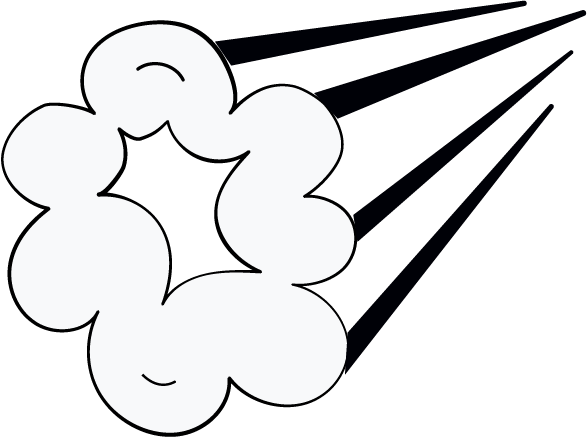 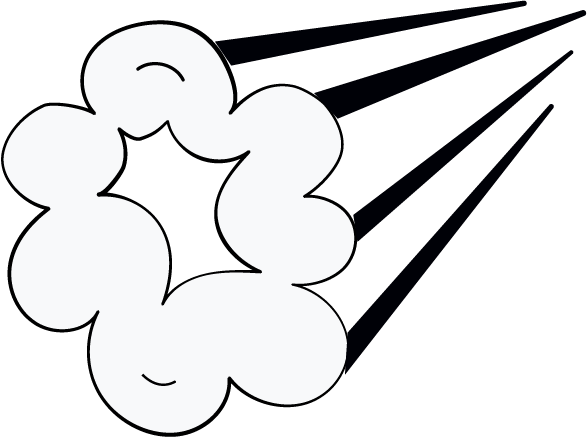 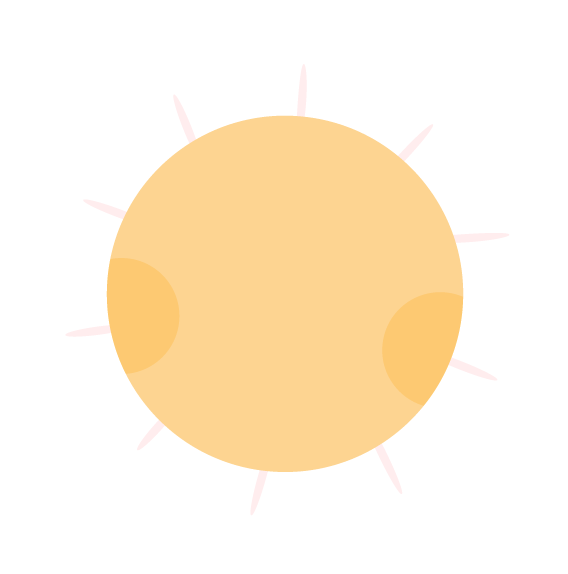 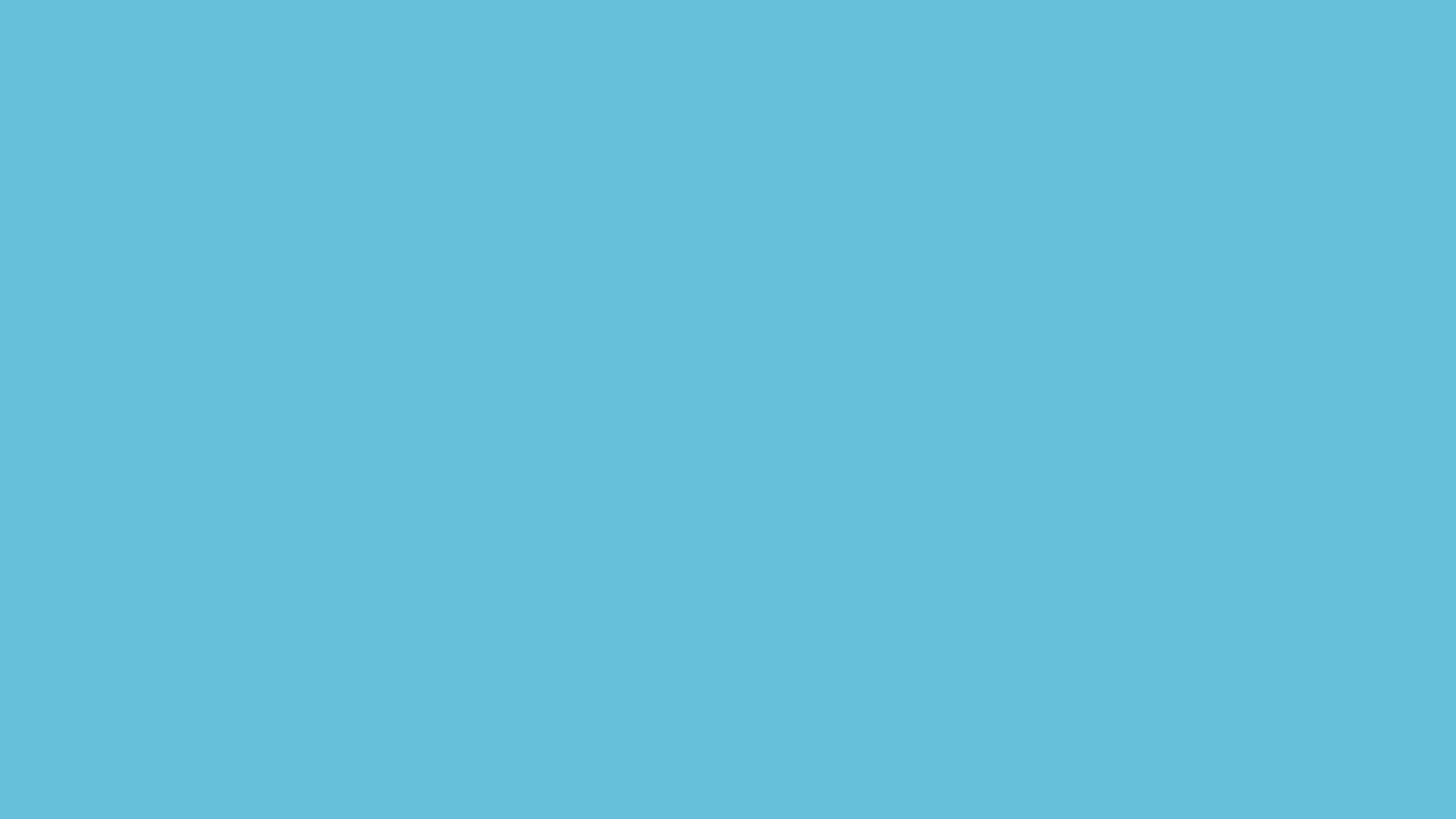 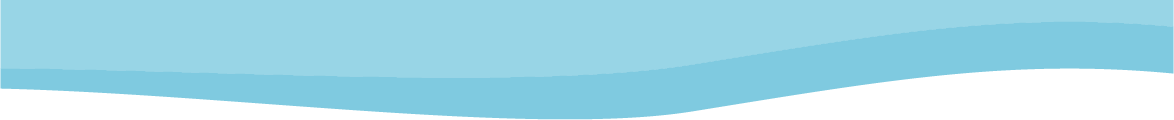 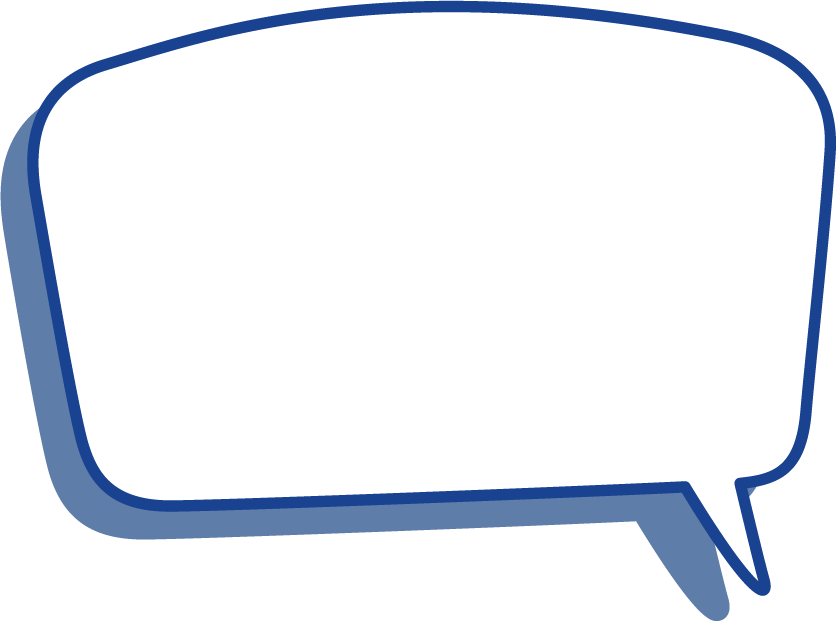 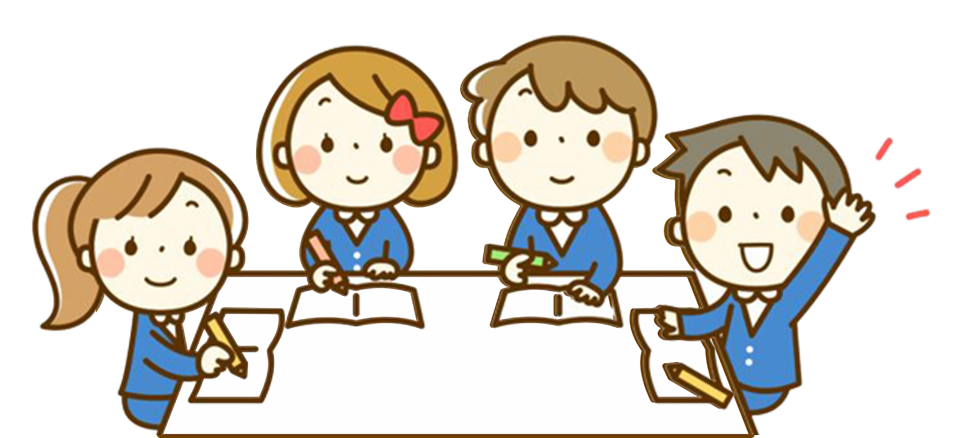 Em có biết một loại lương thực mà tên gọi có từ tam giác?
Thảo luận
nhóm 4
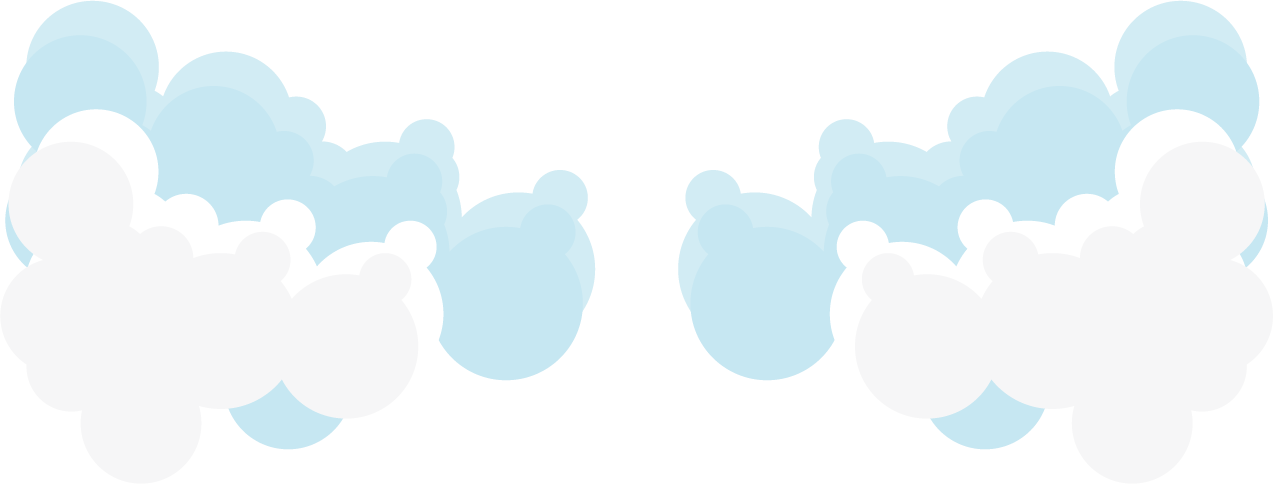 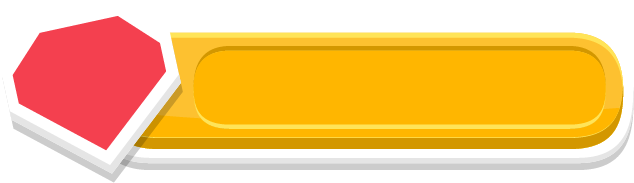 Đất nước em
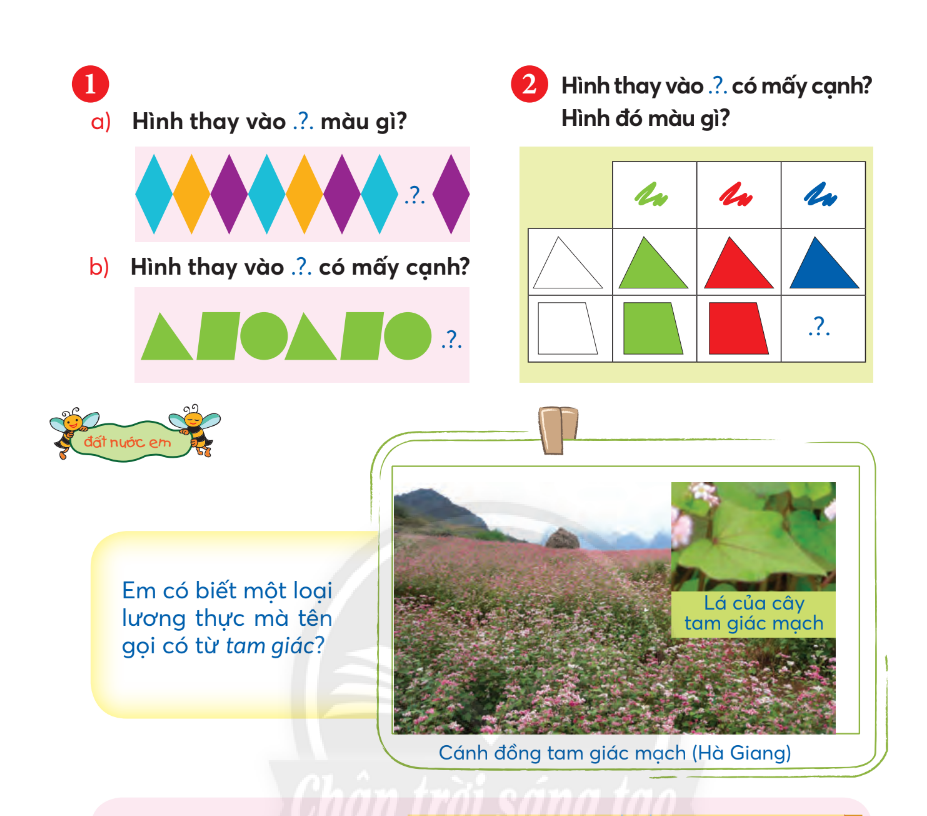 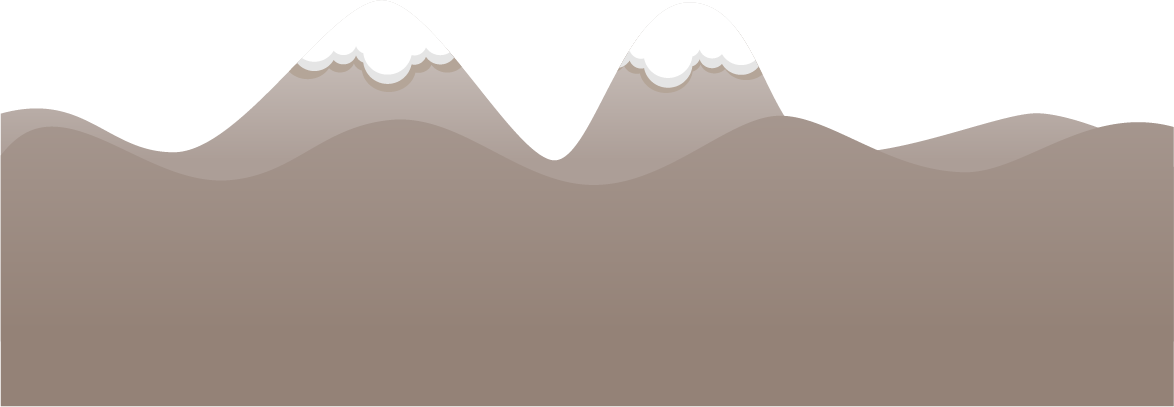 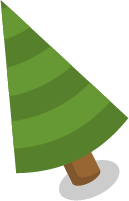 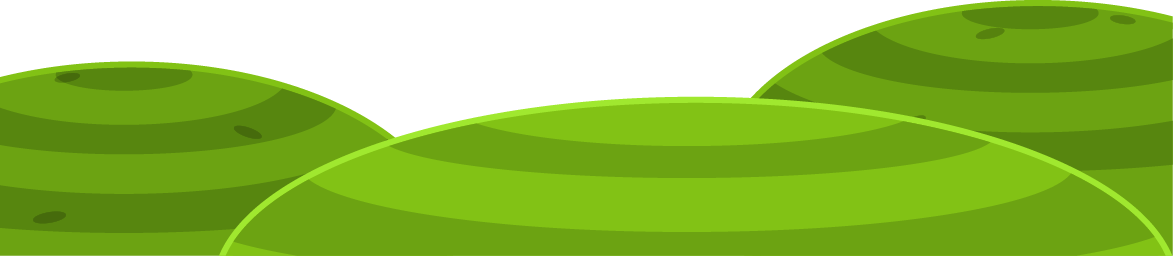 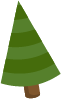 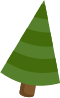 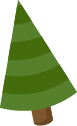 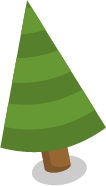 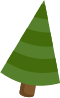 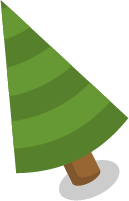 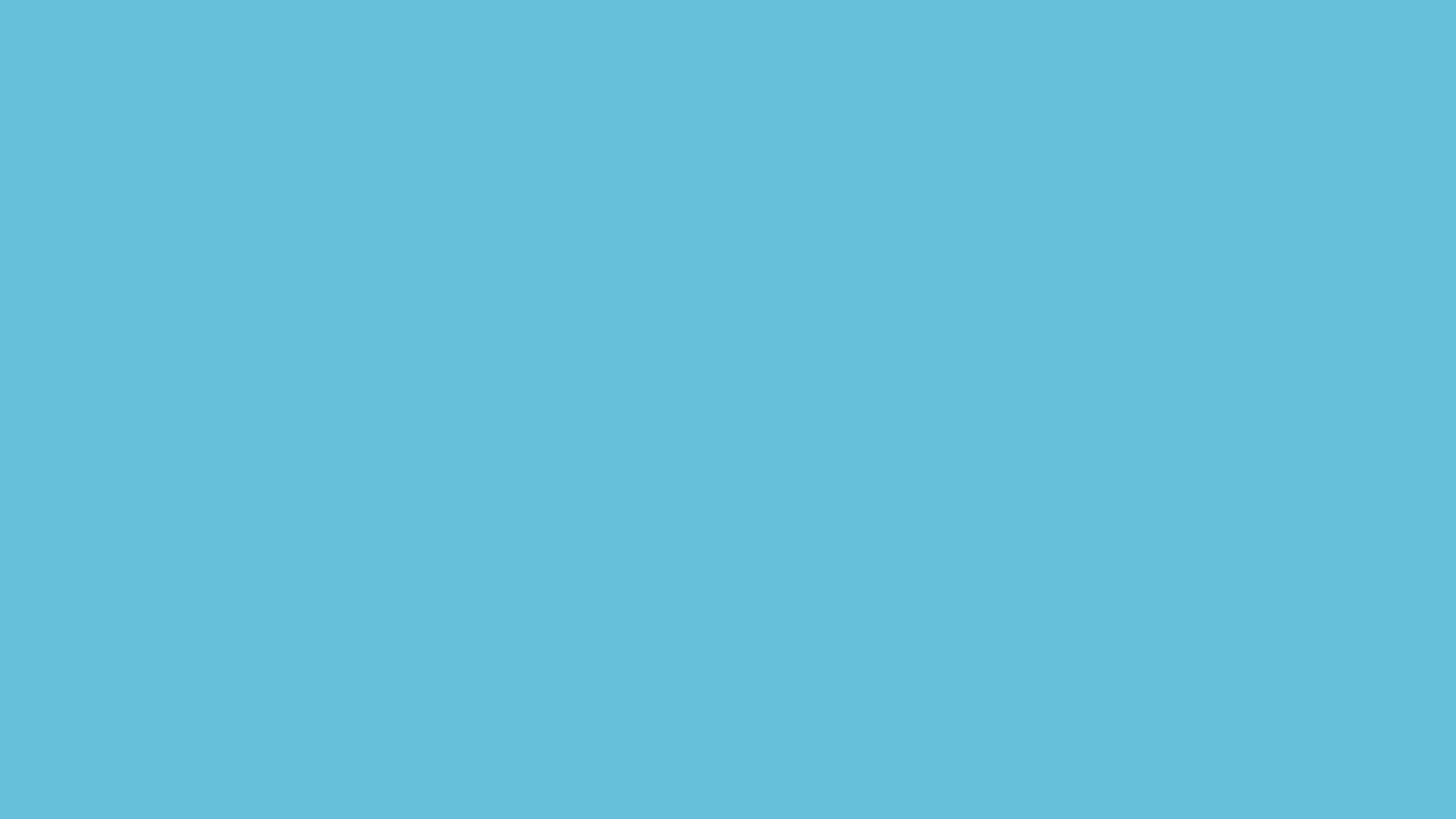 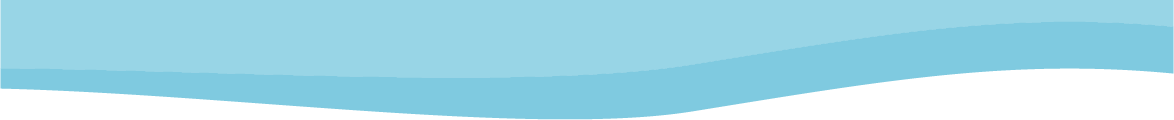 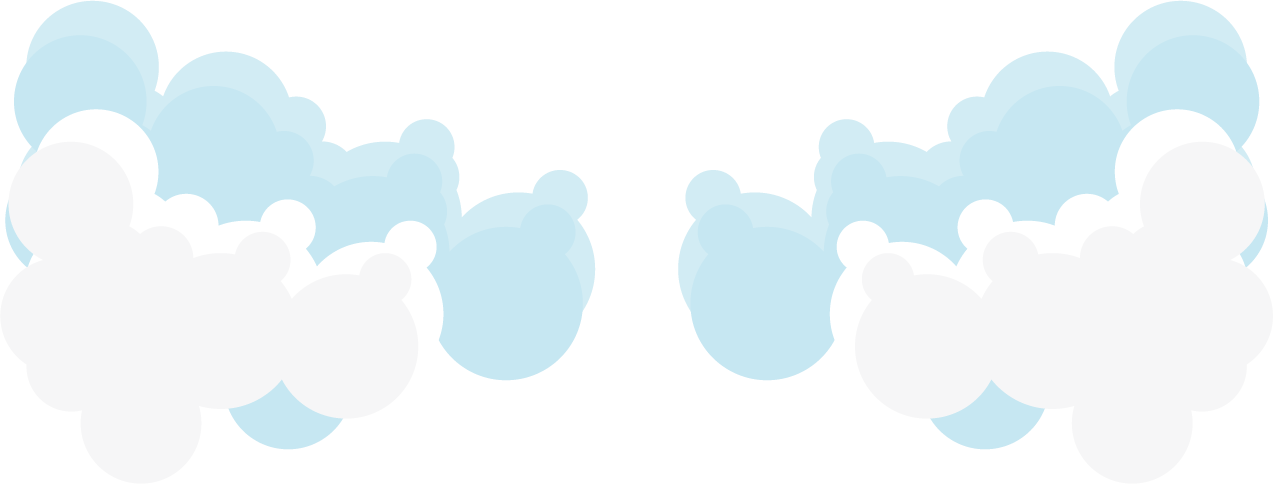 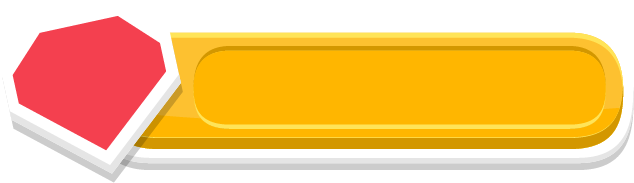 Đất nước em
Tam giác mạch là tên gọi khác của cây mạch ba góc, lúa mạch đen, sèo, kiều mạch. Hoa tam giác mạch mềm mại, kiêu sa bạt ngàn giữa cao nguyên đá hùng vĩ. Hạt tam giác mạch được dùng làm lương thực và còn có tác dụng như một loại thuốc chữa bệnh.
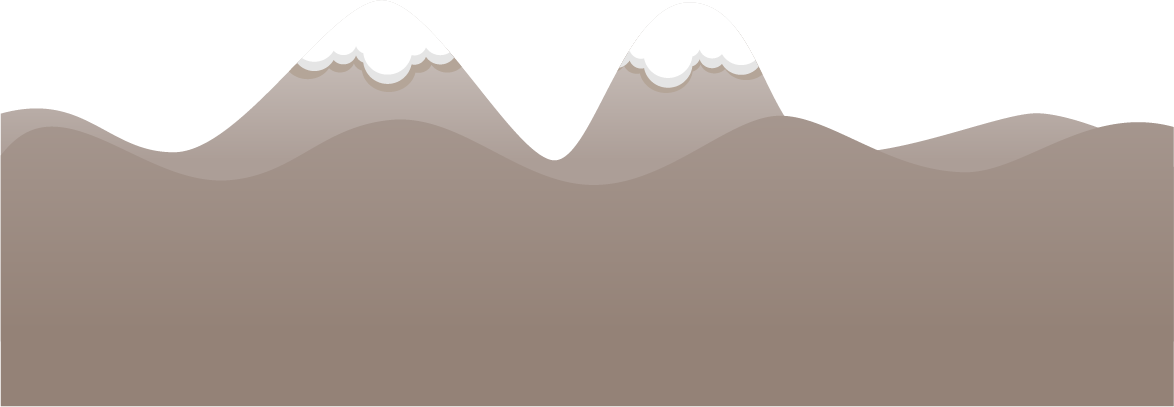 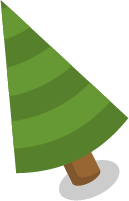 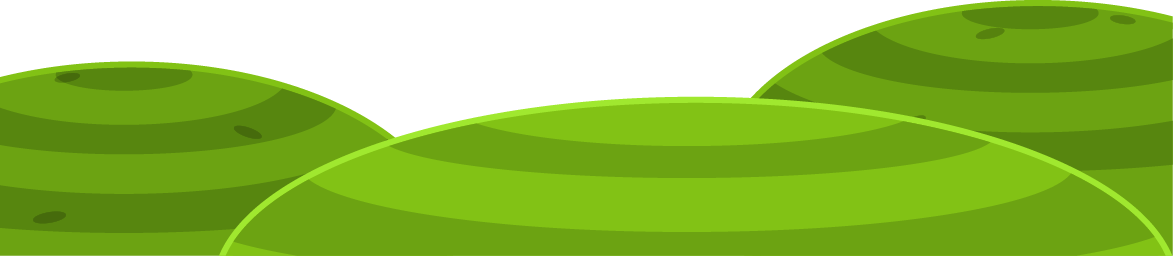 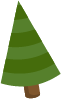 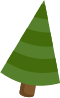 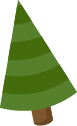 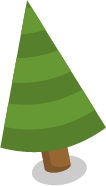 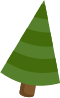 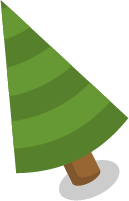 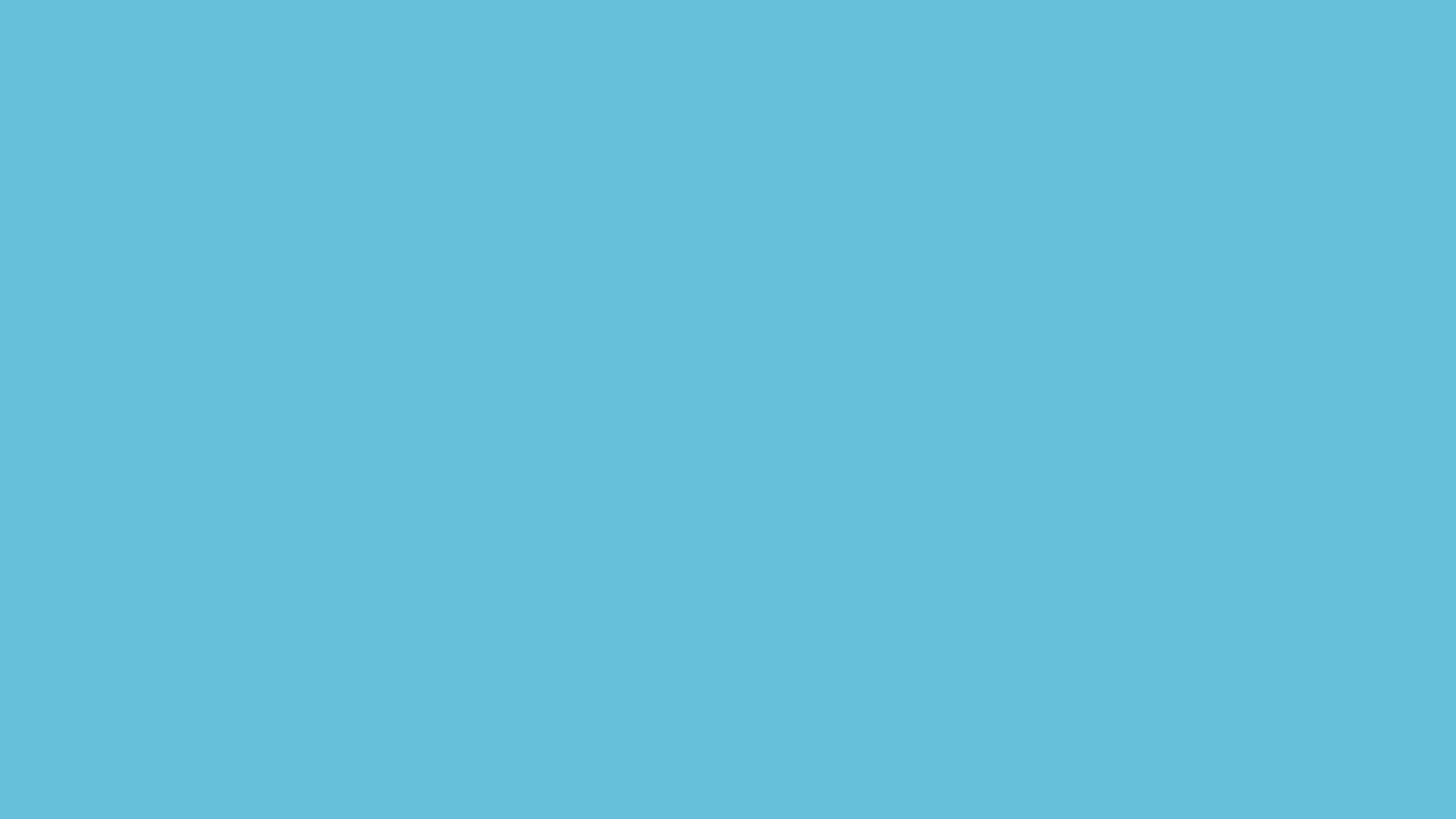 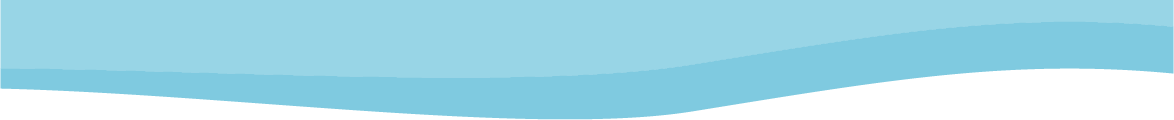 Châu Đốc, Long Xuyên thuộc tỉnh An Giang
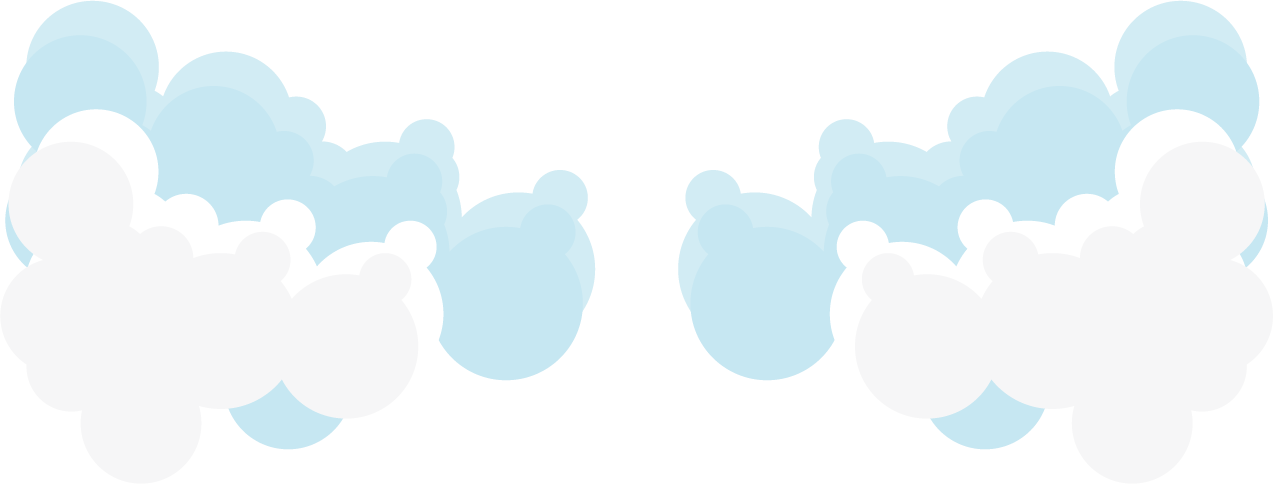 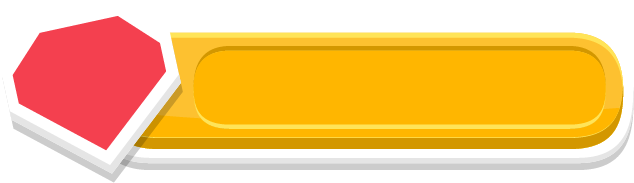 Đất nước em
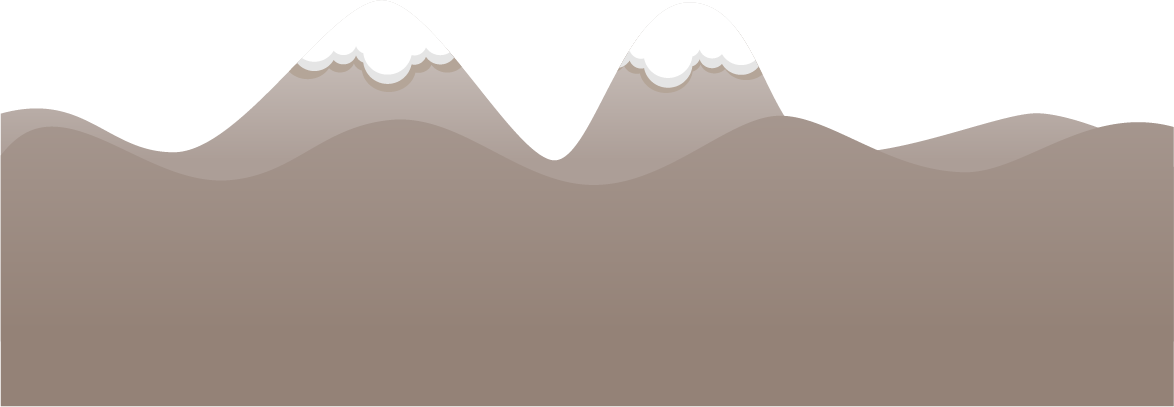 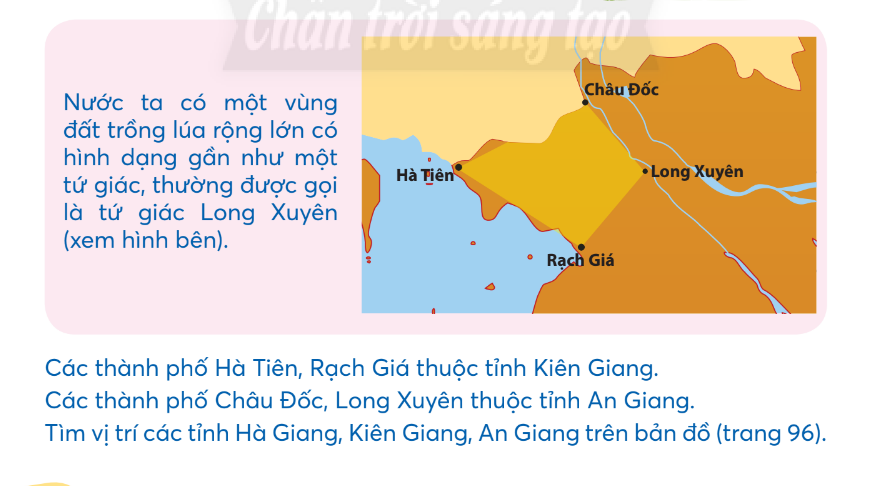 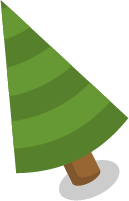 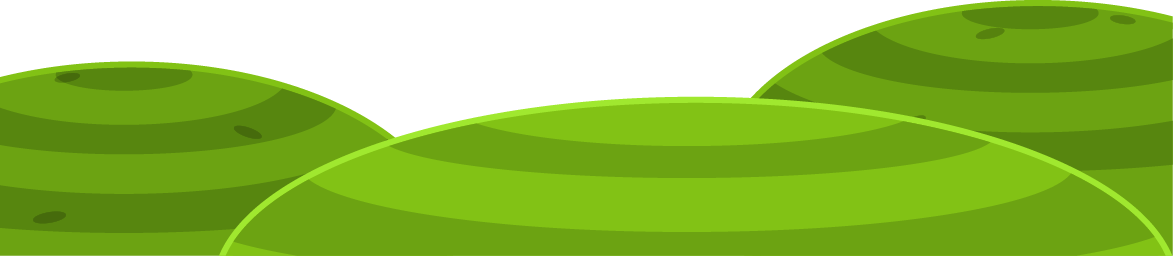 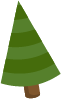 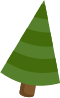 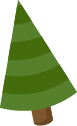 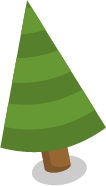 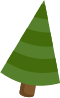 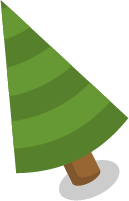 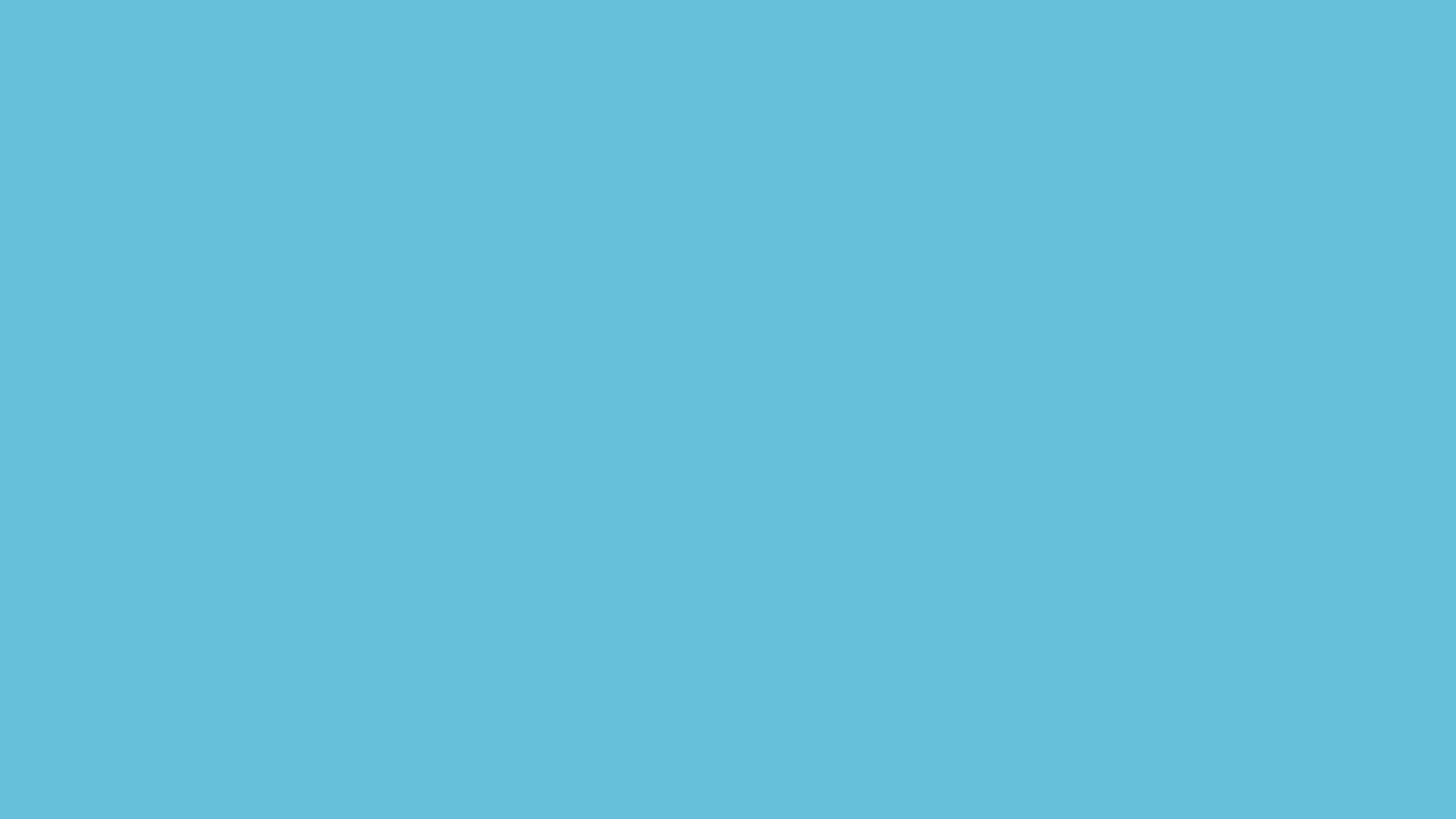 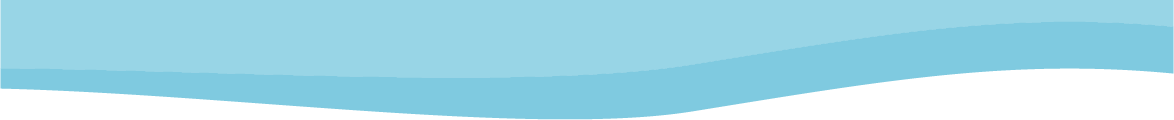 Hà Tiên, Rạch Giá
thuộc tỉnh Kiên Giang
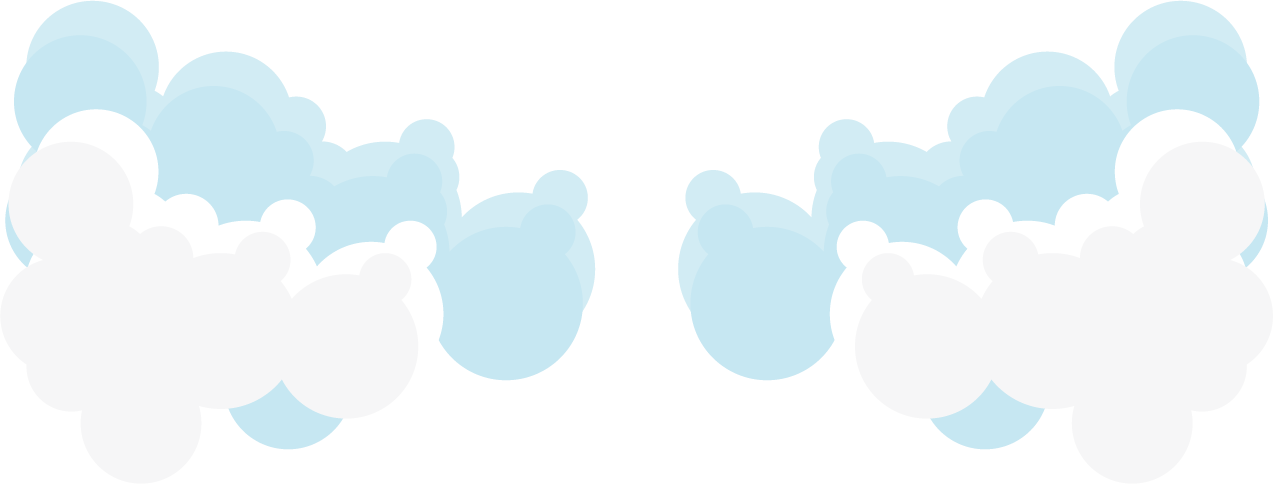 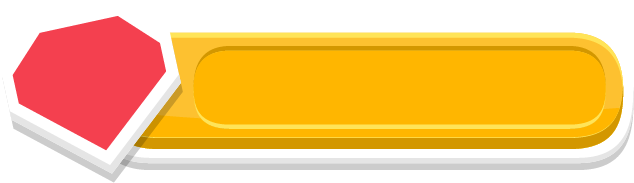 Đất nước em
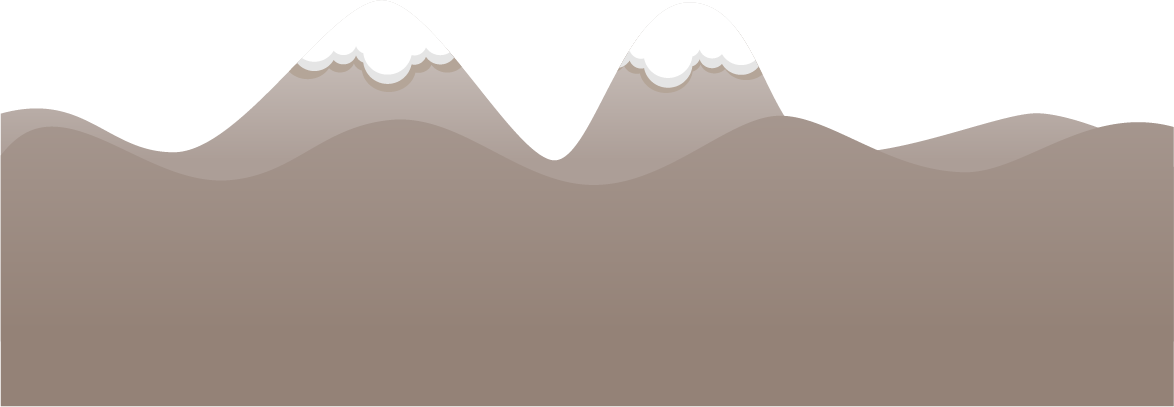 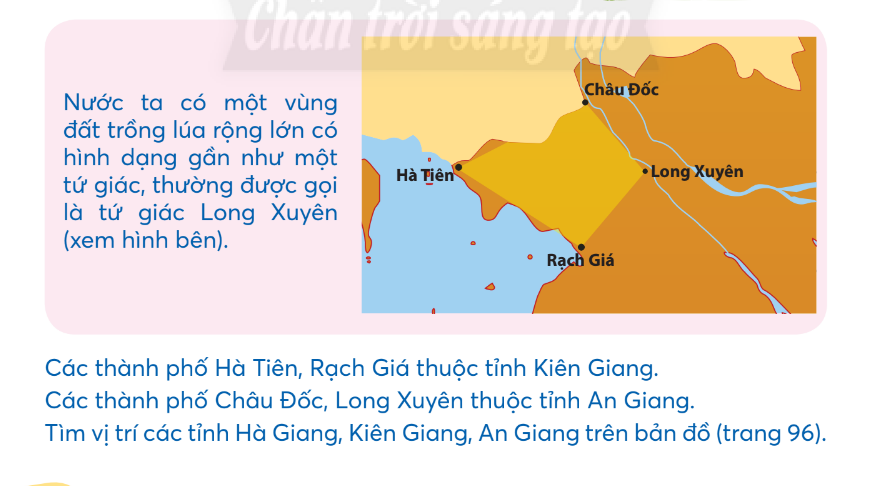 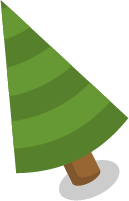 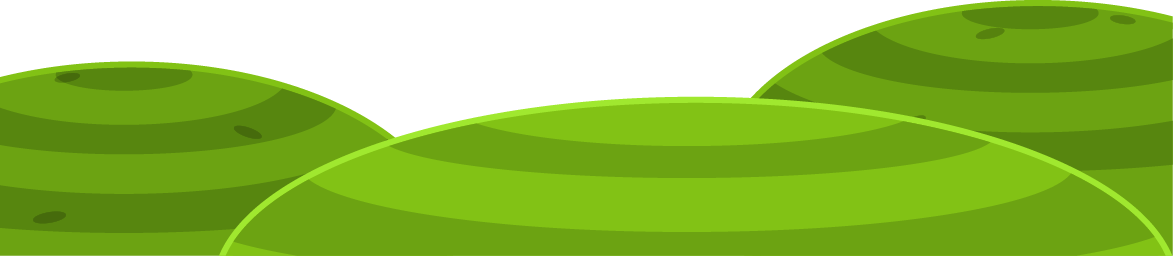 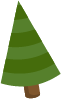 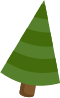 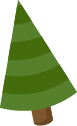 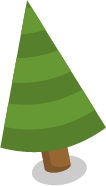 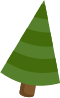 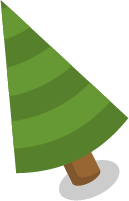 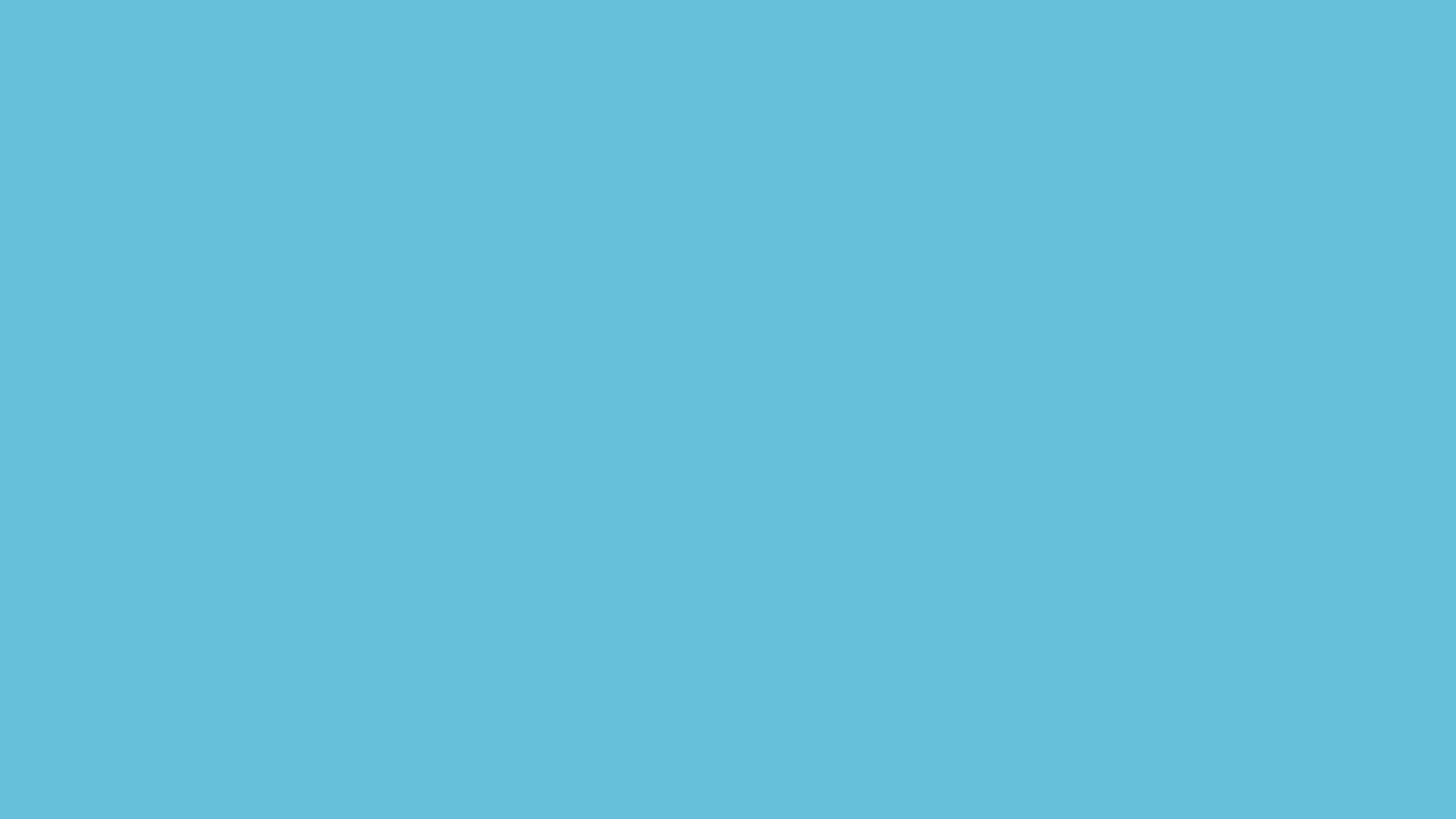 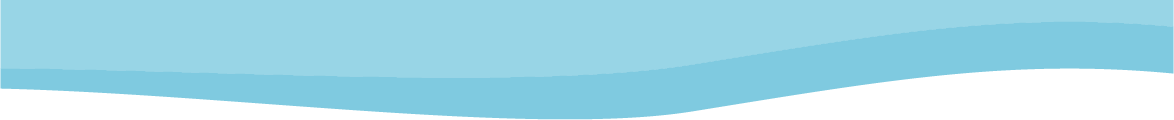 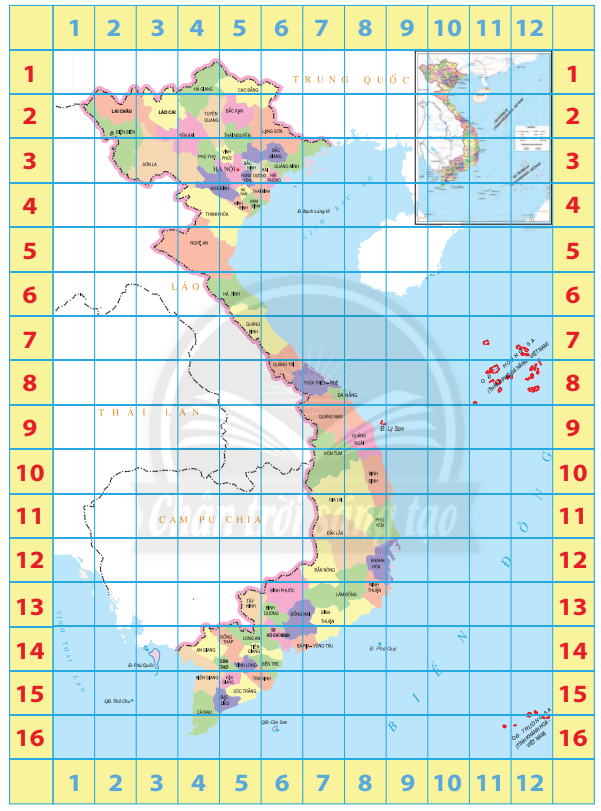 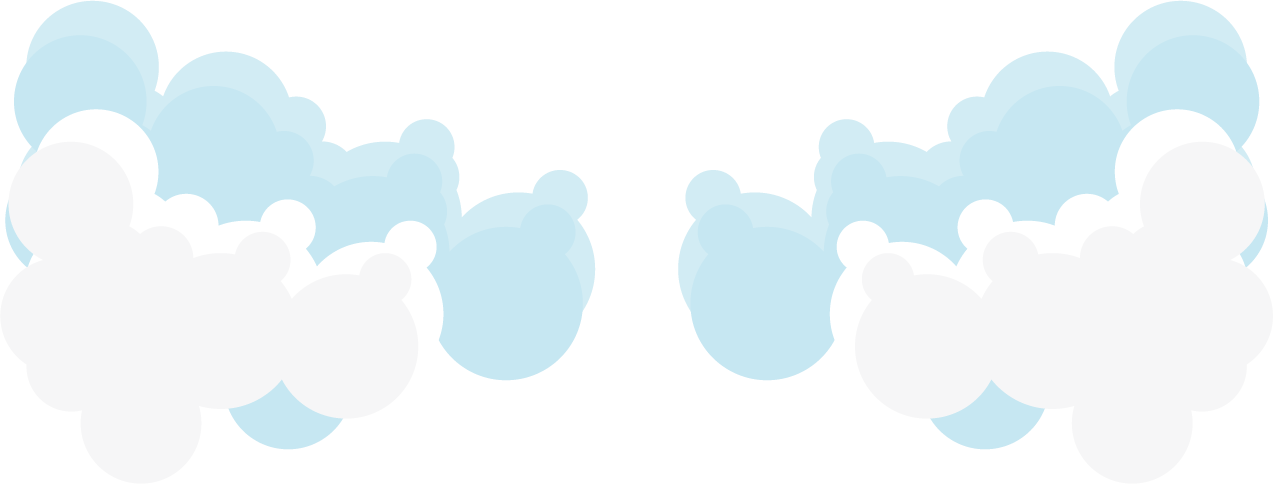 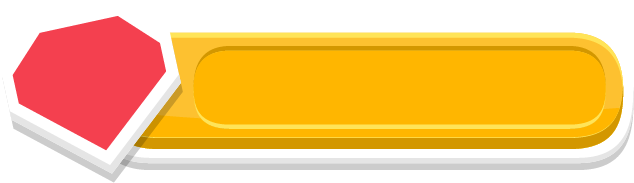 Đất nước em
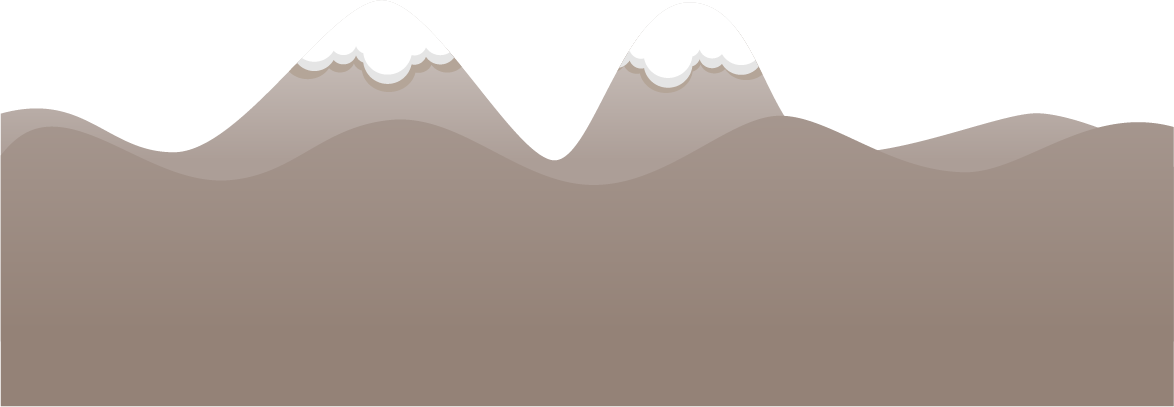 Tìm vị trí các tỉnh Hà Giang, Kiên Giang, An Giang trên bản đồ 
(trang 96)
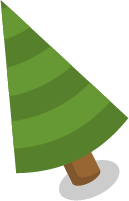 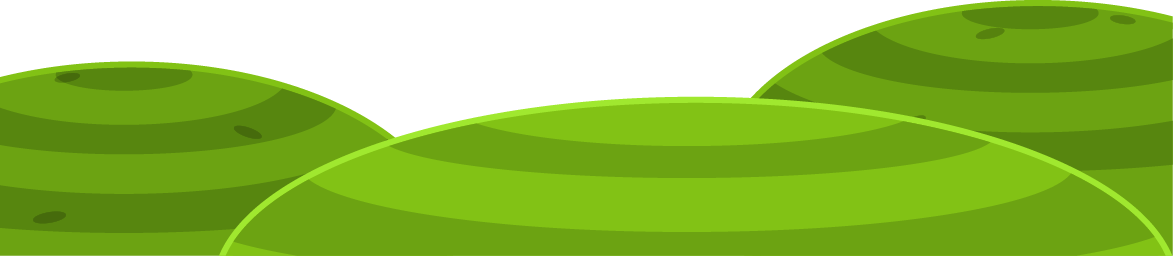 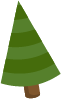 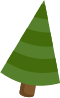 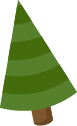 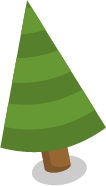 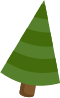 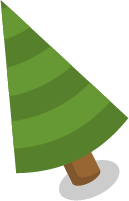 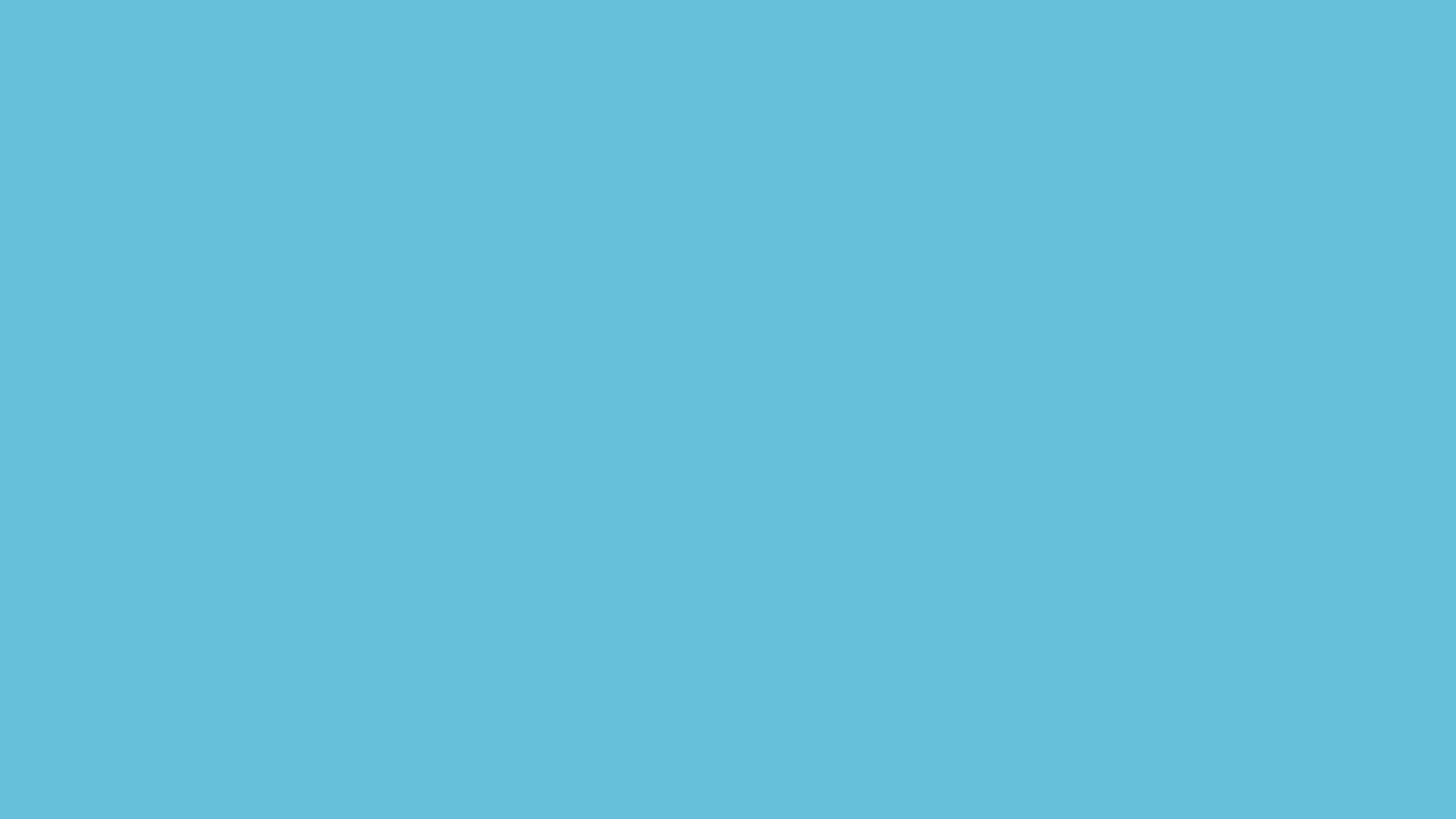 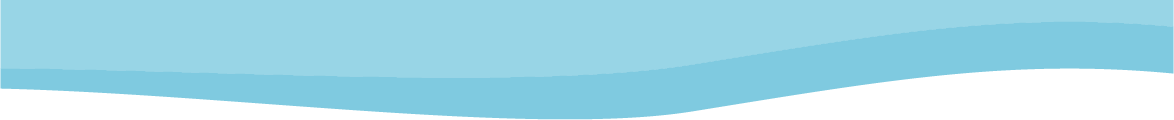 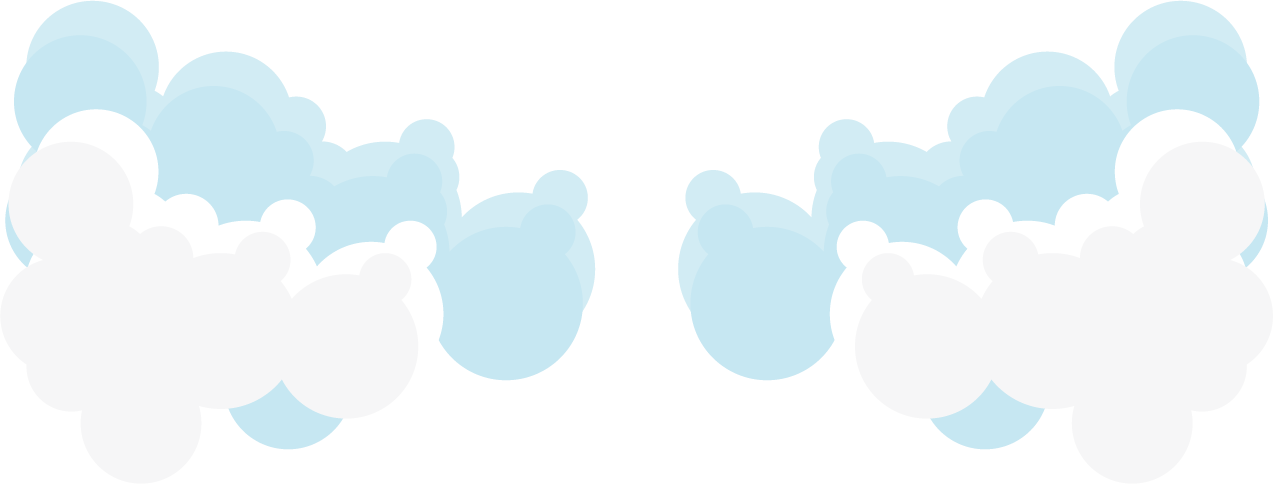 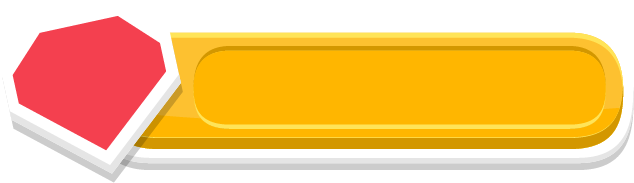 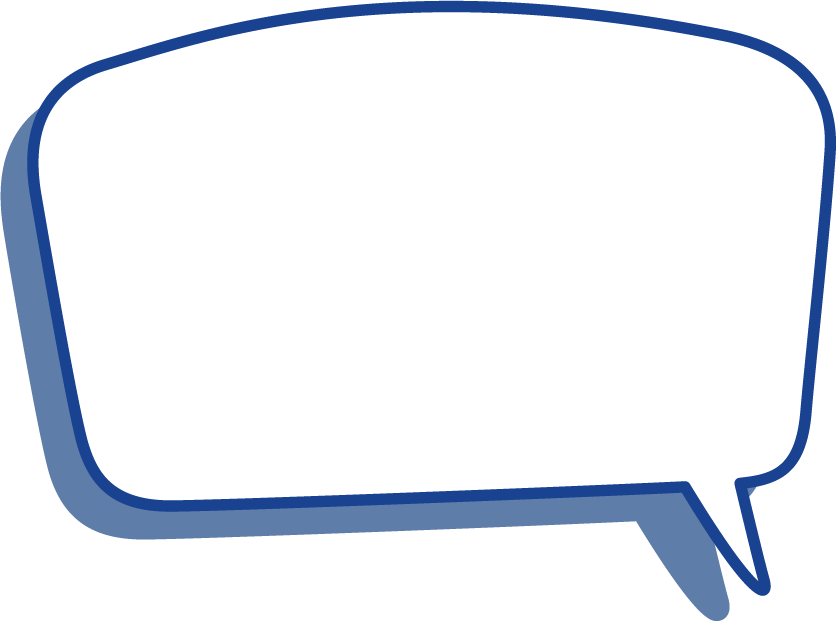 Đất nước em
Hà Giang
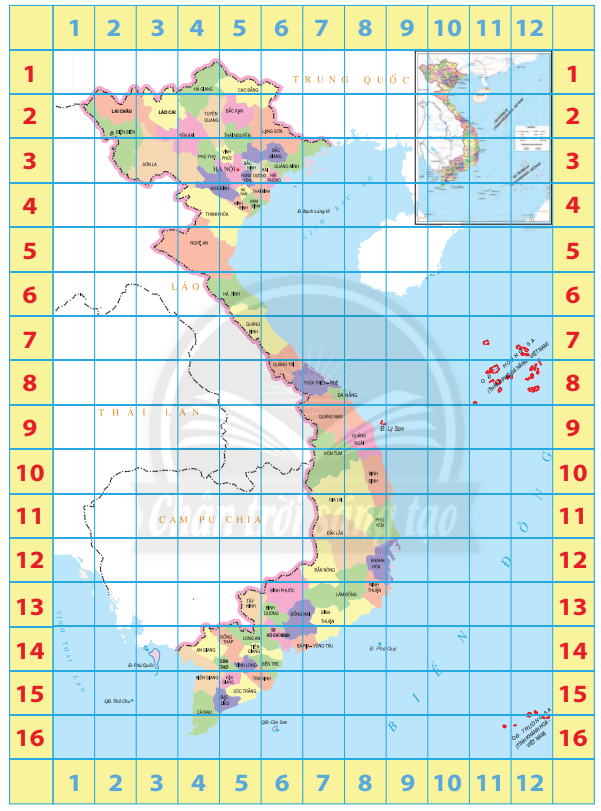 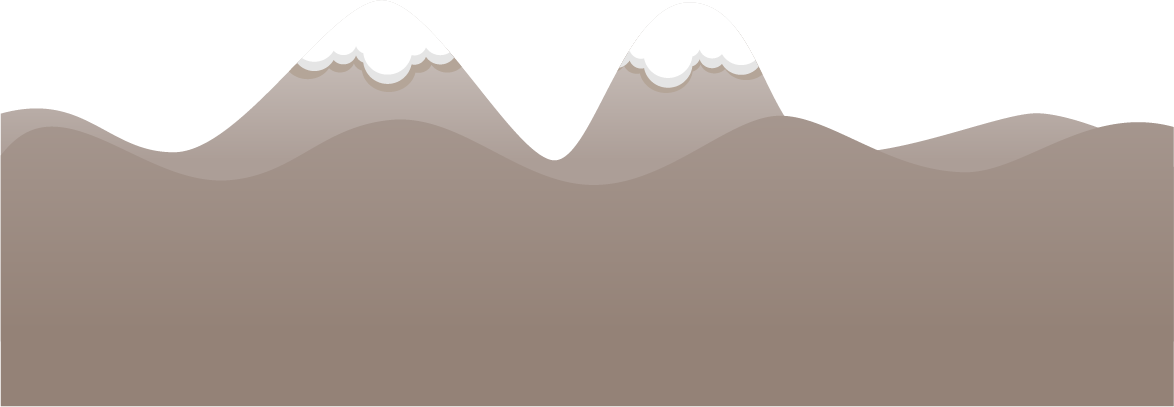 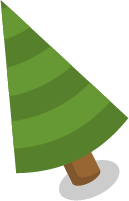 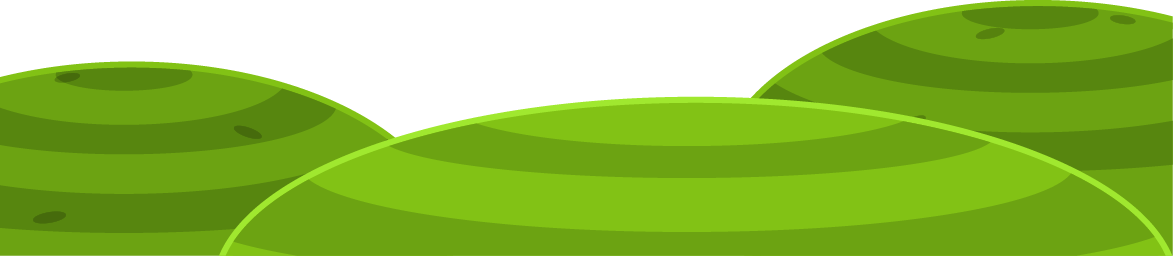 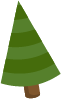 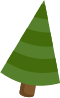 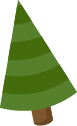 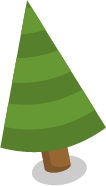 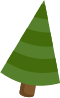 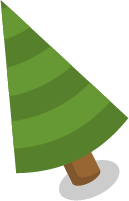 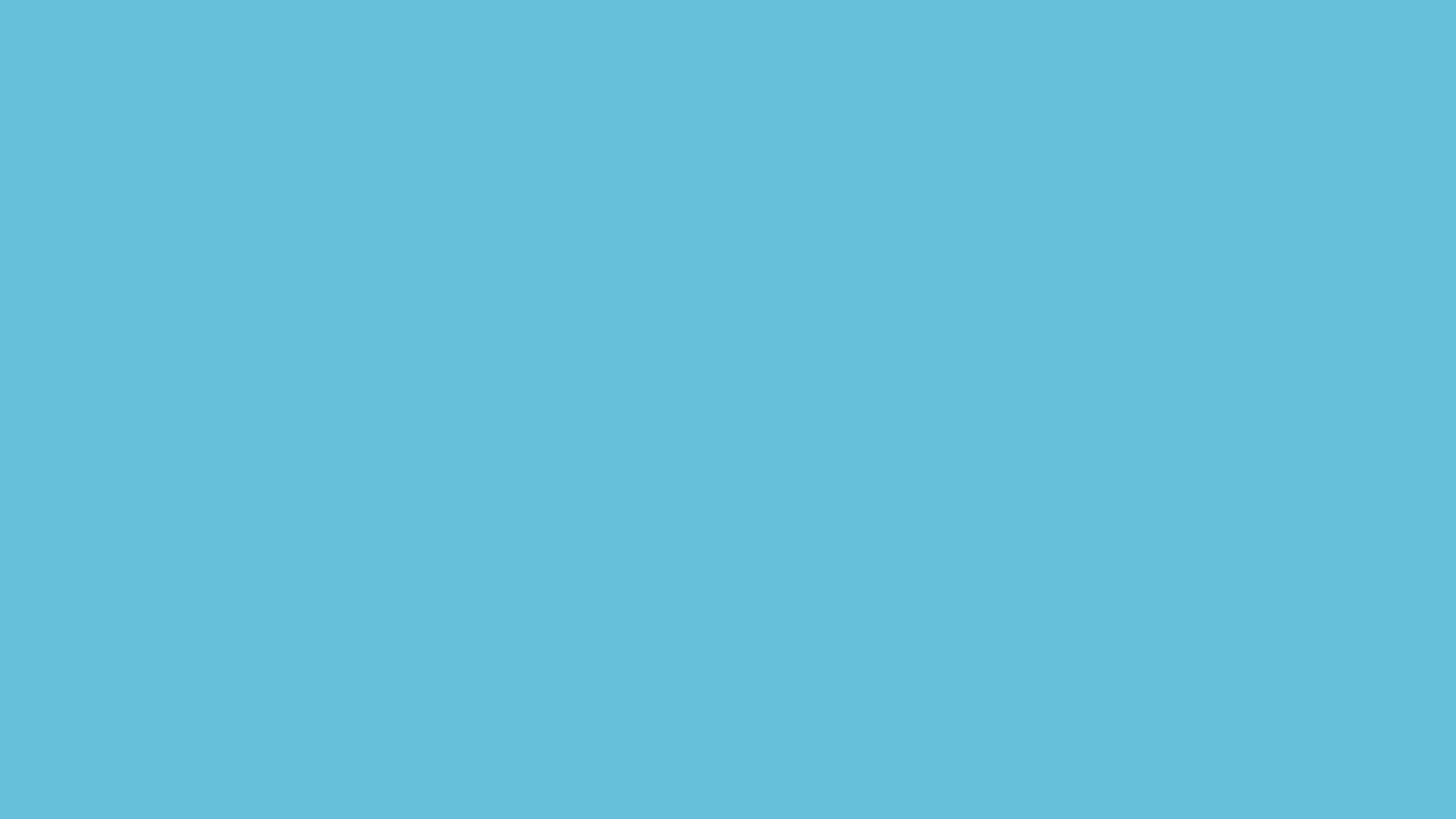 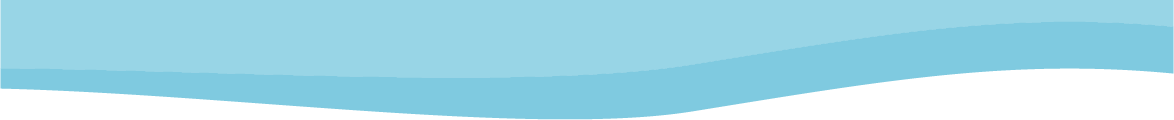 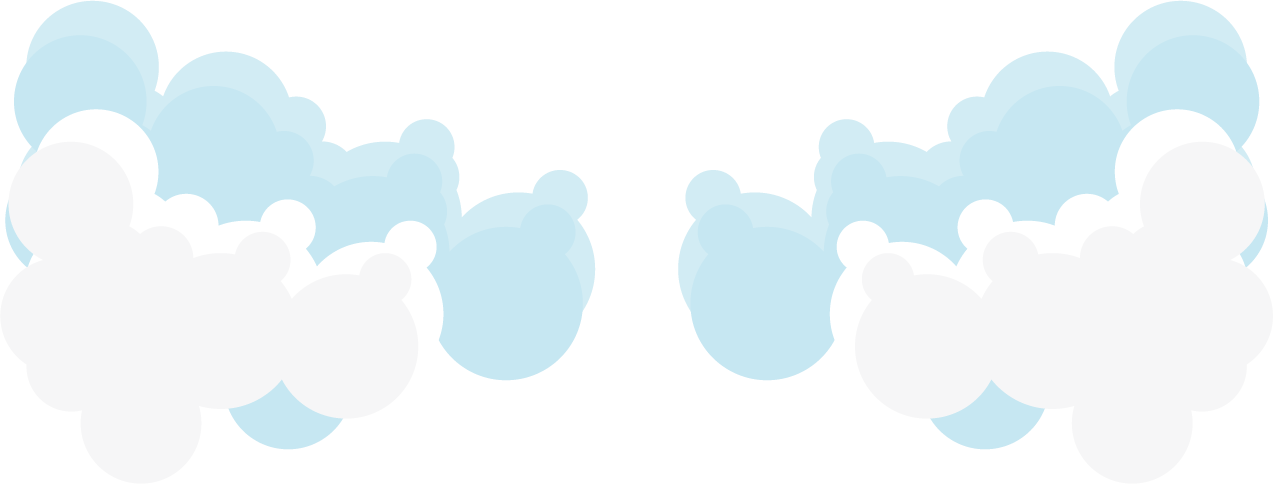 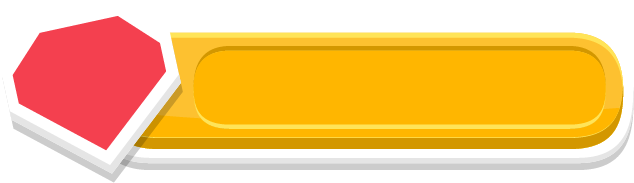 Đất nước em
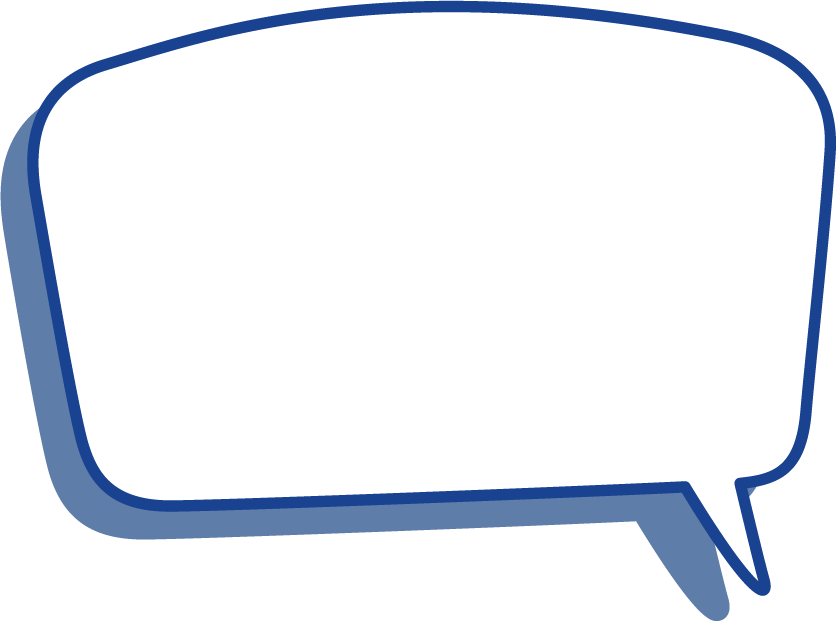 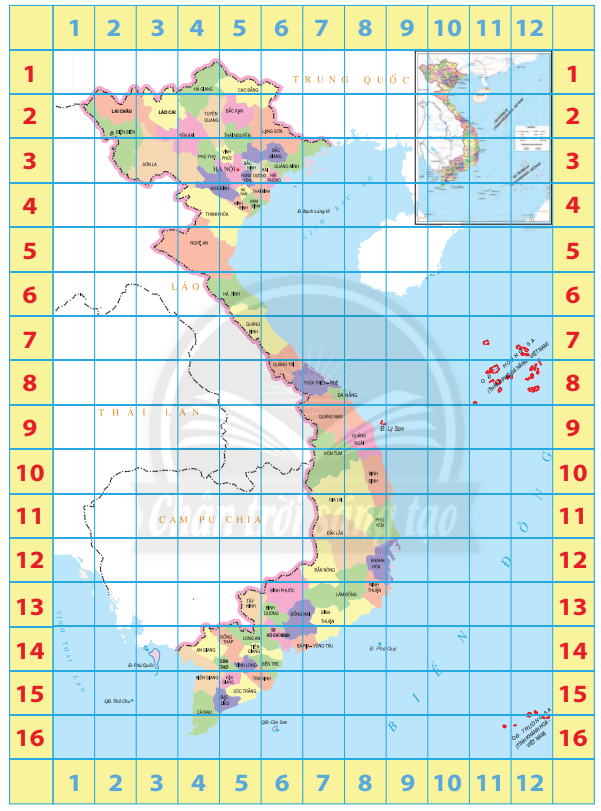 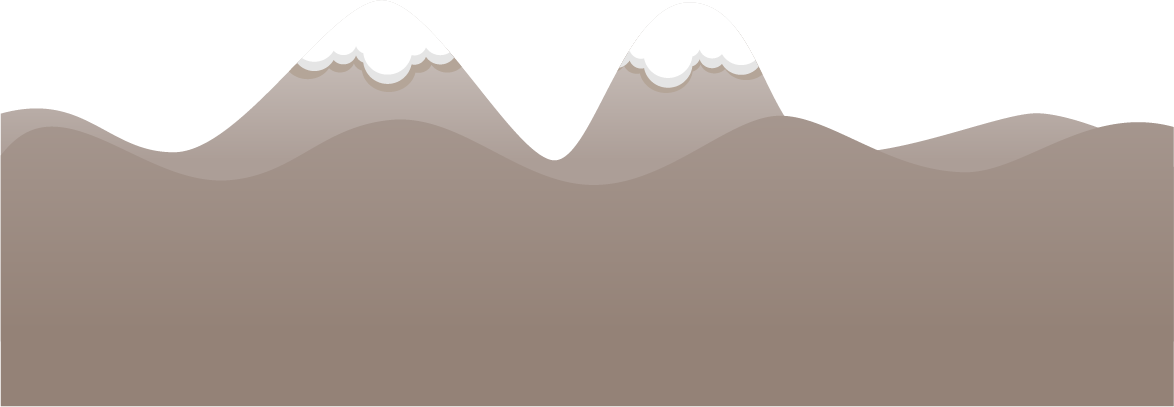 Kiên Giang
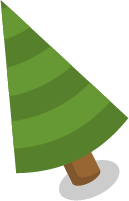 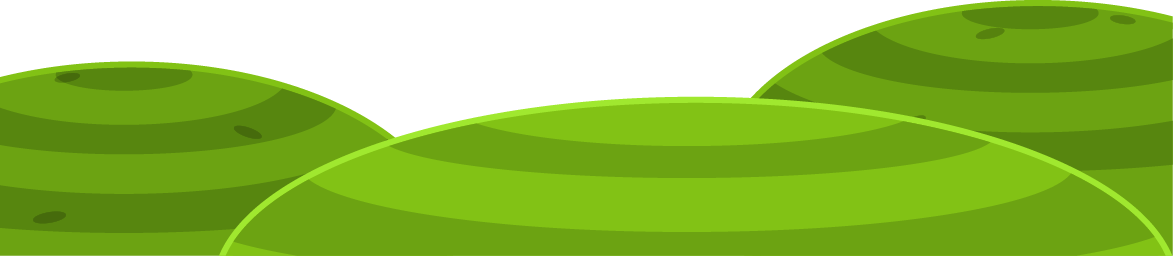 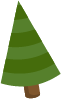 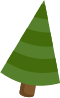 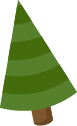 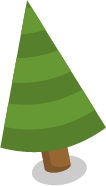 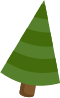 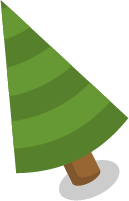 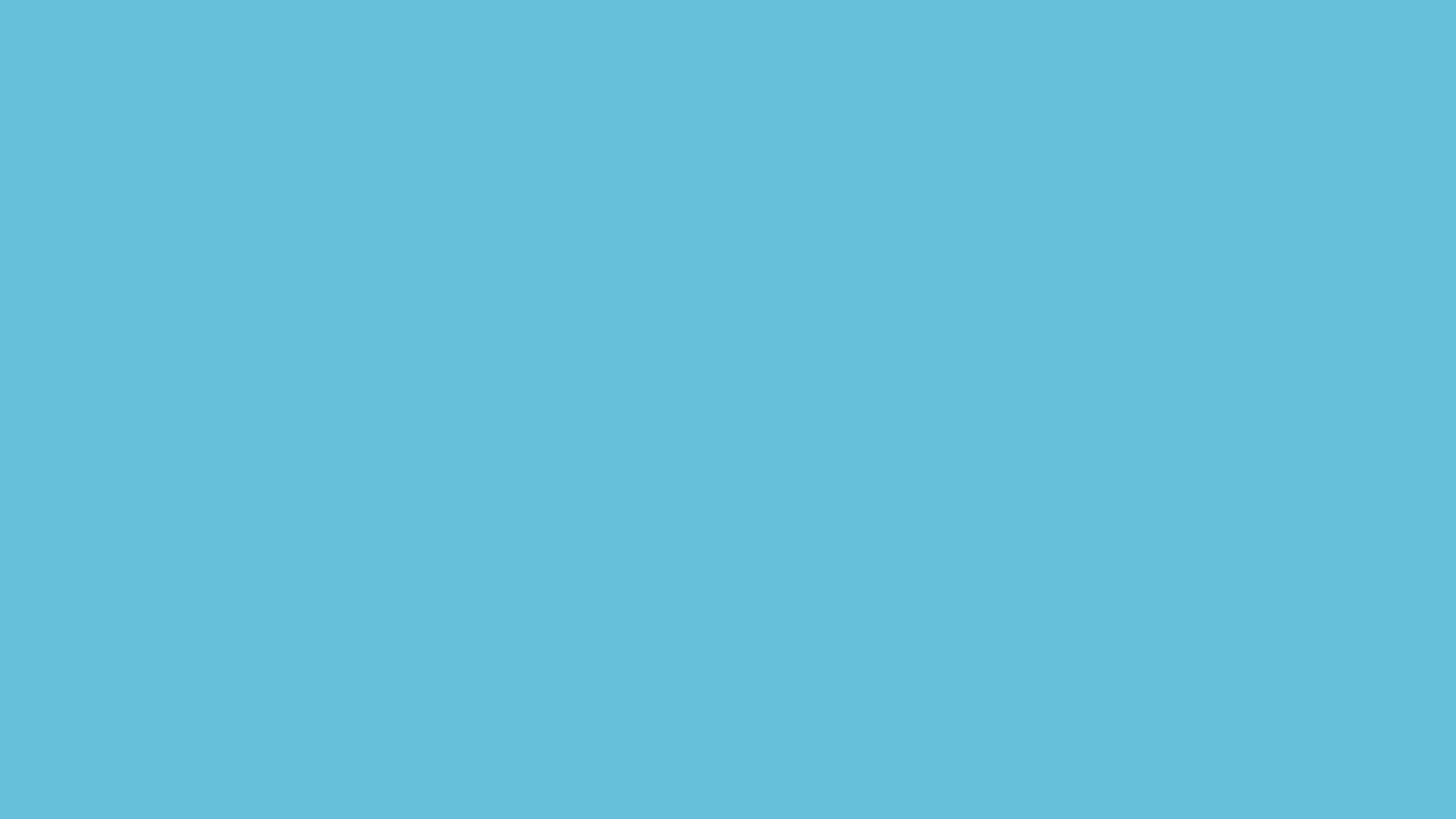 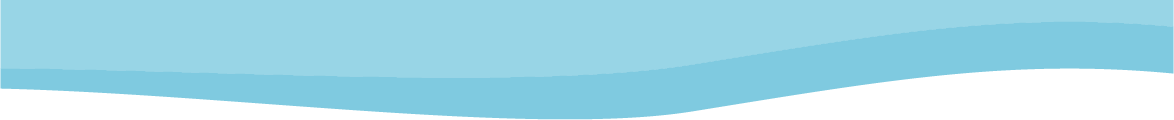 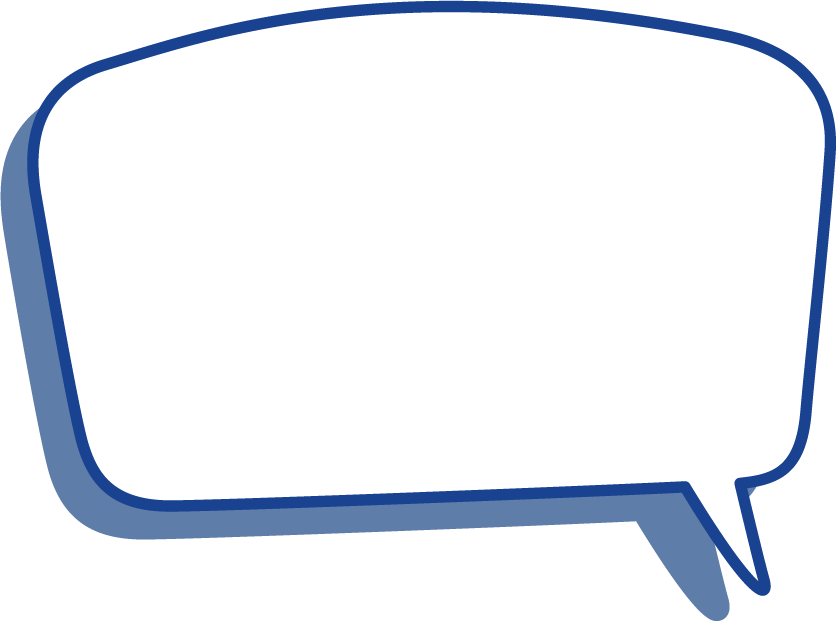 An Giang
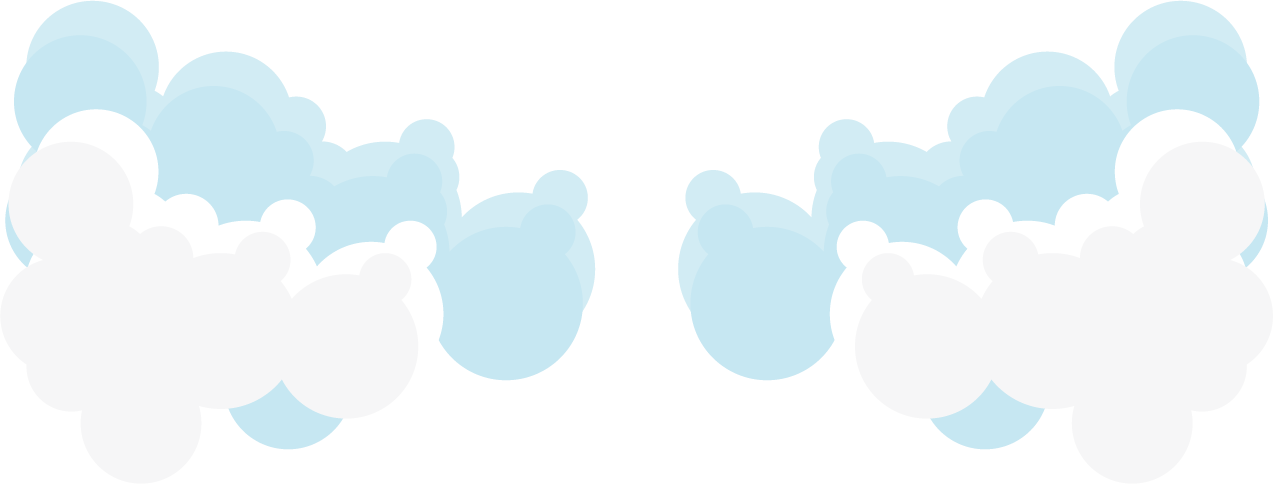 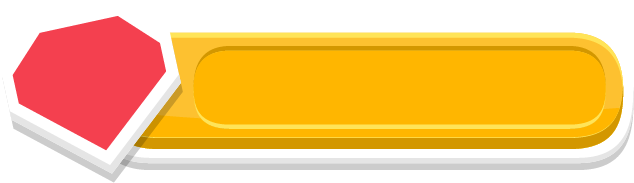 Đất nước em
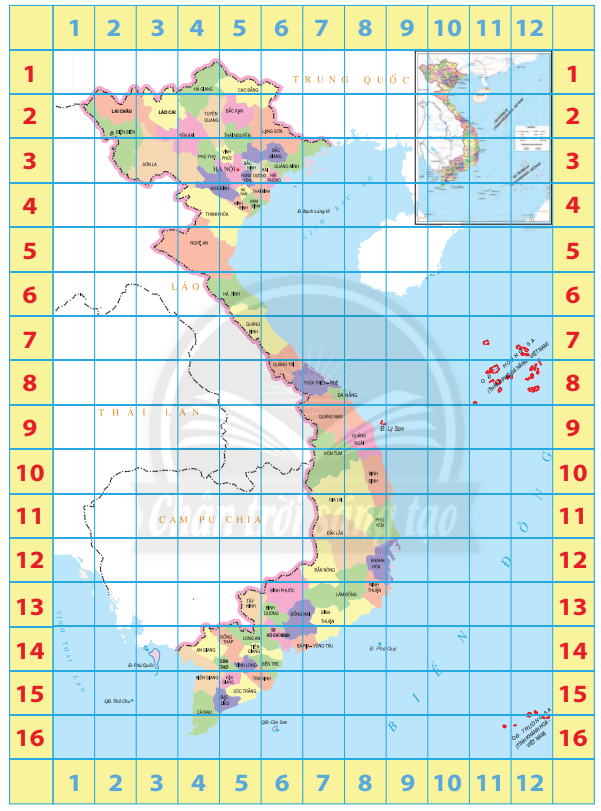 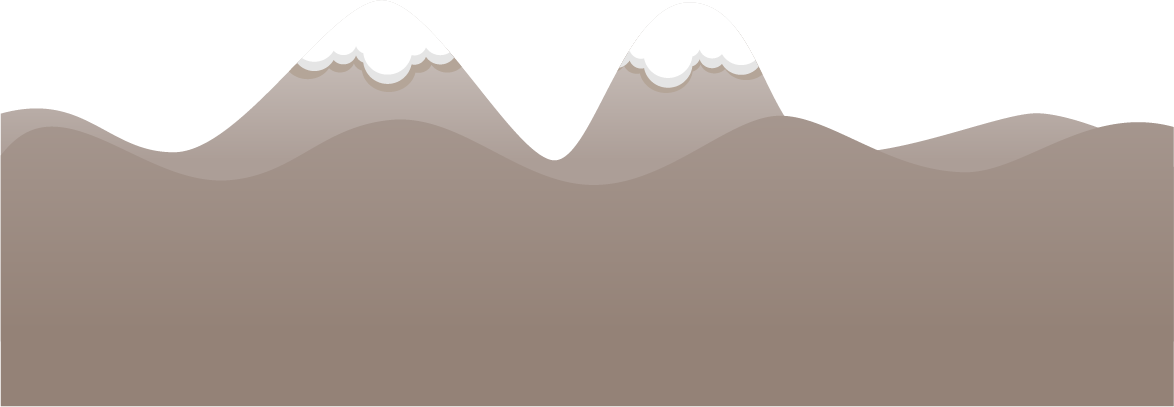 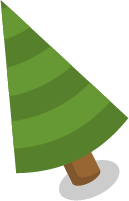 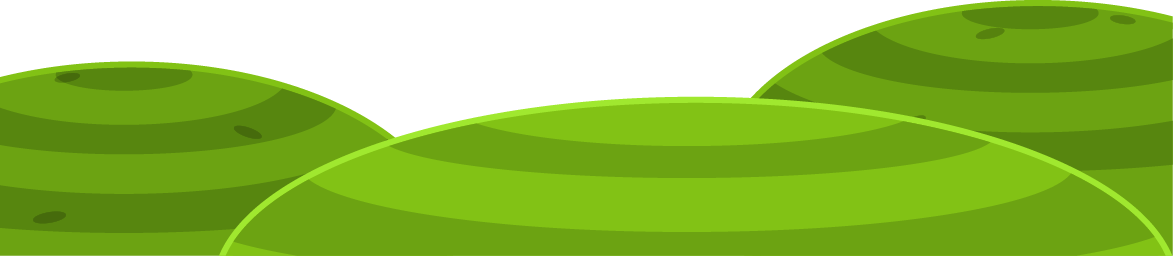 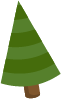 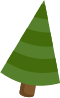 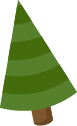 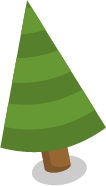 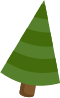 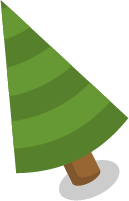 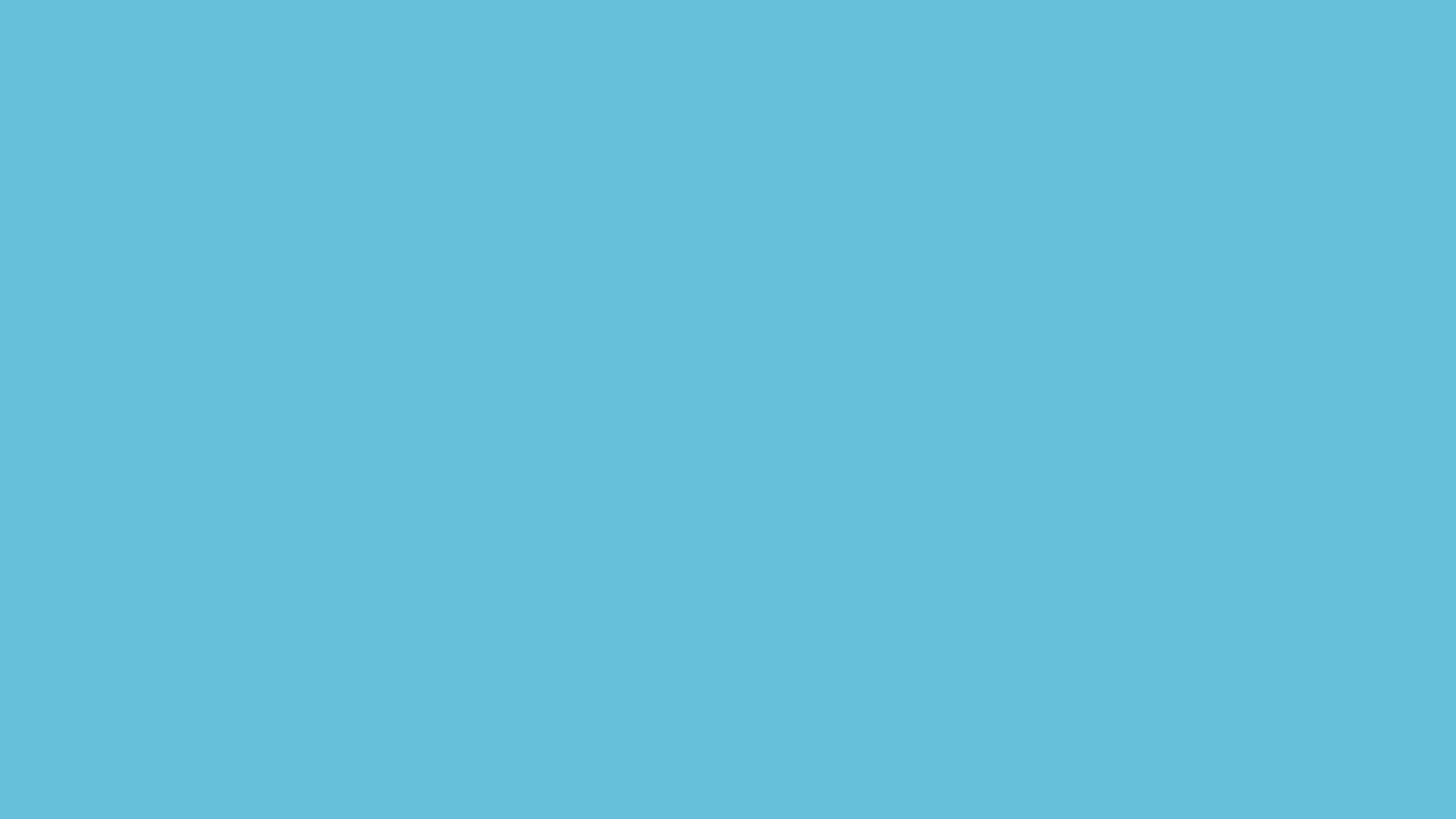 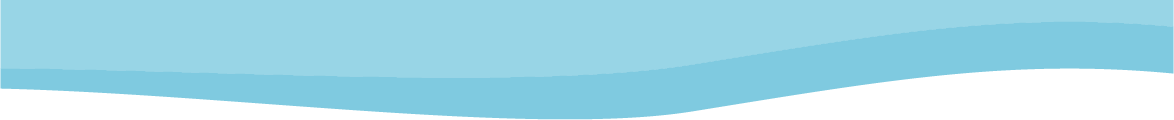 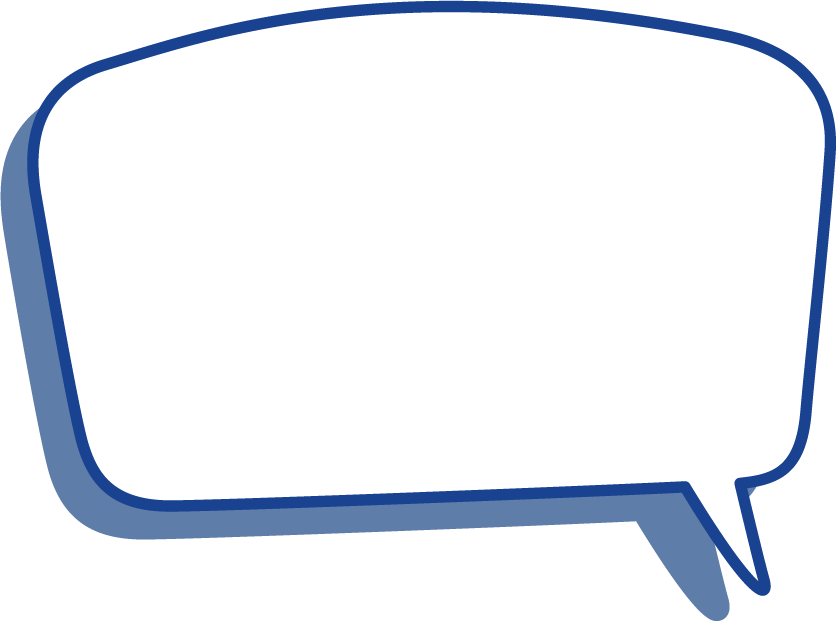 Toán
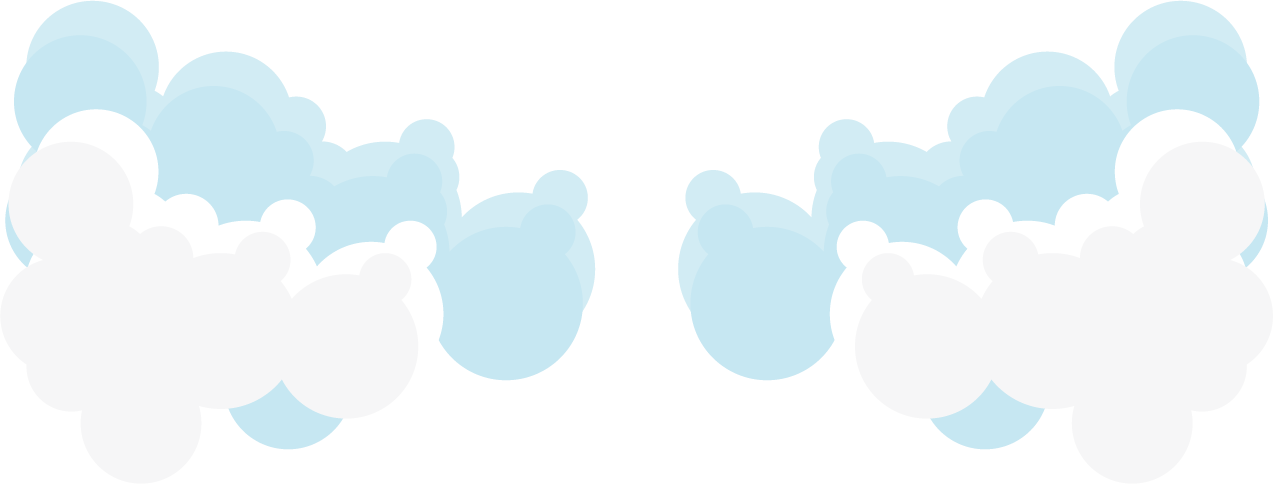 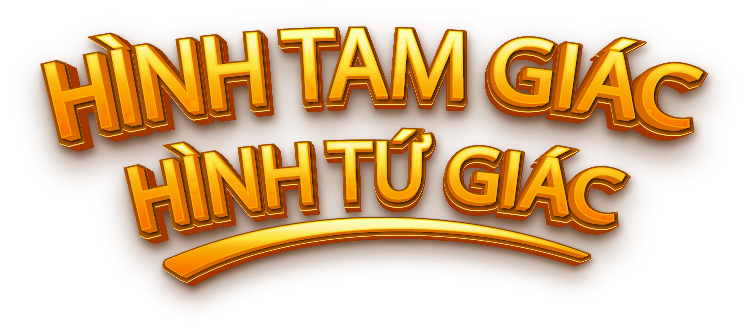 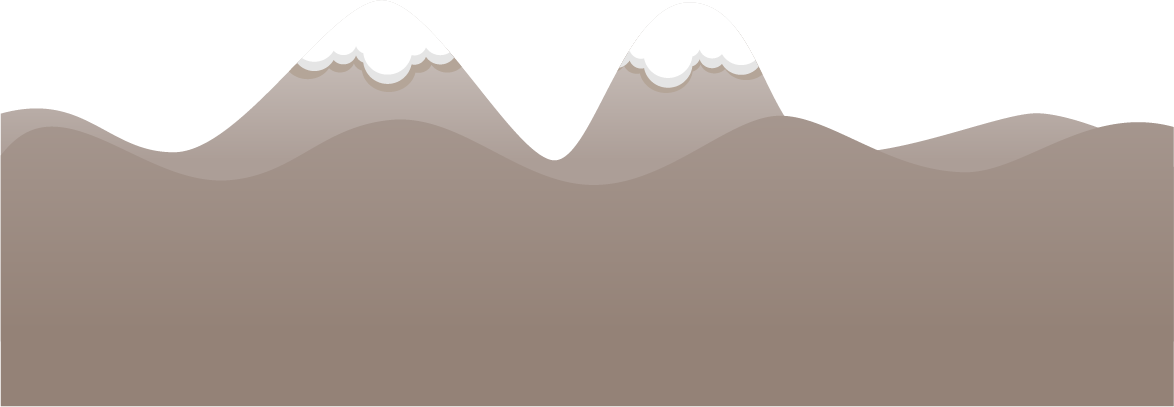 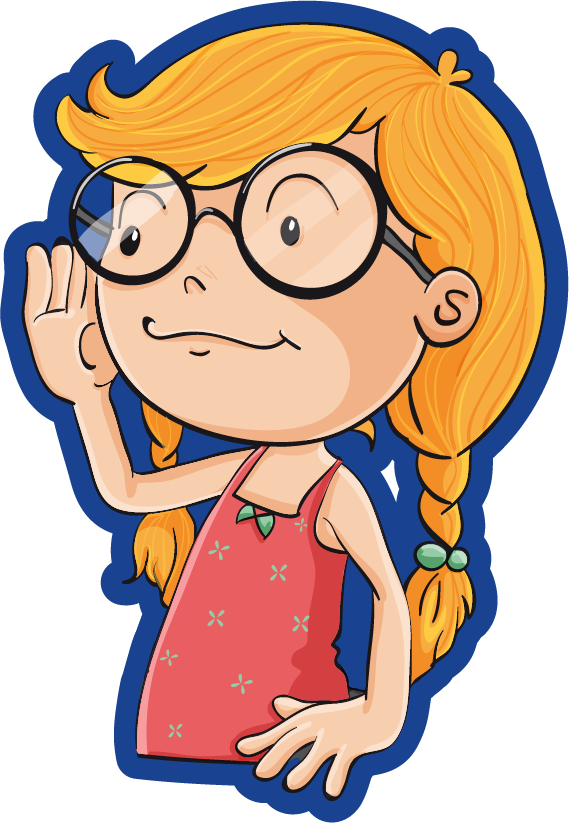 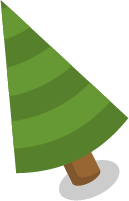 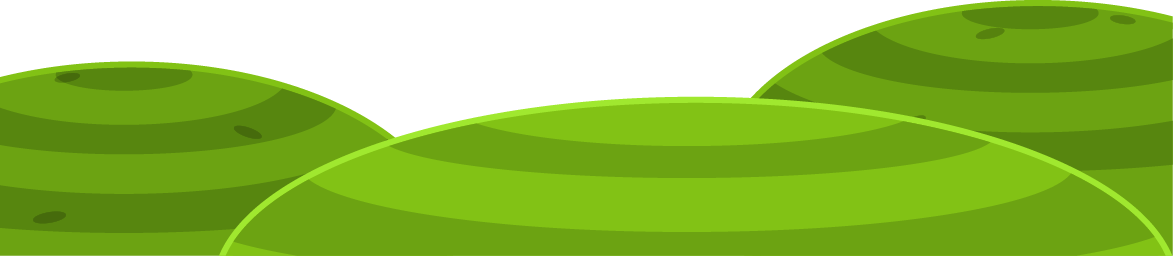 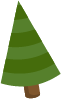 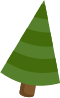 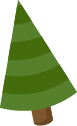 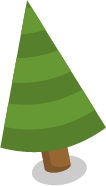 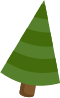 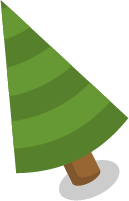 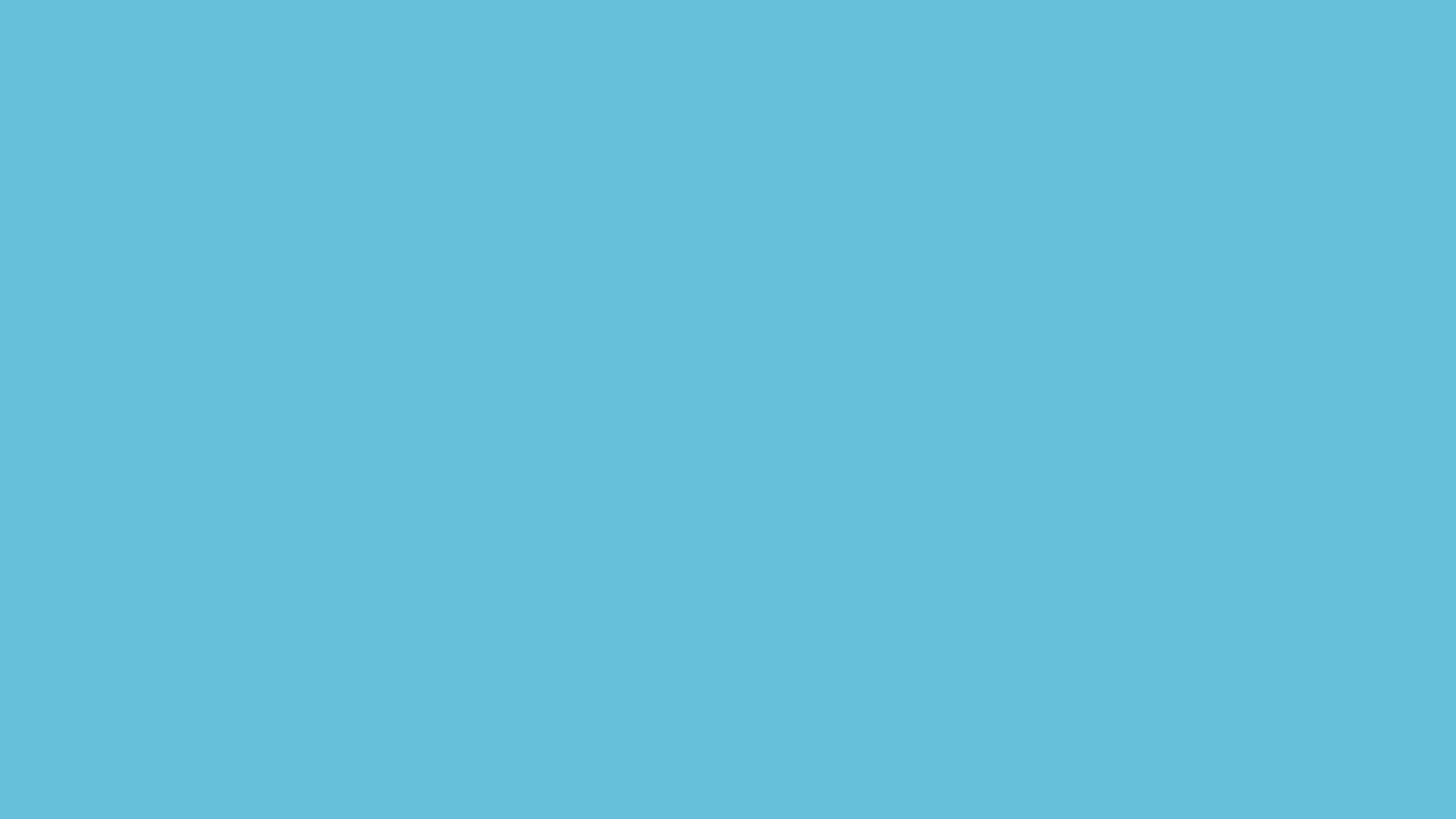 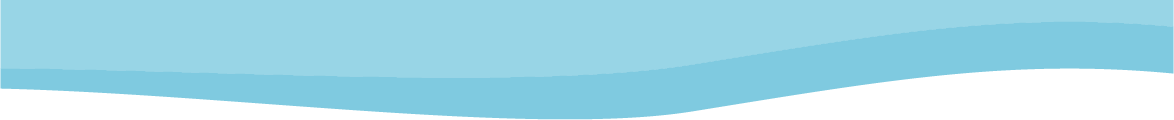 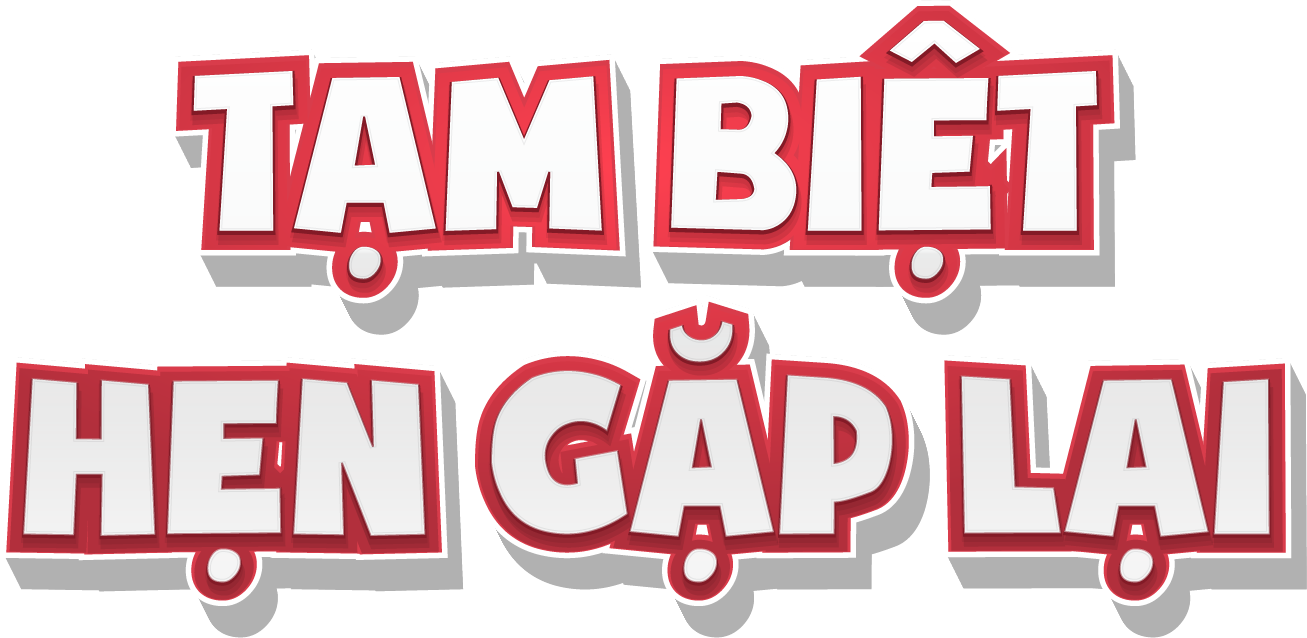 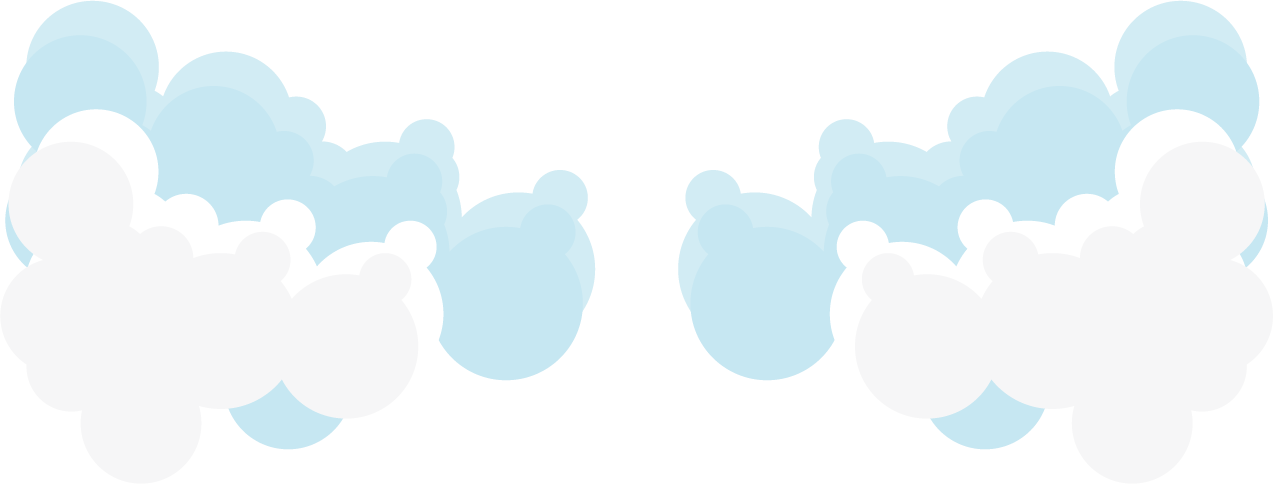 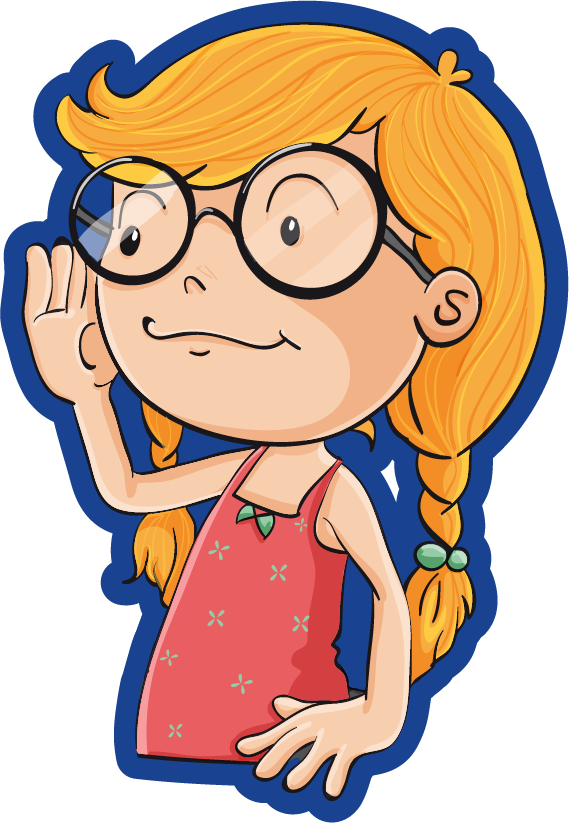 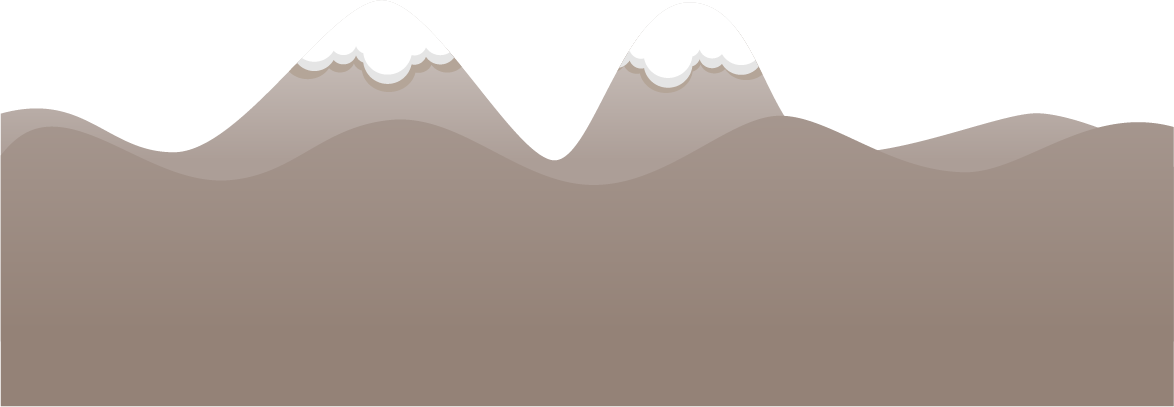 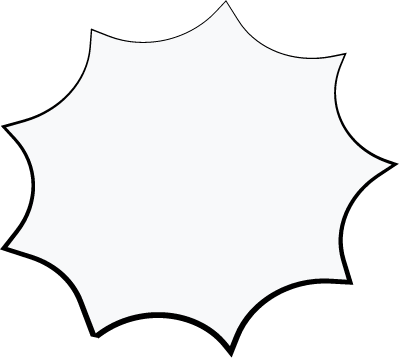 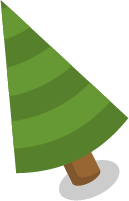 Cảm ơn các bạn hôm nay đã giúp mình “Tiêu diệt yêu quái”
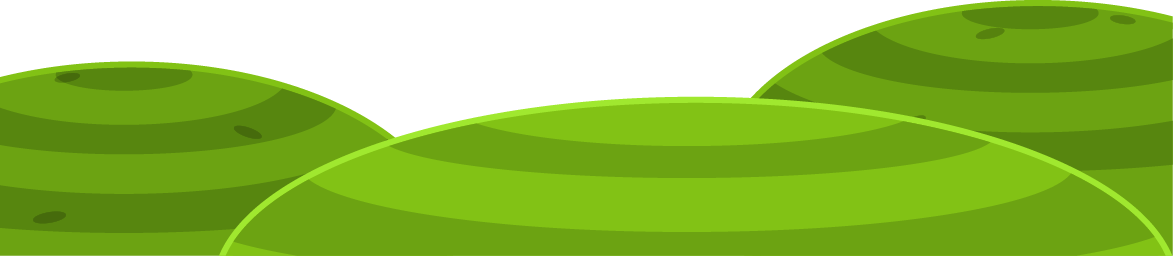 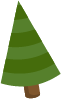 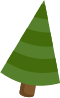 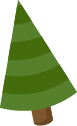 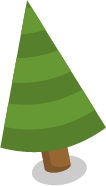 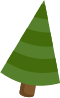 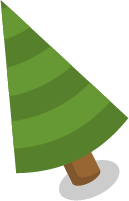